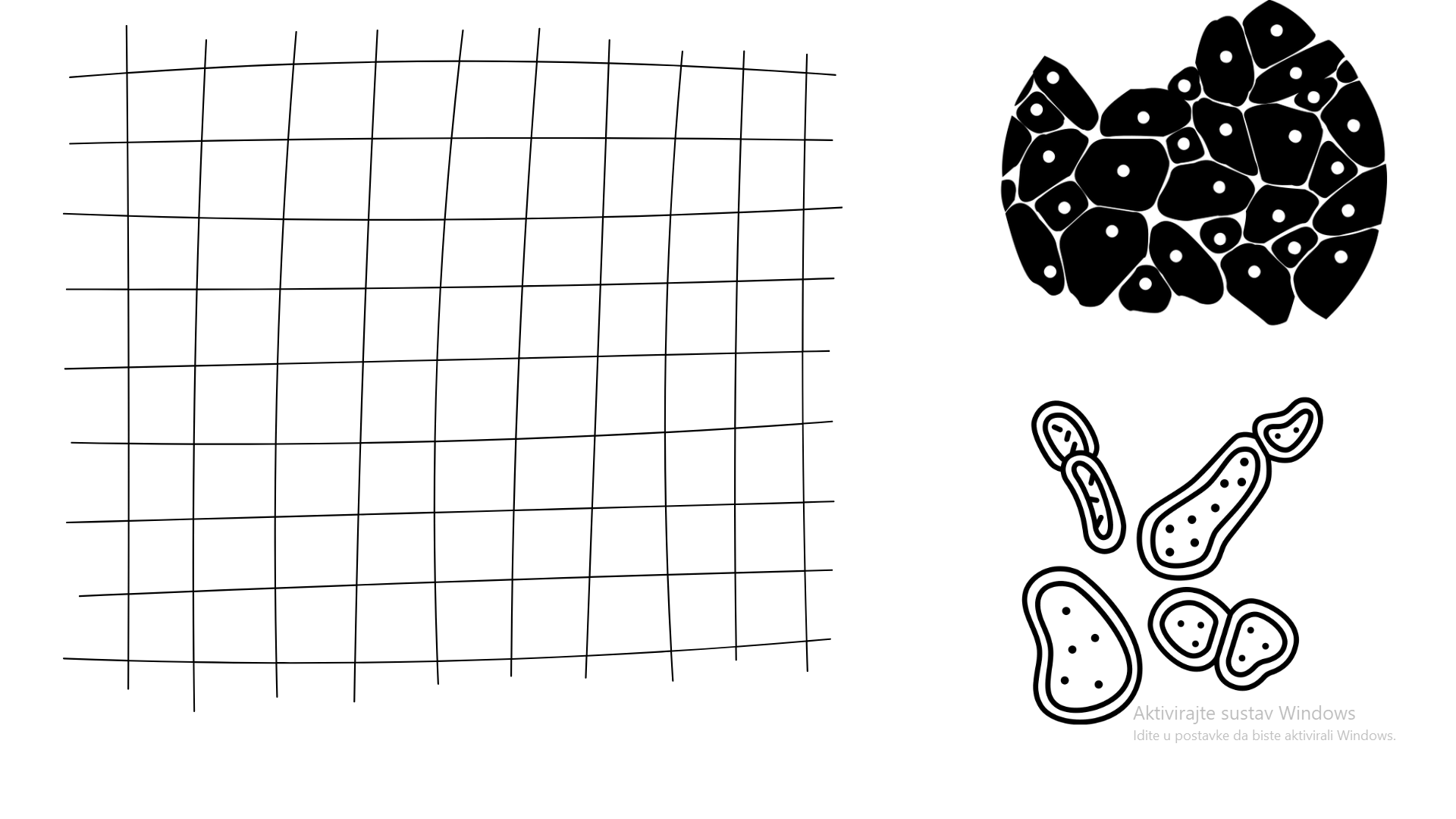 Primjena koncepta makrokariotipa u modeliranju evolucije stanica kvasca
Ina Mihalj
Mentor: Nenad Pavin
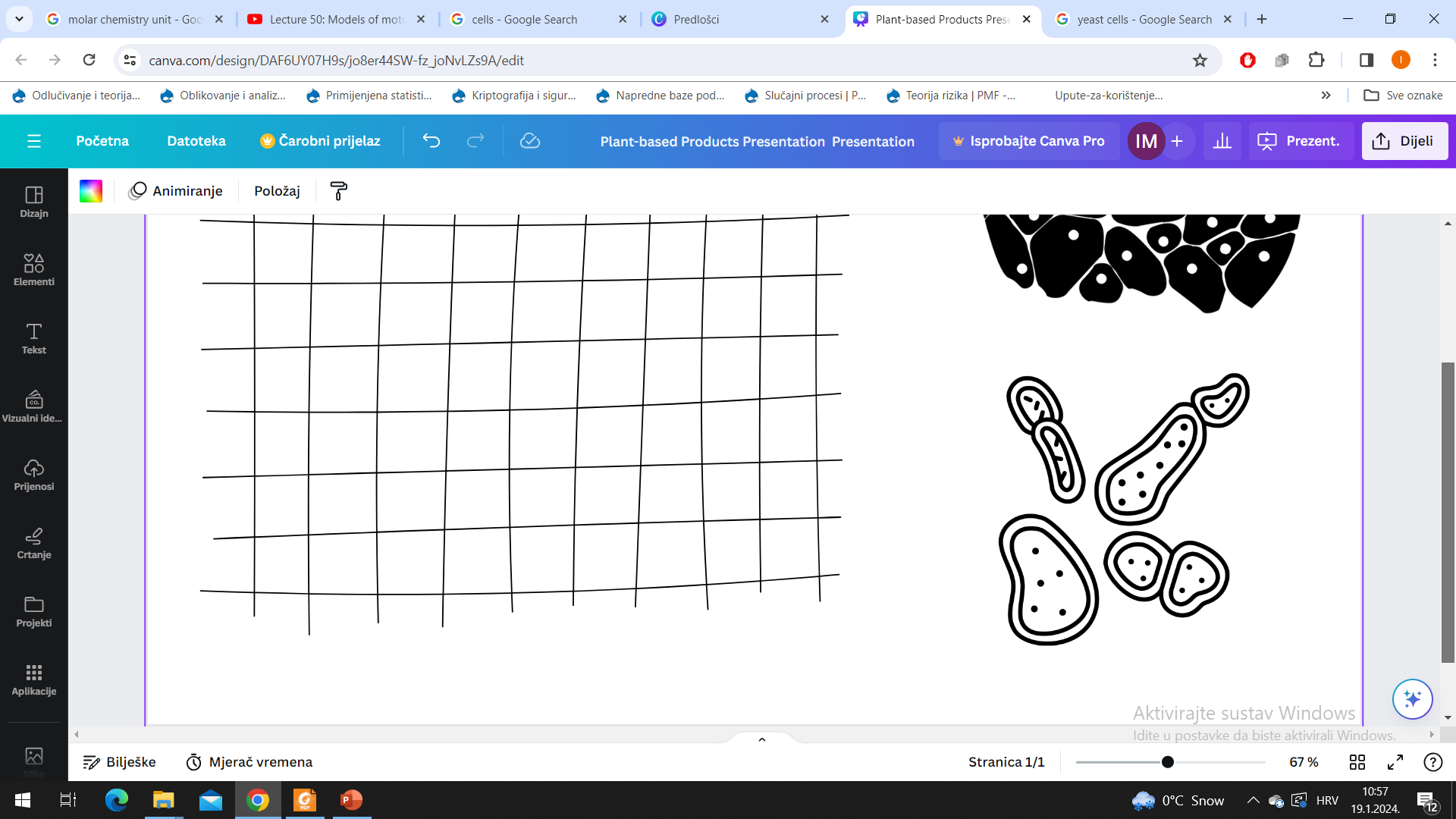 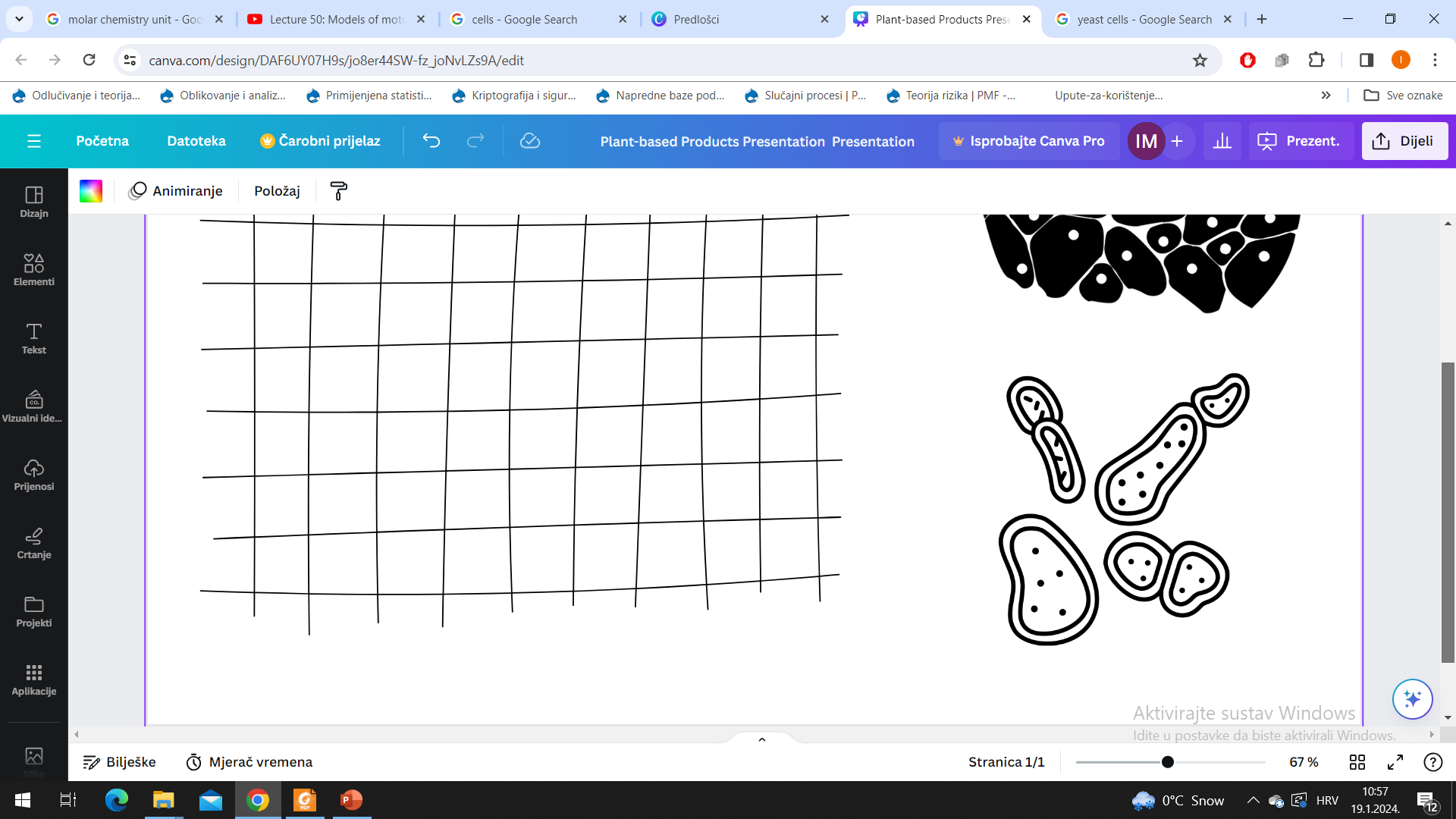 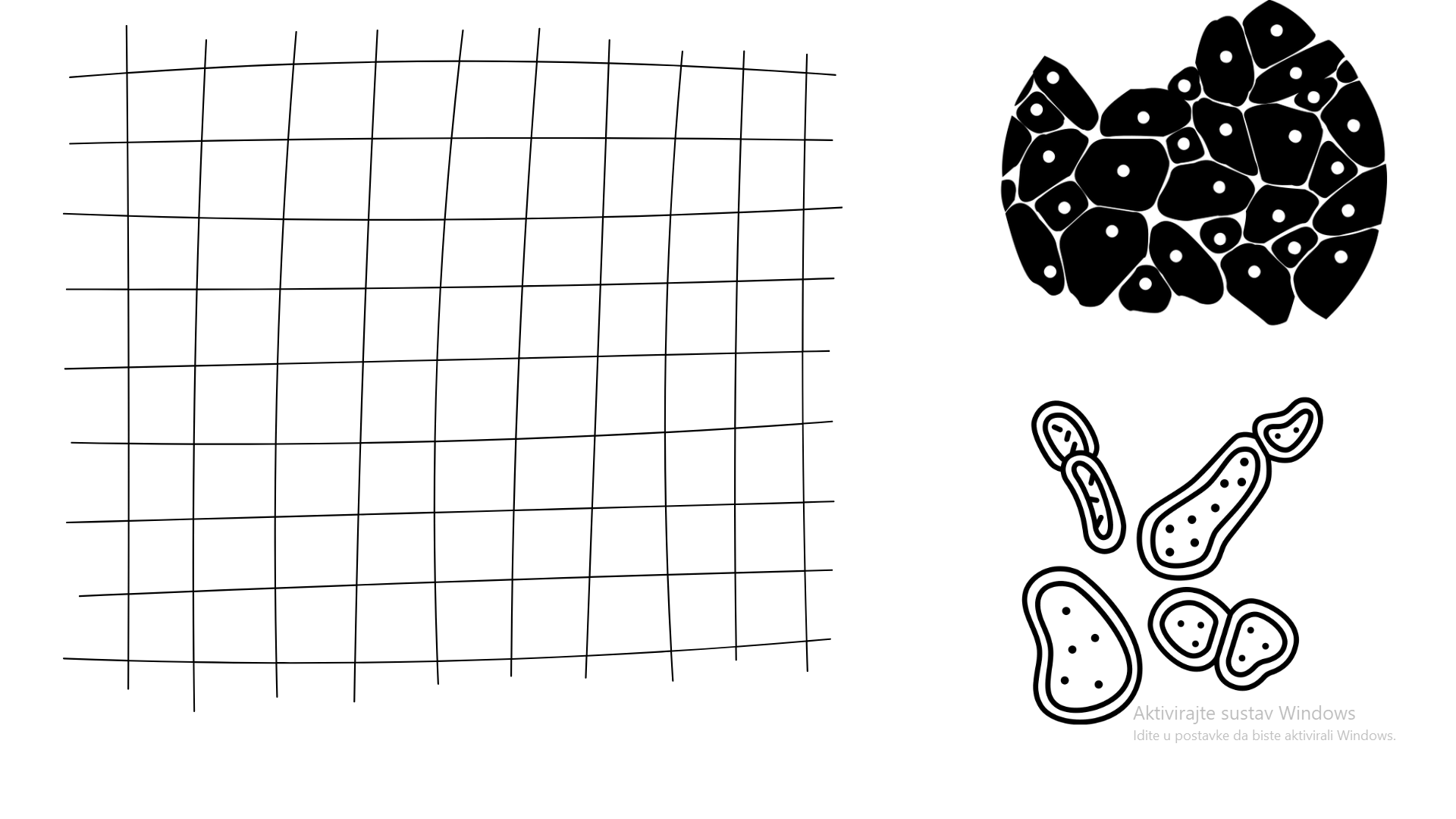 biološka motivacija
problem
koncept makrokariotipa
Monte Carlo simulacija
teorija srednjeg polja
rezultati
zaključak
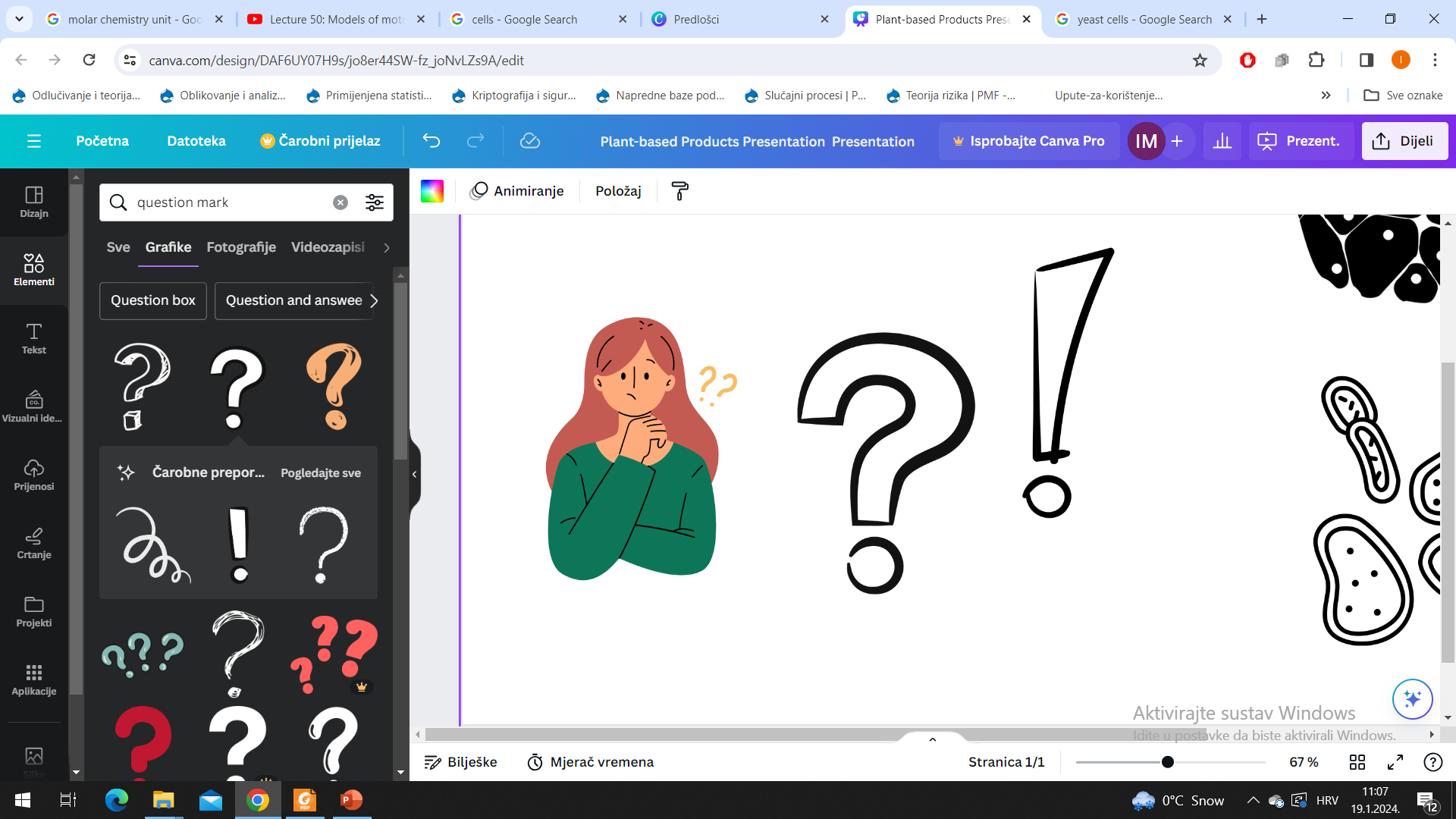 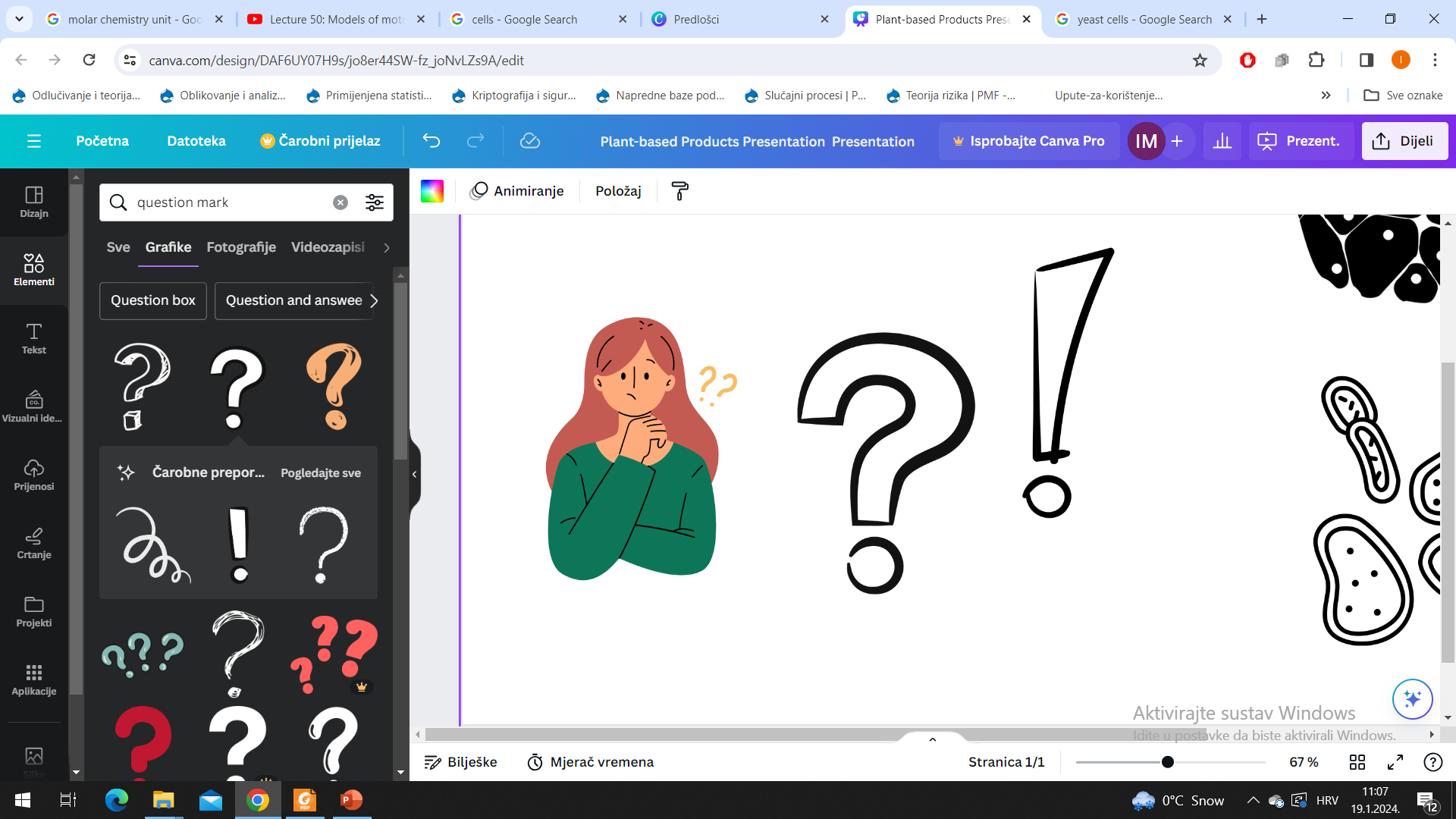 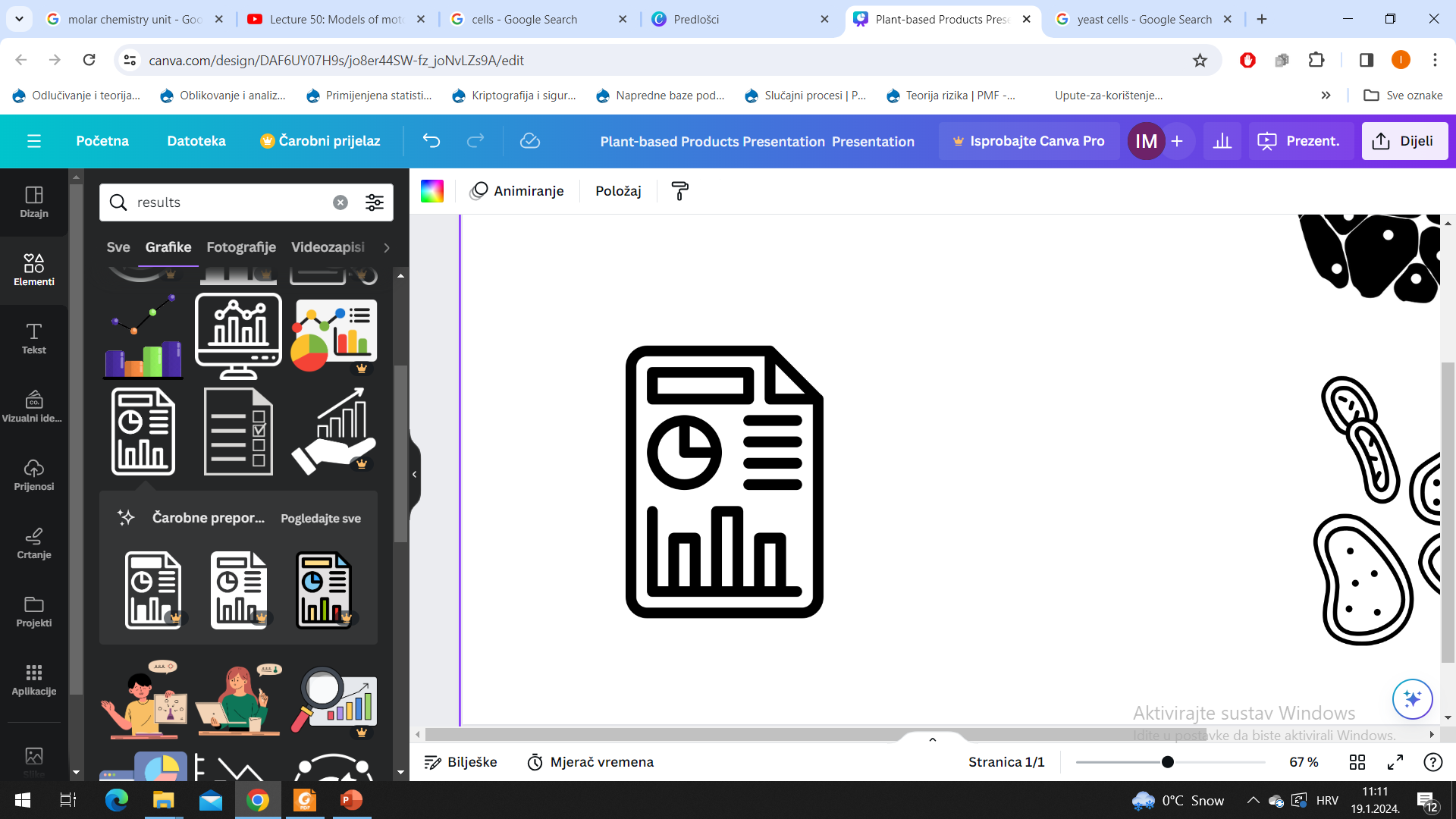 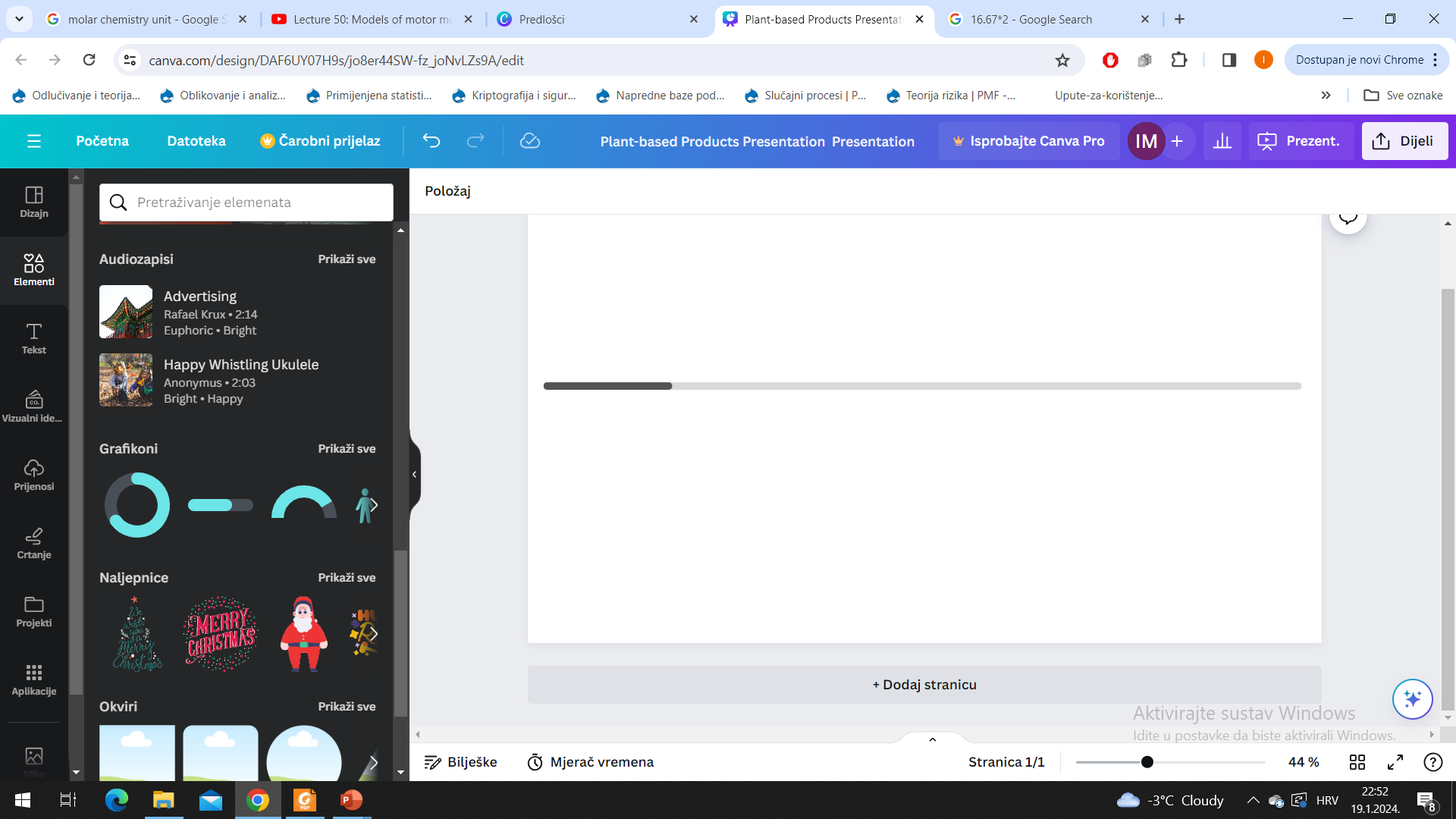 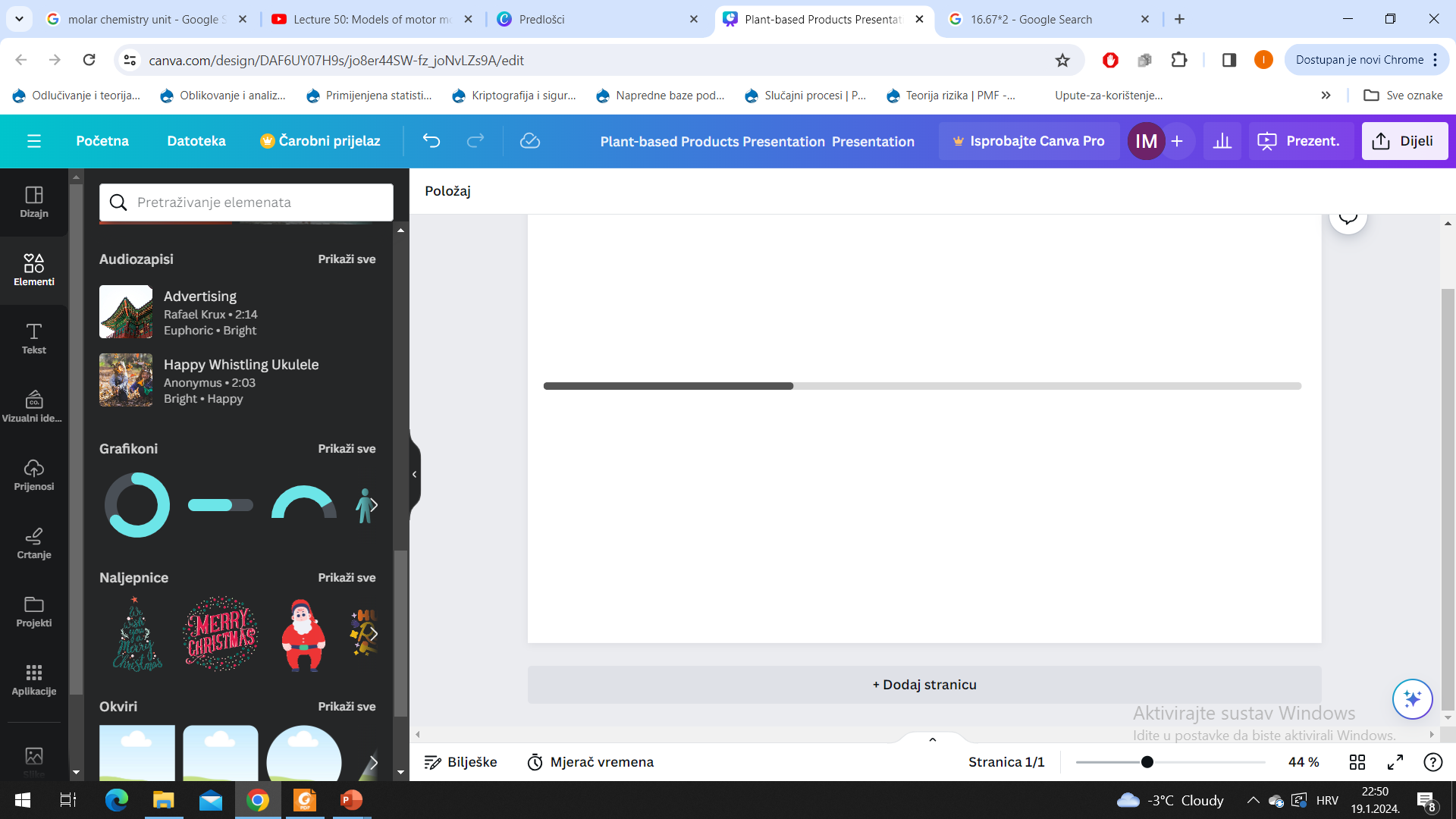 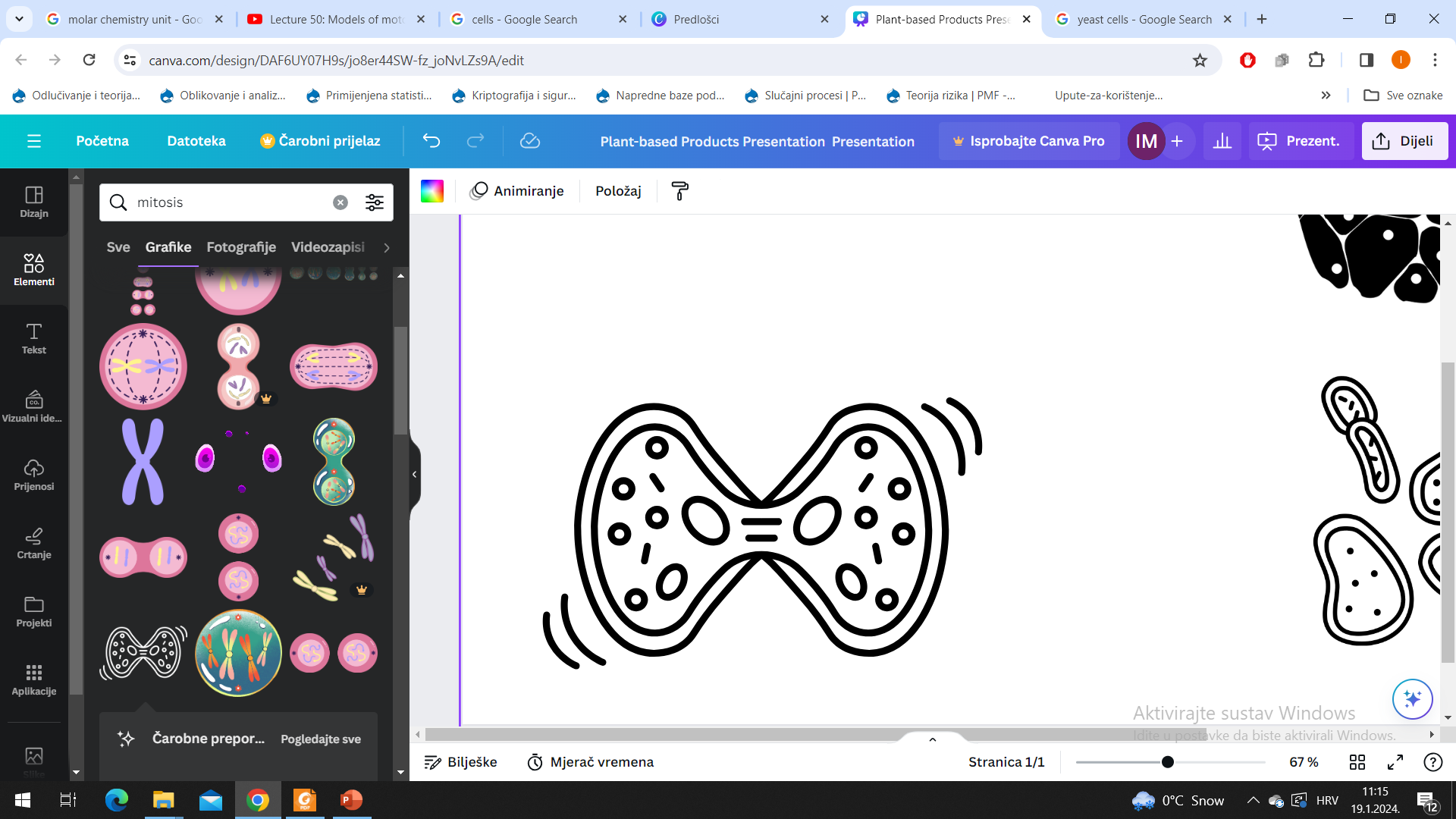 Dioba stanica
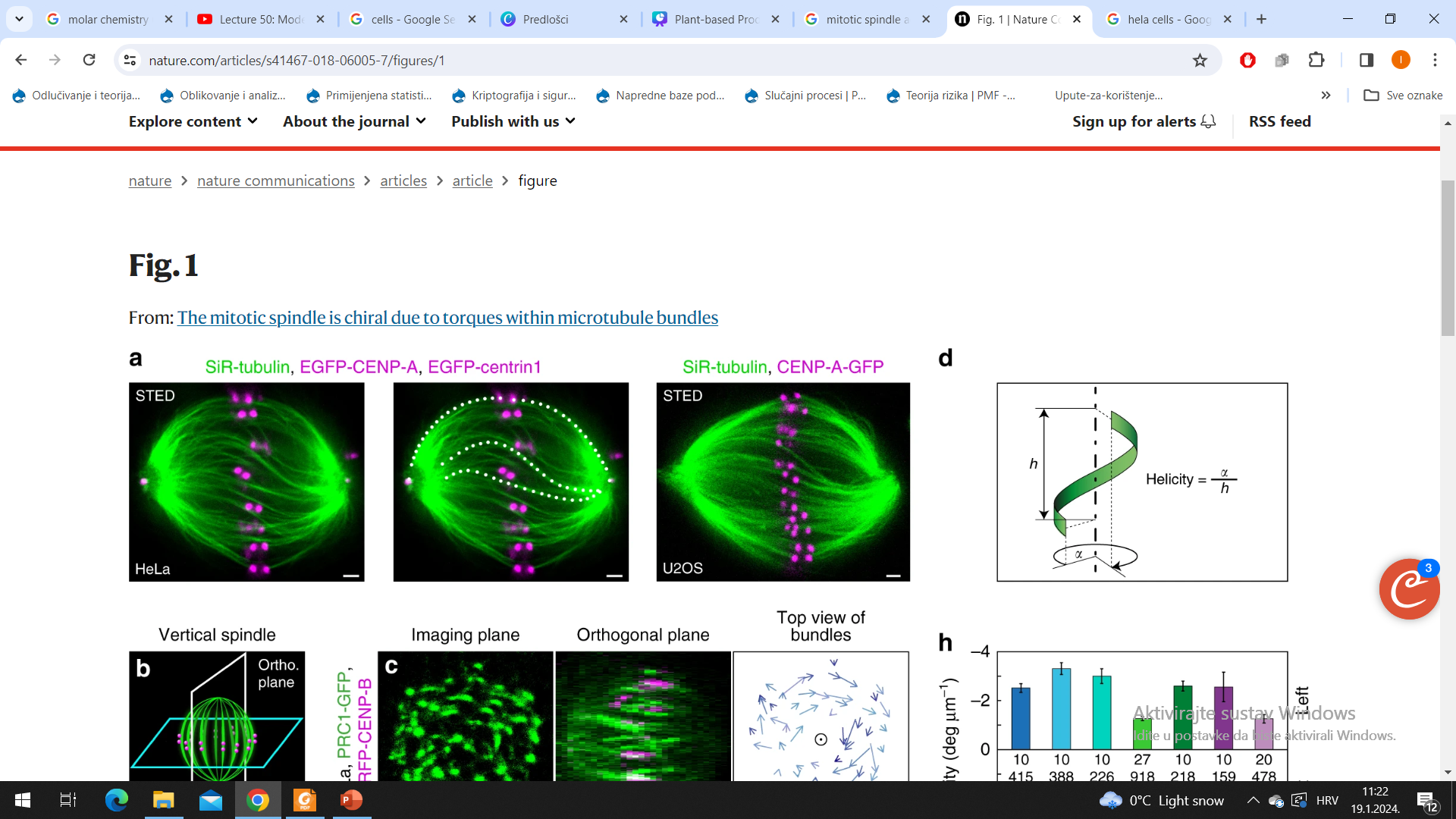 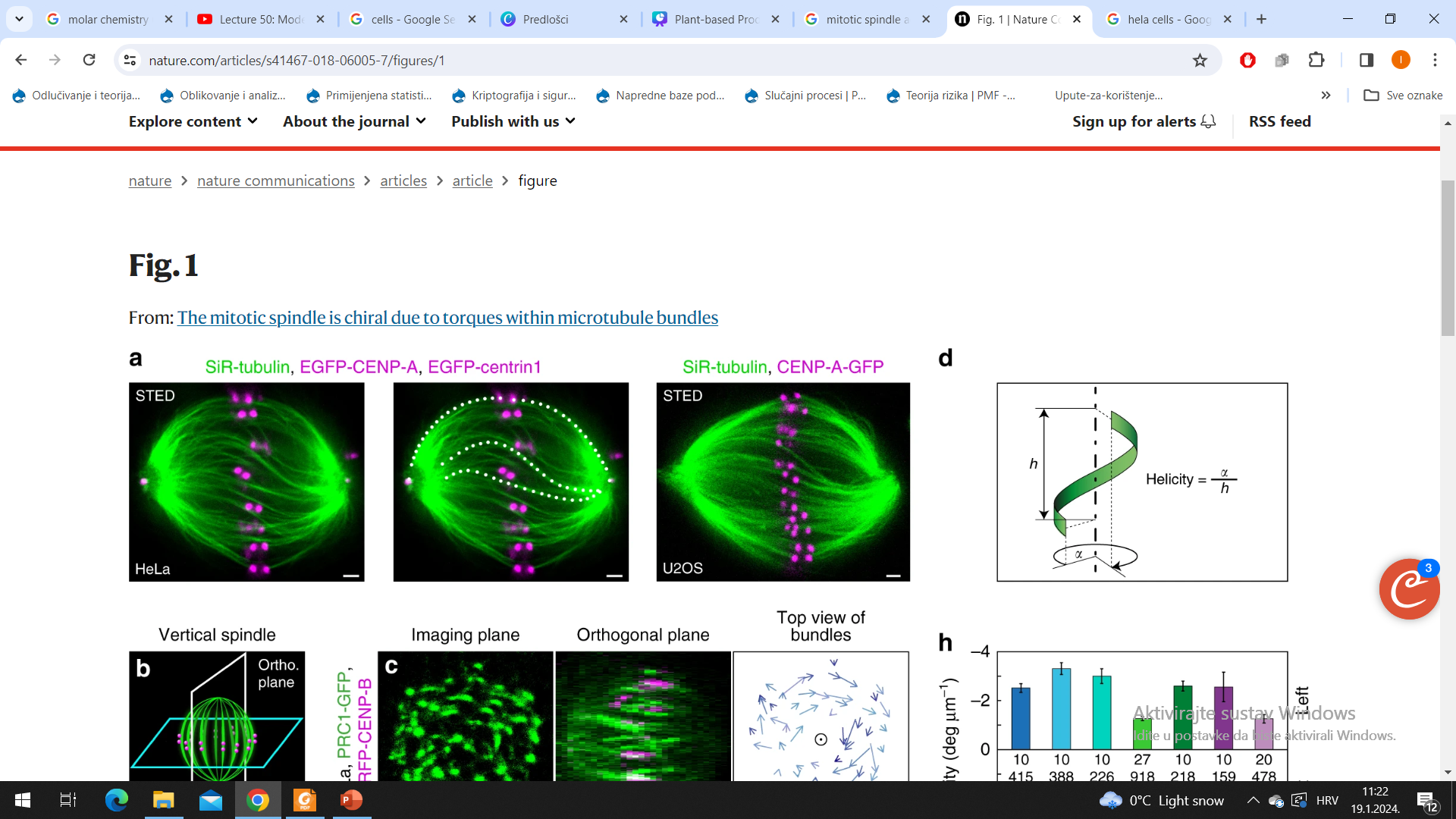 †
†
† Novak, M., Polak, B., Simunić, J. et al. The mitotic spindle is chiral due to torques within microtubule bundles. Nat Commun 9, 3571 (2018).
‡ DuPraw, E.J. (1968) Cell and Molecular Biology. Academic Press, Inc.: New York.
[Speaker Notes: stanicna dioba proces od temeljne vaznosti – nove stanice kceri
formira se diobeno vreteno cija je glavna zadaca simetricno dijeljenje i nastanak klonova
za vrijeme trajanja diobe genetski materijal tvori strukture koje oblikom podsjecaju na slovo X – kromosomi – dvije sestrinske kromatide – dvije kopije
interfaza – s-faza interfaze – sinteza DNA, genetski materijal se udvostruci
segregacija genetskog materijala u dvije stanice kceri]
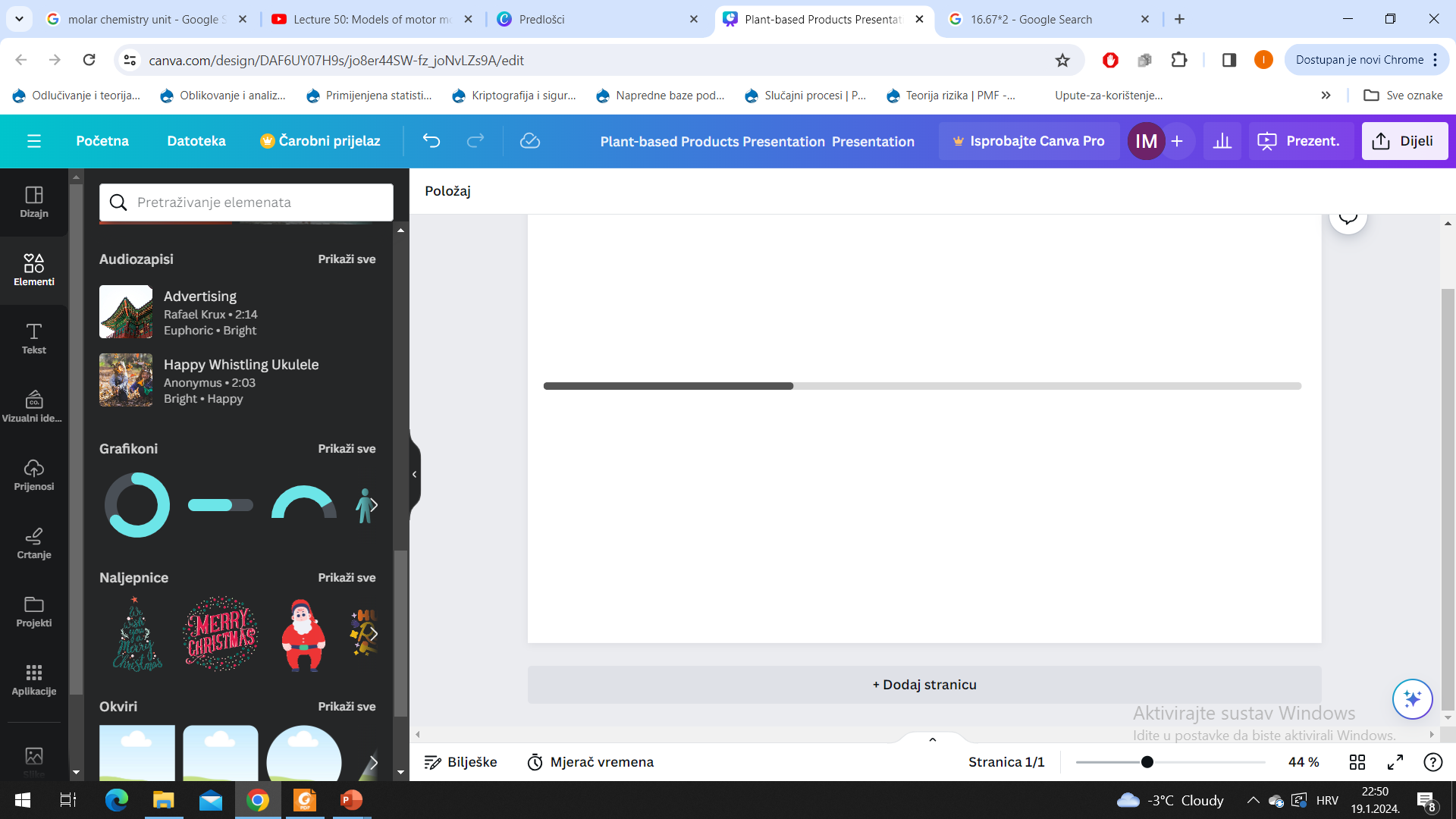 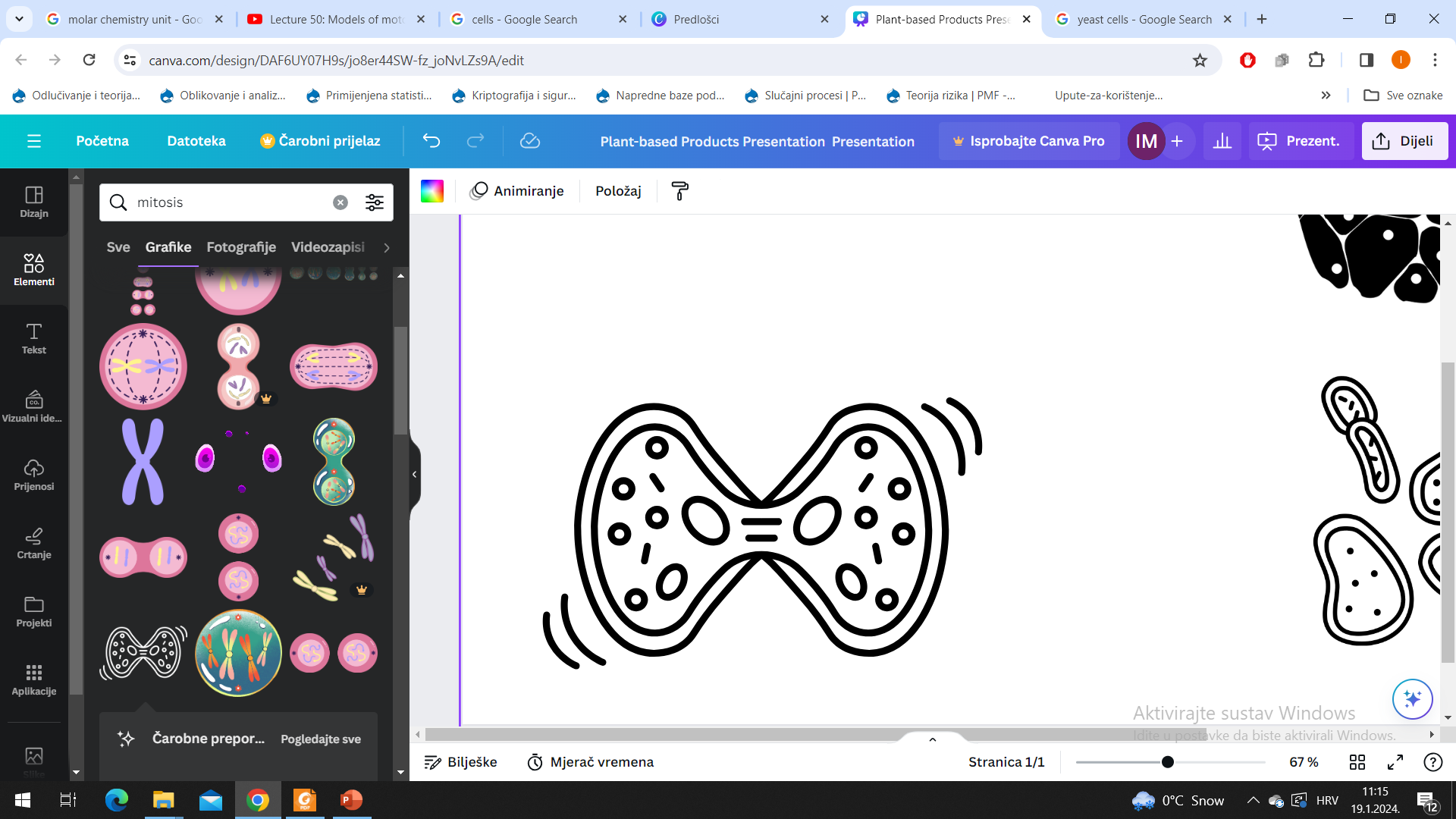 Dioba stanica
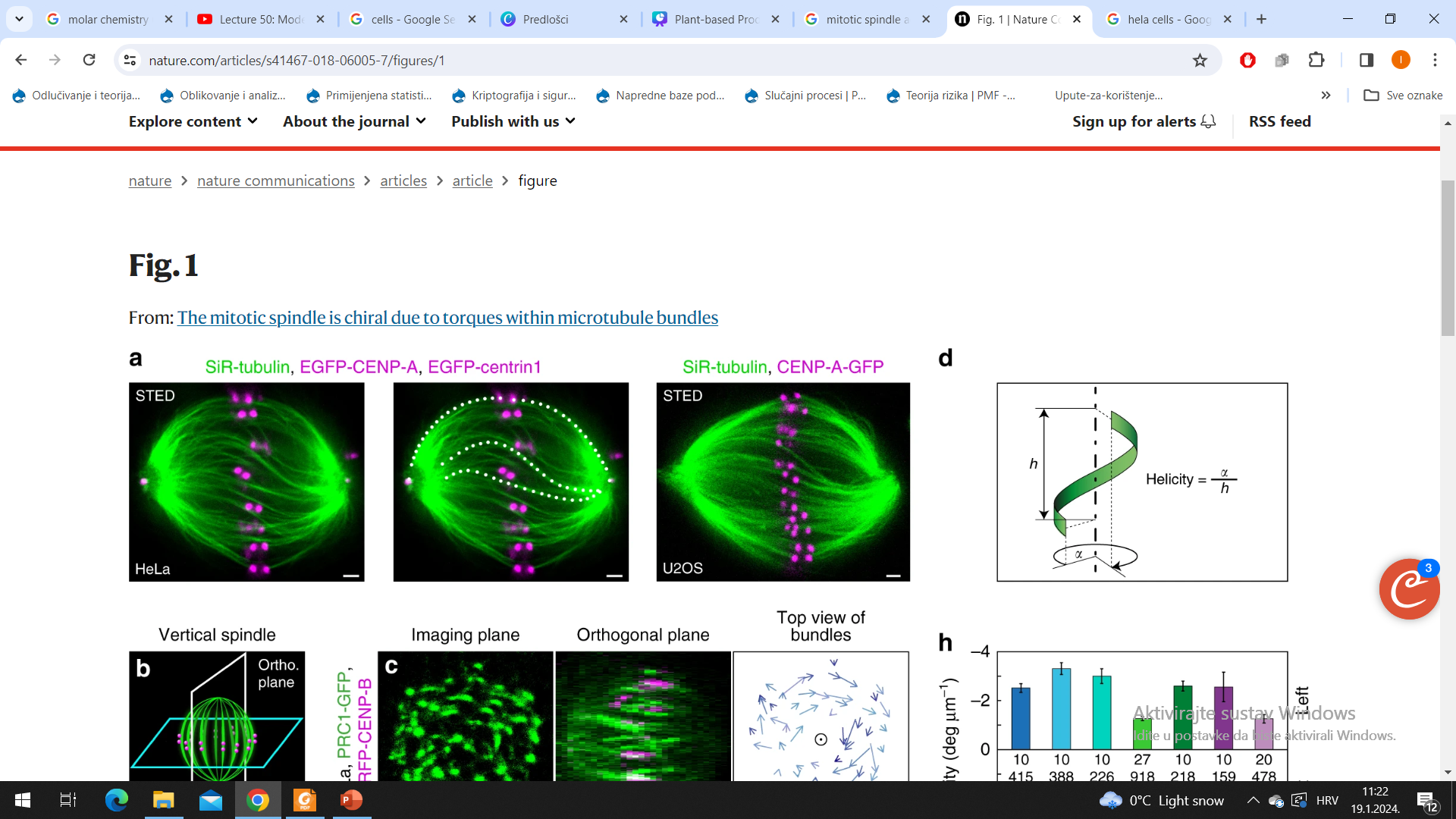 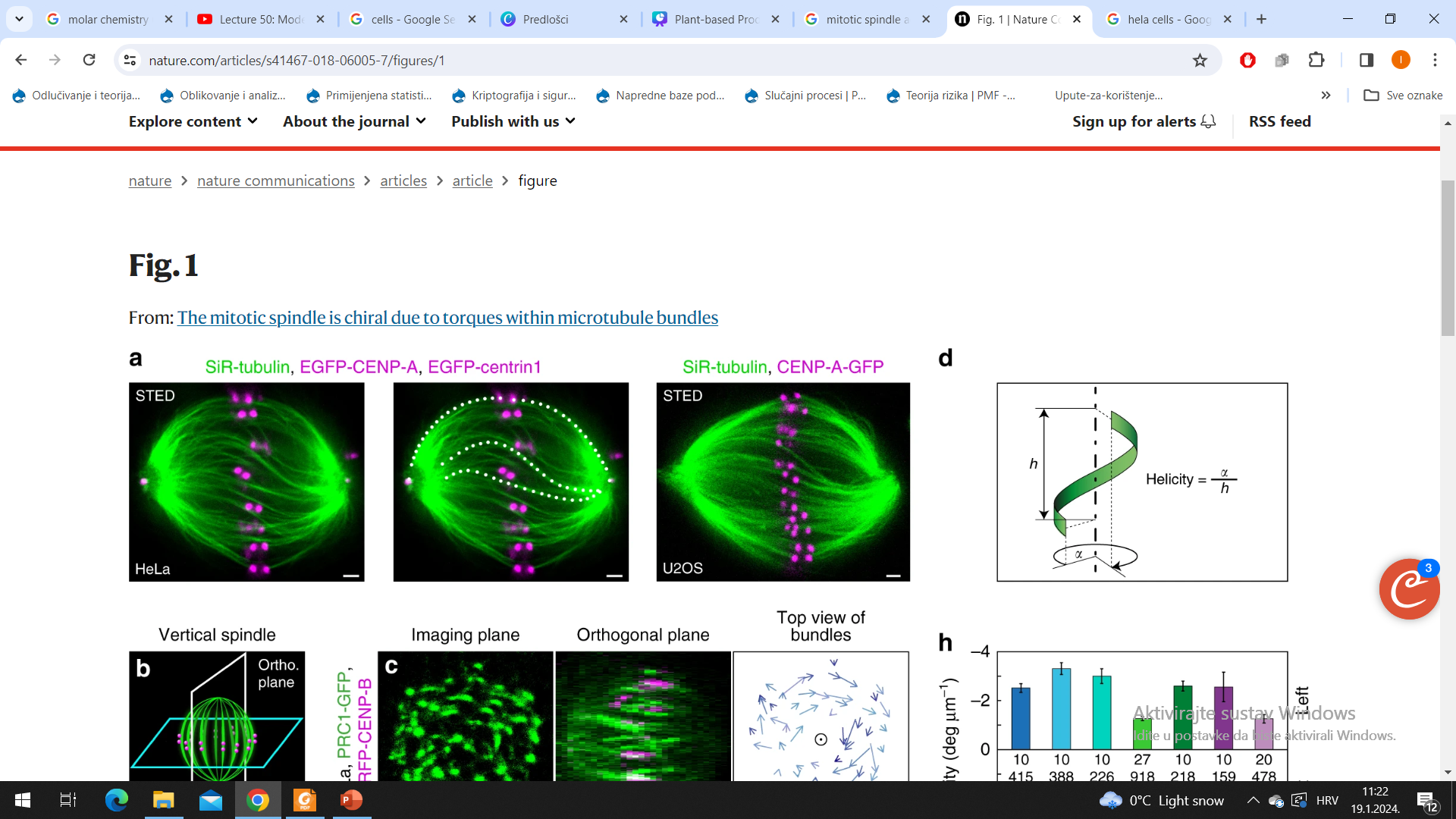 †
†
‡
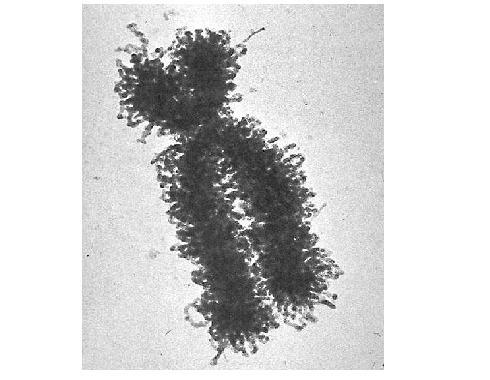 † Novak, M., Polak, B., Simunić, J. et al. The mitotic spindle is chiral due to torques within microtubule bundles. Nat Commun 9, 3571 (2018).
‡ DuPraw, E.J. (1968) Cell and Molecular Biology. Academic Press, Inc.: New York.
[Speaker Notes: stanicna dioba proces od temeljne vaznosti – nove stanice kceri
formira se diobeno vreteno cija je glavna zadaca simetricno dijeljenje i nastanak klonova
za vrijeme trajanja diobe genetski materijal tvori strukture koje oblikom podsjecaju na slovo X – kromosomi – dvije sestrinske kromatide – dvije kopije
interfaza – s-faza interfaze – sinteza DNA, genetski materijal se udvostruci
segregacija genetskog materijala u dvije stanice kceri]
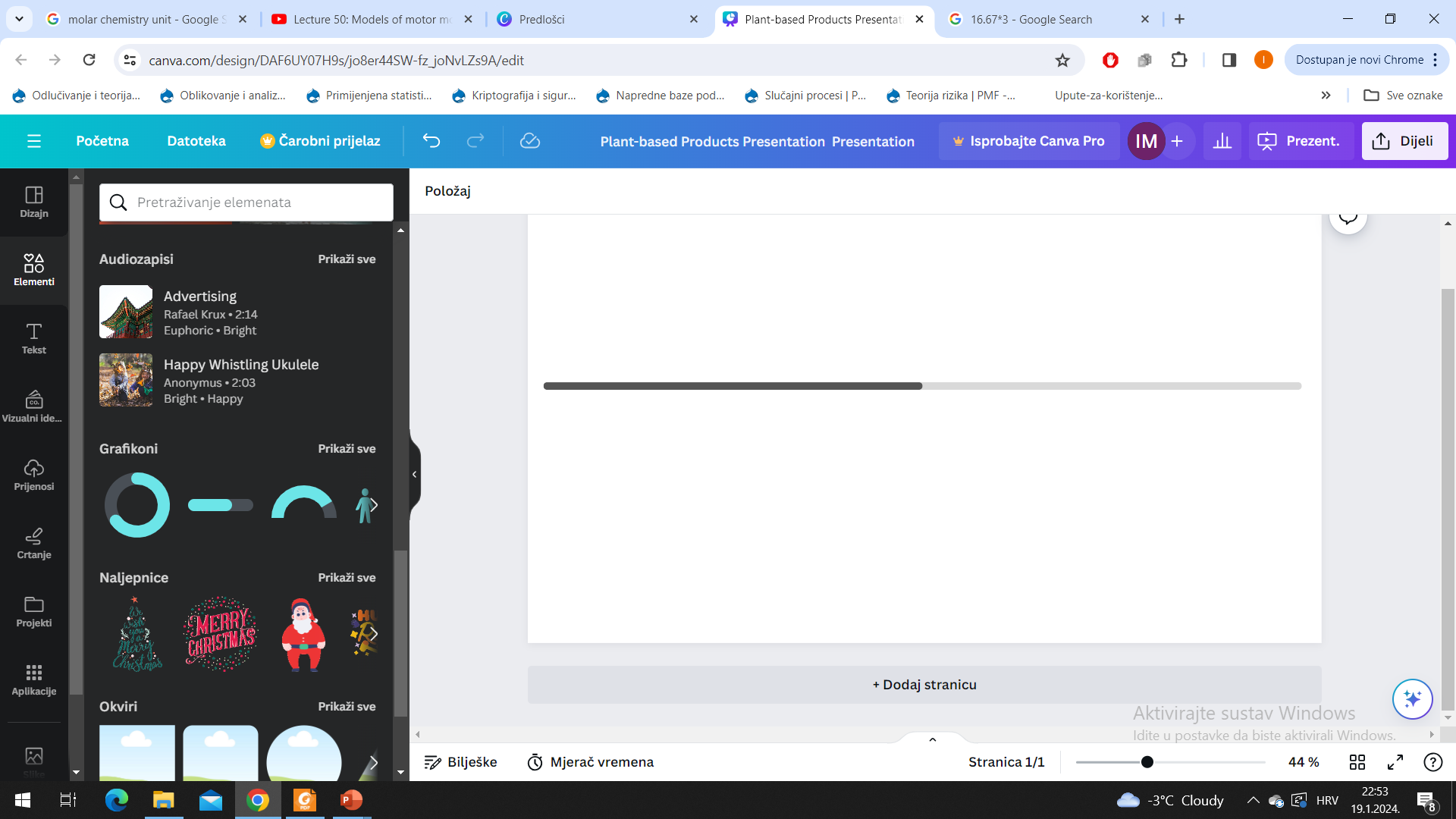 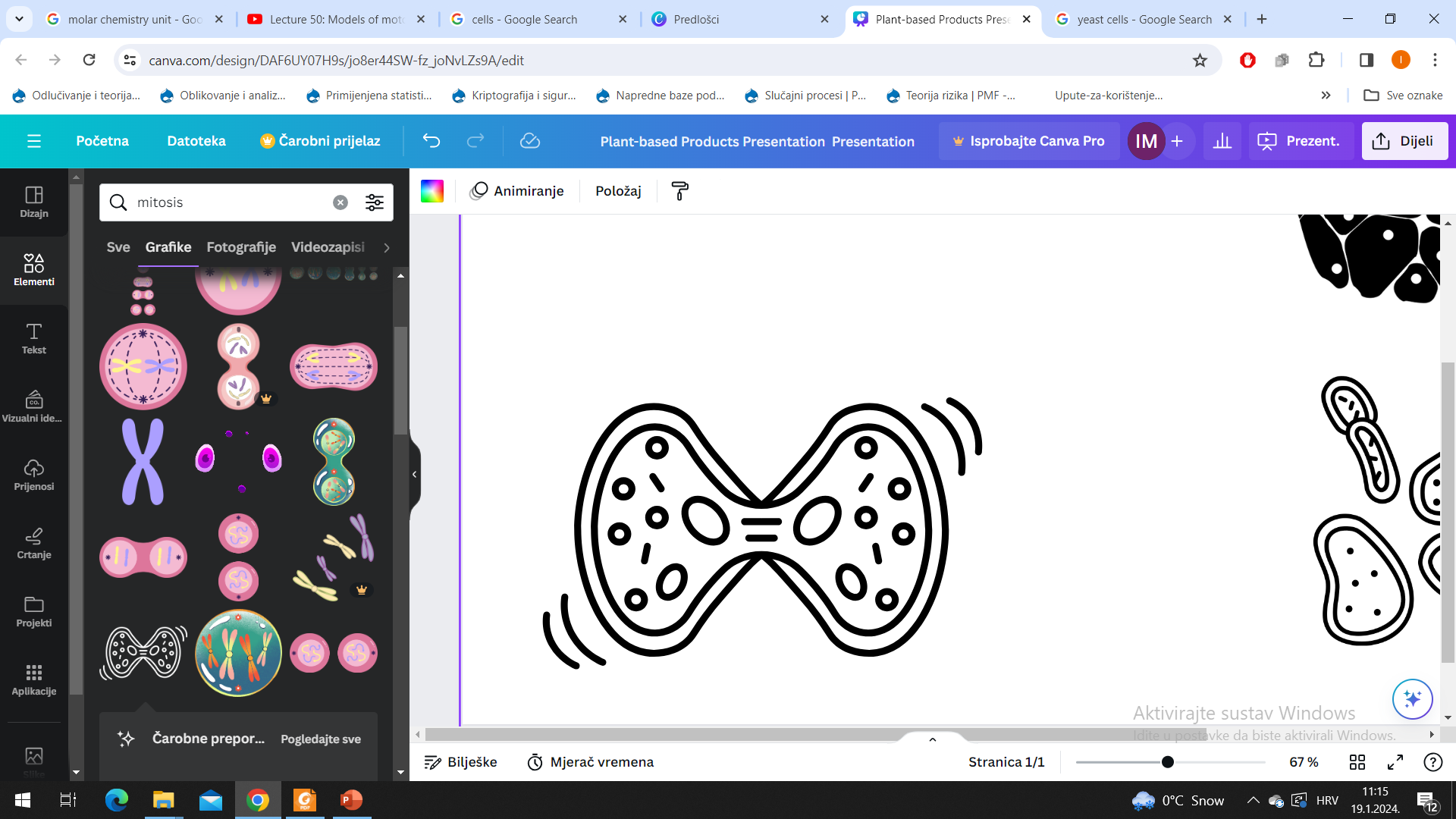 Dioba stanica
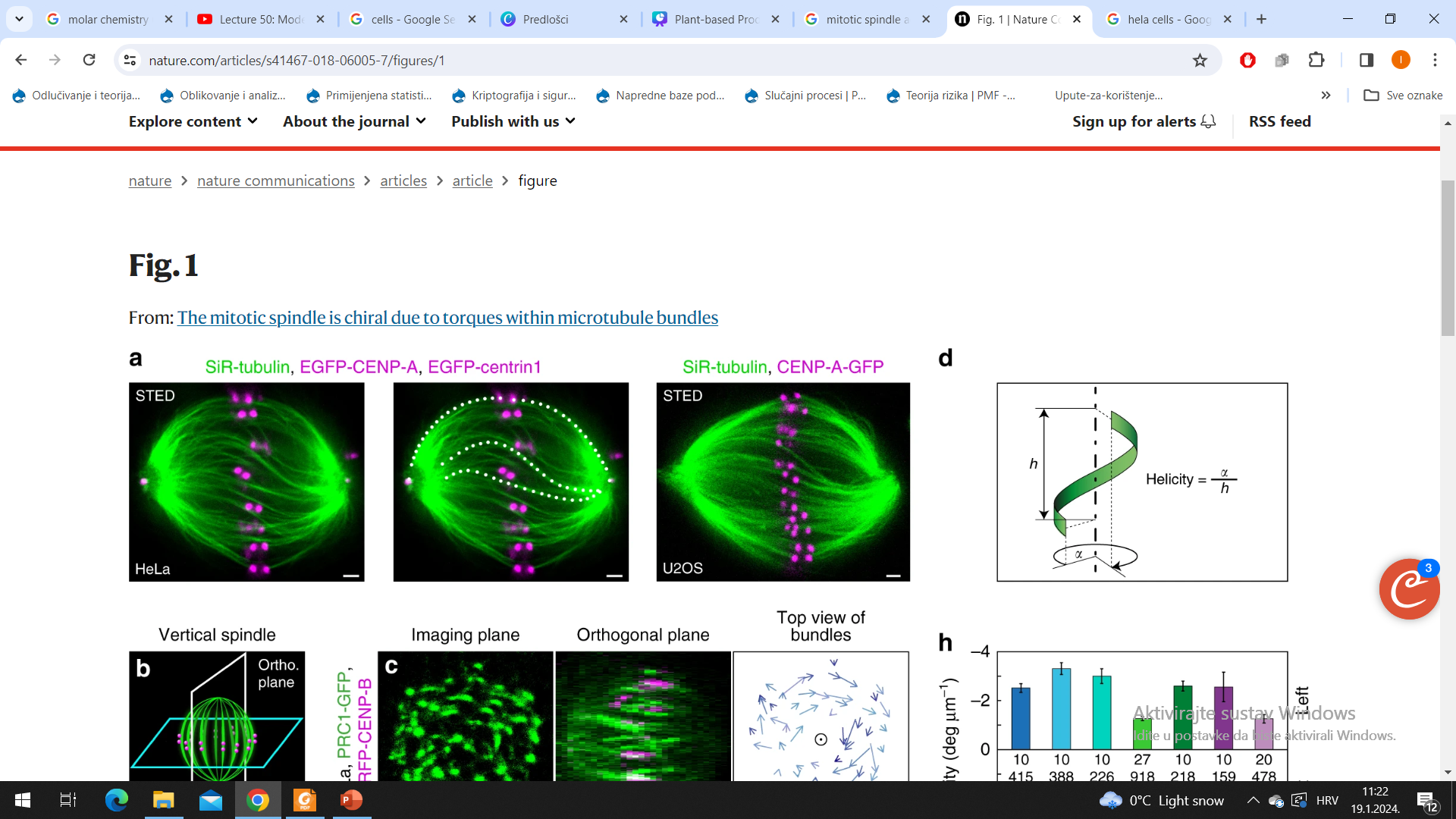 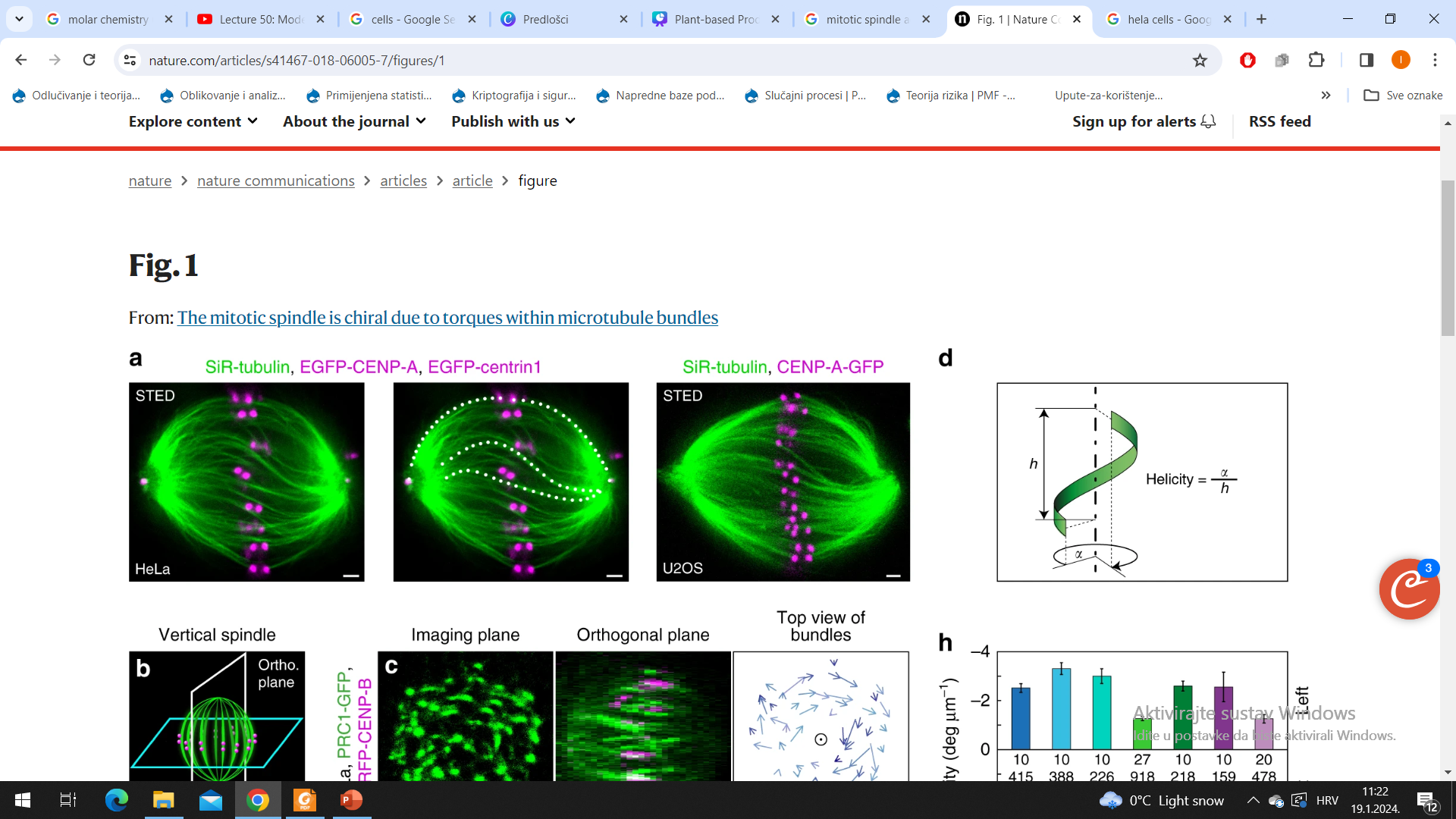 †
†
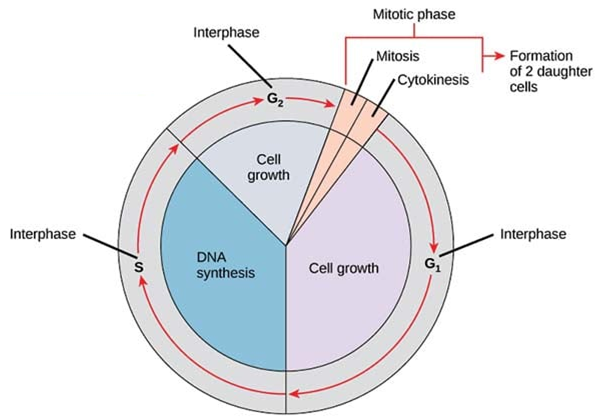 ‡
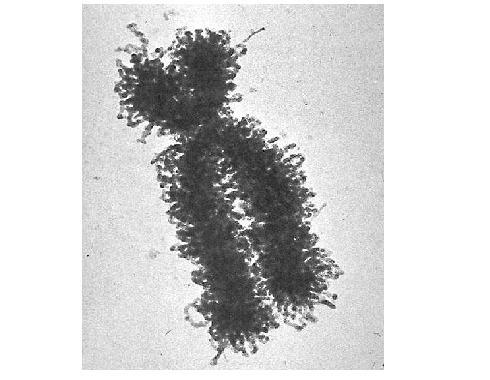 † Novak, M., Polak, B., Simunić, J. et al. The mitotic spindle is chiral due to torques within microtubule bundles. Nat Commun 9, 3571 (2018).
‡ DuPraw, E.J. (1968) Cell and Molecular Biology. Academic Press, Inc.: New York.
[Speaker Notes: stanicna dioba proces od temeljne vaznosti – nove stanice kceri
formira se diobeno vreteno cija je glavna zadaca simetricno dijeljenje i nastanak klonova
za vrijeme trajanja diobe genetski materijal tvori strukture koje oblikom podsjecaju na slovo X – kromosomi – dvije sestrinske kromatide – dvije kopije
interfaza – s-faza interfaze – sinteza DNA, genetski materijal se udvostruci
segregacija genetskog materijala u dvije stanice kceri]
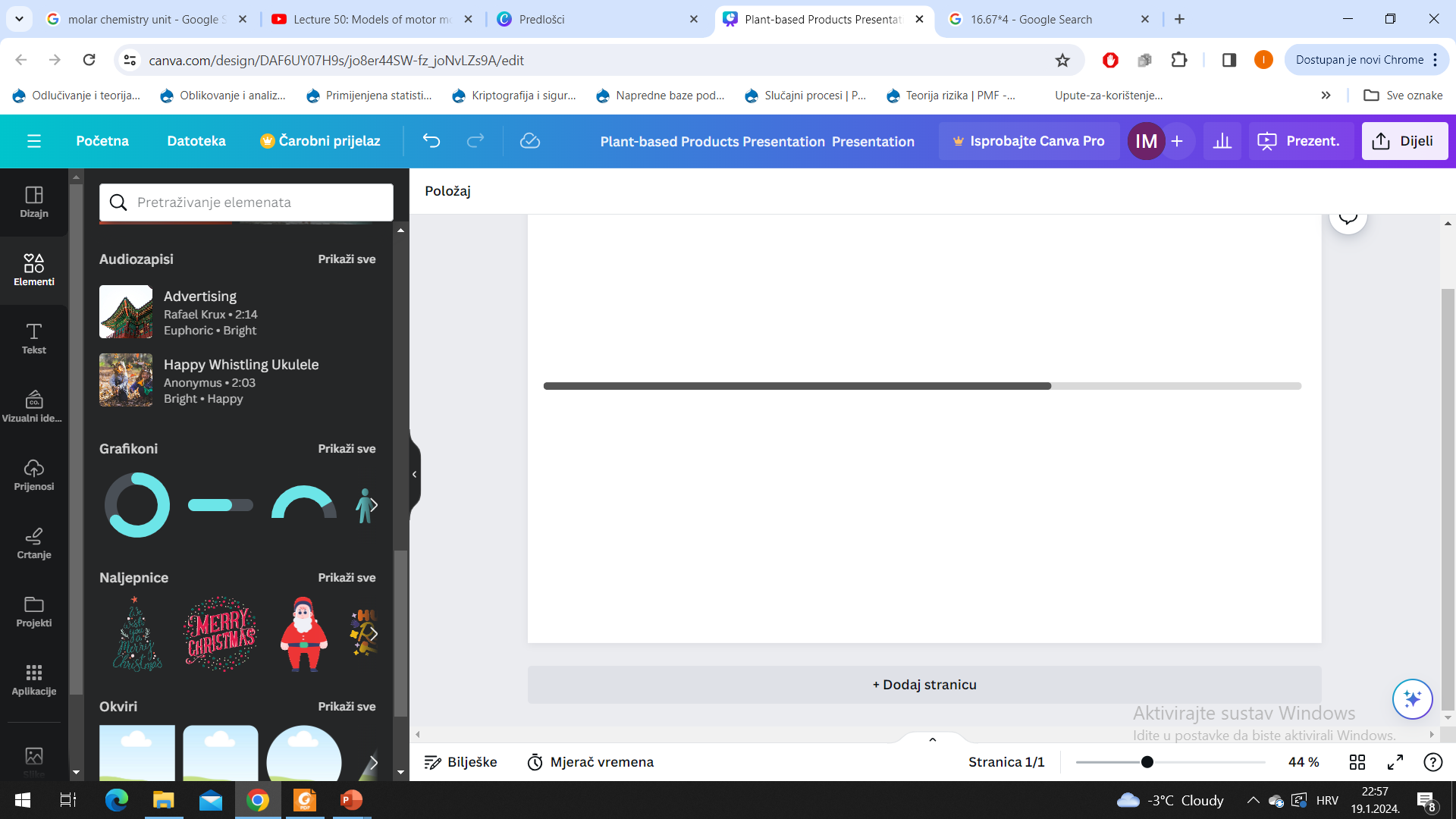 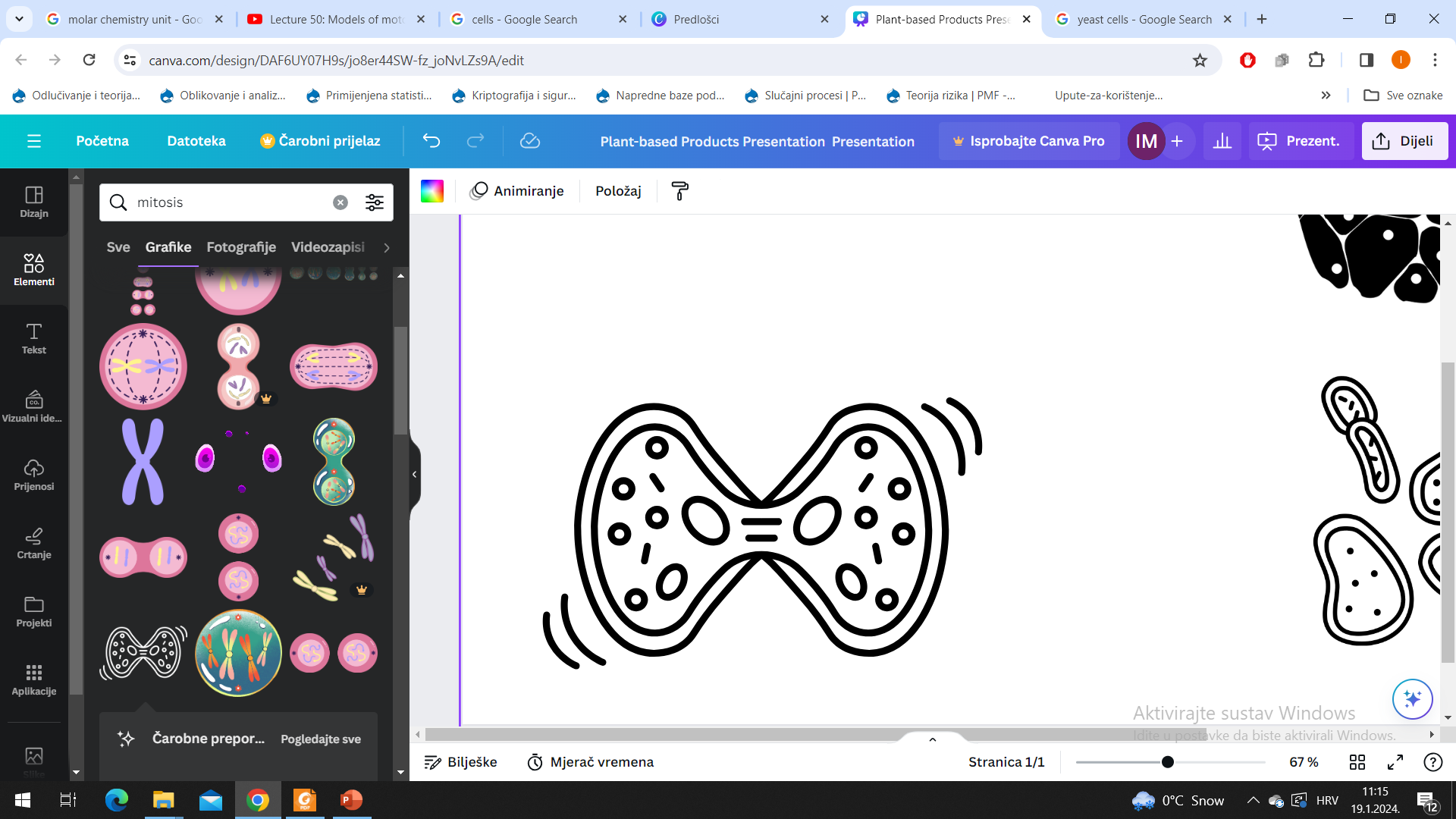 Dioba stanica
†
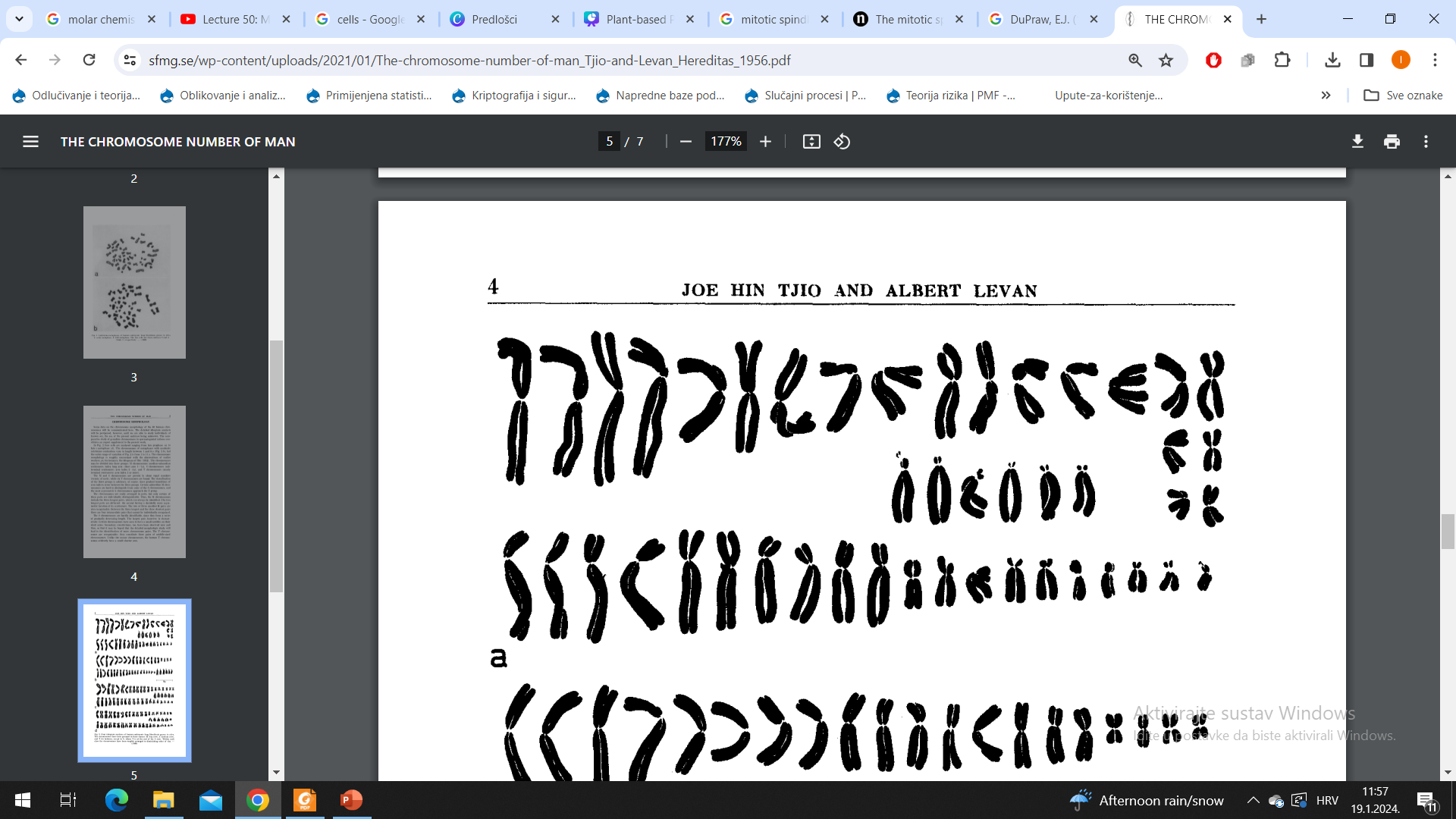 † Tjio, J.H., Levan, A. (1956). The Chromosome Number of Man. In: Persaud, T.V.N. (eds) Problems of Birth Defects. Springer, Dordrecht.
[Speaker Notes: kariotip = potpuni set kromosoma stanice
u slucaju ispravnih dioba potpuni set kromosoma prenosi se na iduce generacije – ispravna dioba
mogu se dogoditi greske u segregaciji:::: missegregacija – više/manje kromosoma se prenese u stanicu kćer – mijenja kariotip u idućim generacijama
                                                                         greška gdje su ogromni dijelovi kromosoma obrisani, premješteni s jednog kromosoma na drugi, ...
4) diploidne, haploidne, triploidne, tetraploidne stanice]
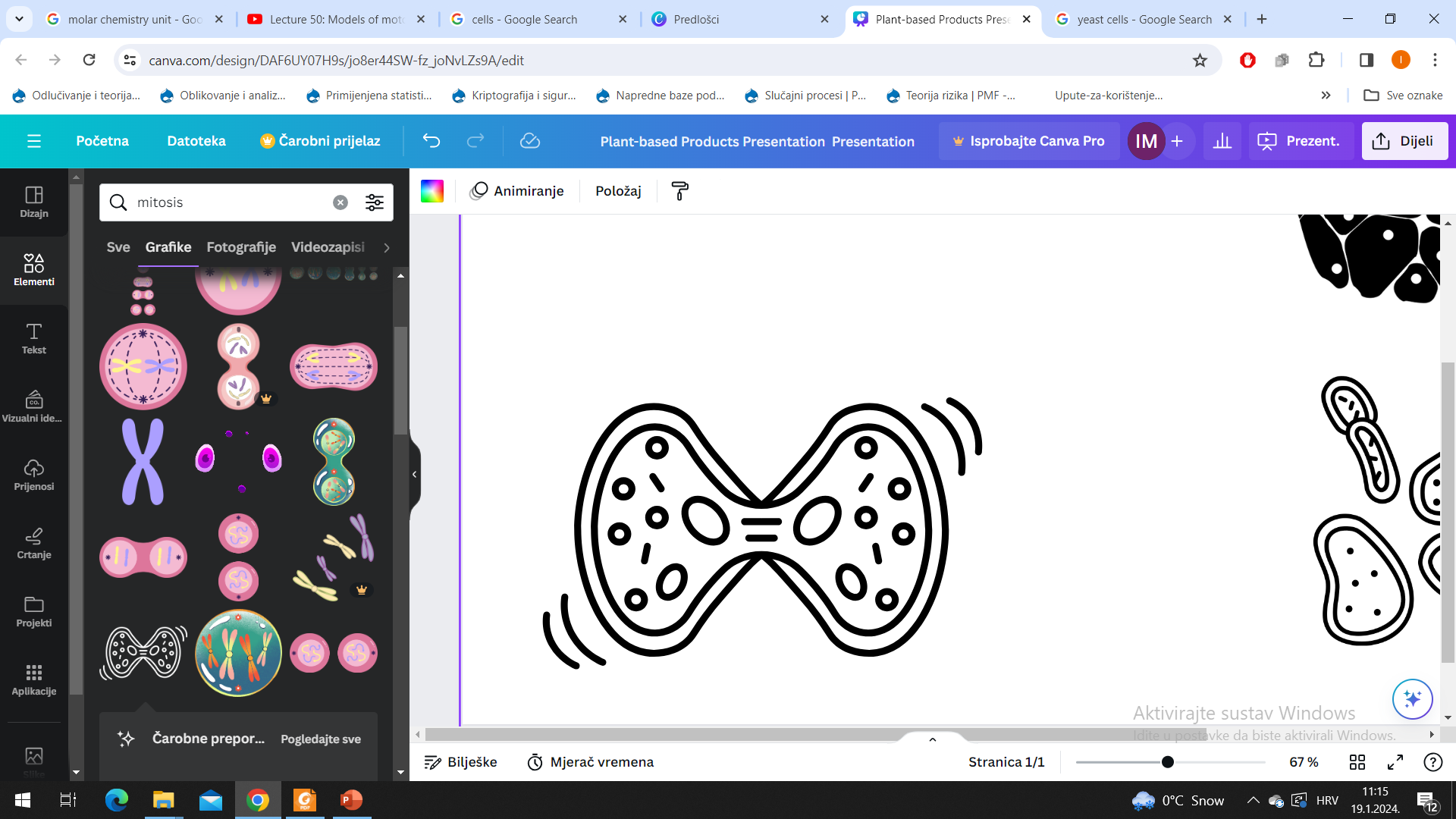 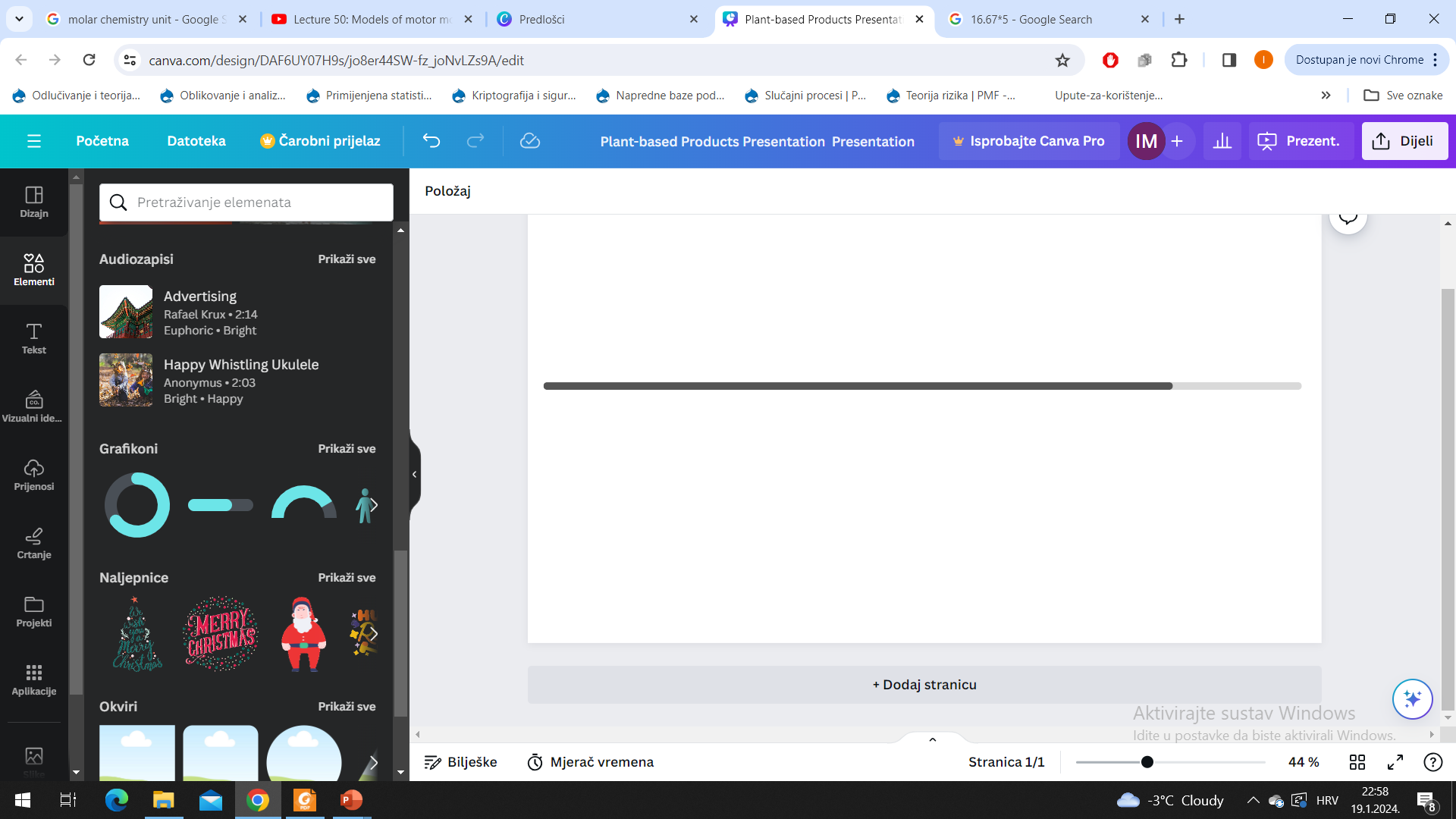 Dioba stanica
metafaza
anafaza
stanice kćeri
‡
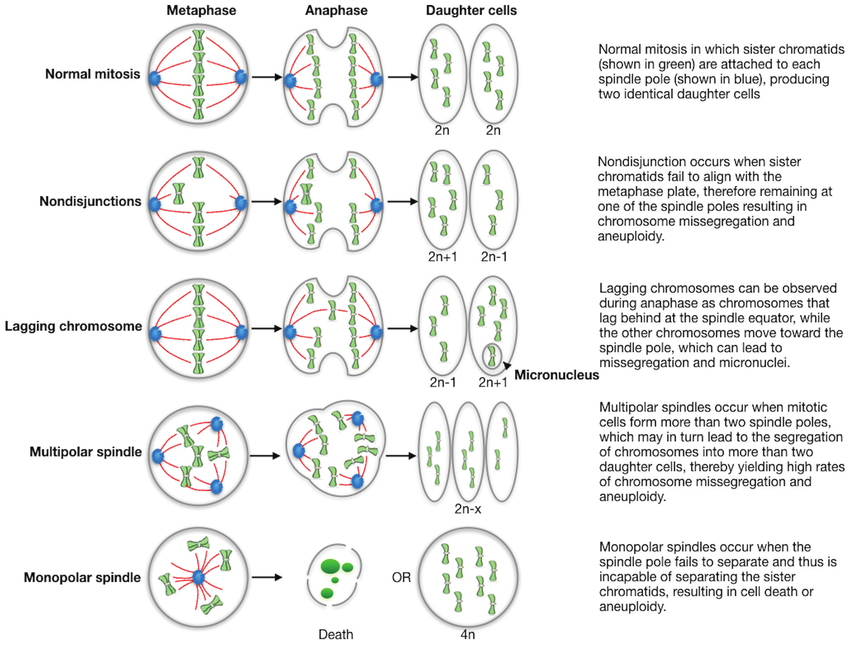 †
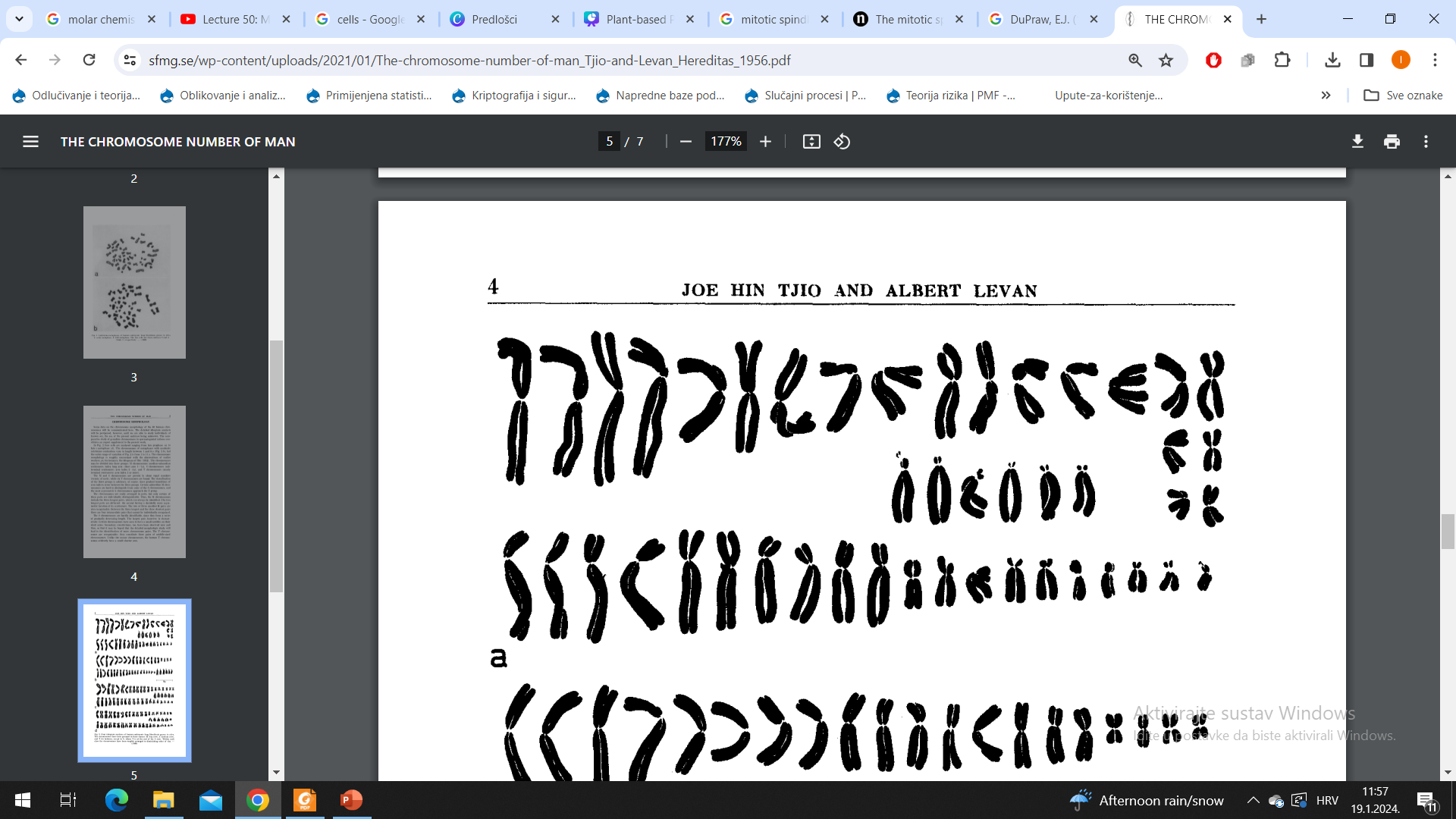 ispravna dioba
nerazdvajanje kromosoma
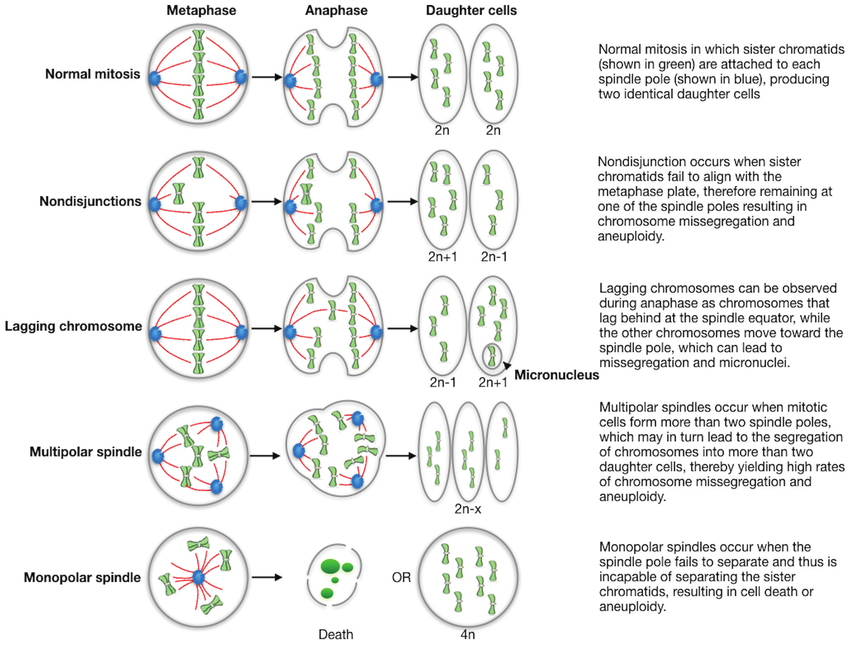 multipolarno vreteno
† Tjio, J.H., Levan, A. (1956). The Chromosome Number of Man. In: Persaud, T.V.N. (eds) Problems of Birth Defects. Springer, Dordrecht.
‡ Fusco, Pina & Esposito, Maria & Tonini, Gian Paolo. (2018). Chromosome instability in neuroblastoma (Review). Oncology Letters. 16.
[Speaker Notes: kariotip = potpuni set kromosoma stanice
u slucaju ispravnih dioba potpuni set kromosoma prenosi se na iduce generacije – ispravna dioba
mogu se dogoditi greske u segregaciji:::: missegregacija – više/manje kromosoma se prenese u stanicu kćer – mijenja kariotip u idućim generacijama
                                                                         greška gdje su ogromni dijelovi kromosoma obrisani, premješteni s jednog kromosoma na drugi, ...]
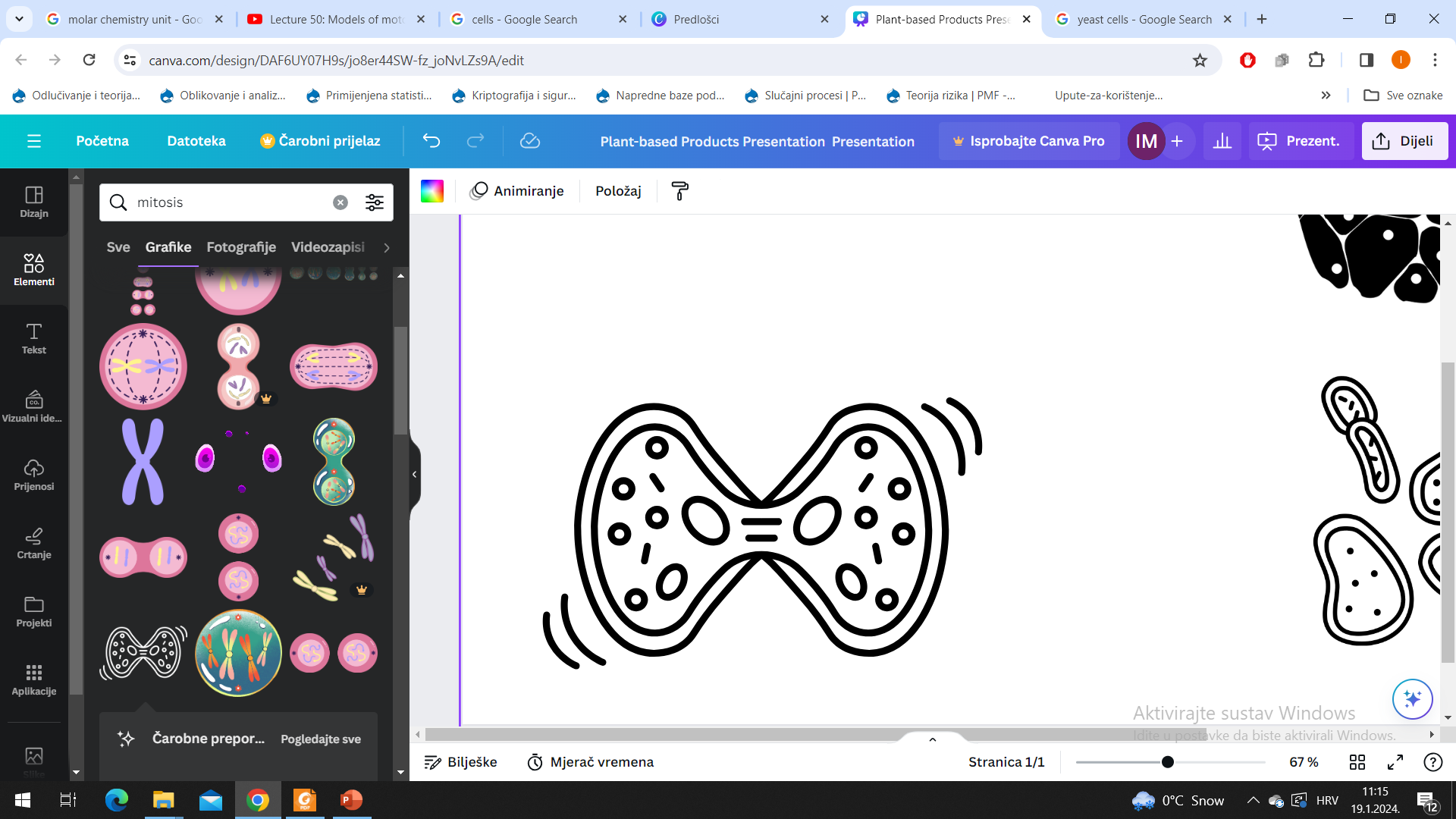 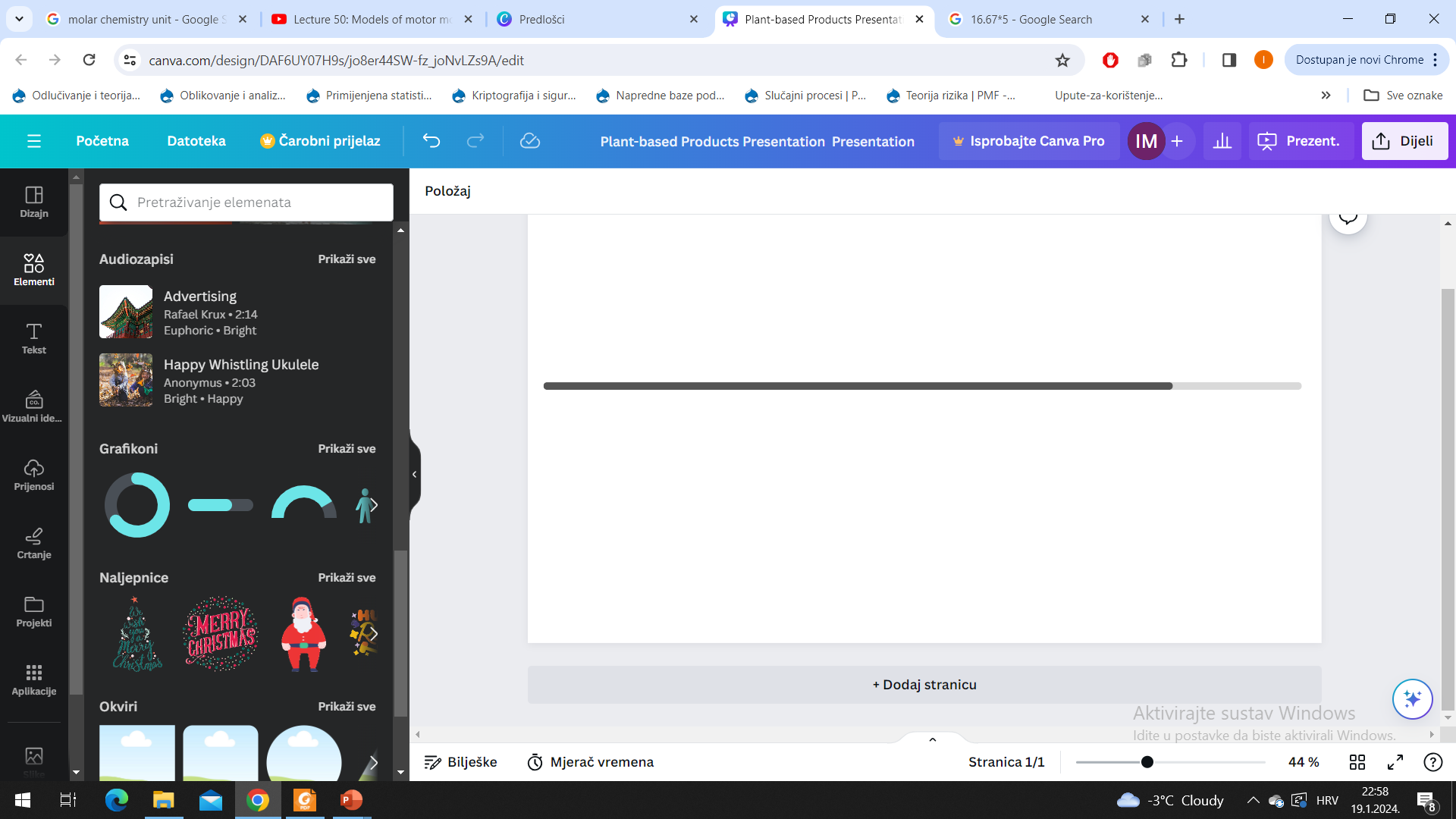 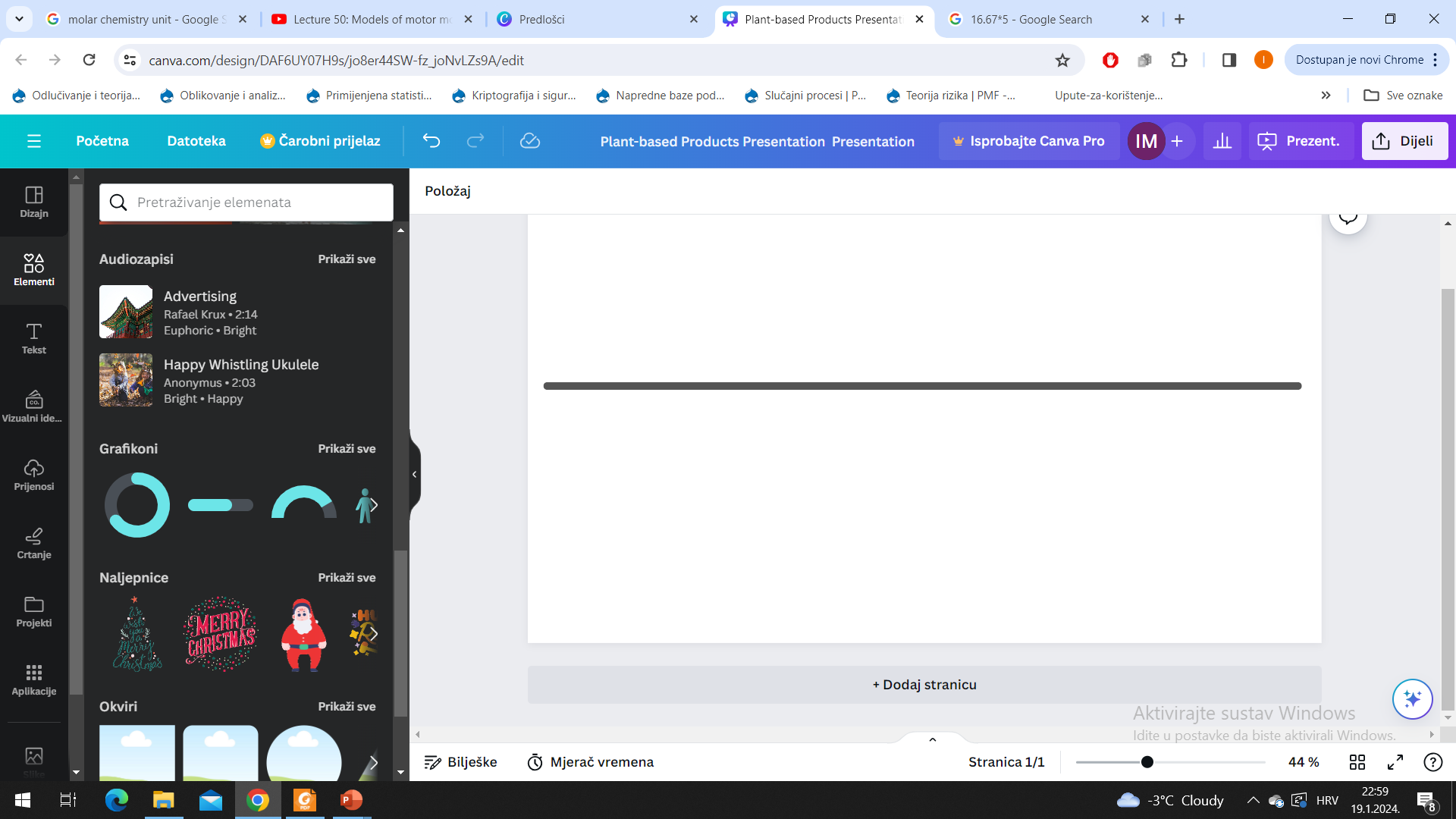 Dioba stanica
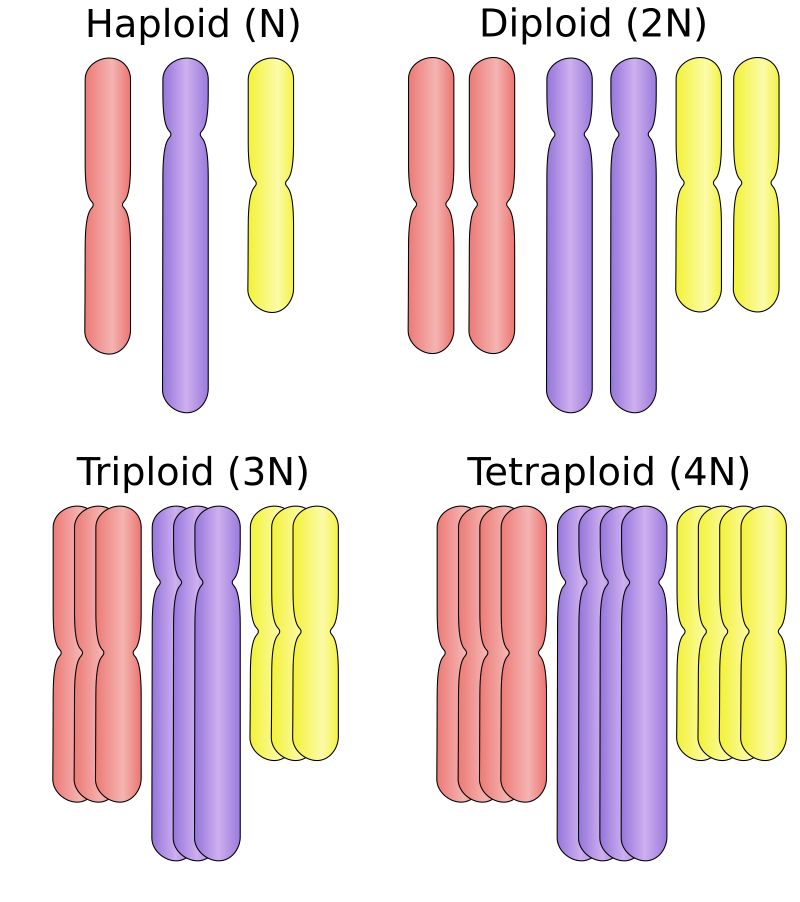 metafaza
anafaza
stanice kćeri
‡
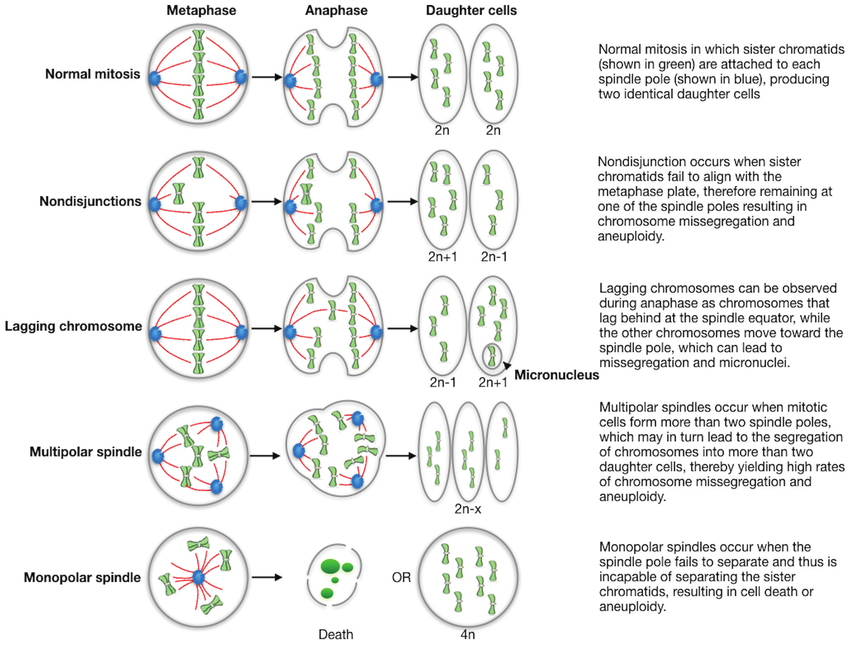 ispravna dioba
nerazdvajanje kromosoma
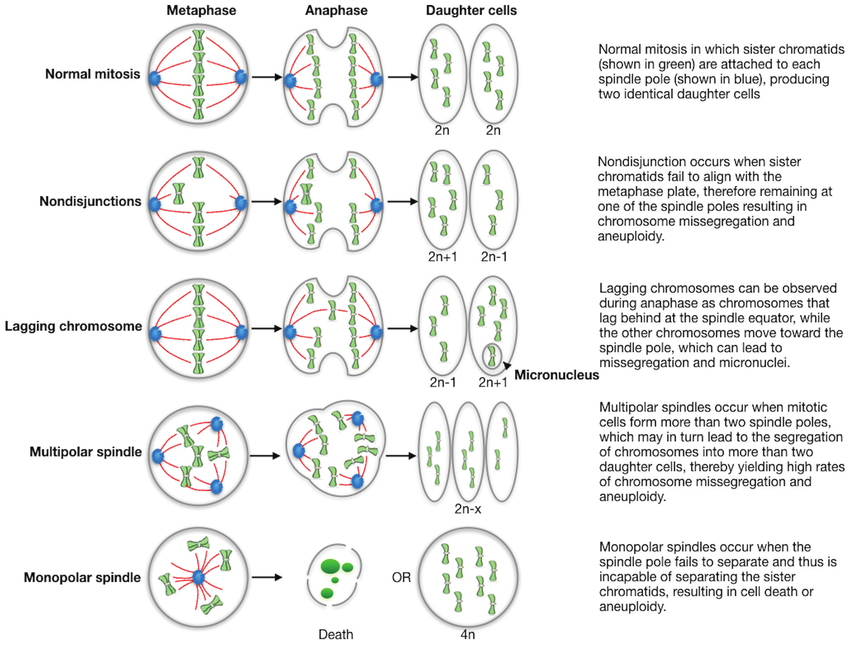 multipolarno vreteno
† Tjio, J.H., Levan, A. (1956). The Chromosome Number of Man. In: Persaud, T.V.N. (eds) Problems of Birth Defects. Springer, Dordrecht.
‡ Fusco, Pina & Esposito, Maria & Tonini, Gian Paolo. (2018). Chromosome instability in neuroblastoma (Review). Oncology Letters. 16.
[Speaker Notes: kariotip = potpuni set kromosoma stanice
u slucaju ispravnih dioba potpuni set kromosoma prenosi se na iduce generacije – ispravna dioba
mogu se dogoditi greske u segregaciji:::: missegregacija – više/manje kromosoma se prenese u stanicu kćer – mijenja kariotip u idućim generacijama
                                                                         greška gdje su ogromni dijelovi kromosoma obrisani, premješteni s jednog kromosoma na drugi, ...]
Teorijski model za evoluciju kariotipa
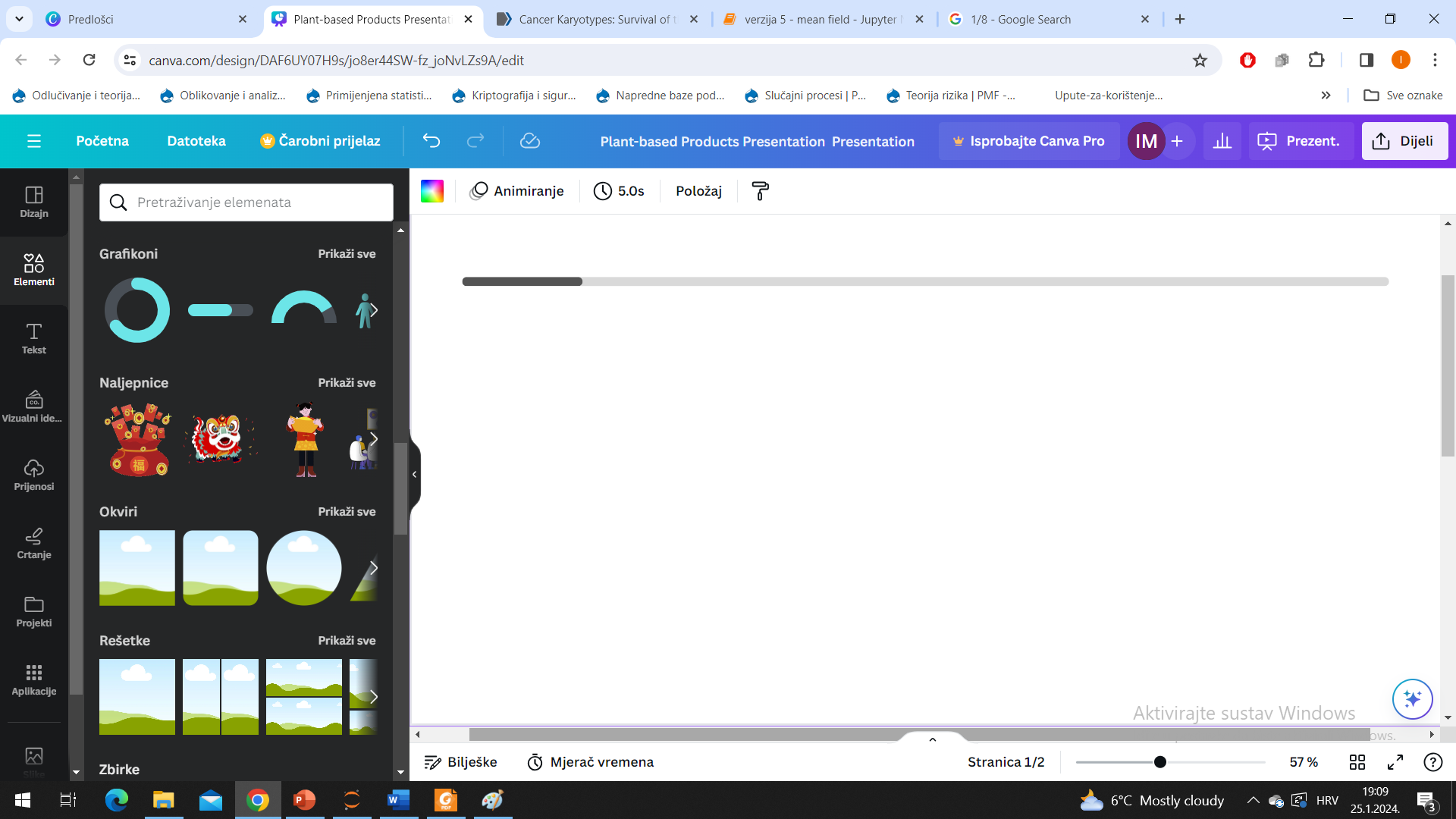 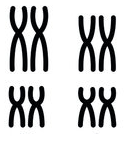 NUMERIČKE KROMOSOMSKE ABERACIJE
Teorijski model za evoluciju kariotipa
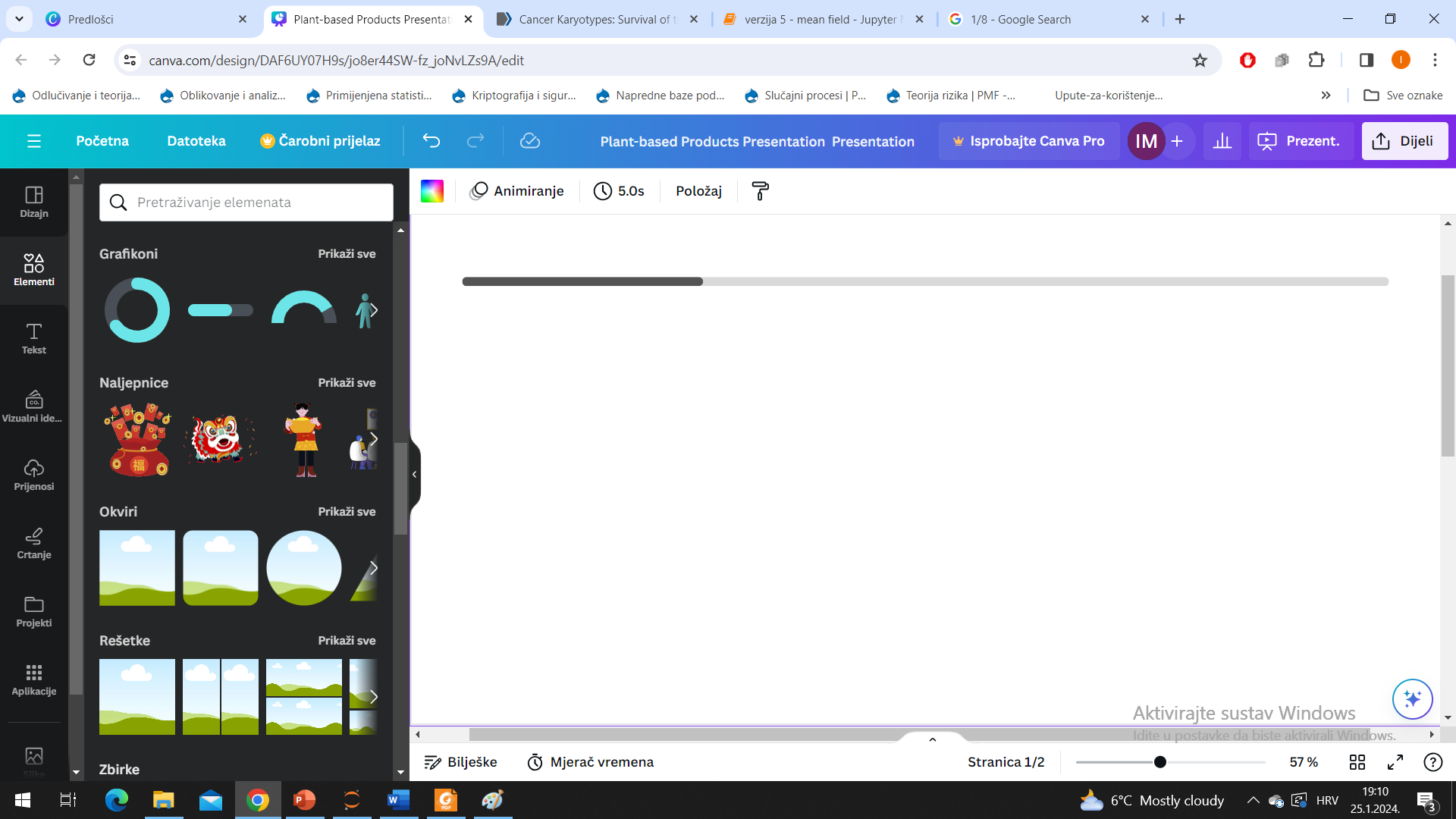 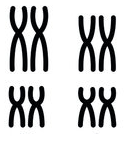 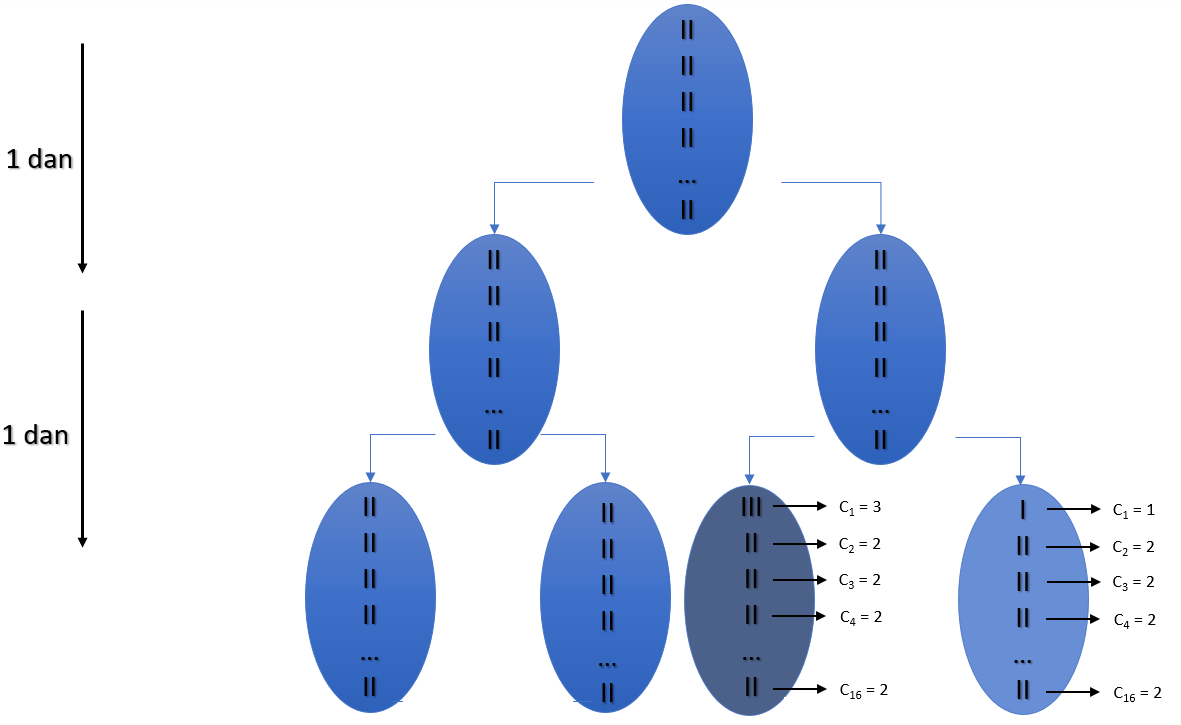 numeričke kromosomske aberacije
Teorijski model za evoluciju kariotipa
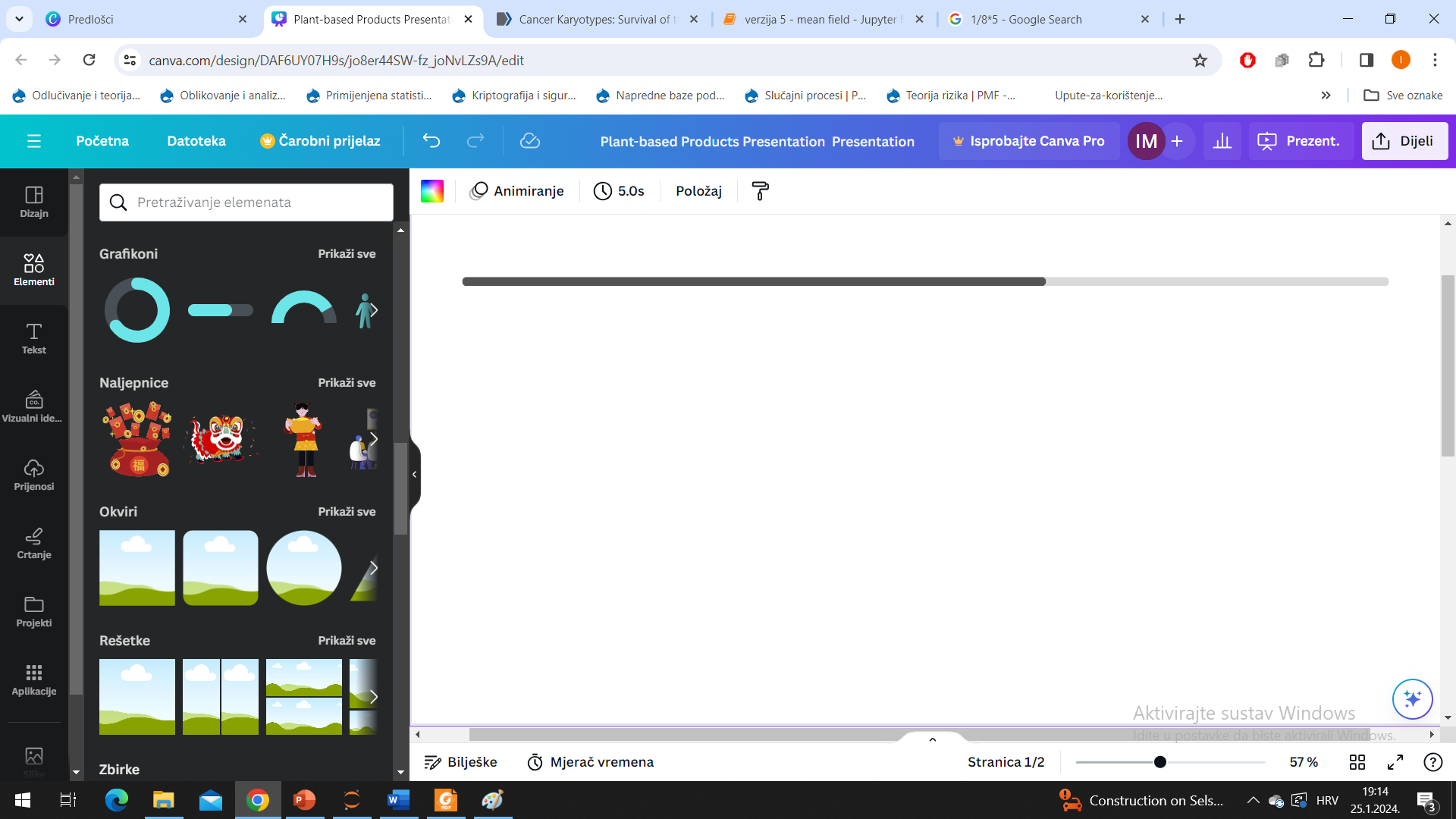 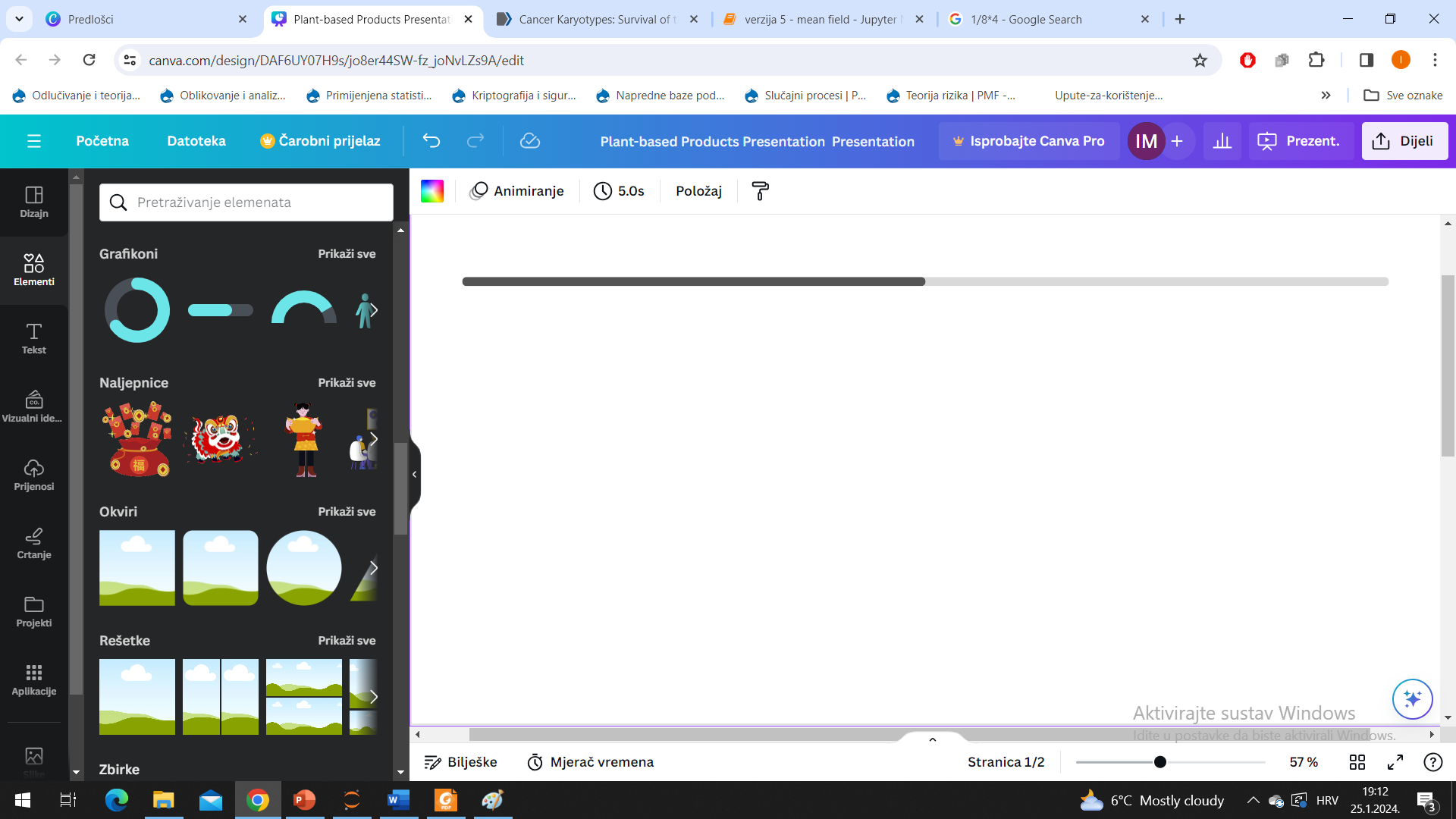 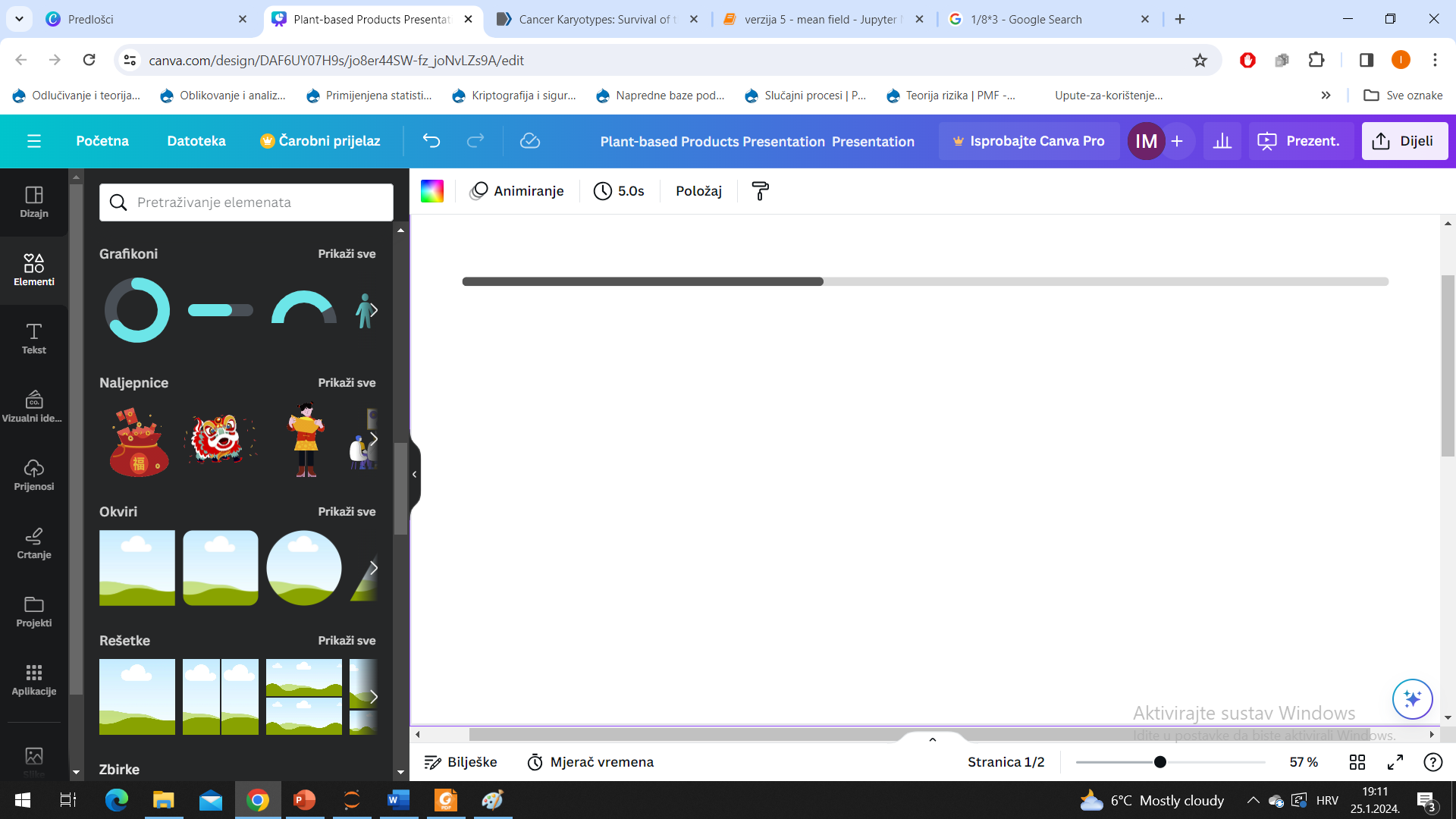 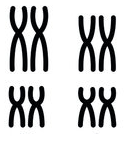 prilagodba organizama na okolinu
†
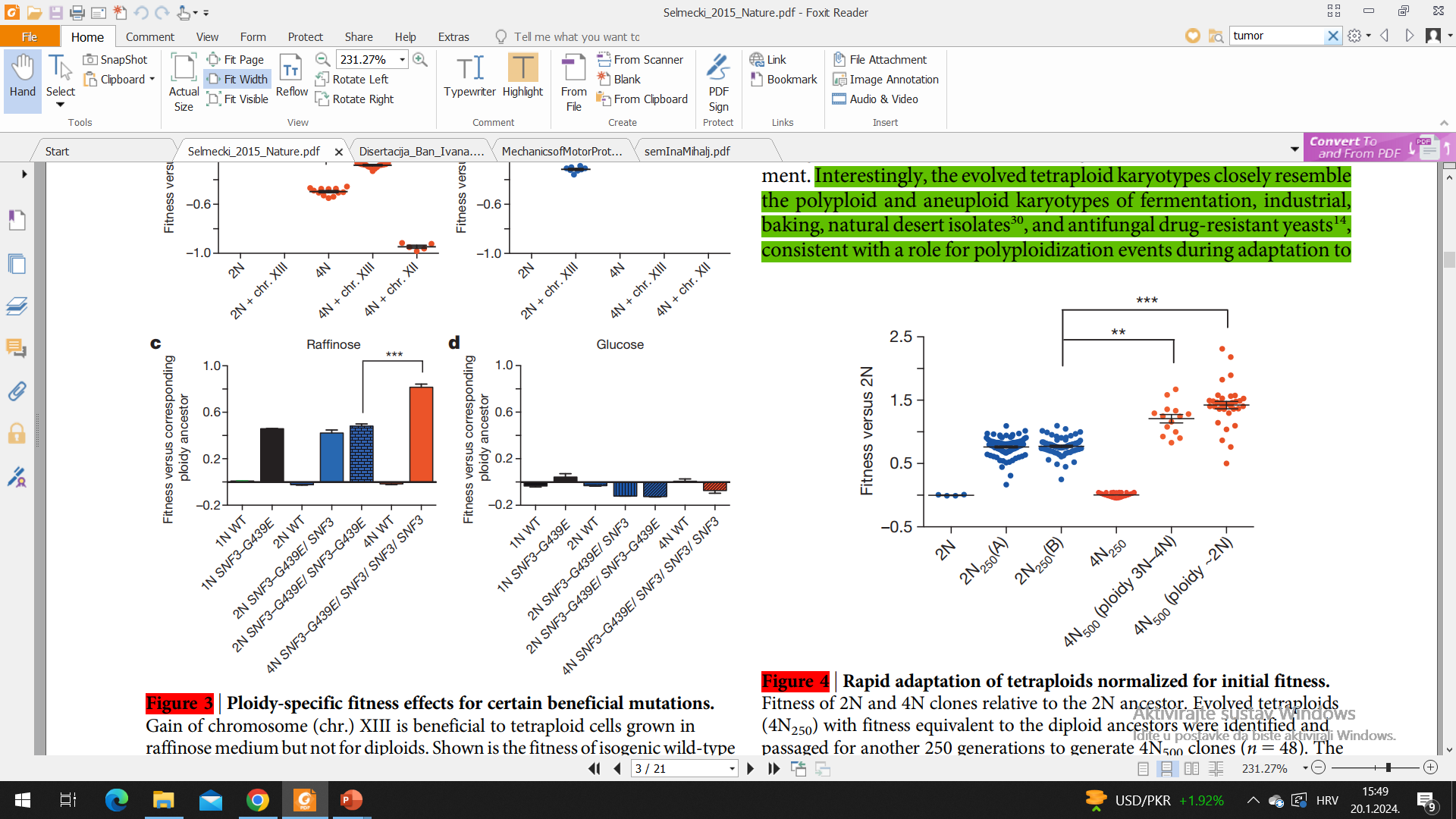 NUMERIČKE KROMOSOMSKE ABERACIJE
† Selmecki, A., Maruvka, Y., Richmond, P. et al. Polyploidy can drive rapid adaptation in yeast. Nature 519, 349–352 (2015).
[Speaker Notes: aneuploidija u kombinaciji s velikim kromosomskim dobitcima i gubitcima može stvoriti domino efekt koji vodi do razvoja tumorskih tkiva
povećana frekvencija missegregacije je tipična za tumorske stanice i pridonosi velikoj heterogenosti u kariotipu među tumorskim stanicama
bilo bi zanimljivo znati koji faktori utječu na stvaranje predtumorskih heterogenih i tumorskih tkiva (90% tumorskih tkiva je aneuploidno)
bilo bi zanimljivo znati koje su posljedice greški stanične diobe tijekom idućih generacija
Ban & Pavin – kariotipi tumorskih tkiva nastaju zbog proliferativne prednosti specifičnih aneuploidnih stanica
modeliranje evolucije kariotipa populacije stanica može pomoći u razumijevanju mehanizama koji dovode do razvijanja abnormalnih kariotipa u populaciji stanica – potencijalno mogu pomoći za smišljanje novih strategija za terapiju


na kraju krajeva: matematičko modeliranje pomaže u optimiziranju planiranja eksperimenata – štedi novac i vrijeme – jedan eksperiment u nizozemskoj traju 30-ak dana]
Teorijski model za evoluciju kariotipa
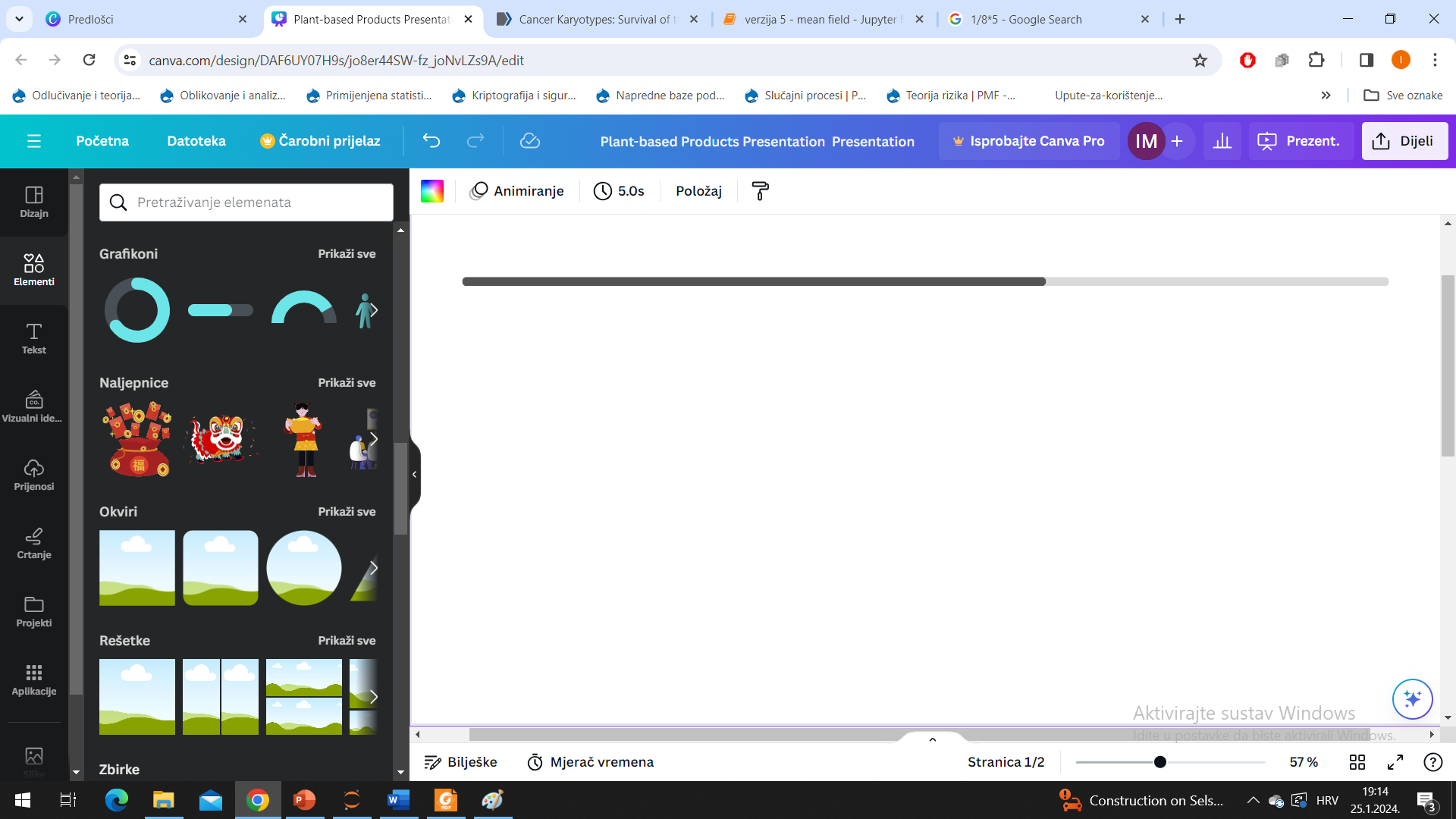 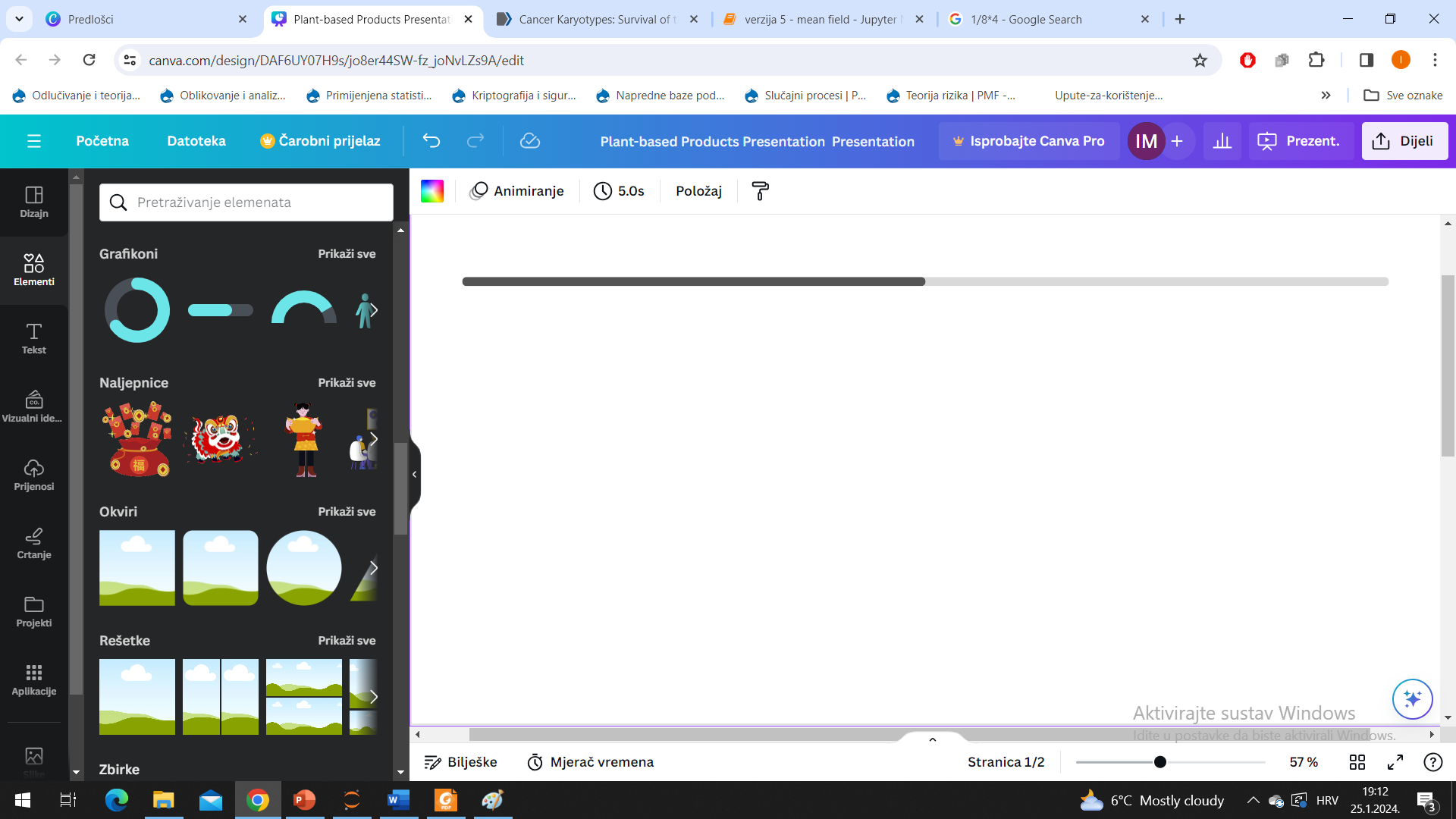 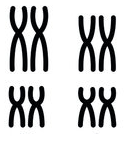 tumorska i predtumorska tkiva
prilagodba organizama na okolinu
†
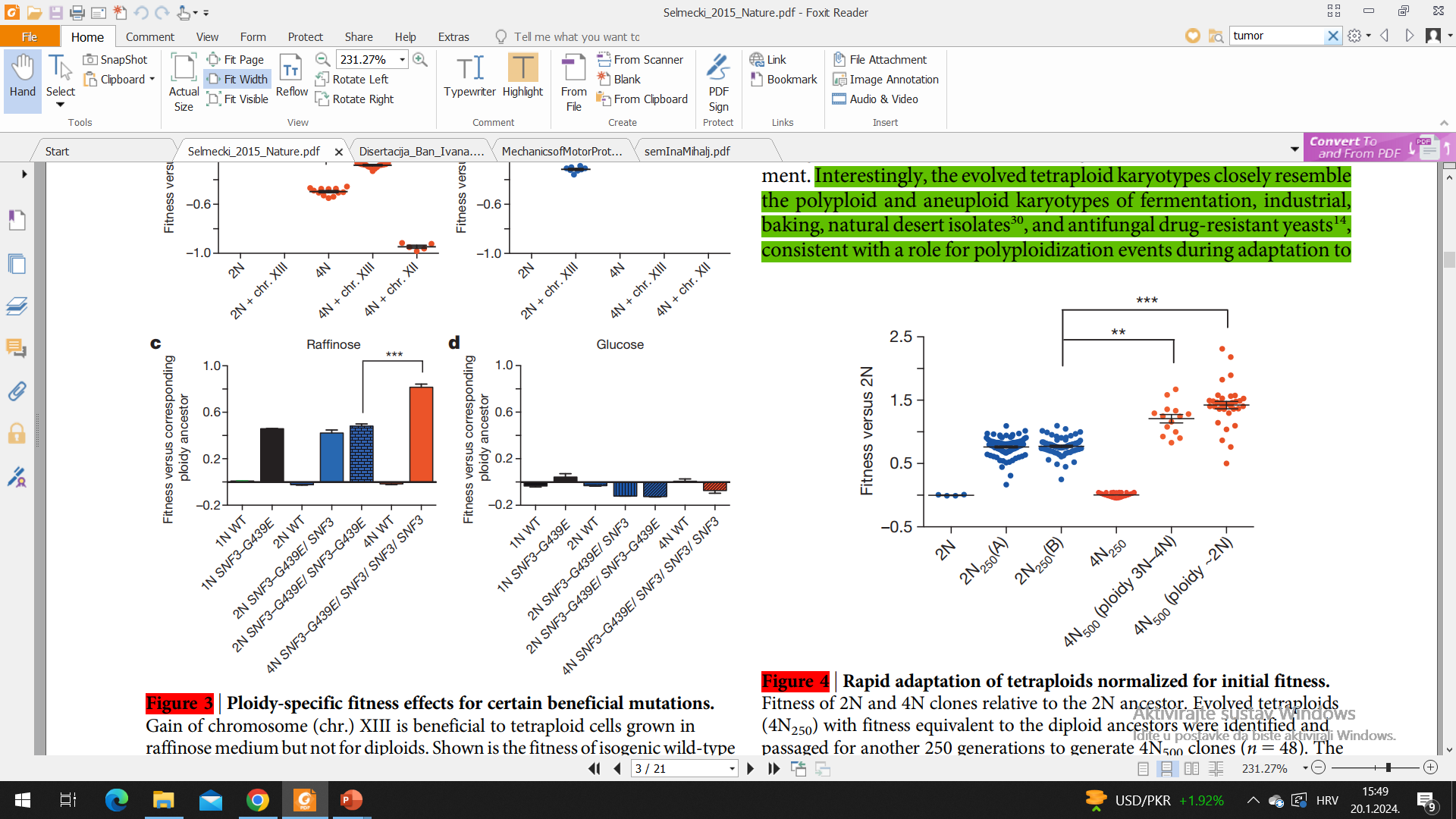 NUMERIČKE KROMOSOMSKE ABERACIJE
† Selmecki, A., Maruvka, Y., Richmond, P. et al. Polyploidy can drive rapid adaptation in yeast. Nature 519, 349–352 (2015).
[Speaker Notes: aneuploidija u kombinaciji s velikim kromosomskim dobitcima i gubitcima može stvoriti domino efekt koji vodi do razvoja tumorskih tkiva
povećana frekvencija missegregacije je tipična za tumorske stanice i pridonosi velikoj heterogenosti u kariotipu među tumorskim stanicama
bilo bi zanimljivo znati koji faktori utječu na stvaranje predtumorskih heterogenih i tumorskih tkiva (90% tumorskih tkiva je aneuploidno)
bilo bi zanimljivo znati koje su posljedice greški stanične diobe tijekom idućih generacija
Ban & Pavin – kariotipi tumorskih tkiva nastaju zbog proliferativne prednosti specifičnih aneuploidnih stanica
modeliranje evolucije kariotipa populacije stanica može pomoći u razumijevanju mehanizama koji dovode do razvijanja abnormalnih kariotipa u populaciji stanica – potencijalno mogu pomoći za smišljanje novih strategija za terapiju


na kraju krajeva: matematičko modeliranje pomaže u optimiziranju planiranja eksperimenata – štedi novac i vrijeme – jedan eksperiment u nizozemskoj traju 30-ak dana]
Teorijski model za evoluciju kariotipa
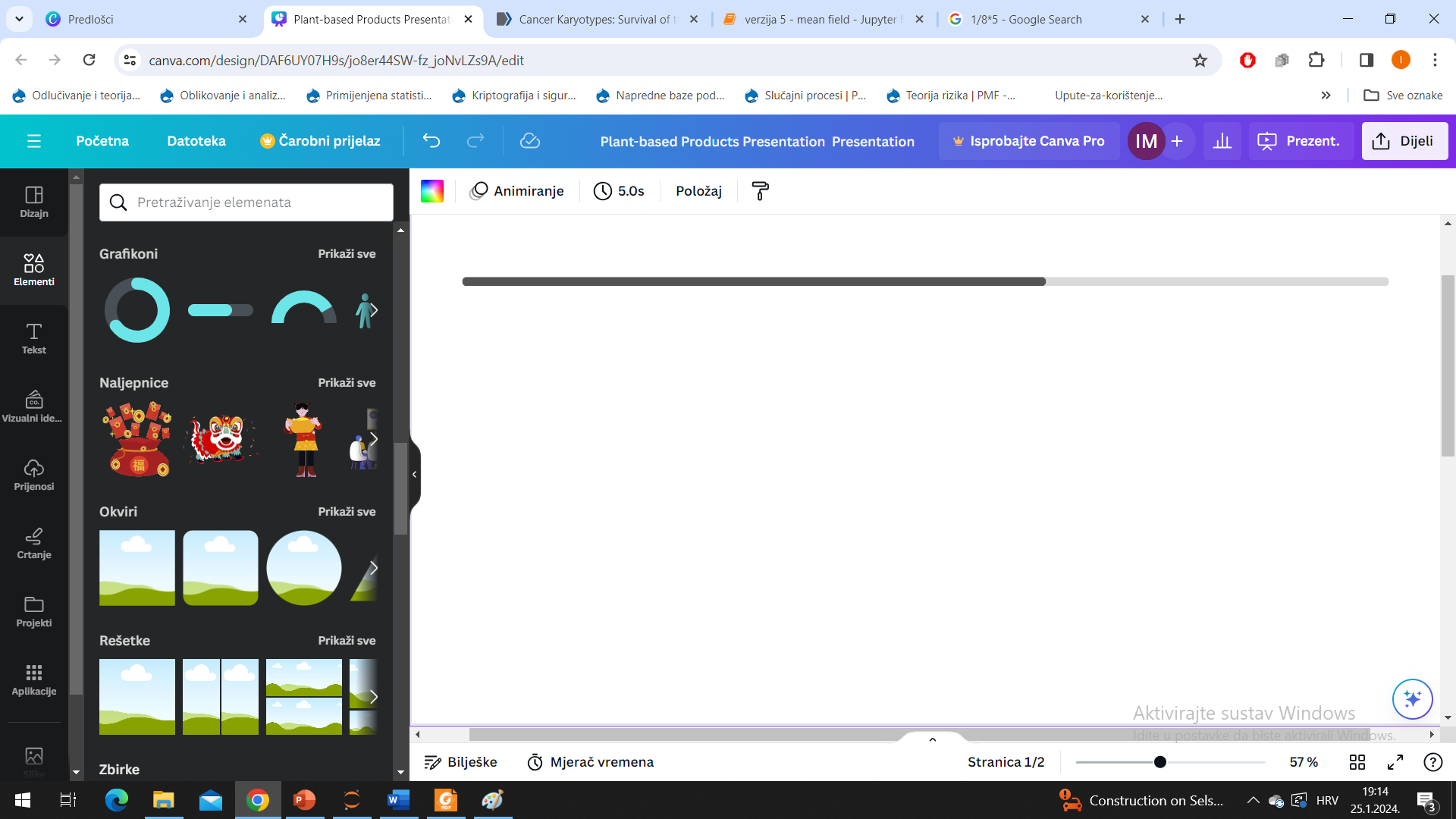 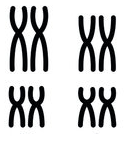 tumorska i predtumorska tkiva
prilagodba organizama na okolinu
†
‡
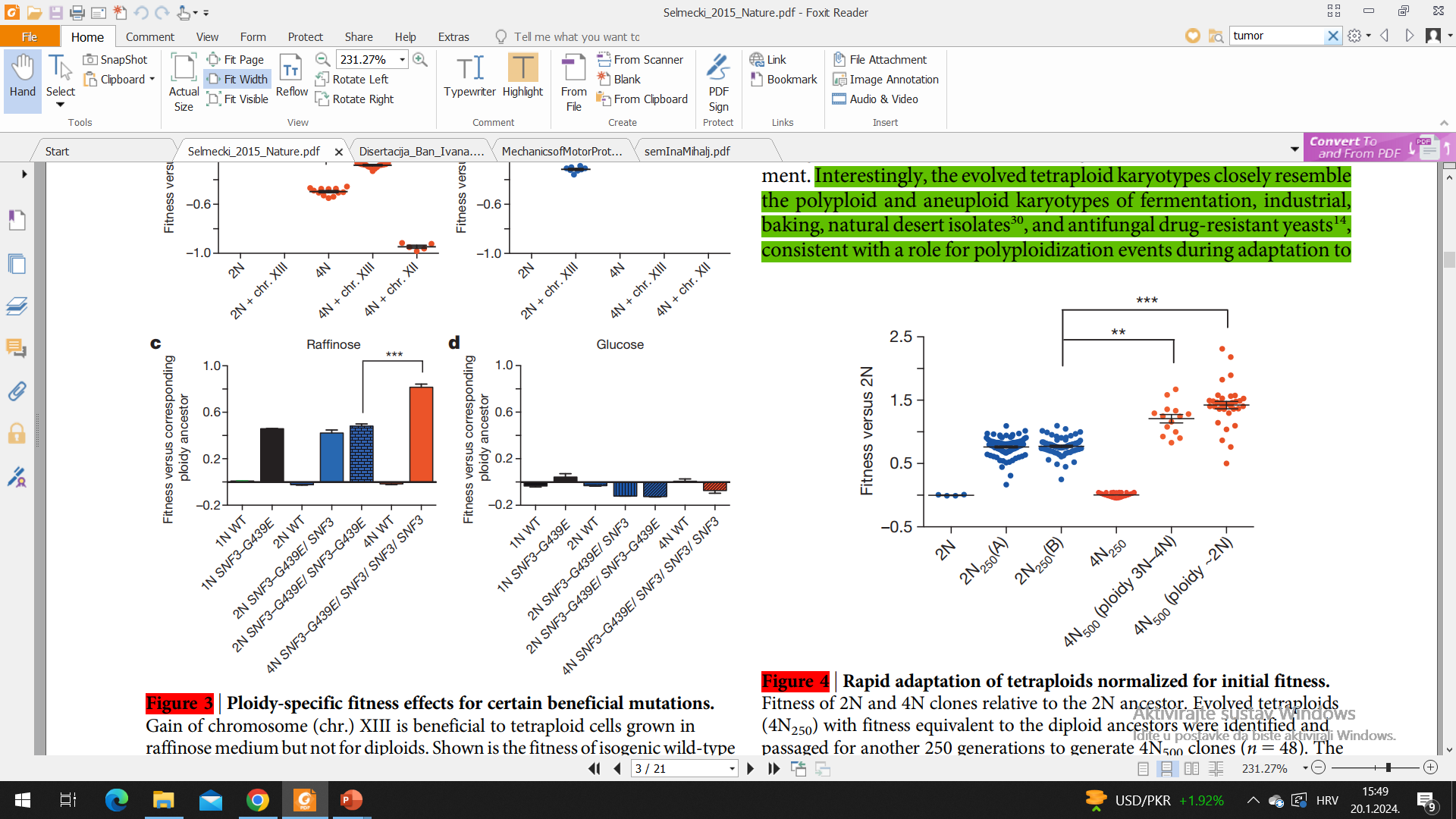 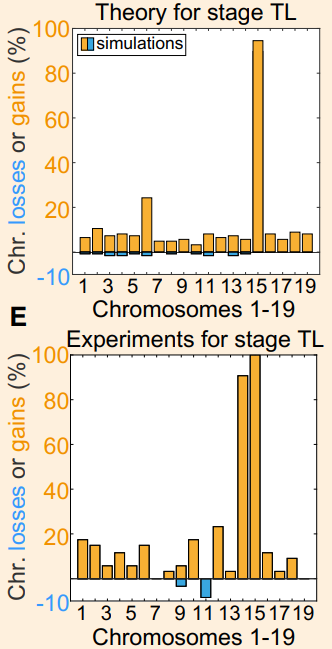 NUMERIČKE KROMOSOMSKE ABERACIJE
† Selmecki, A., Maruvka, Y., Richmond, P. et al. Polyploidy can drive rapid adaptation in yeast. Nature 519, 349–352 (2015).
‡ Ban I, Tomašić L, Trakala M, Tolić IM, Pavin N. Proliferative advantage of specific aneuploid cells drives evolution of tumor karyotypes. Biophys J. 2023 Feb 21;122(4):632-645.
[Speaker Notes: aneuploidija u kombinaciji s velikim kromosomskim dobitcima i gubitcima može stvoriti domino efekt koji vodi do razvoja tumorskih tkiva
povećana frekvencija missegregacije je tipična za tumorske stanice i pridonosi velikoj heterogenosti u kariotipu među tumorskim stanicama
bilo bi zanimljivo znati koji faktori utječu na stvaranje predtumorskih heterogenih i tumorskih tkiva (90% tumorskih tkiva je aneuploidno)
bilo bi zanimljivo znati koje su posljedice greški stanične diobe tijekom idućih generacija
Ban & Pavin – kariotipi tumorskih tkiva nastaju zbog proliferativne prednosti specifičnih aneuploidnih stanica
modeliranje evolucije kariotipa populacije stanica može pomoći u razumijevanju mehanizama koji dovode do razvijanja abnormalnih kariotipa u populaciji stanica – potencijalno mogu pomoći za smišljanje novih strategija za terapiju


na kraju krajeva: matematičko modeliranje pomaže u optimiziranju planiranja eksperimenata – štedi novac i vrijeme – jedan eksperiment u nizozemskoj traju 30-ak dana]
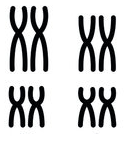 Teorijski model za evoluciju kariotipa
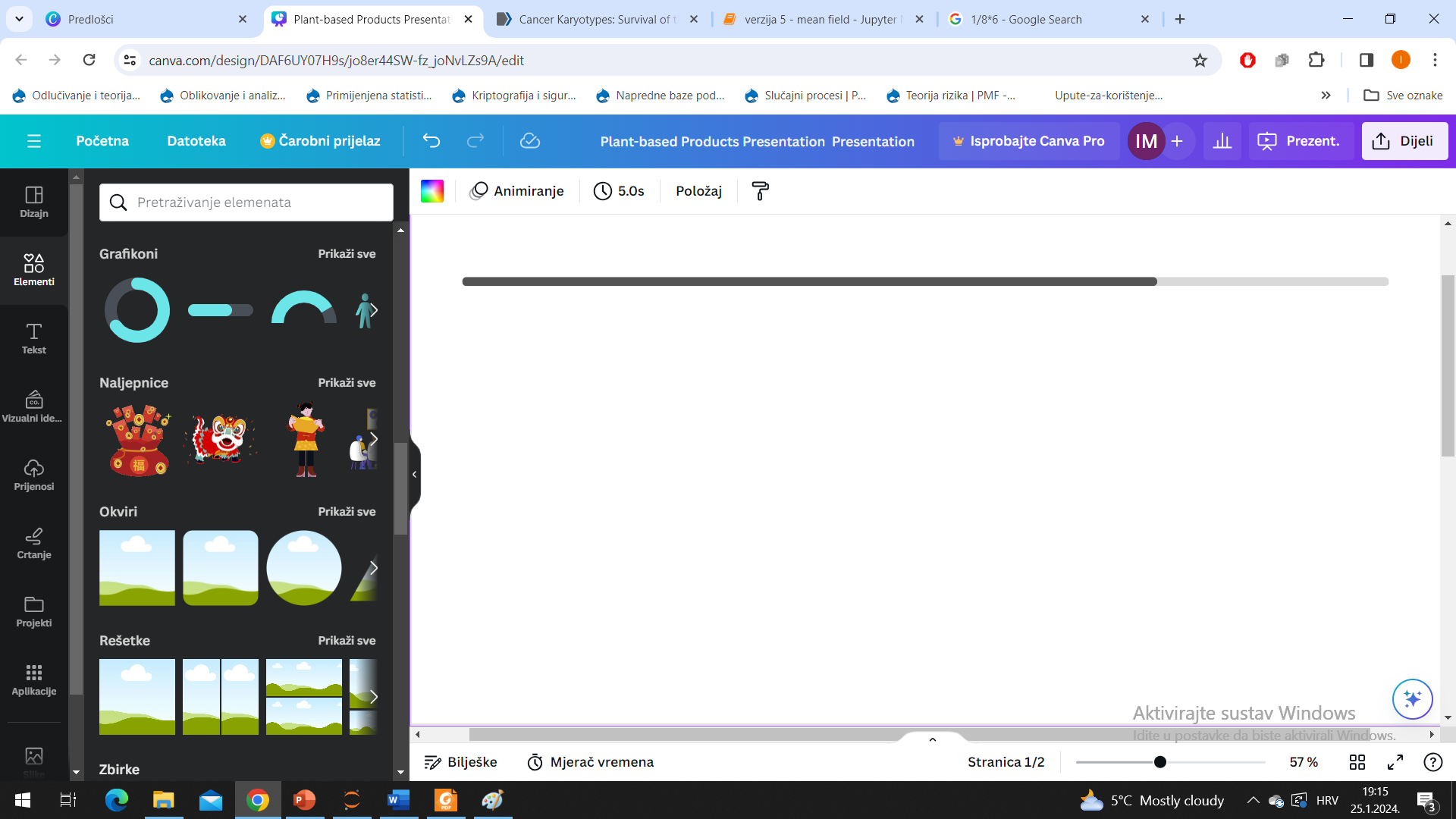 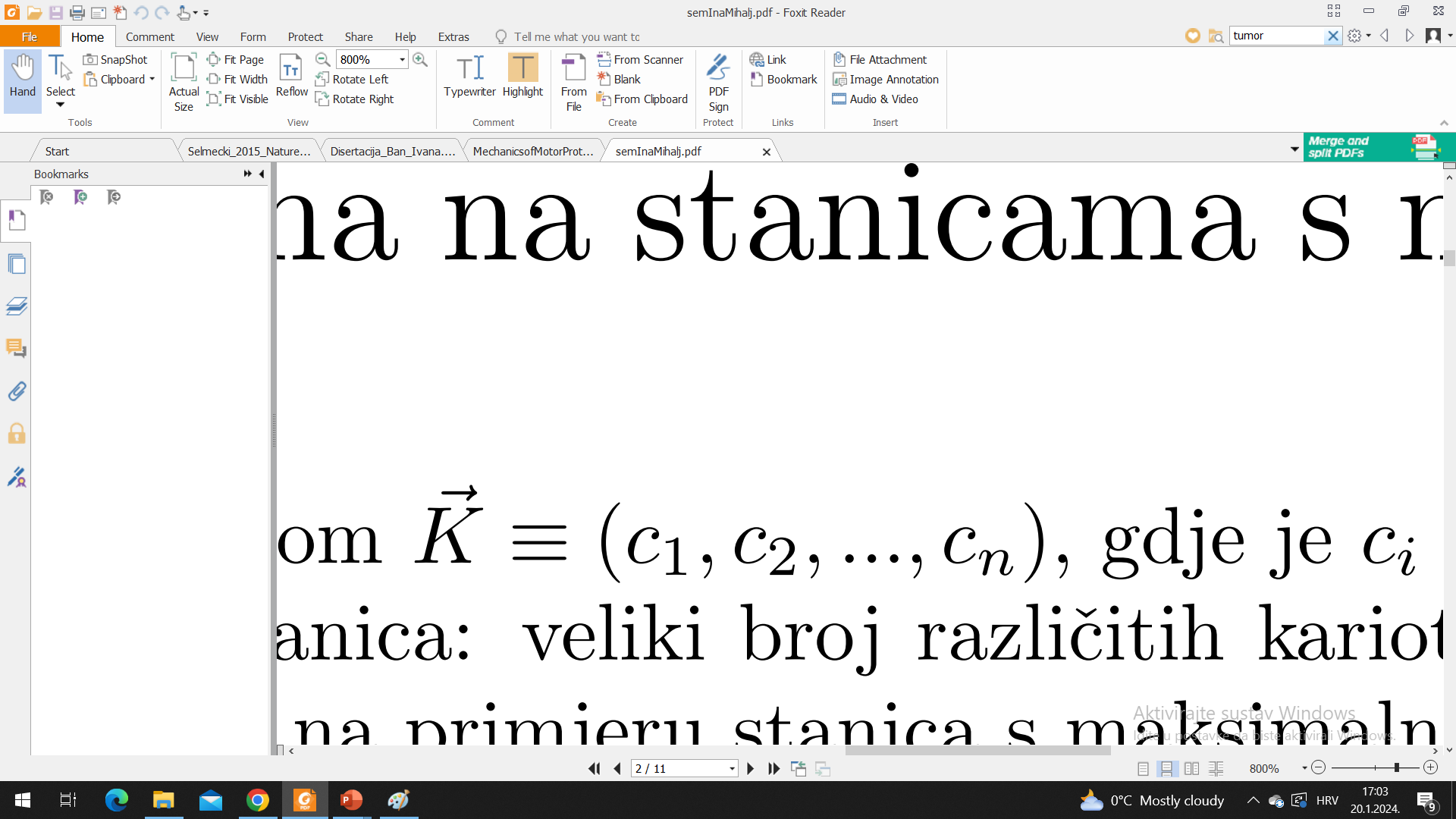 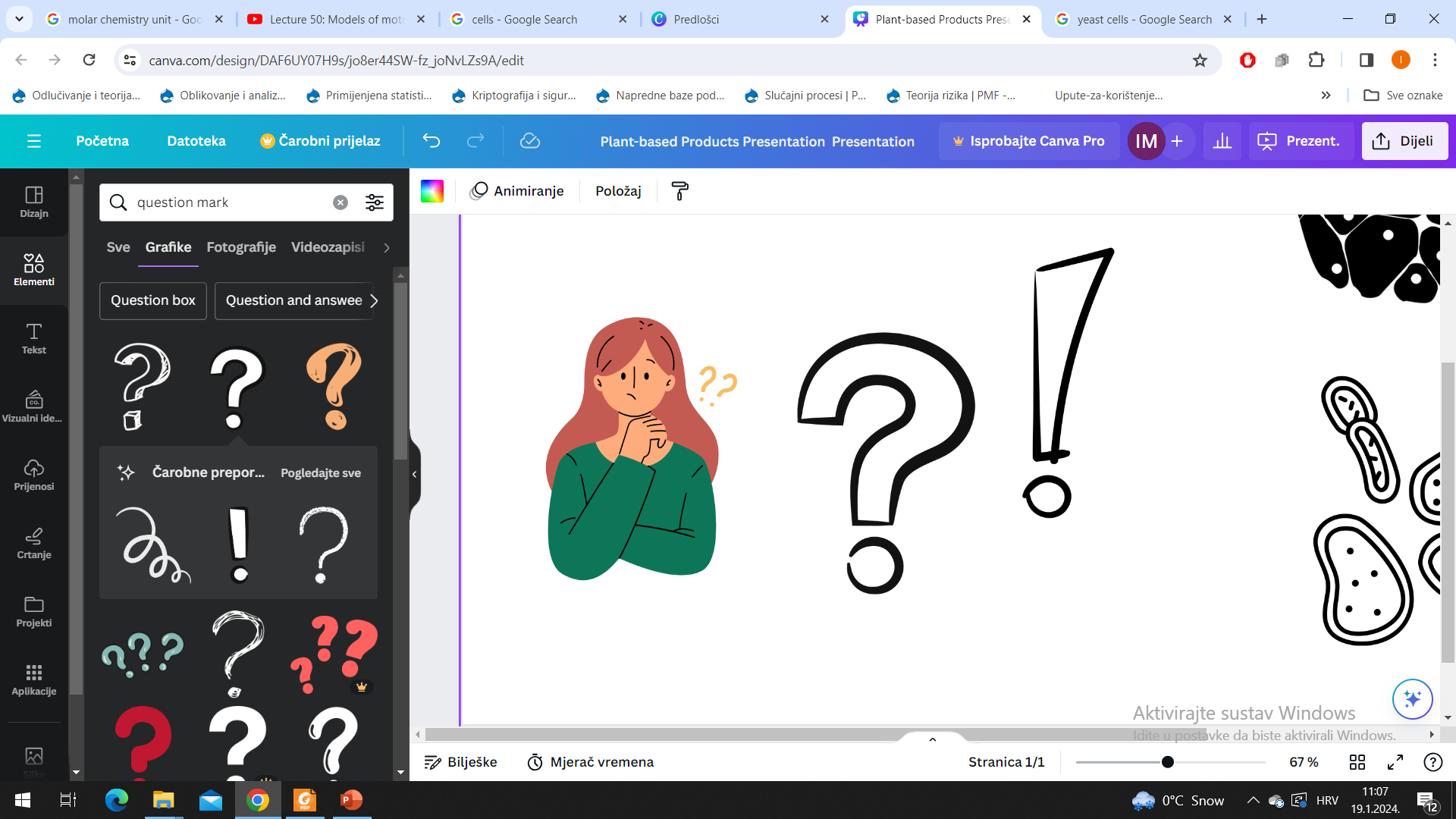 velik broj mogućih kombinacija kariotipa u stanici
II
II
II
II
…
II
C1 = 2
C2 = 2
C3 = 2
C4 = 2
C16 = 2
† Selmecki, A., Maruvka, Y., Richmond, P. et al. Polyploidy can drive rapid adaptation in yeast. Nature 519, 349–352 (2015).
[Speaker Notes: aneuploidija u kombinaciji s velikim kromosomskim dobitcima i gubitcima može stvoriti domino efekt koji vodi do razvoja tumorskih tkiva
povećana frekvencija missegregacije je tipična za tumorske stanice i pridonosi velikoj heterogenosti u kariotipu među tumorskim stanicama
bilo bi zanimljivo znati koji faktori utječu na stvaranje predtumorskih heterogenih i tumorskih tkiva (90% tumorskih tkiva je aneuploidno)
bilo bi zanimljivo znati koje su posljedice greški stanične diobe tijekom idućih generacija
Ban & Pavin – kariotipi tumorskih tkiva nastaju zbog proliferativne prednosti specifičnih aneuploidnih stanica
modeliranje evolucije kariotipa populacije stanica može pomoći u razumijevanju mehanizama koji dovode do razvijanja abnormalnih kariotipa u populaciji stanica – potencijalno mogu pomoći za smišljanje novih strategija za terapiju


na kraju krajeva: matematičko modeliranje pomaže u optimiziranju planiranja eksperimenata – štedi novac i vrijeme – jedan eksperiment u nizozemskoj traju 30-ak dana]
Teorijski model za evoluciju kariotipa
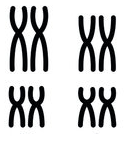 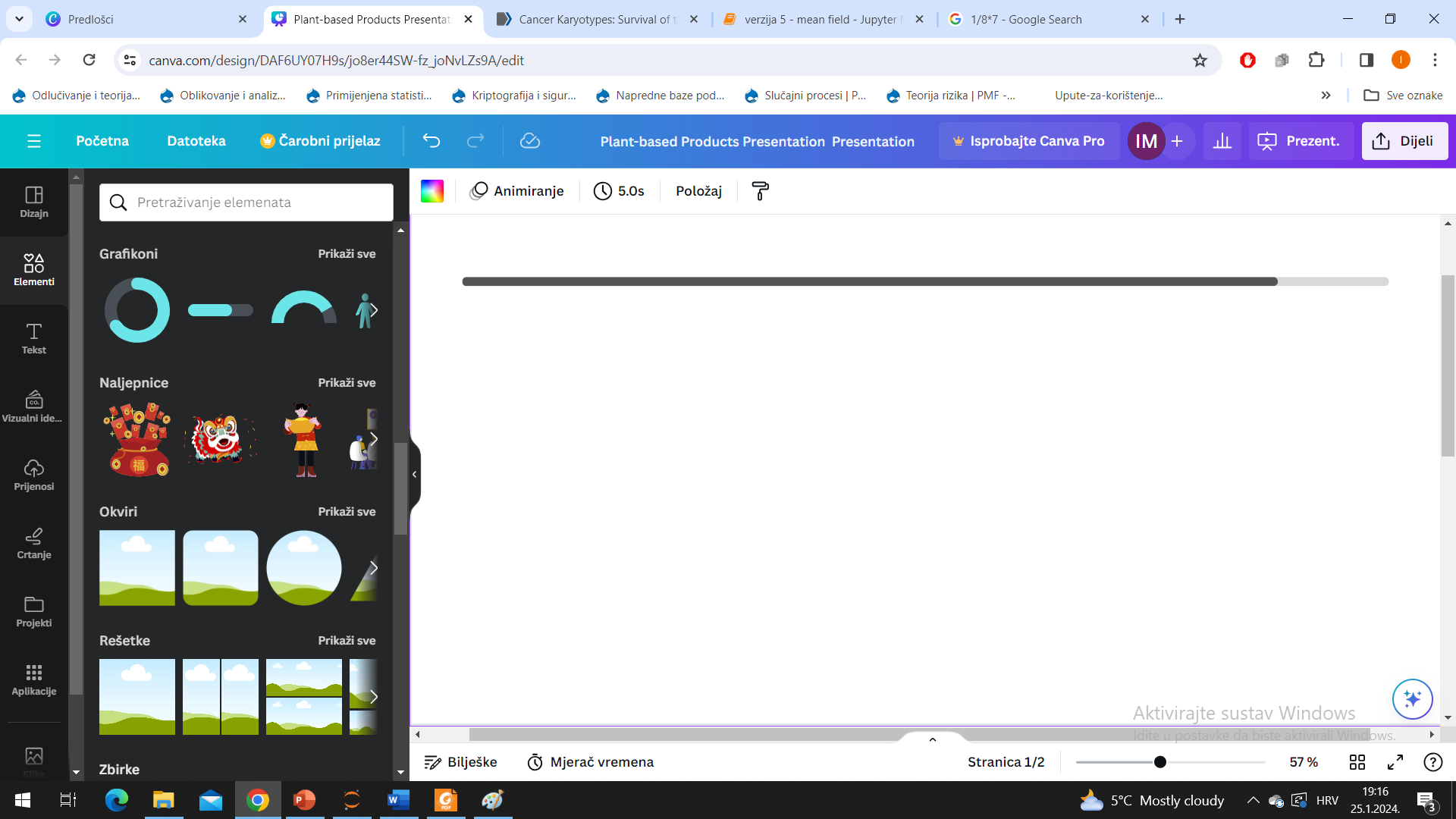 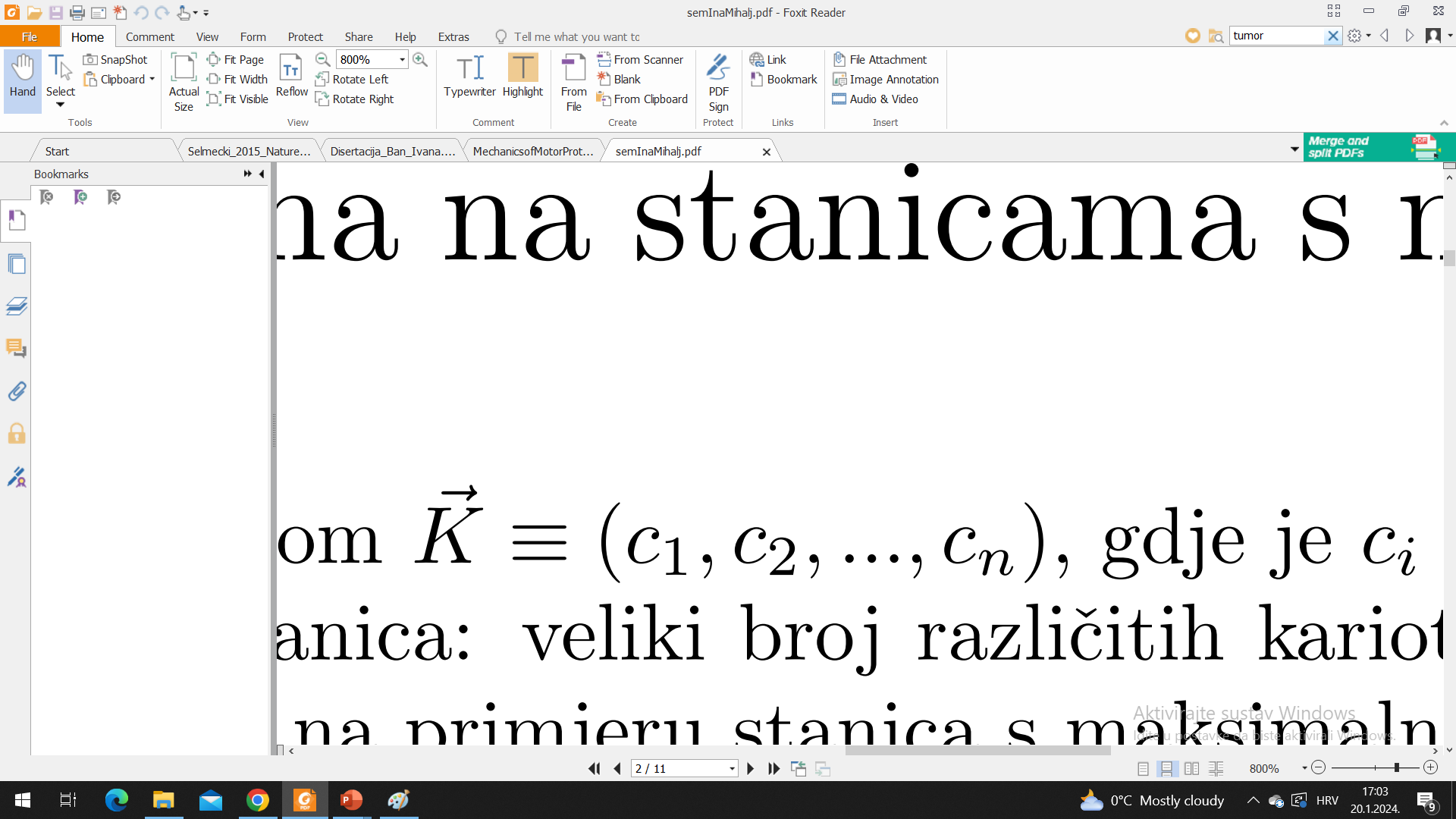 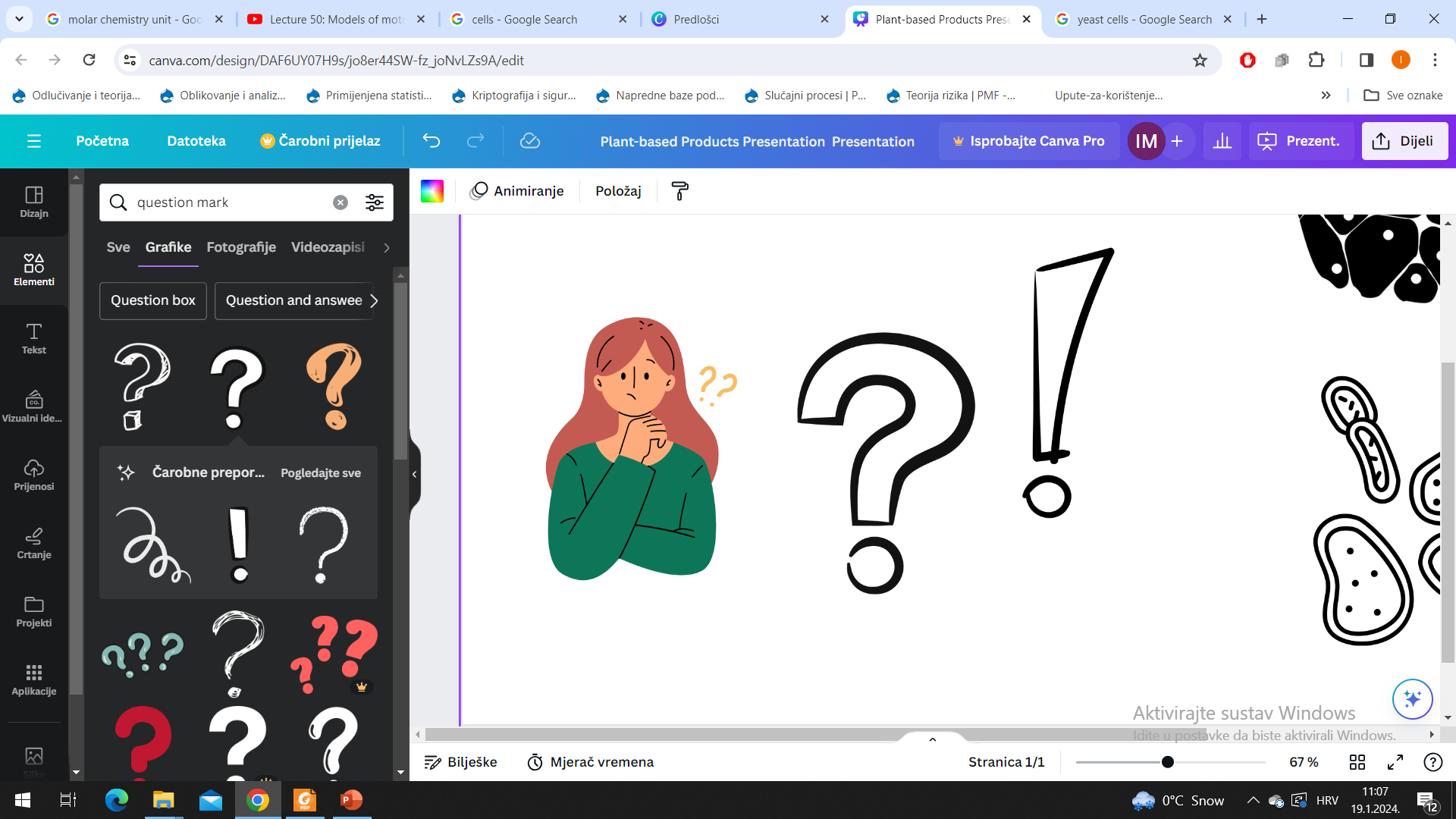 velik broj mogućih kombinacija kariotipa u stanici
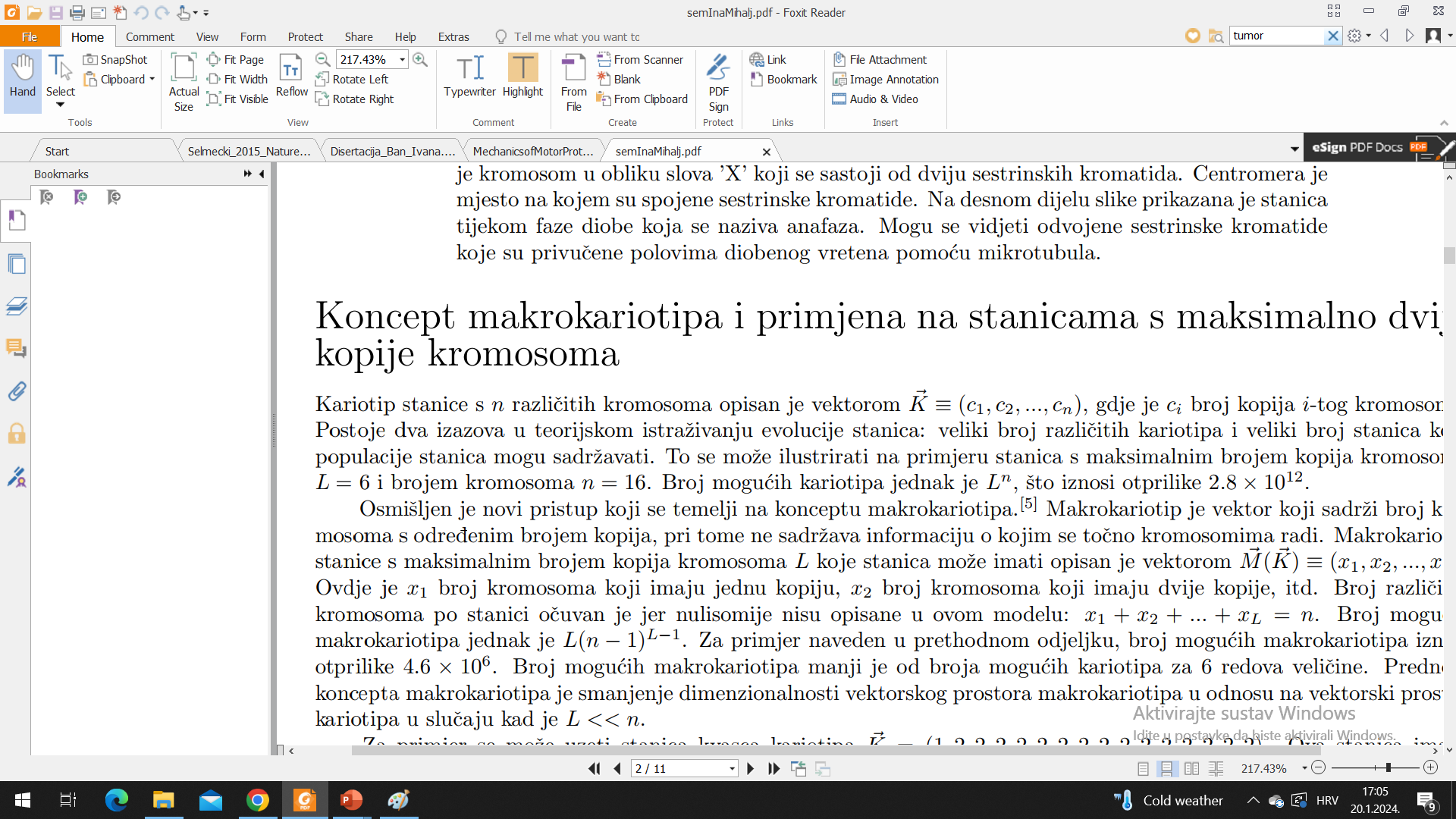 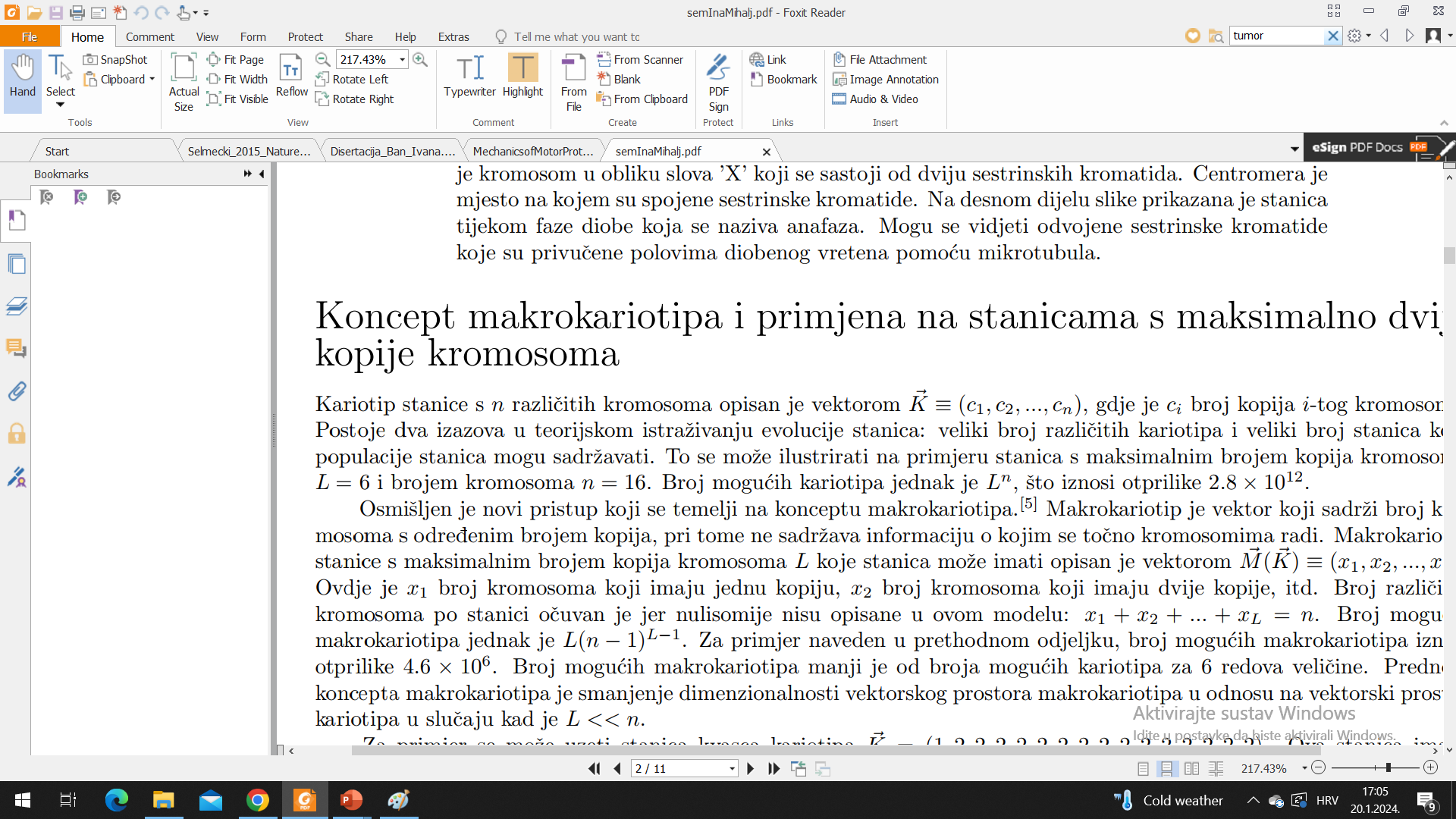 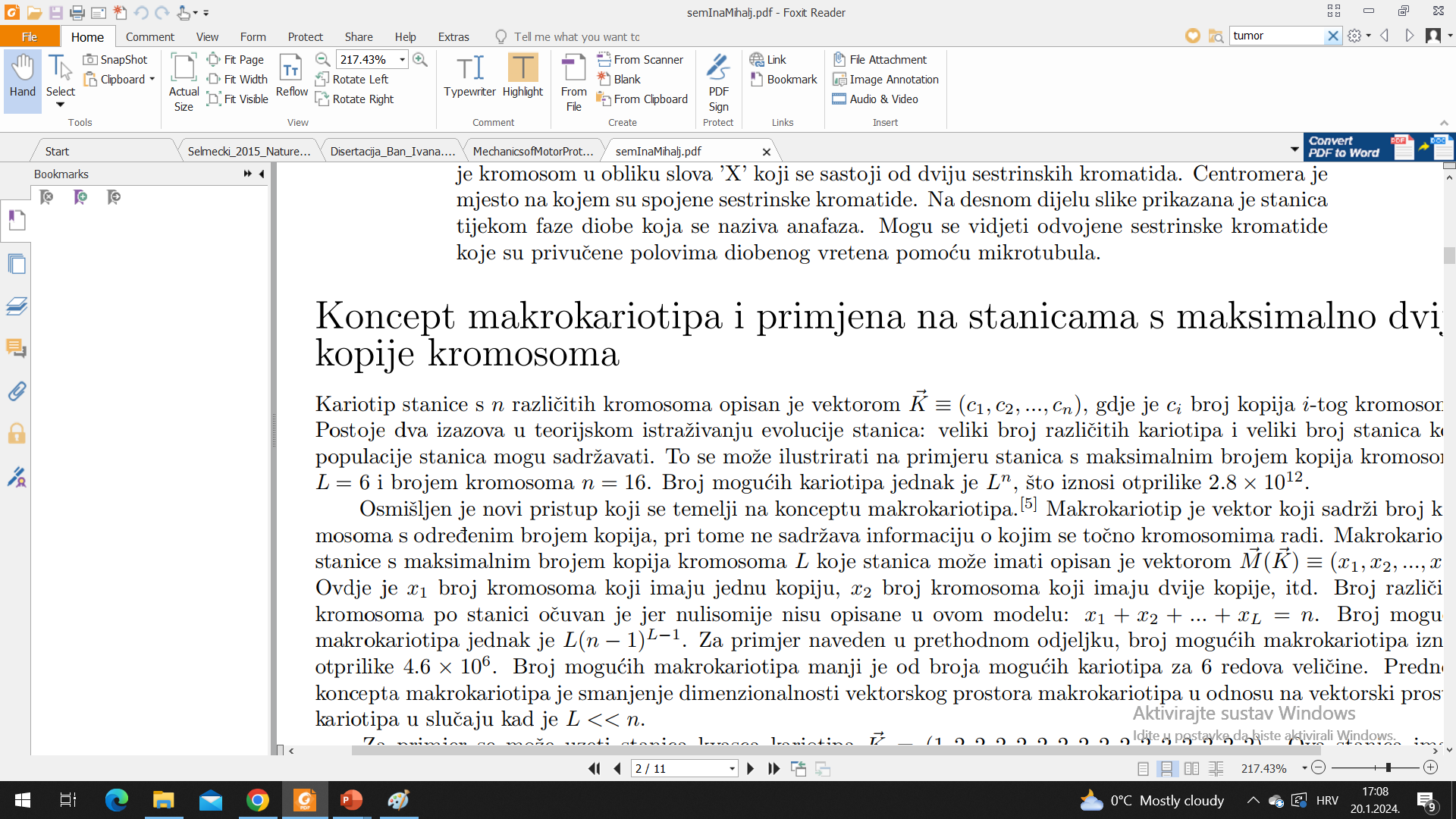 † Selmecki, A., Maruvka, Y., Richmond, P. et al. Polyploidy can drive rapid adaptation in yeast. Nature 519, 349–352 (2015).
[Speaker Notes: aneuploidija u kombinaciji s velikim kromosomskim dobitcima i gubitcima može stvoriti domino efekt koji vodi do razvoja tumorskih tkiva
povećana frekvencija missegregacije je tipična za tumorske stanice i pridonosi velikoj heterogenosti u kariotipu među tumorskim stanicama
bilo bi zanimljivo znati koji faktori utječu na stvaranje predtumorskih heterogenih i tumorskih tkiva (90% tumorskih tkiva je aneuploidno)
bilo bi zanimljivo znati koje su posljedice greški stanične diobe tijekom idućih generacija
Ban & Pavin – kariotipi tumorskih tkiva nastaju zbog proliferativne prednosti specifičnih aneuploidnih stanica
modeliranje evolucije kariotipa populacije stanica može pomoći u razumijevanju mehanizama koji dovode do razvijanja abnormalnih kariotipa u populaciji stanica – potencijalno mogu pomoći za smišljanje novih strategija za terapiju


na kraju krajeva: matematičko modeliranje pomaže u optimiziranju planiranja eksperimenata – štedi novac i vrijeme – jedan eksperiment u nizozemskoj traju 30-ak dana]
Teorijski model za evoluciju kariotipa
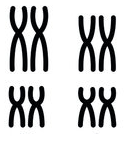 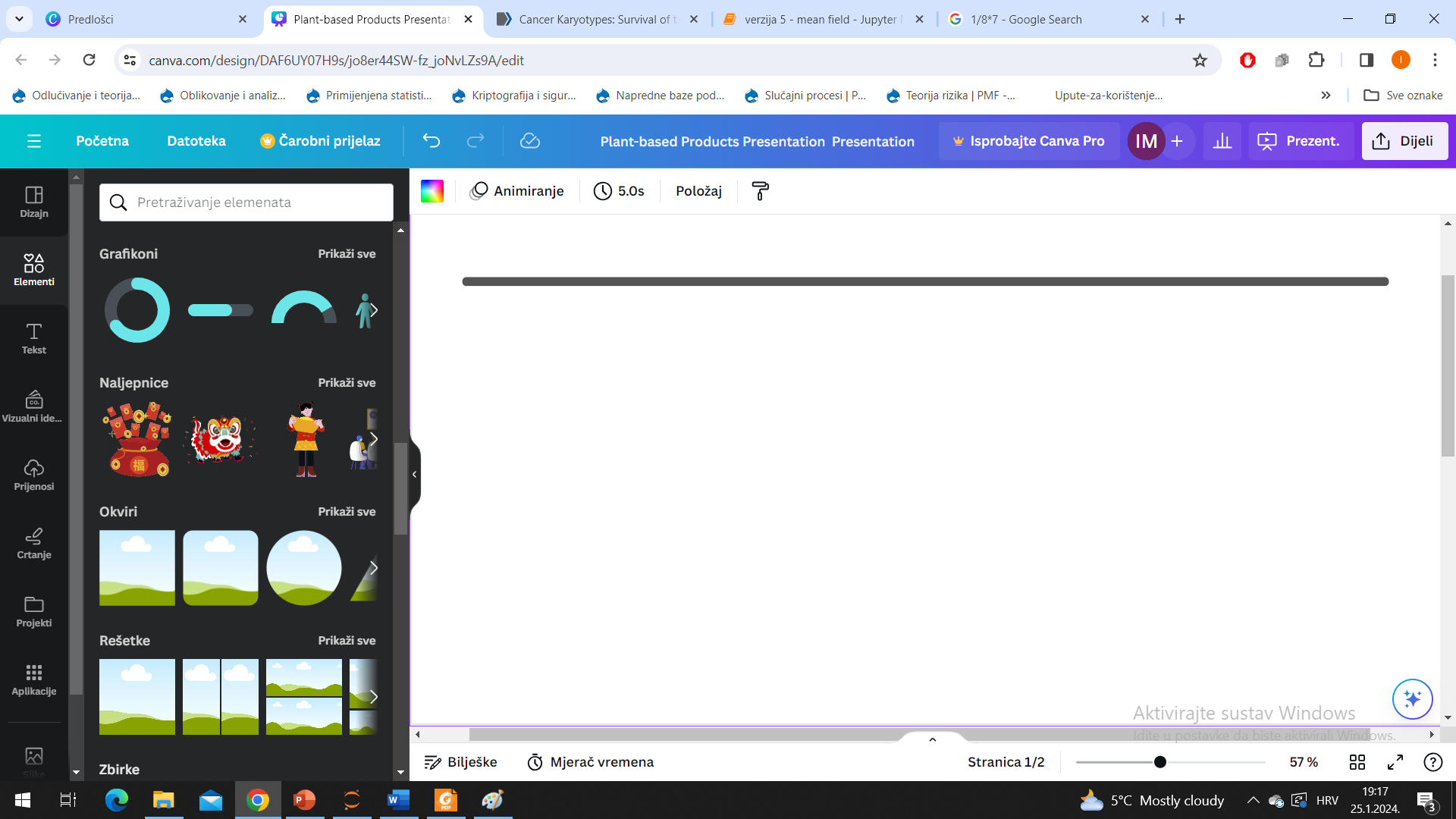 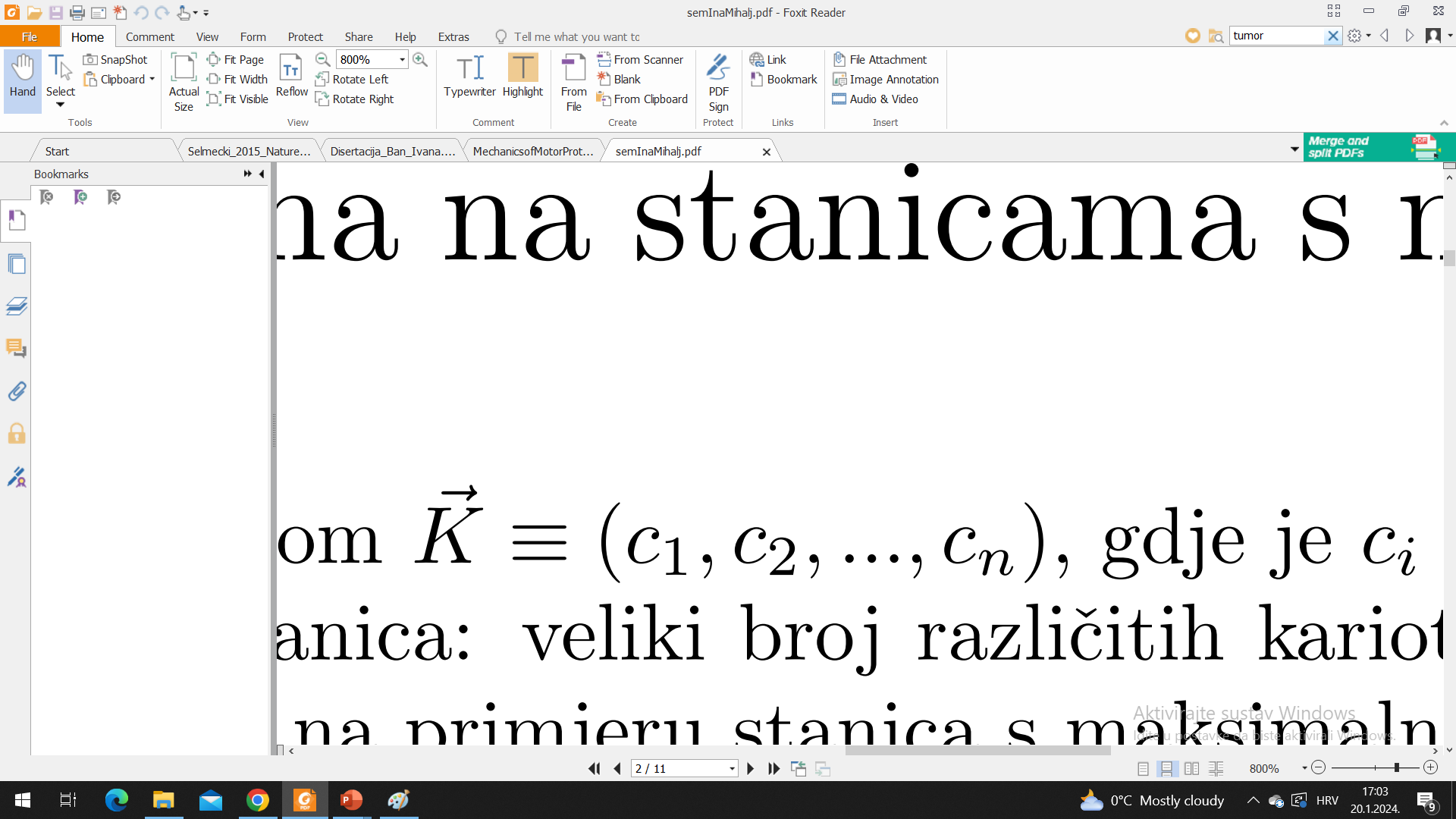 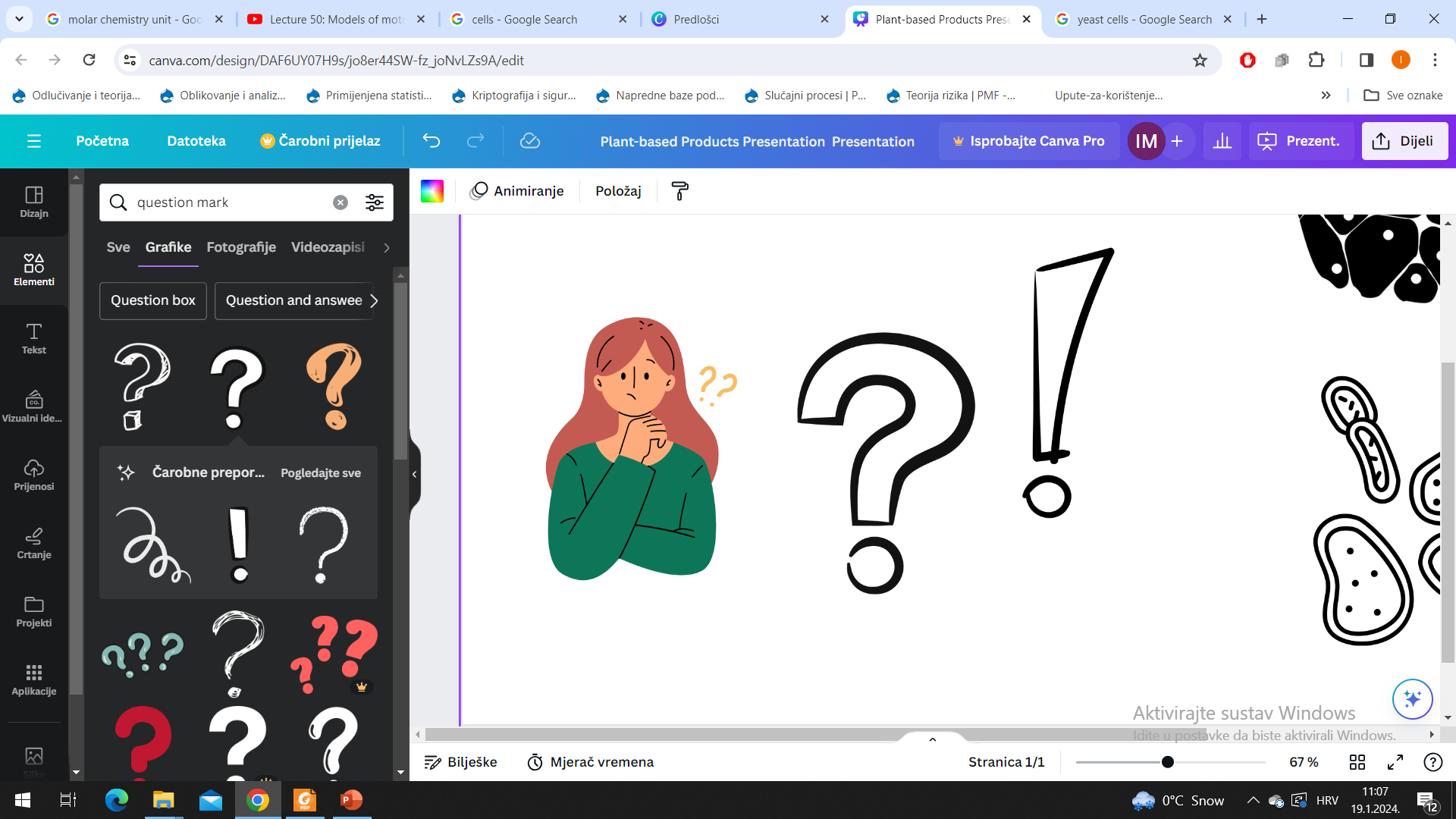 velik broj mogućih kombinacija kariotipa u stanici
velik broj stanica u populaciji
2g
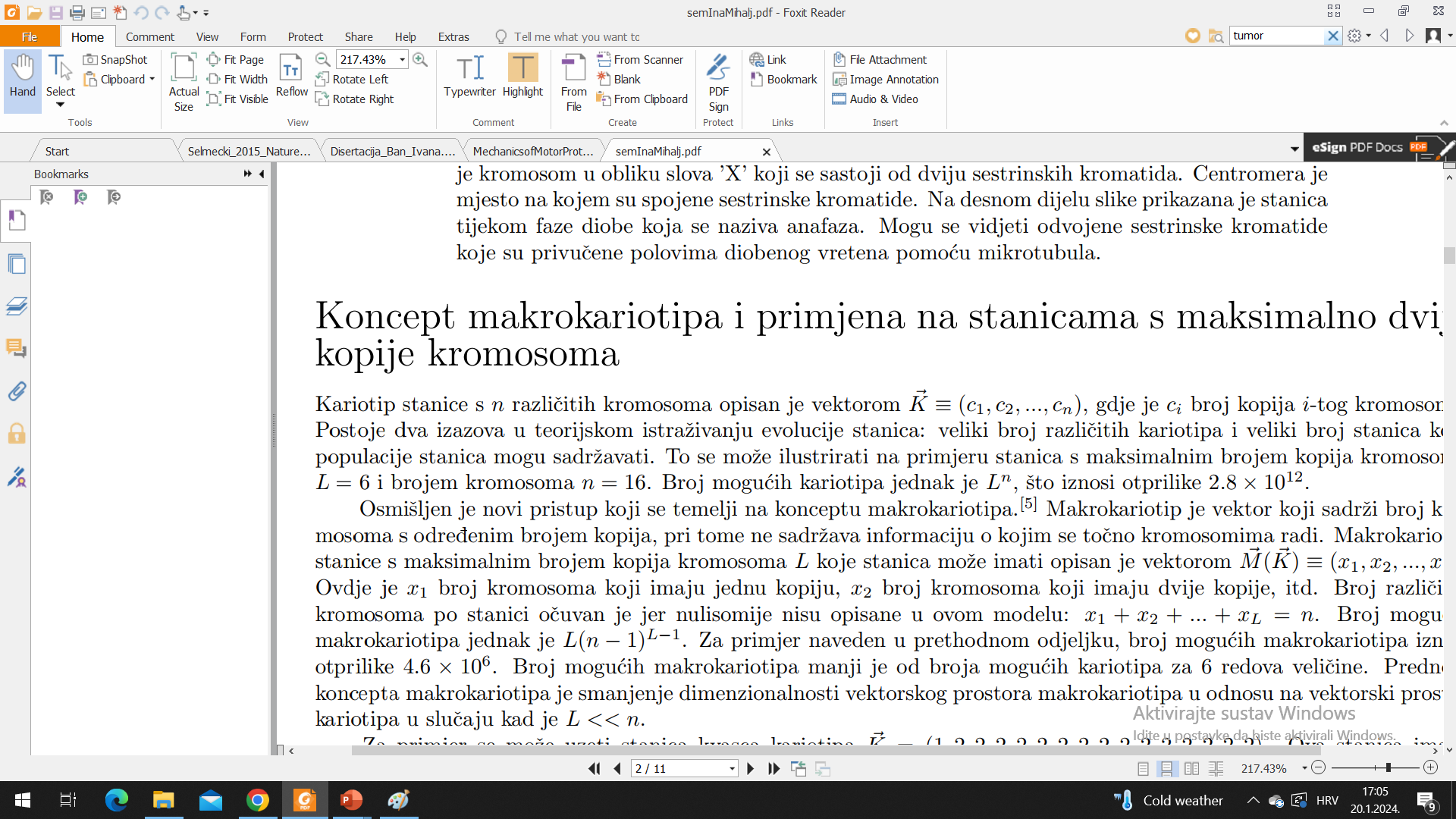 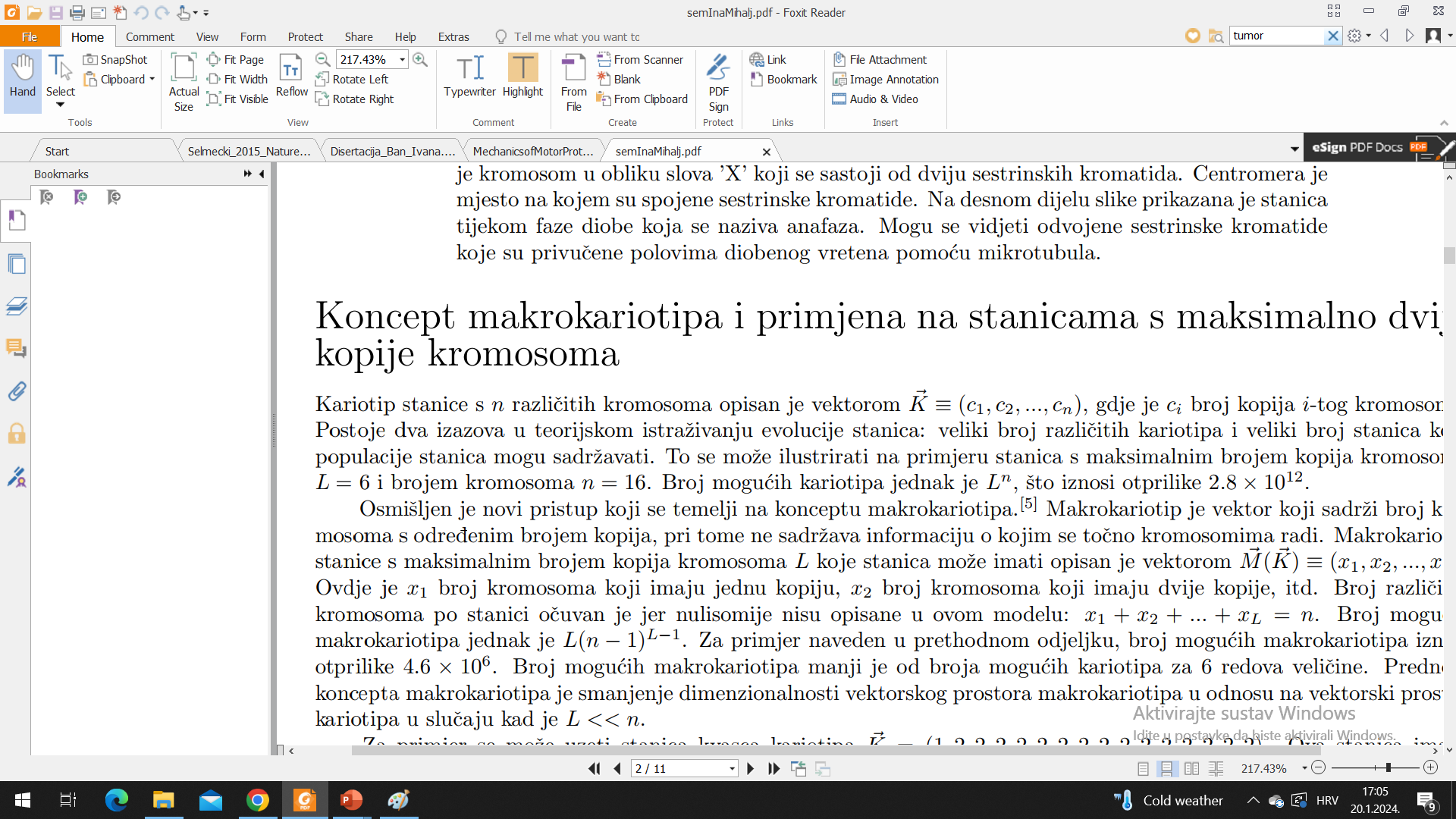 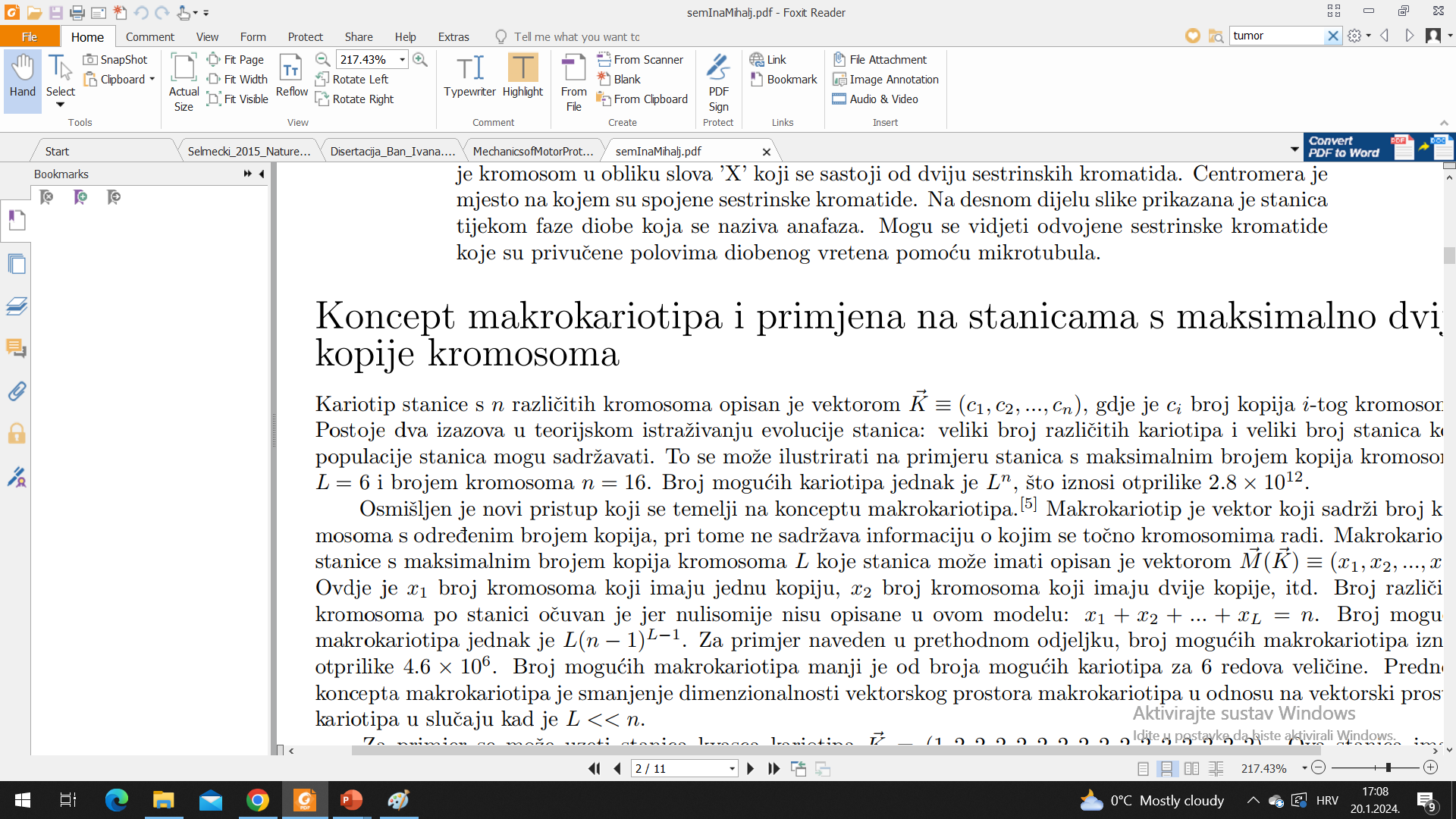 † Selmecki, A., Maruvka, Y., Richmond, P. et al. Polyploidy can drive rapid adaptation in yeast. Nature 519, 349–352 (2015).
[Speaker Notes: aneuploidija u kombinaciji s velikim kromosomskim dobitcima i gubitcima može stvoriti domino efekt koji vodi do razvoja tumorskih tkiva
povećana frekvencija missegregacije je tipična za tumorske stanice i pridonosi velikoj heterogenosti u kariotipu među tumorskim stanicama
bilo bi zanimljivo znati koji faktori utječu na stvaranje predtumorskih heterogenih i tumorskih tkiva (90% tumorskih tkiva je aneuploidno)
bilo bi zanimljivo znati koje su posljedice greški stanične diobe tijekom idućih generacija
Ban & Pavin – kariotipi tumorskih tkiva nastaju zbog proliferativne prednosti specifičnih aneuploidnih stanica
modeliranje evolucije kariotipa populacije stanica može pomoći u razumijevanju mehanizama koji dovode do razvijanja abnormalnih kariotipa u populaciji stanica – potencijalno mogu pomoći za smišljanje novih strategija za terapiju


na kraju krajeva: matematičko modeliranje pomaže u optimiziranju planiranja eksperimenata – štedi novac i vrijeme – jedan eksperiment u nizozemskoj traju 30-ak dana]
Koncept makrokariotipa
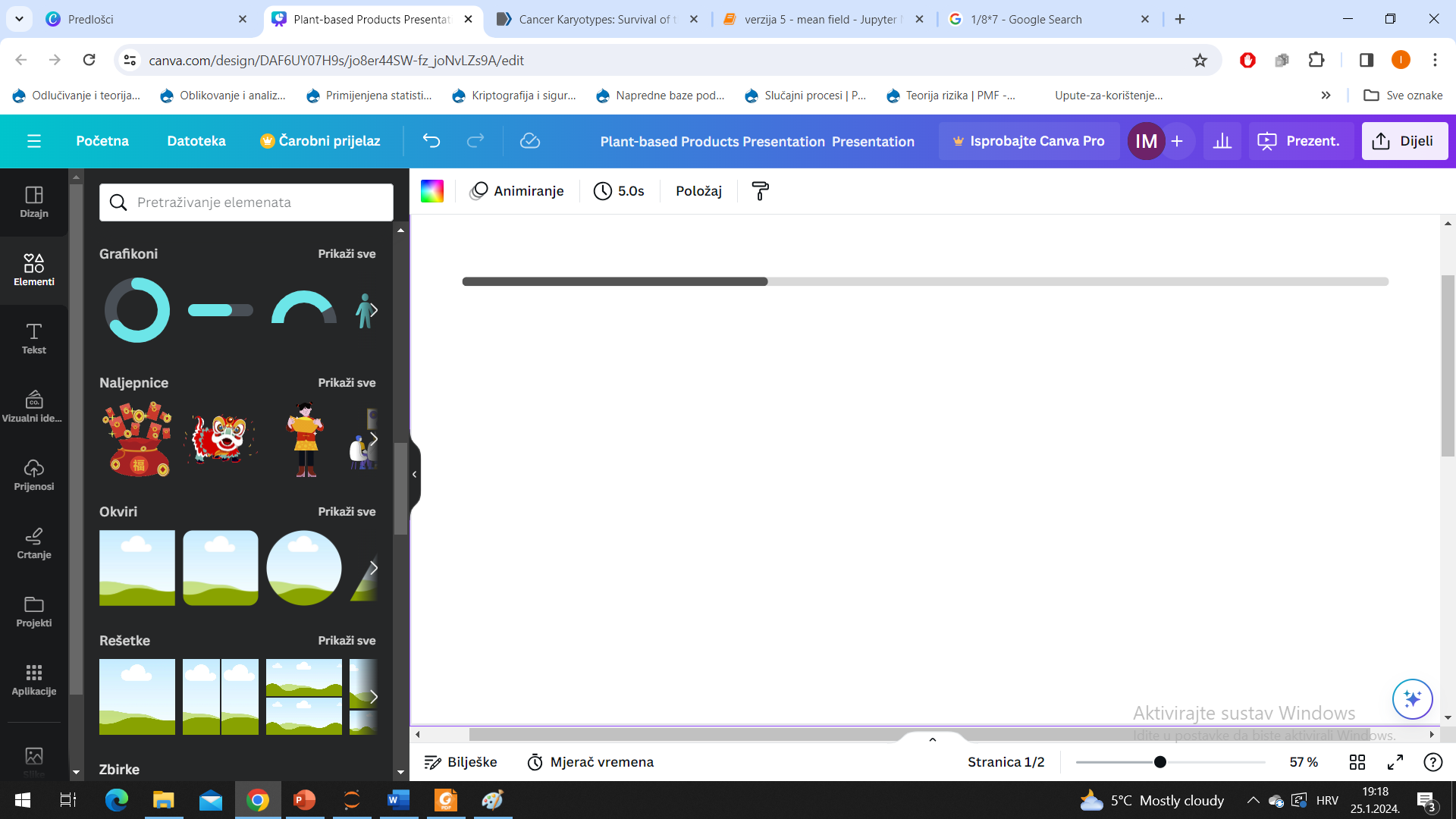 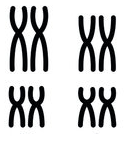 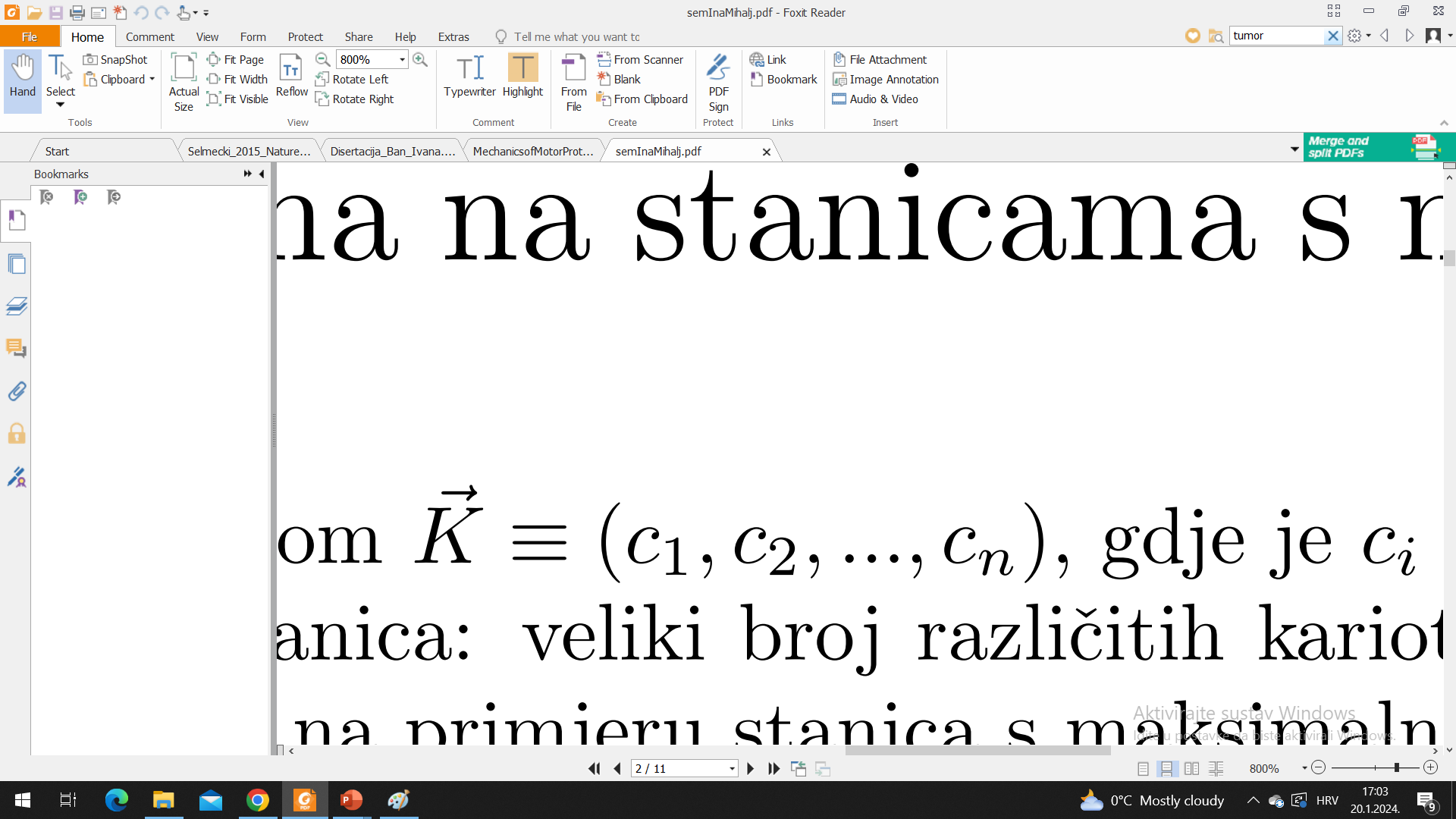 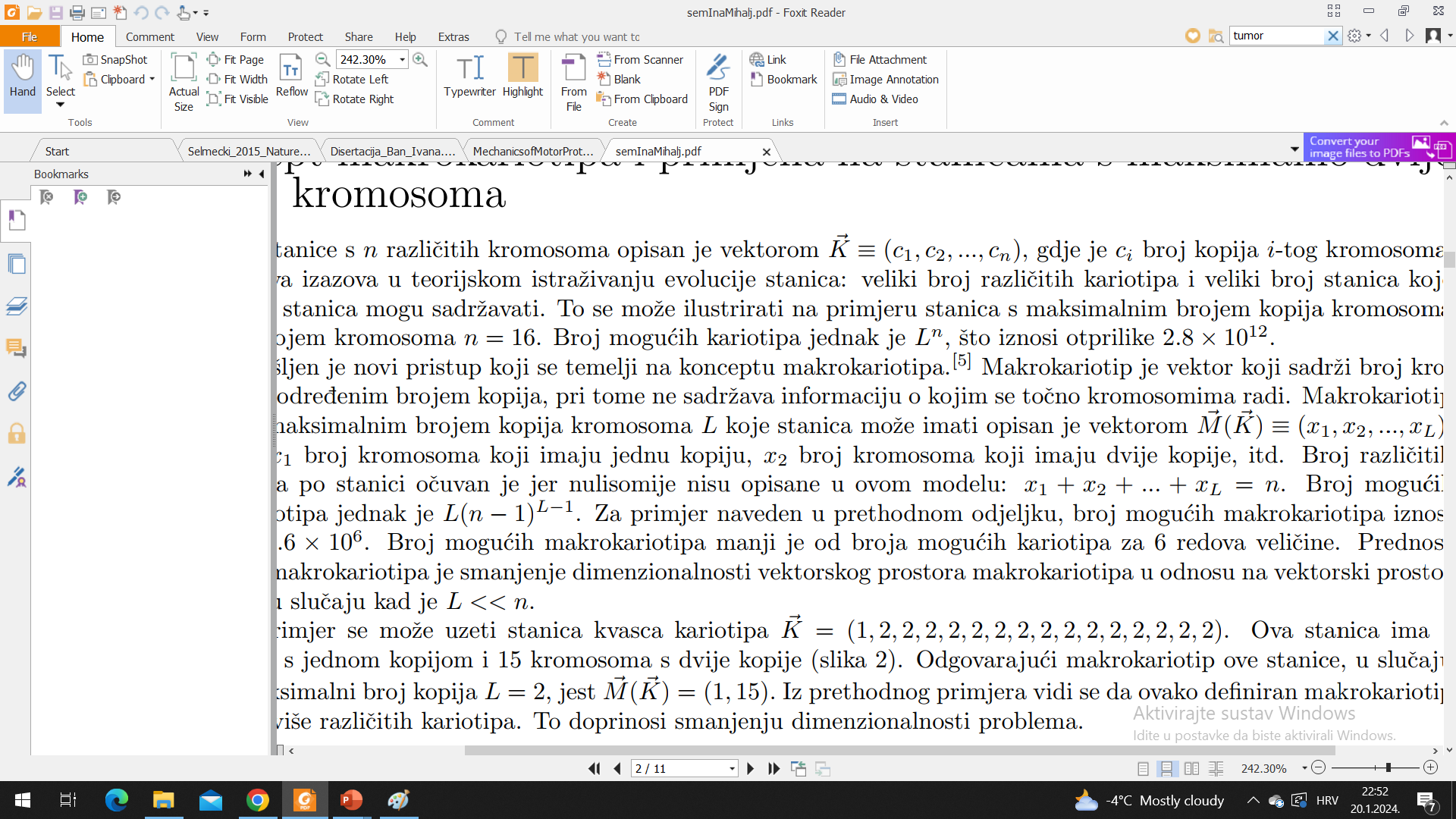 I
II
II
II
…
II
C1 = 1
C2 = 2
C3 = 2
C4 = 2
C16 = 2
† Selmecki, A., Maruvka, Y., Richmond, P. et al. Polyploidy can drive rapid adaptation in yeast. Nature 519, 349–352 (2015).
[Speaker Notes: osmišljen je novi koncept temeljen na konceptu makrokariotipa
vektor koji sadrži broj kromosoma s određenim brojem kopija, a pri tome ne sadržava informaciju o tme o kojim se kromosomima radi]
Koncept makrokariotipa
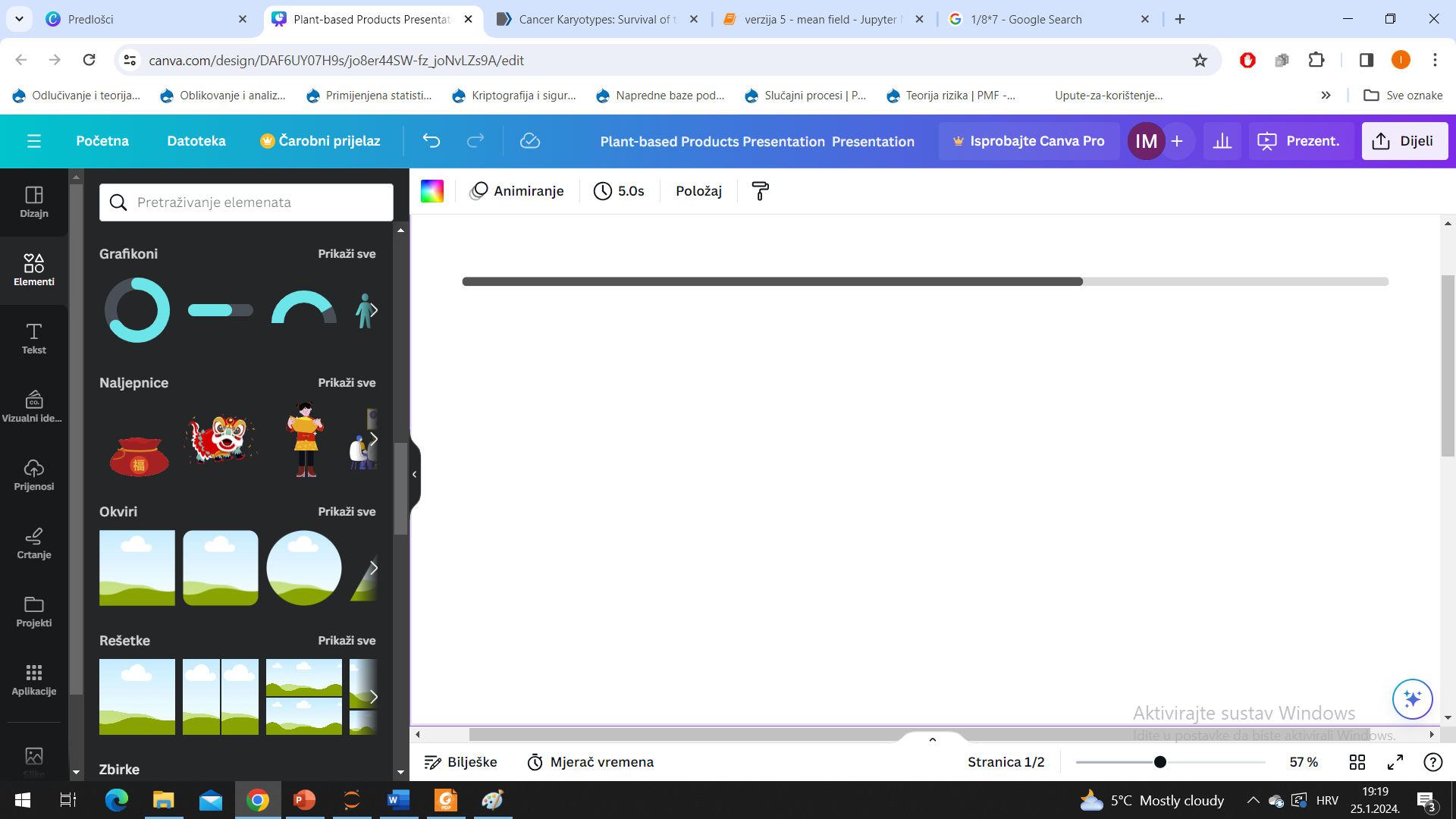 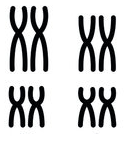 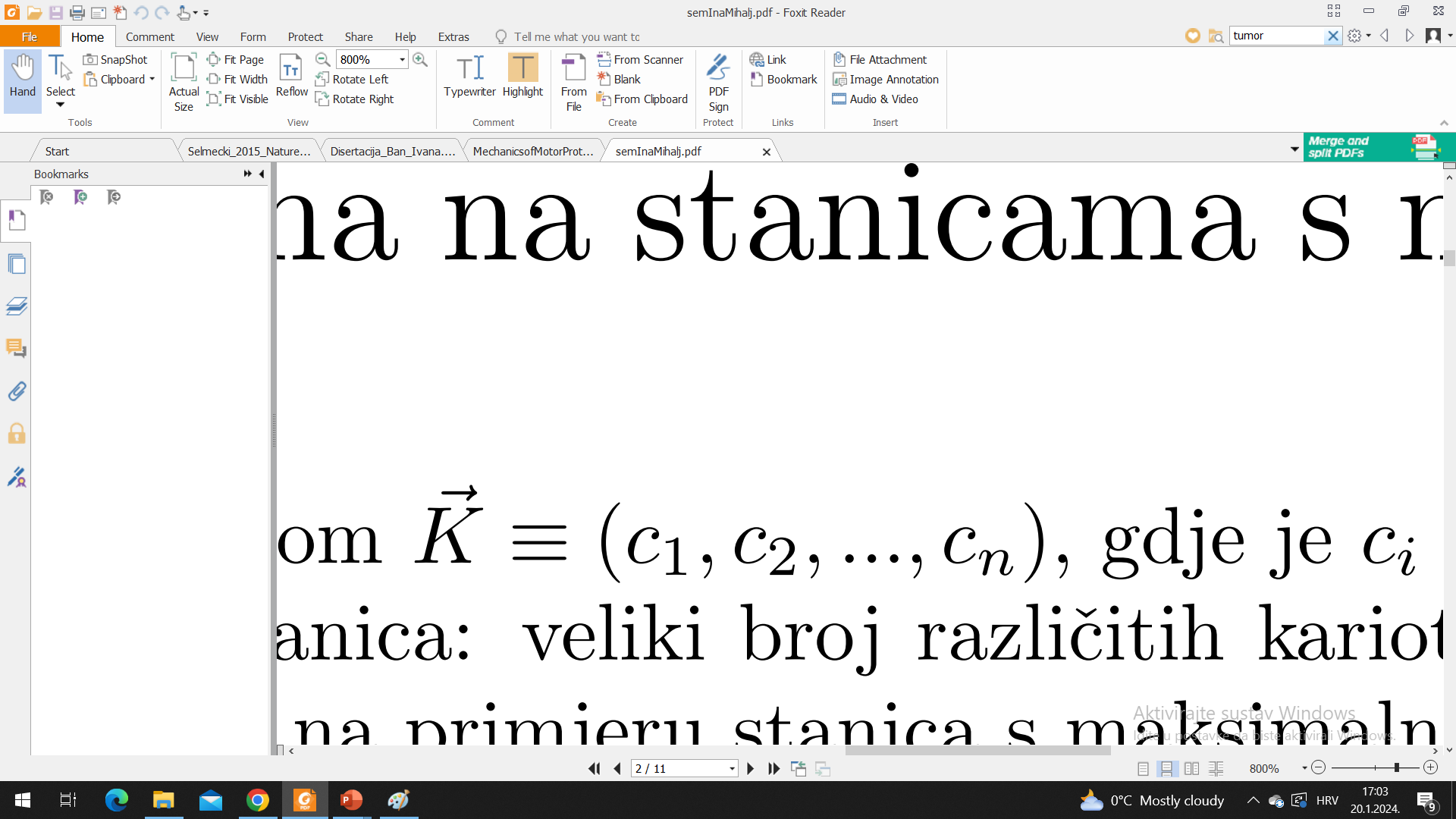 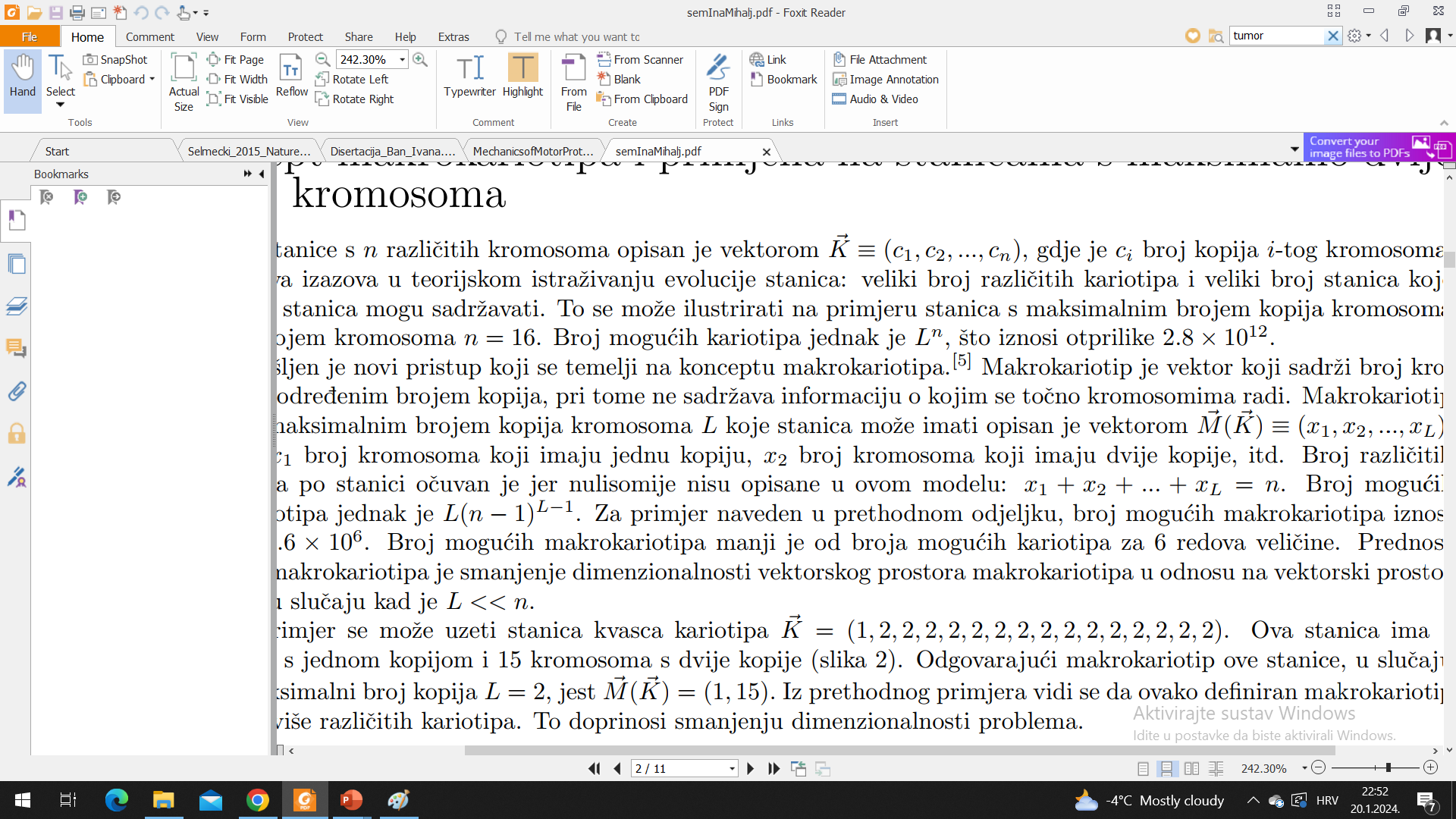 I
II
II
II
…
II
C1 = 1
C2 = 2
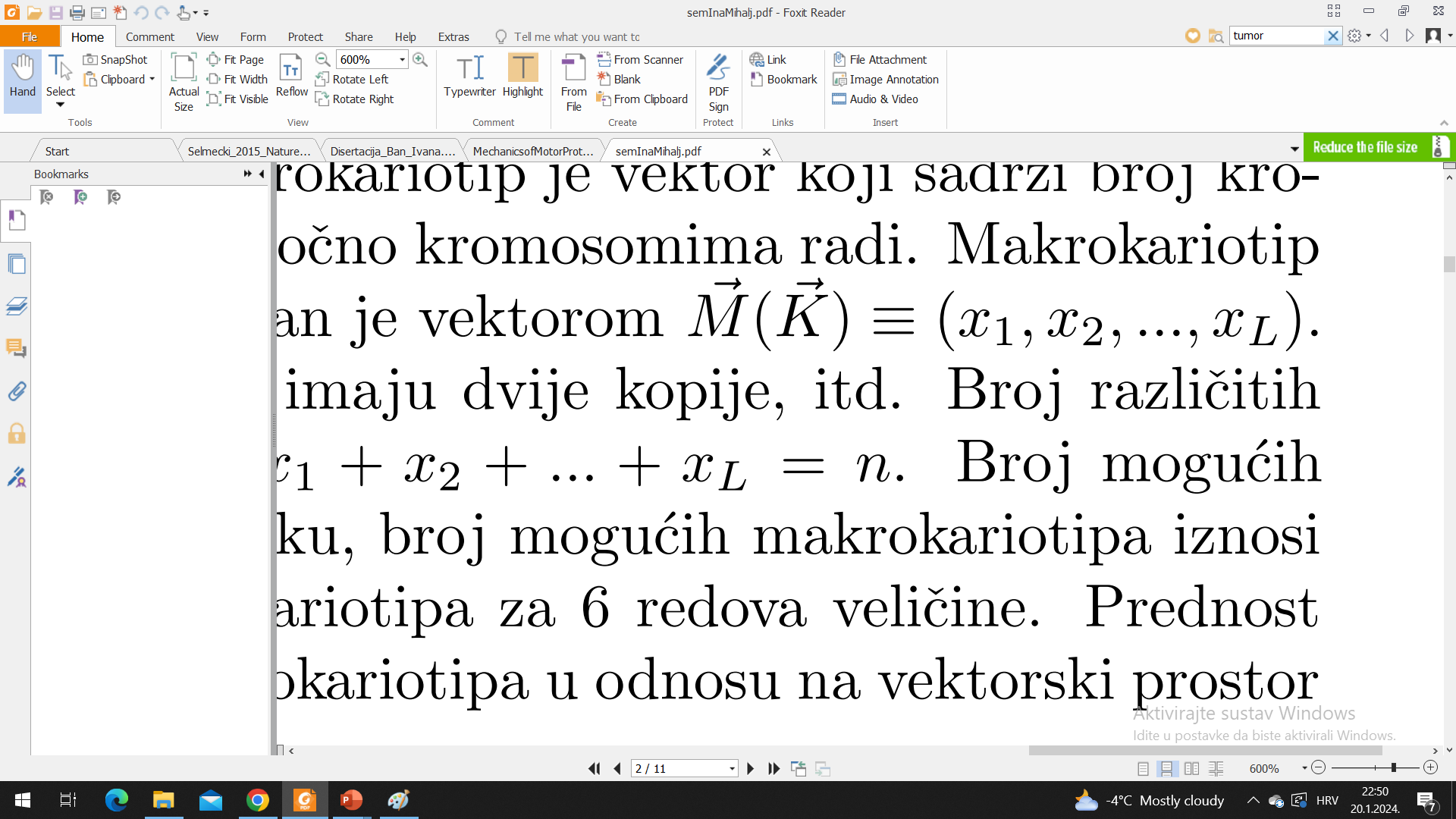 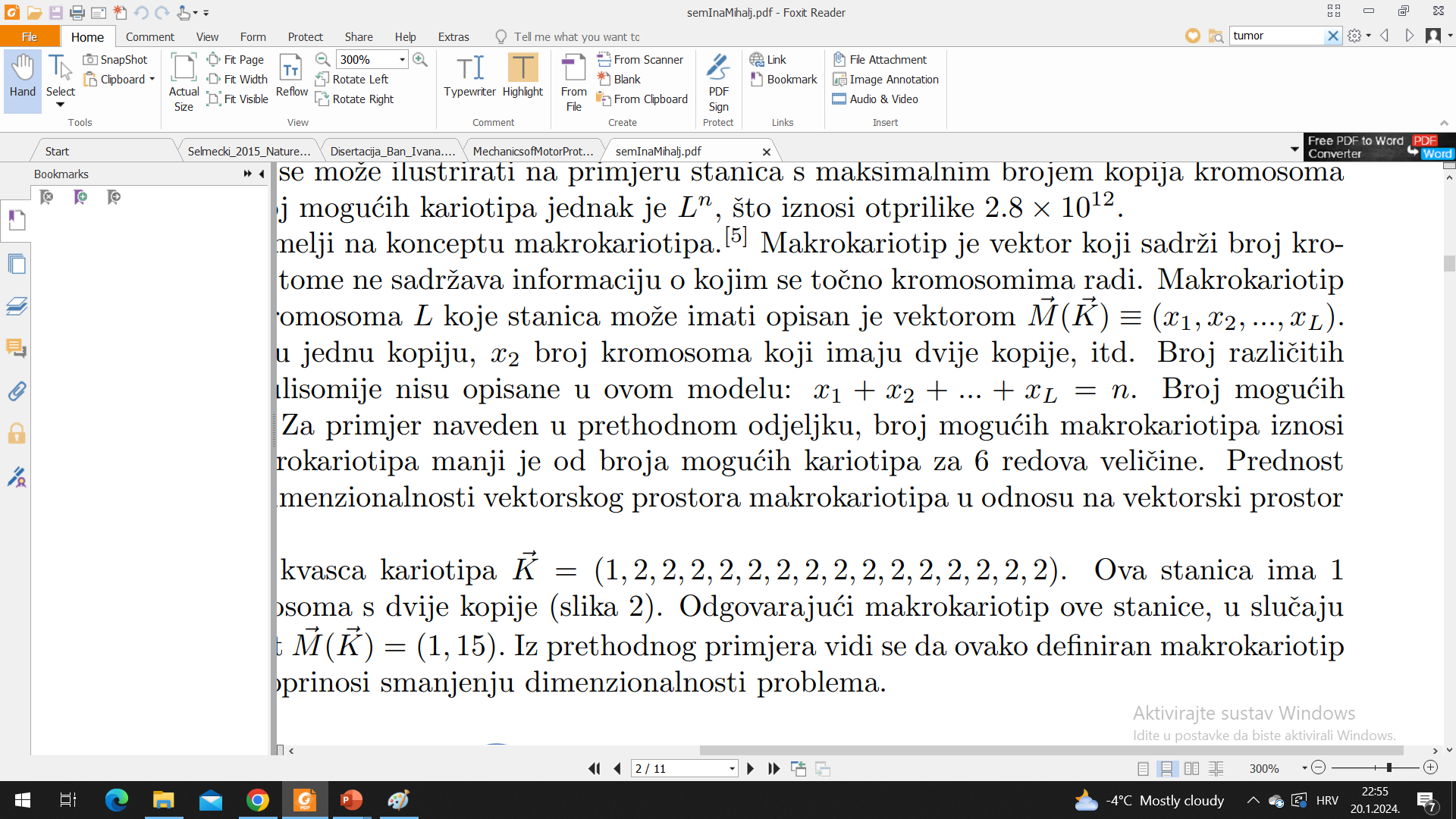 C3 = 2
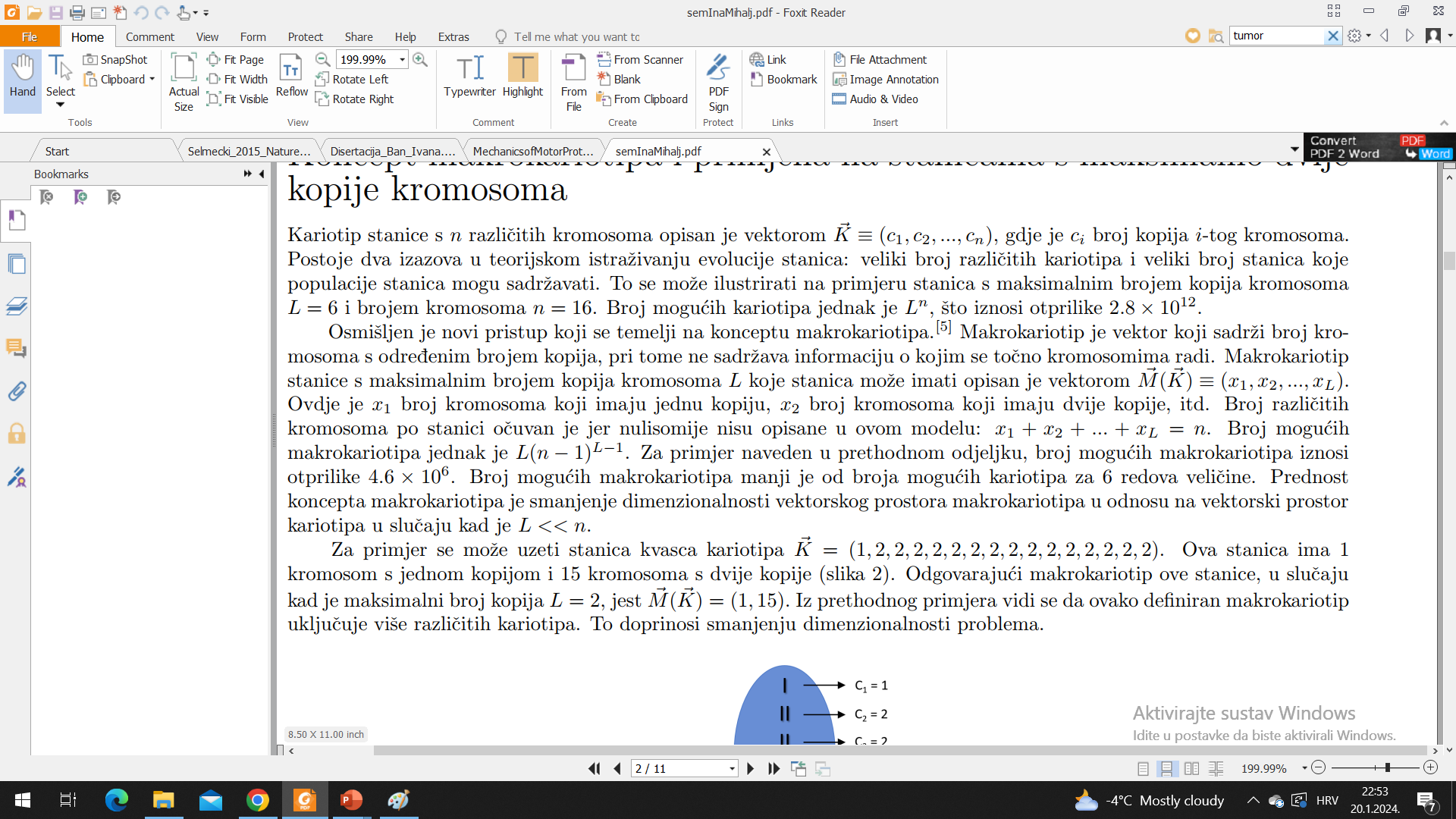 C4 = 2
C16 = 2
† Selmecki, A., Maruvka, Y., Richmond, P. et al. Polyploidy can drive rapid adaptation in yeast. Nature 519, 349–352 (2015).
[Speaker Notes: osmišljen je novi koncept temeljen na konceptu makrokariotipa
vektor koji sadrži broj kromosoma s određenim brojem kopija, a pri tome ne sadržava informaciju o tme o kojim se kromosomima radi]
Koncept makrokariotipa
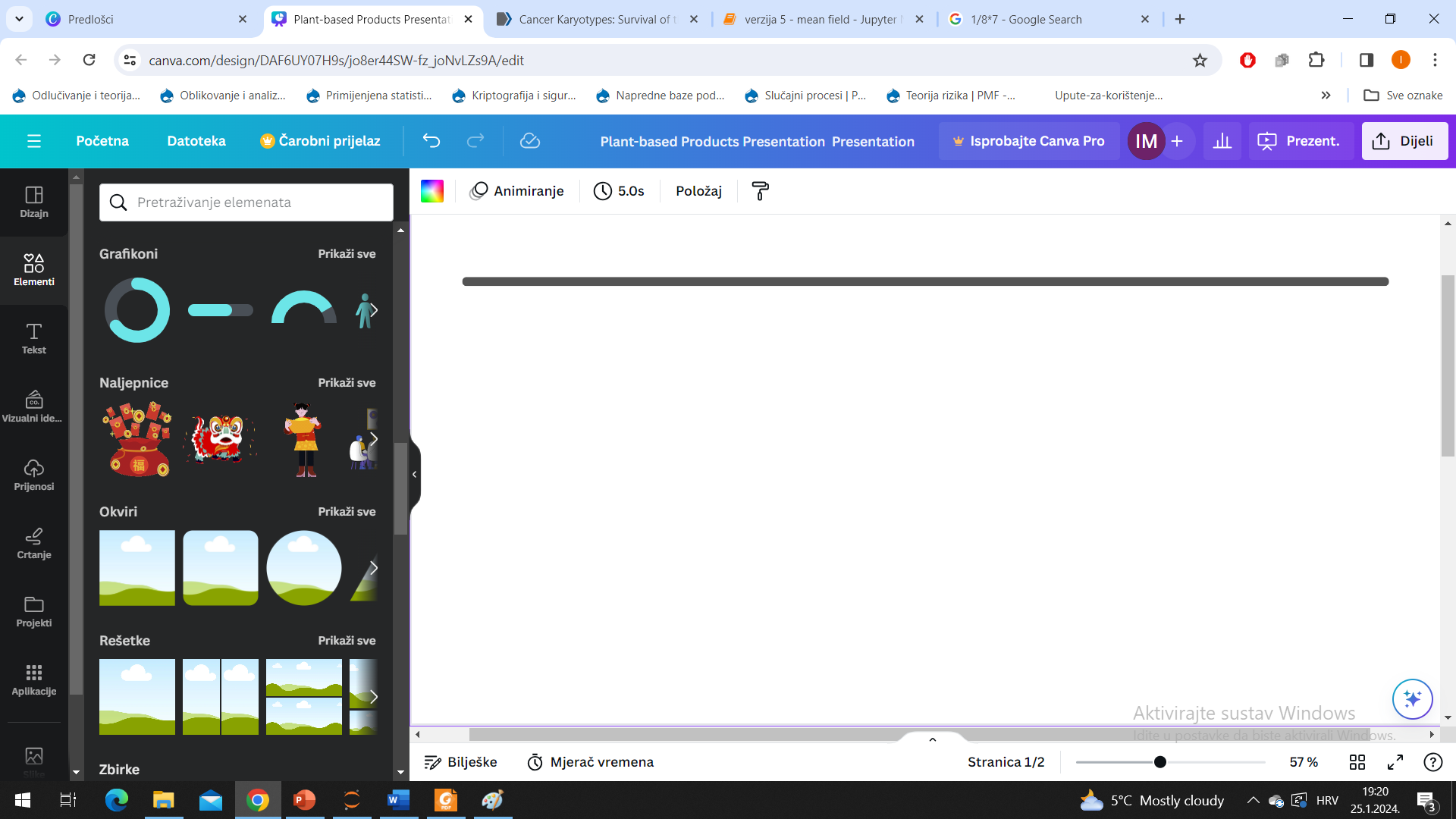 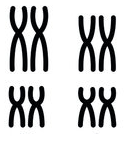 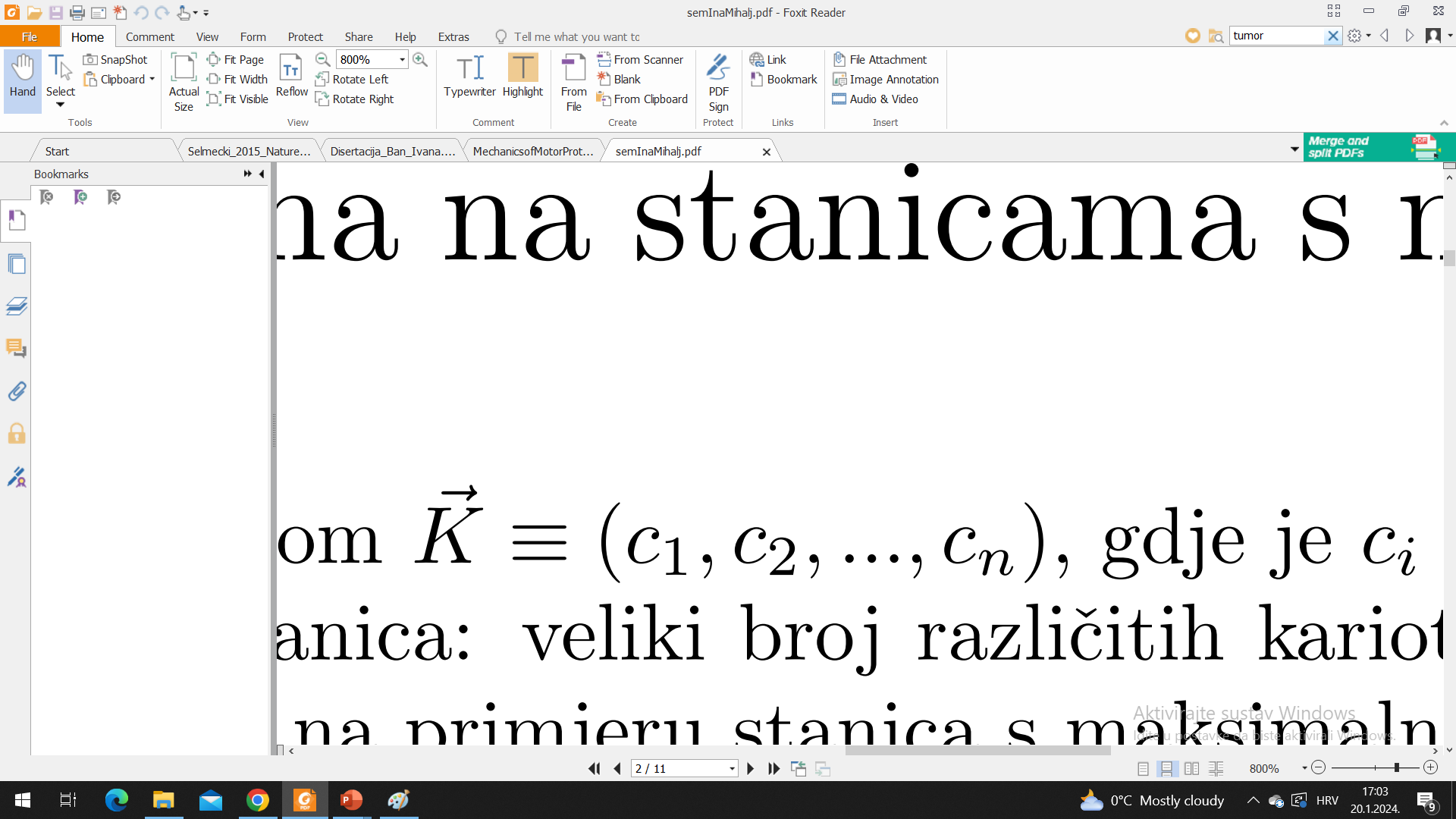 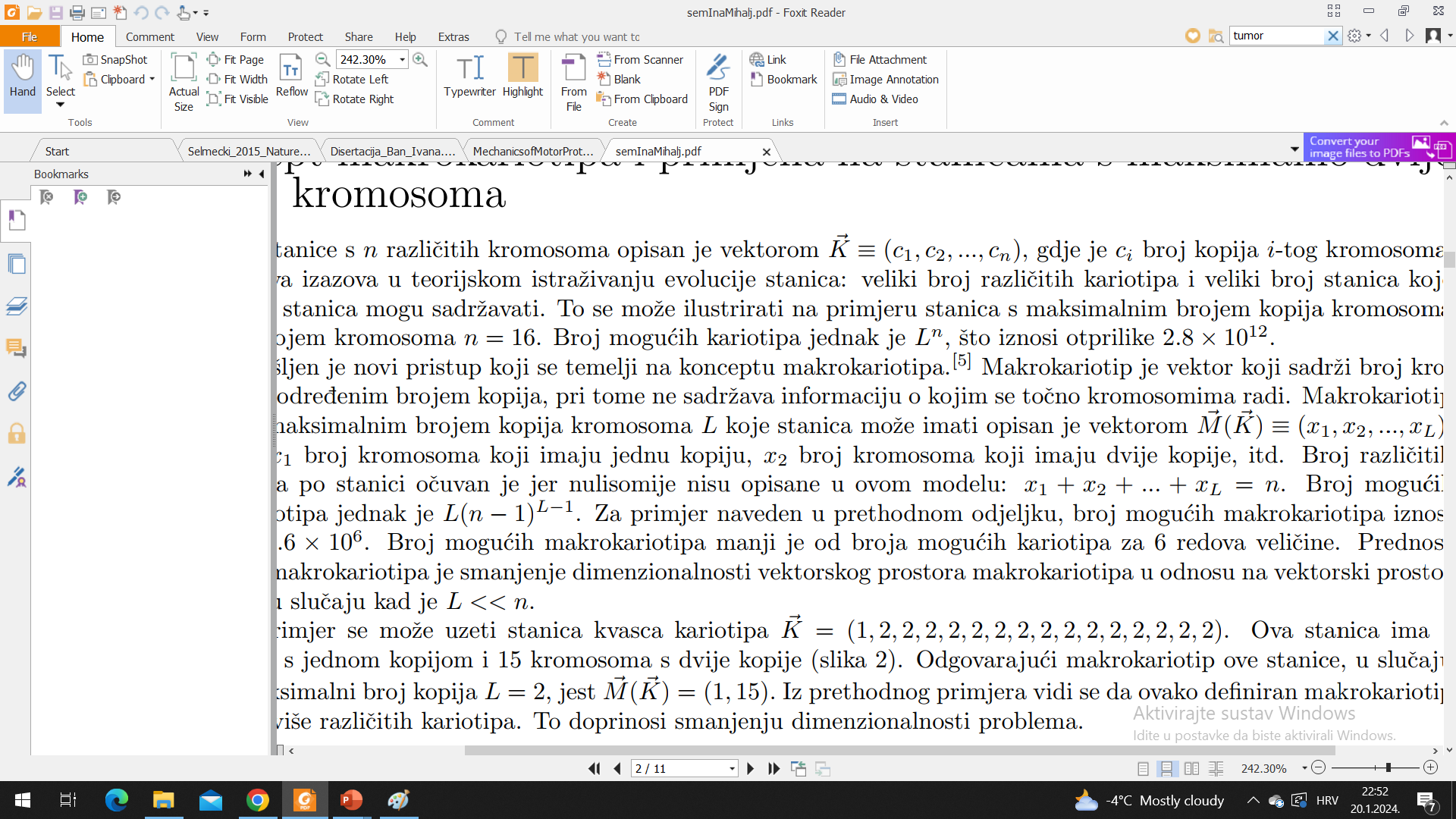 I
II
II
II
…
II
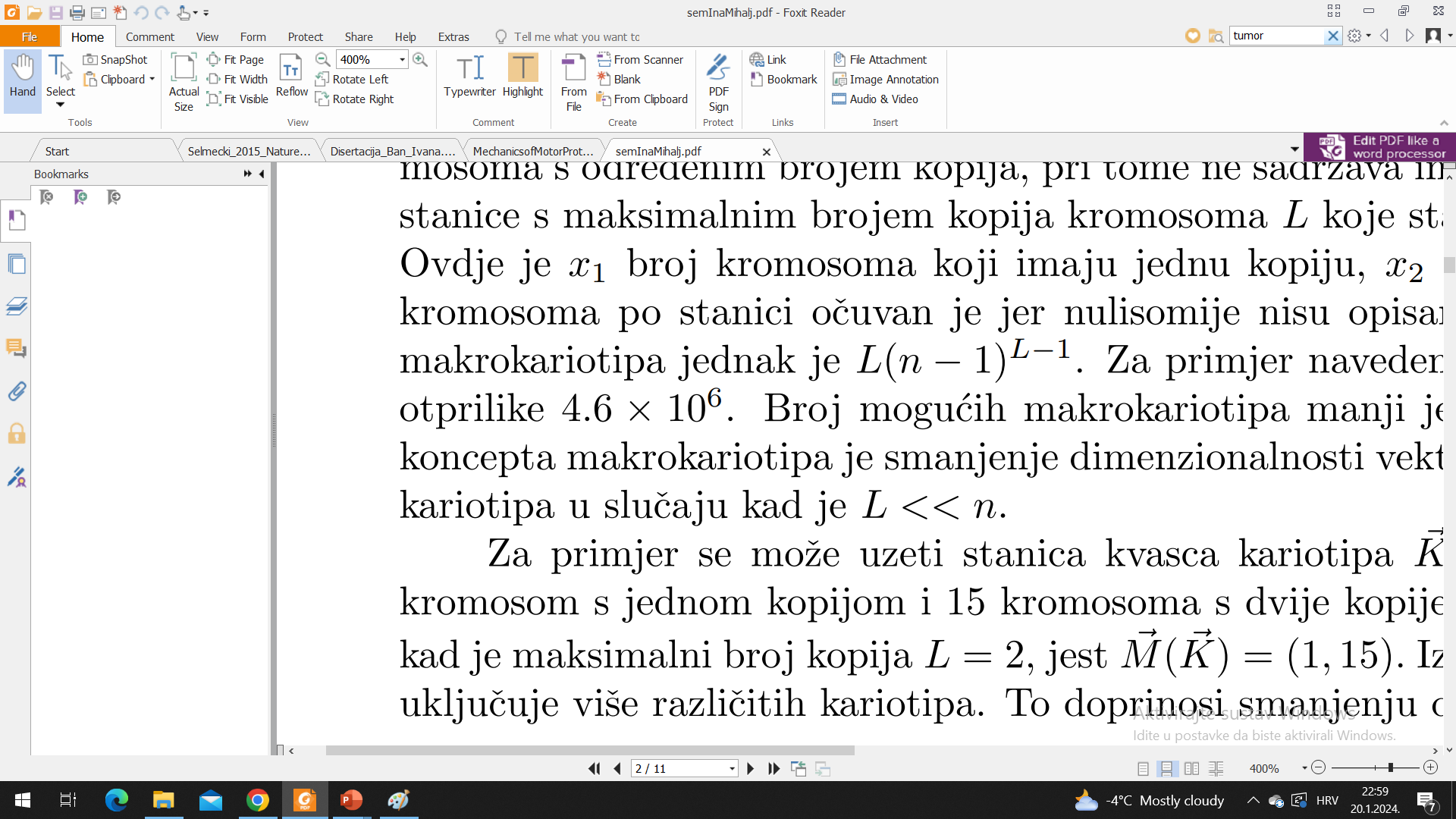 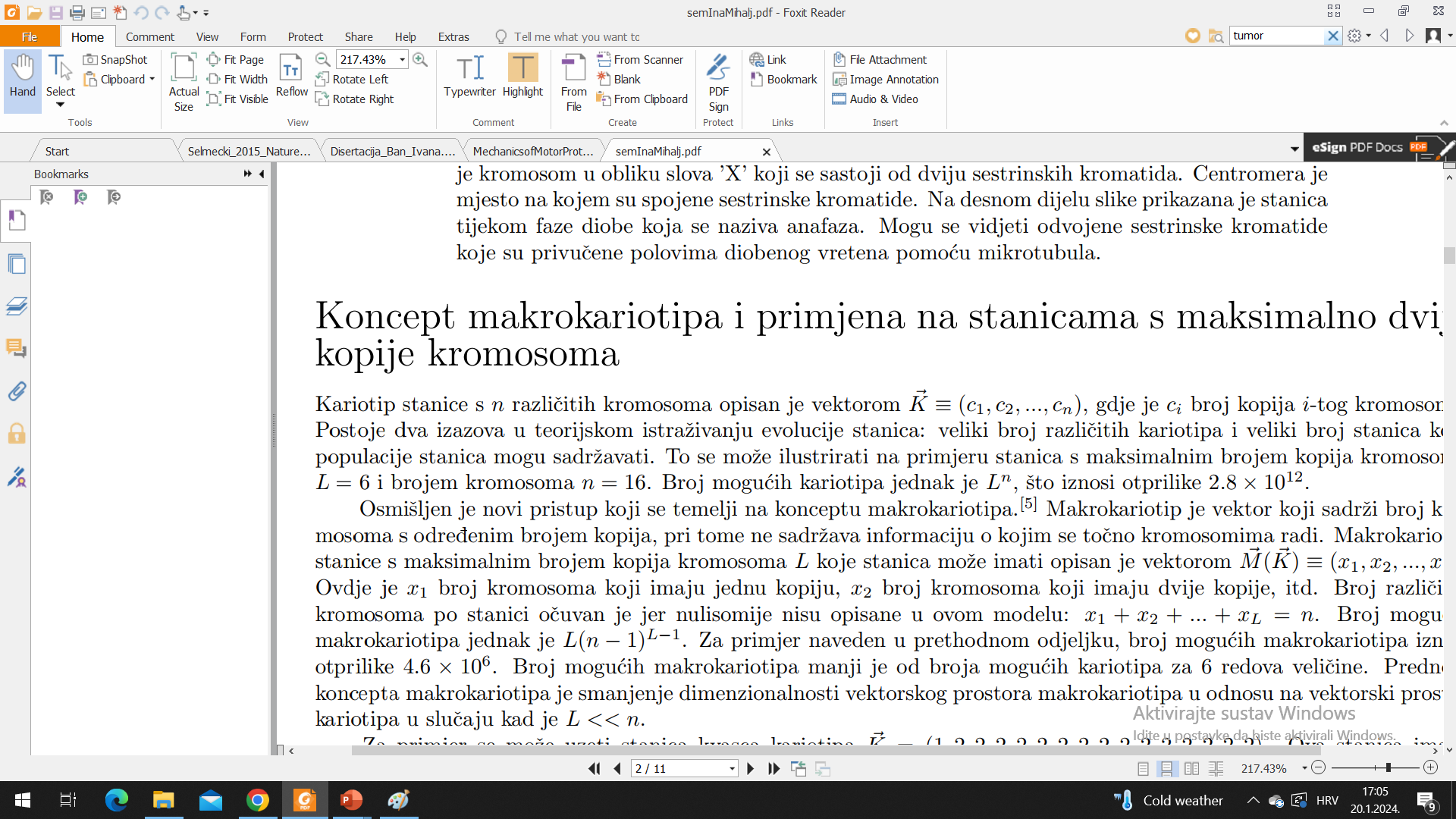 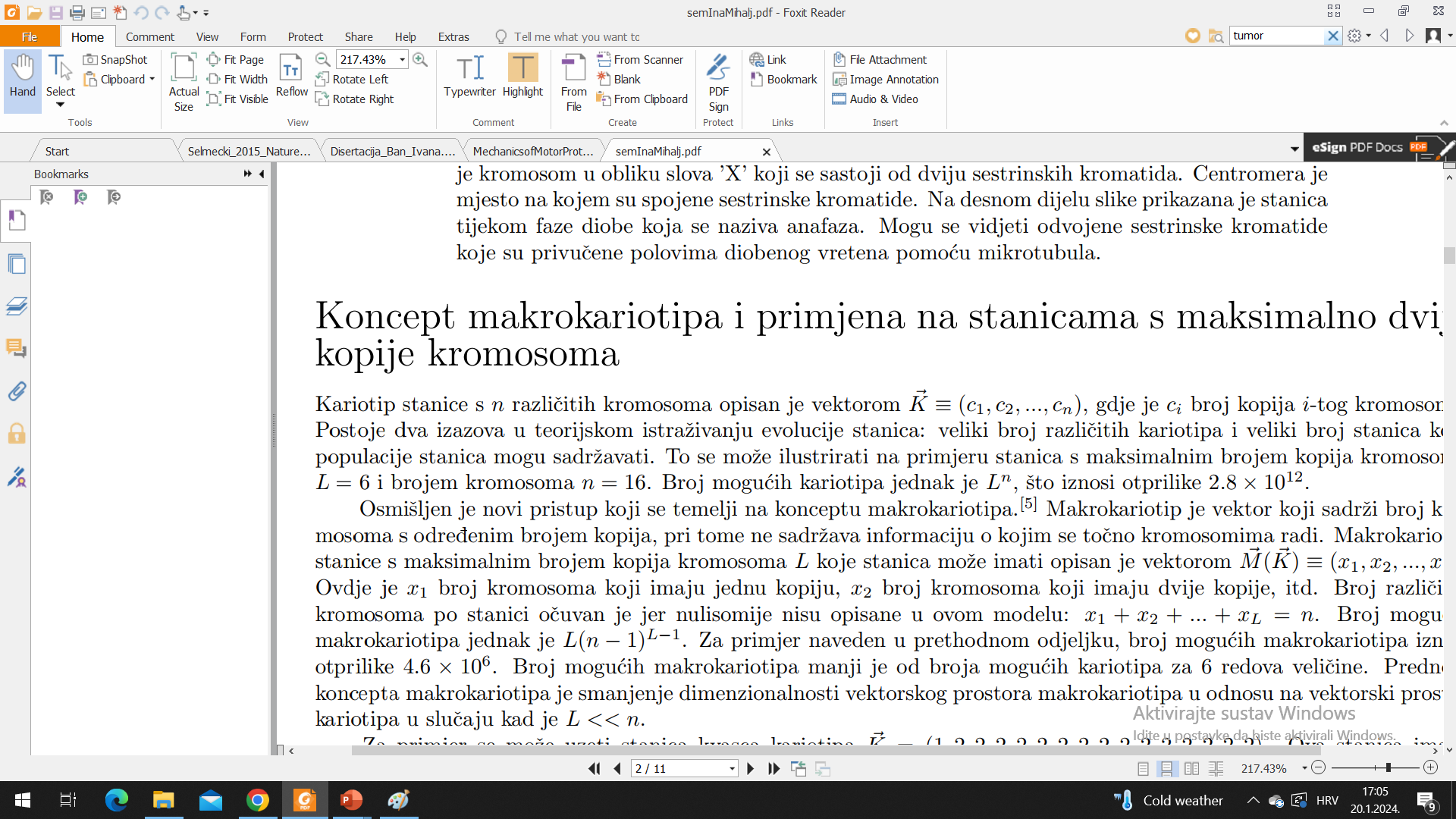 C1 = 1
C2 = 2
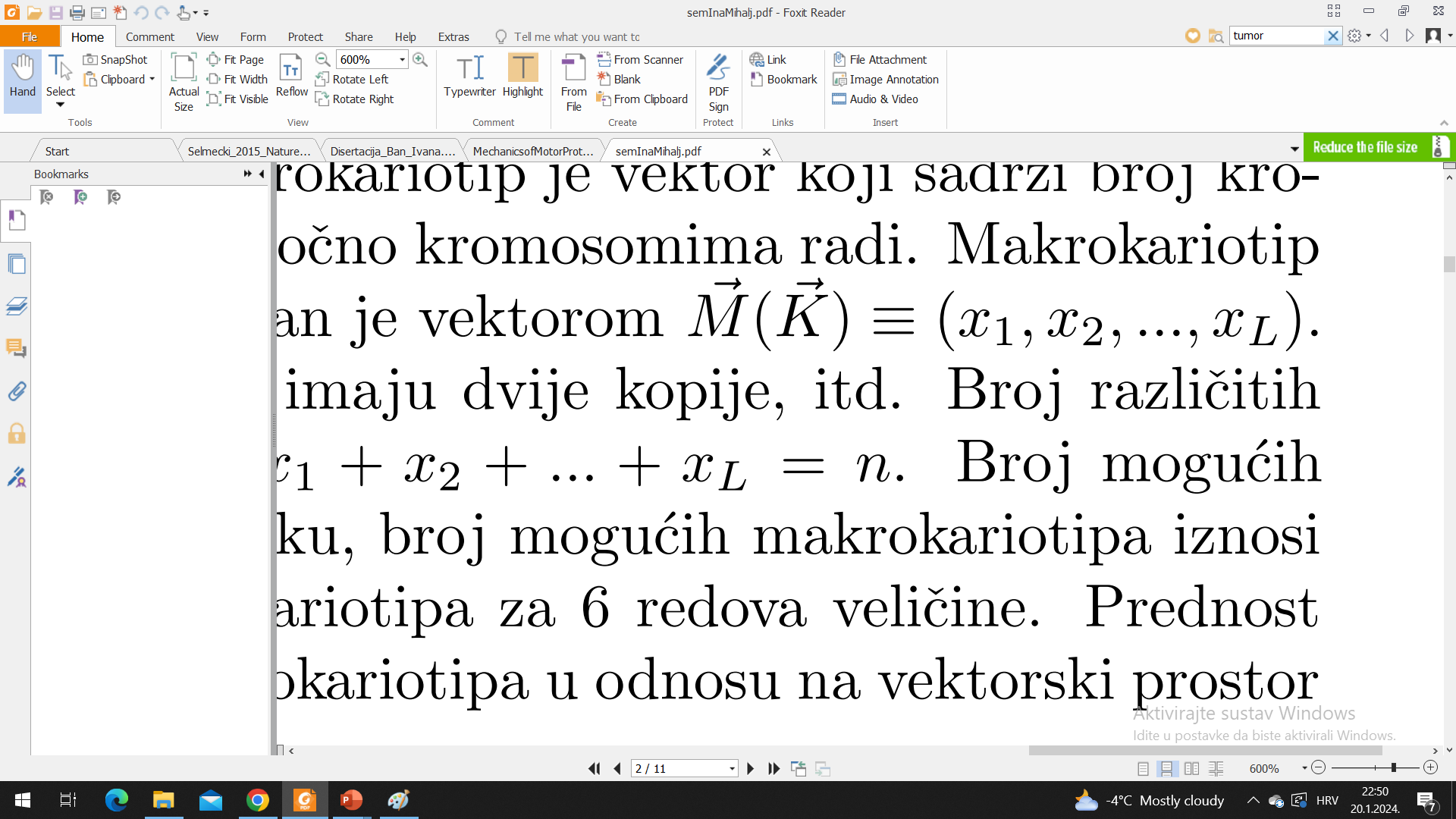 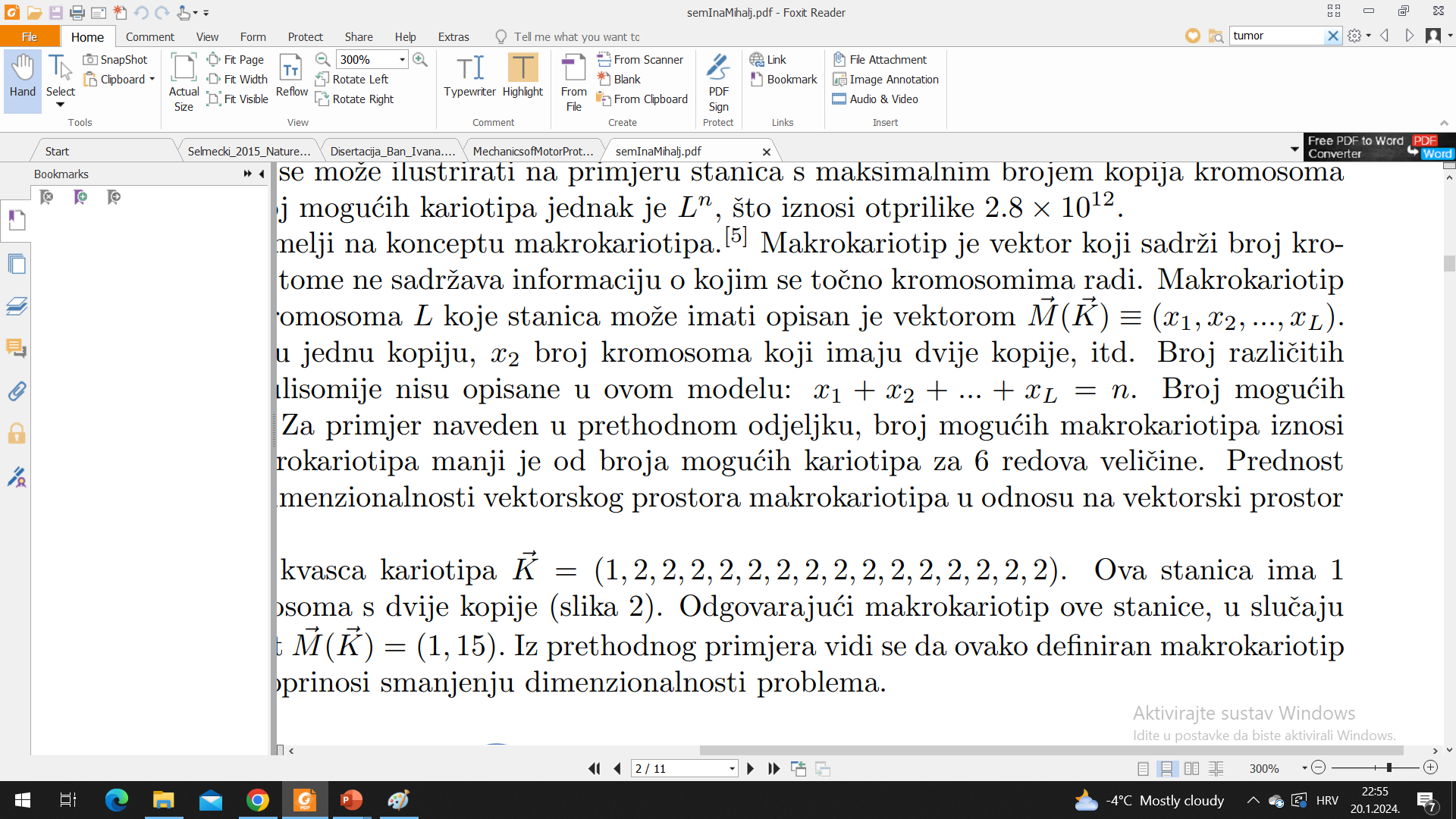 C3 = 2
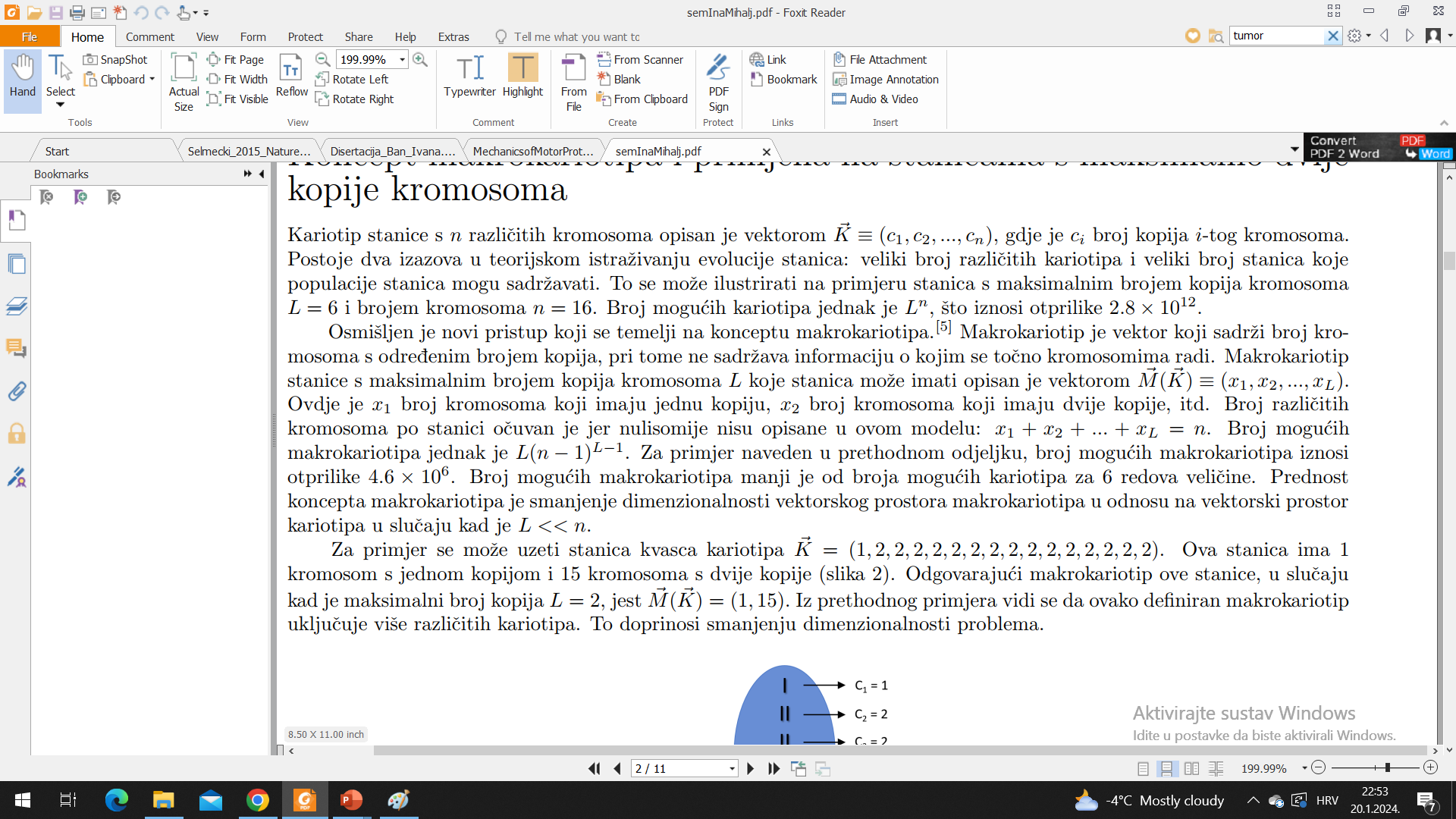 C4 = 2
C16 = 2
† Selmecki, A., Maruvka, Y., Richmond, P. et al. Polyploidy can drive rapid adaptation in yeast. Nature 519, 349–352 (2015).
[Speaker Notes: osmišljen je novi koncept temeljen na konceptu makrokariotipa
vektor koji sadrži broj kromosoma s određenim brojem kopija, a pri tome ne sadržava informaciju o tme o kojim se kromosomima radi
Prednostkoncepta makrokariotipa je smanjenje dimenzionalnosti vektorskog prostora makrokariotipa u odnosu na vektorski prostorkariotipa u sluˇcaju kad je L << n
Iz prethodnog primjera vidi se da ovako definiran makrokariotipukljuˇcuje viˇse razliˇcitih kariotipa. To doprinosi smanjenju dimenzionalnosti problema]
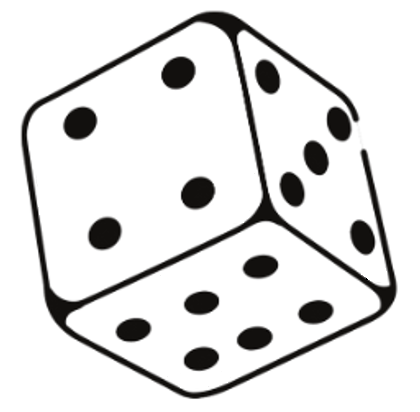 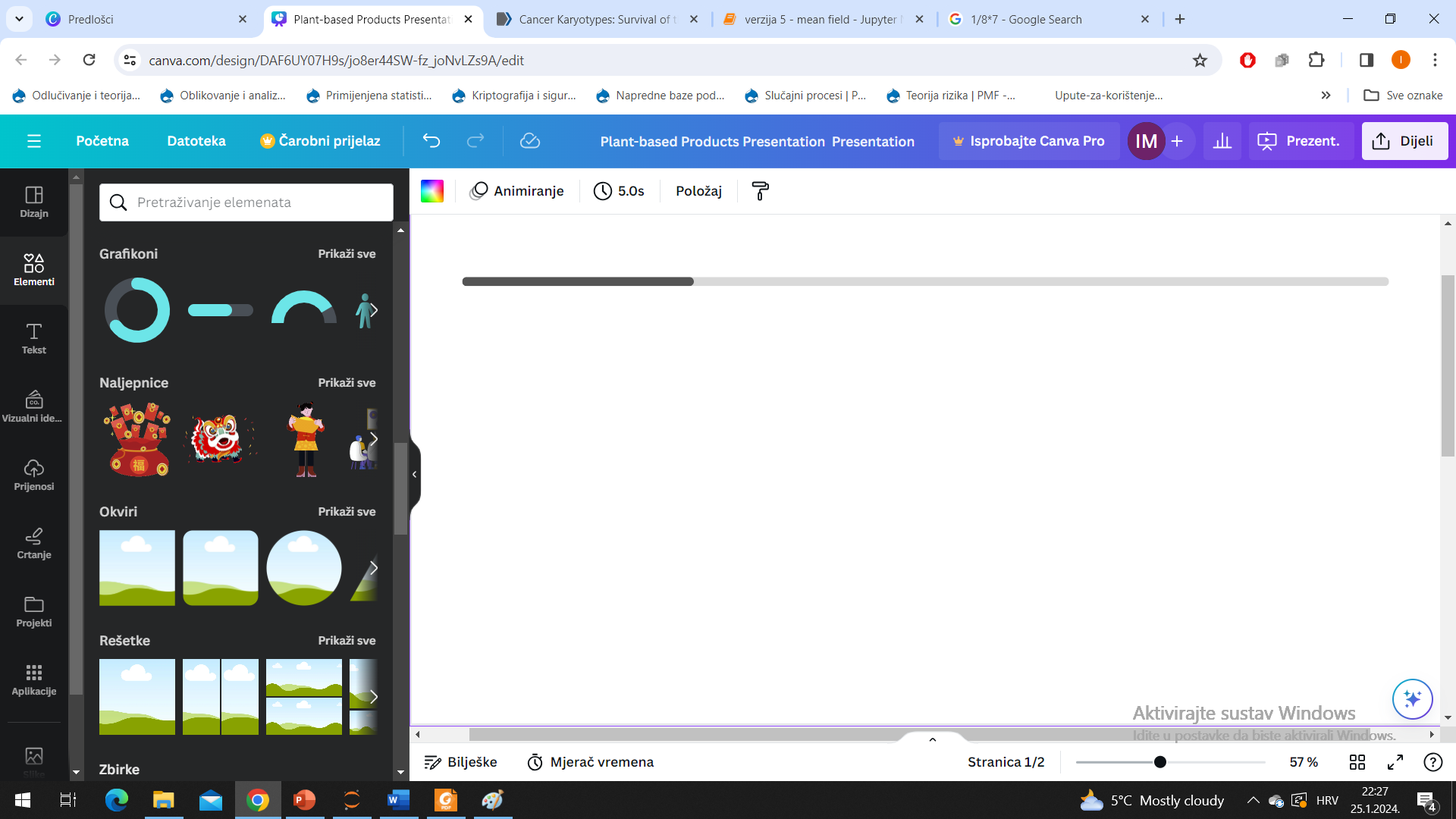 Stohastički pristup evoluciji populacije stanica
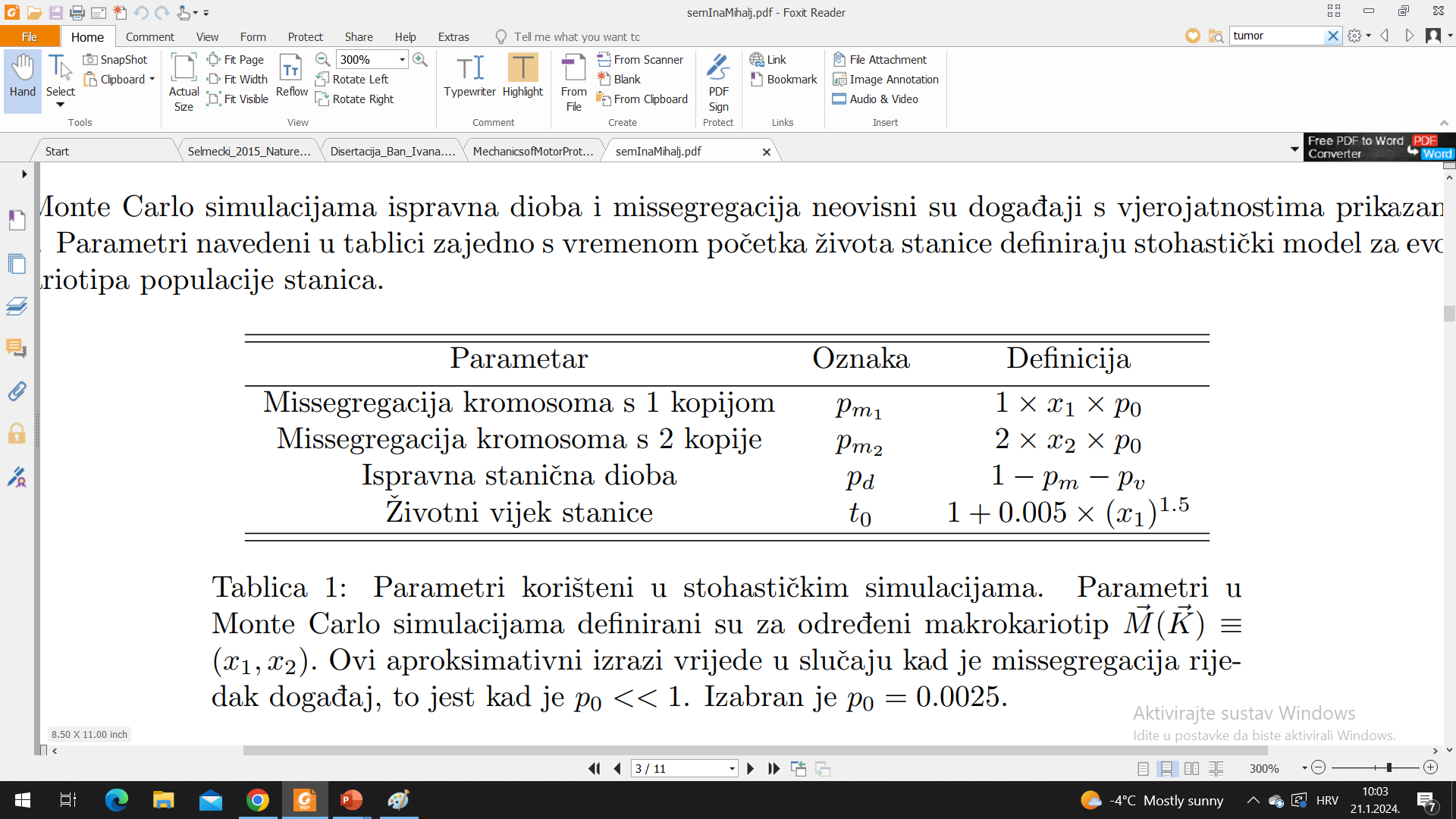 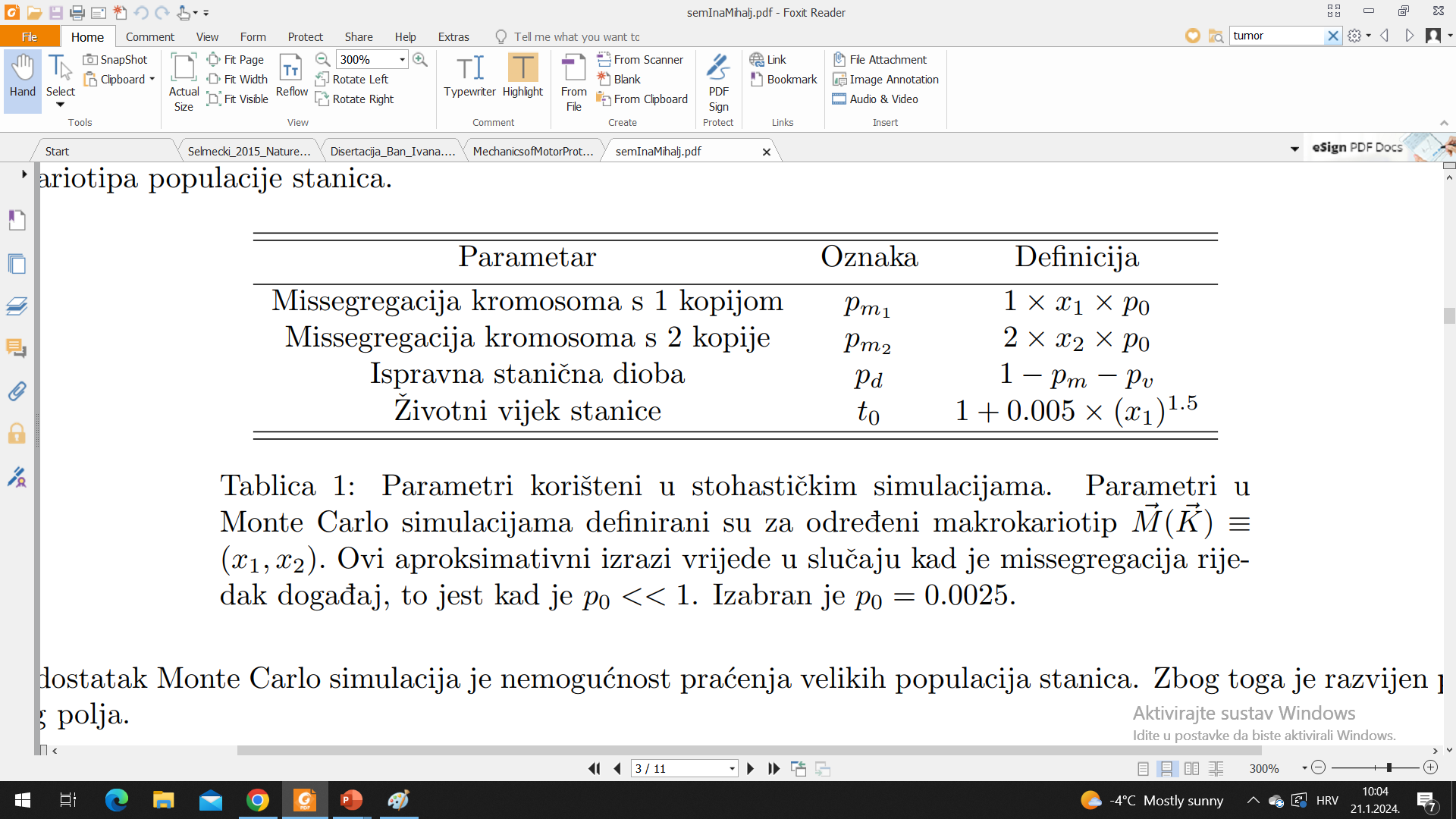 vrijeme početka života stanice
[Speaker Notes: Prvi pristup problemu evolucije stanica jest stohastički. 
Prednost ovog pristupa je to što je moguće pratiti dijeljenje pojedinih stanica i rezultirajuće kariotipe tih stanica  metoda nije aproksimativna 
Ovi aproksimativni izrazi vrijede u sluˇcaju kad je missegregacija rijedak dogadaj, to jest kad je p0 << 1]
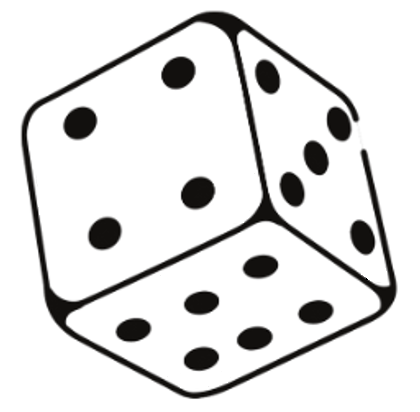 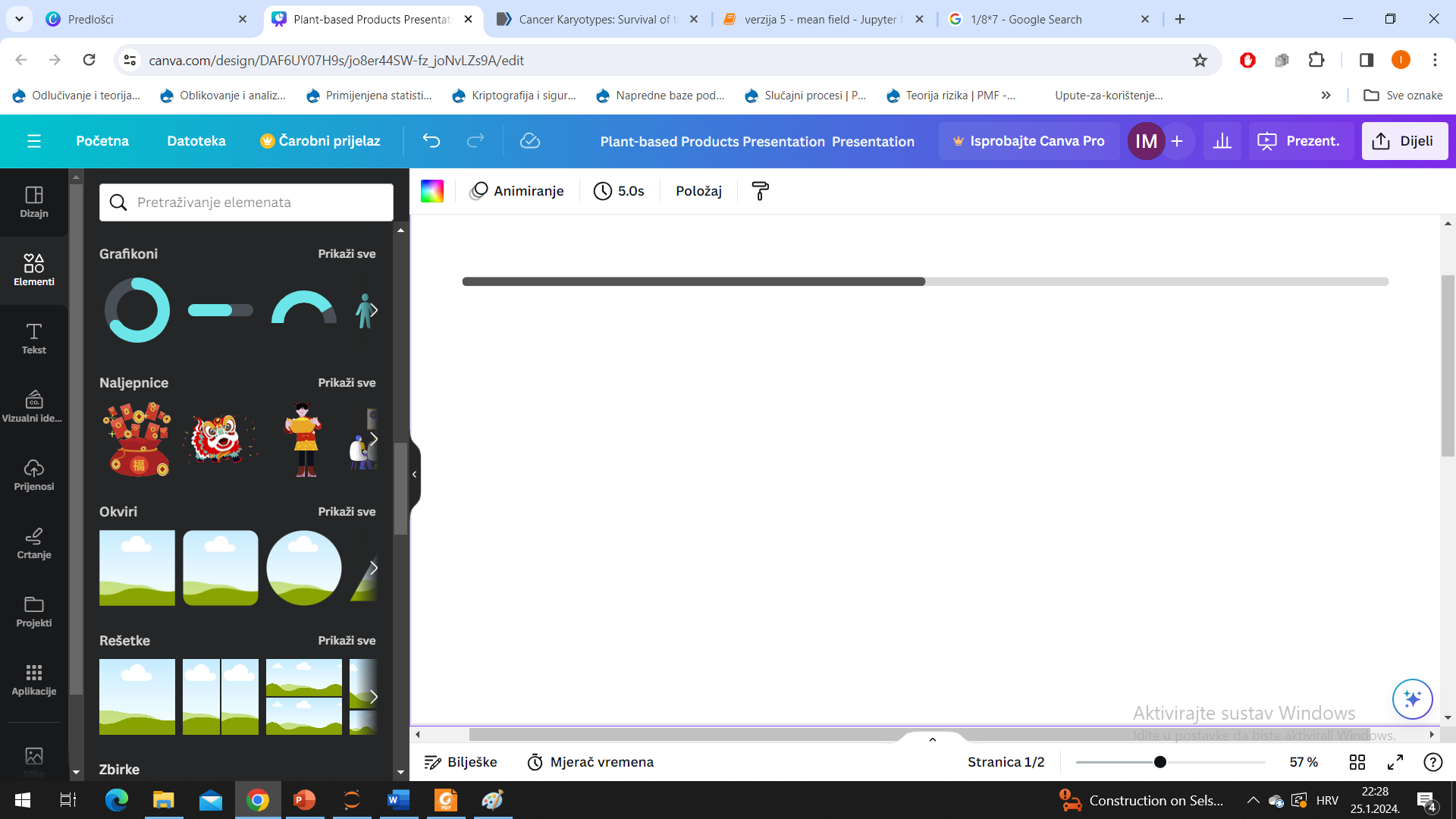 Stohastički pristup evoluciji populacije stanica
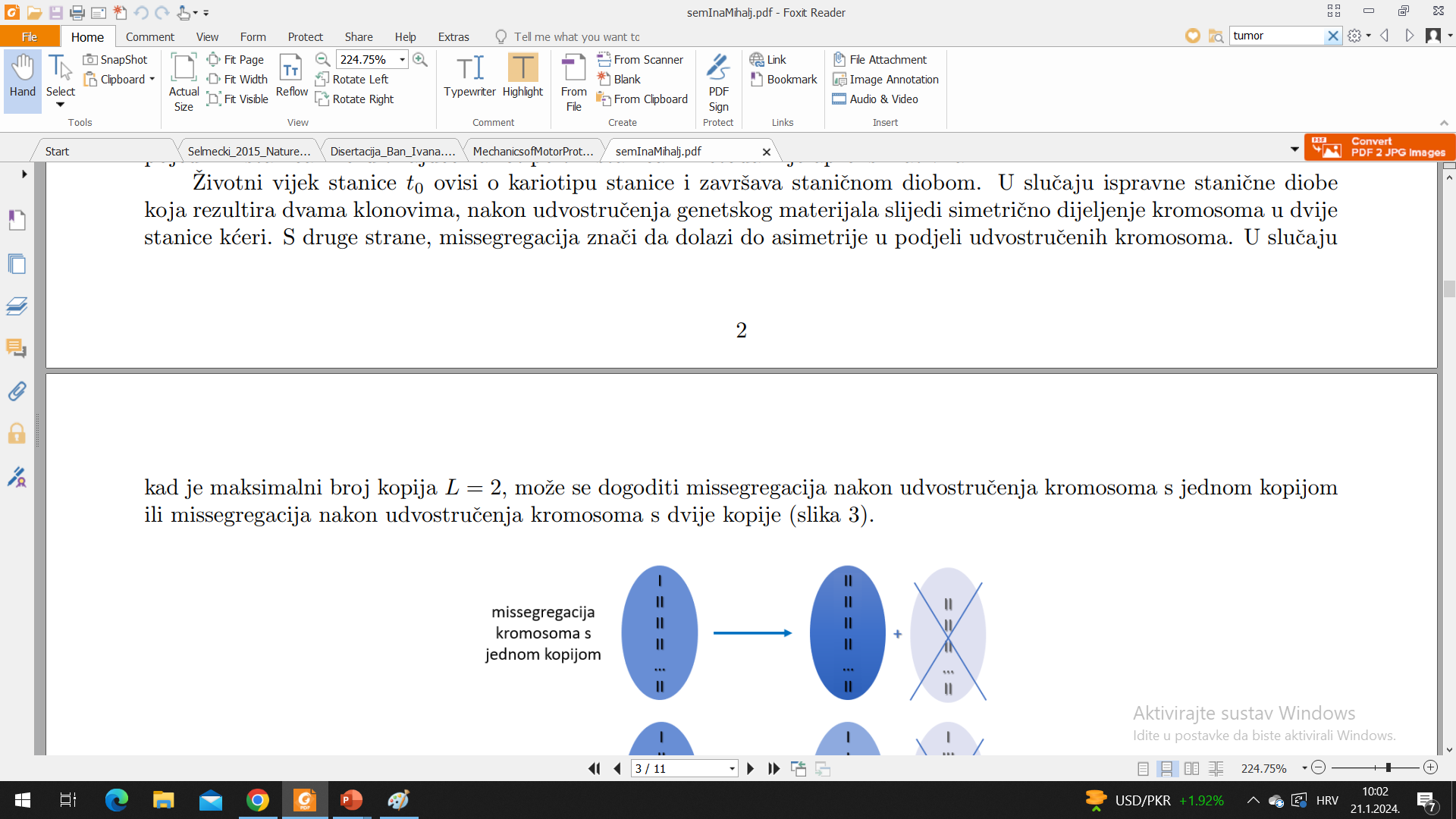 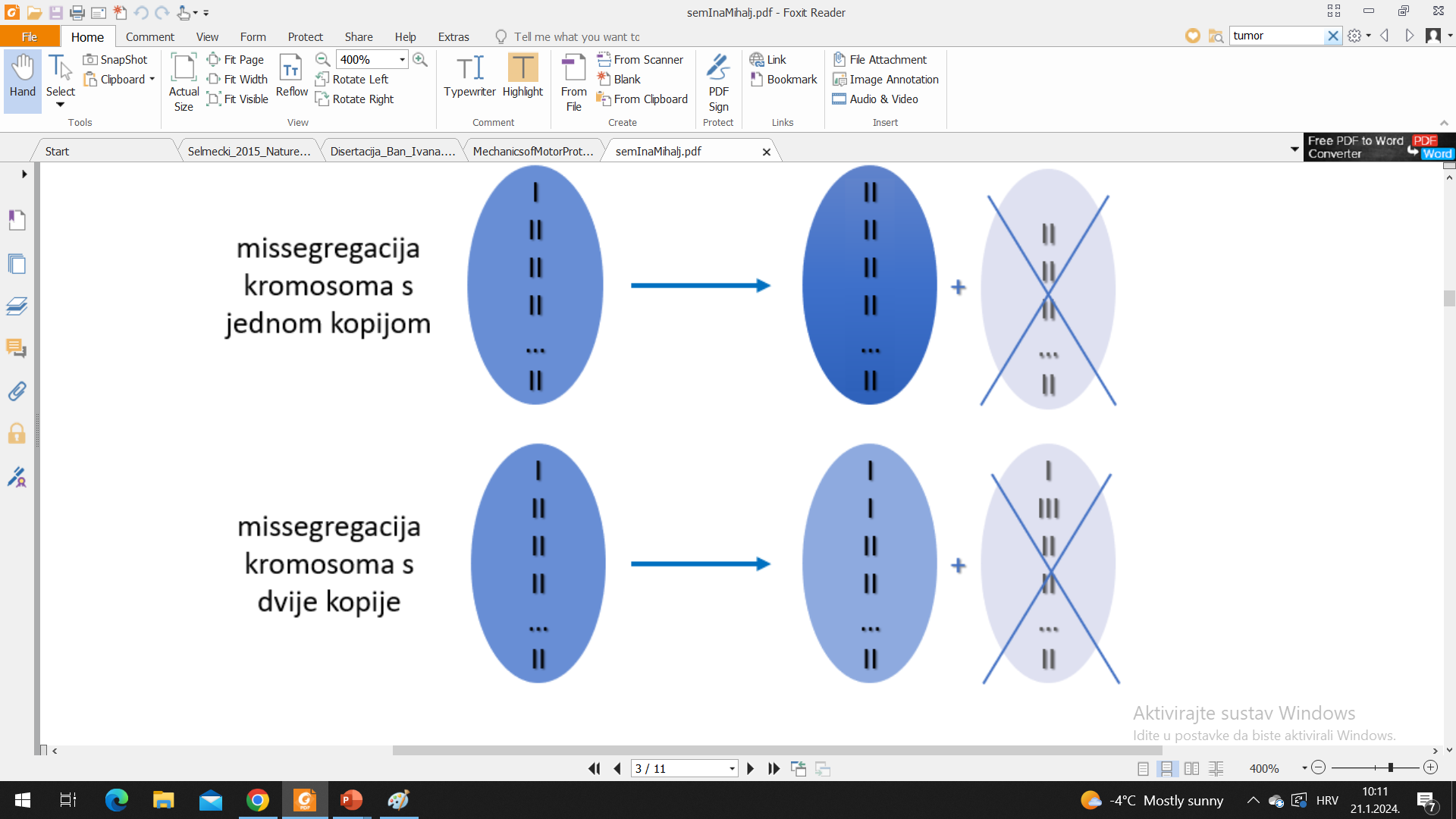 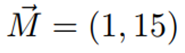 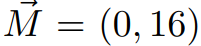 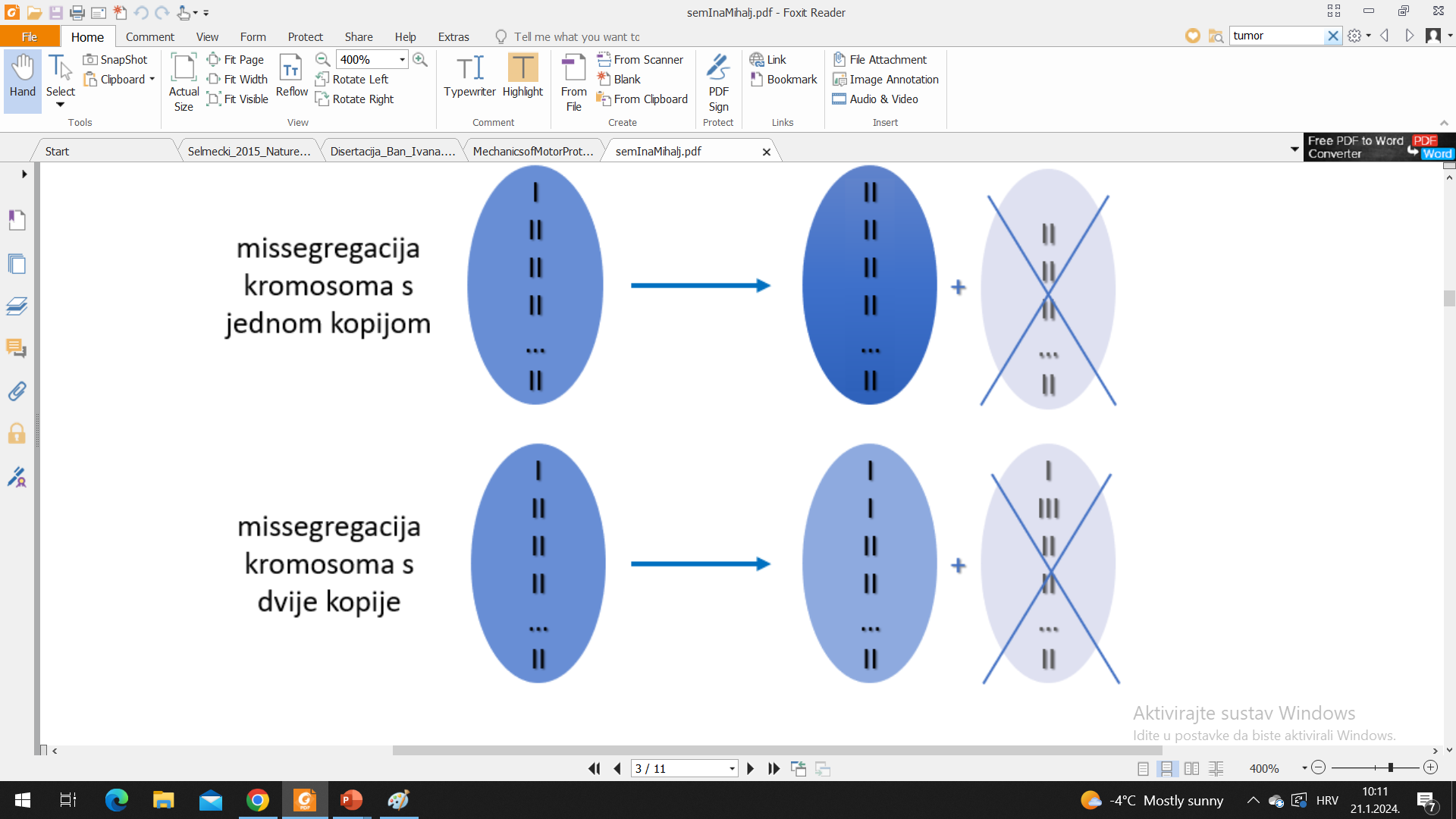 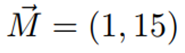 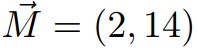 [Speaker Notes: Prvi pristup problemu evolucije stanica jest stohastički. 
Prednost ovog pristupa je to što je moguće pratiti dijeljenje pojedinih stanica i rezultirajuće kariotipe tih stanica  metoda nije aproksimativna 
Ovi aproksimativni izrazi vrijede u sluˇcaju kad je missegregacija rijedak dogadaj, to jest kad je p0 << 1]
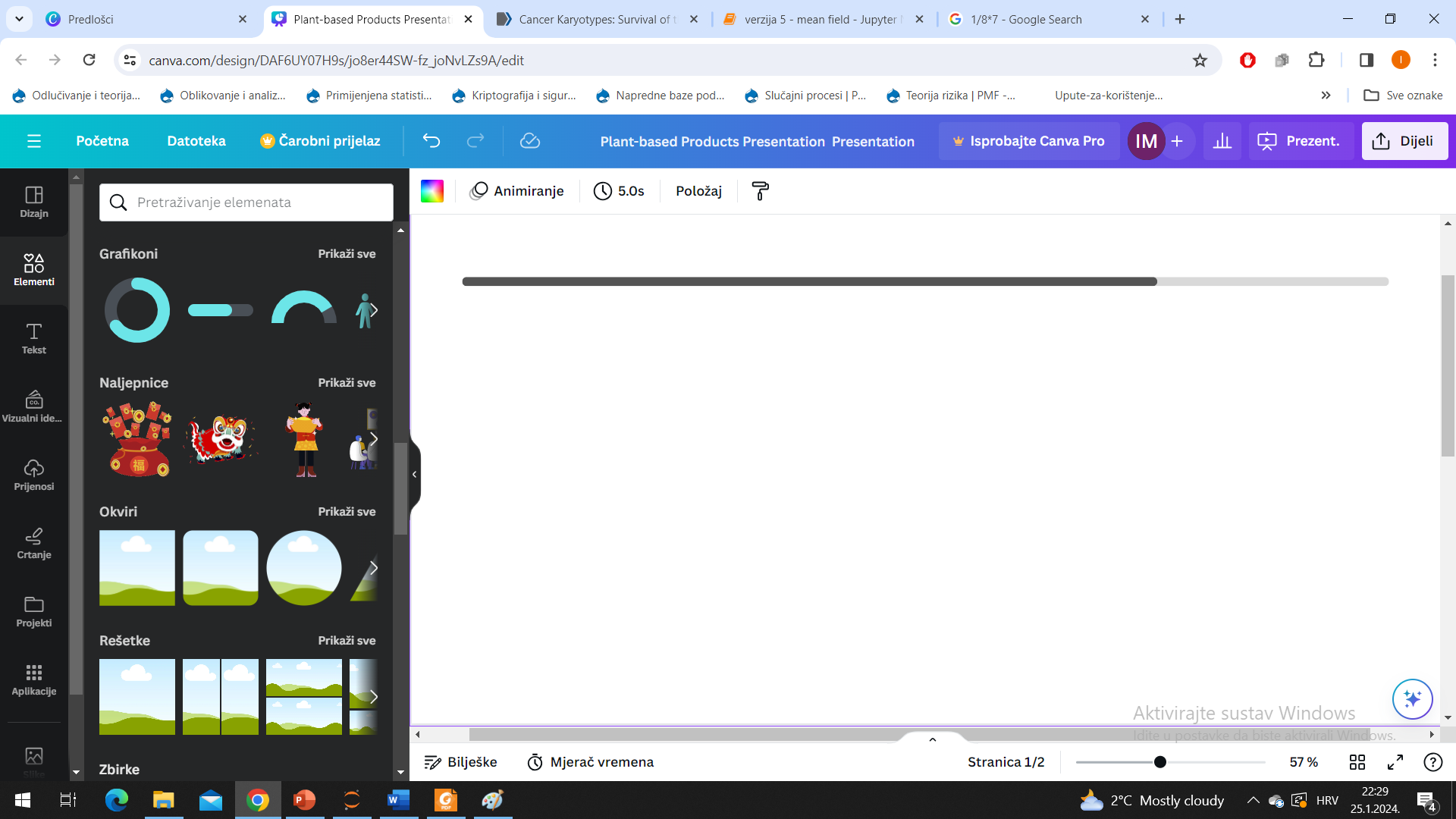 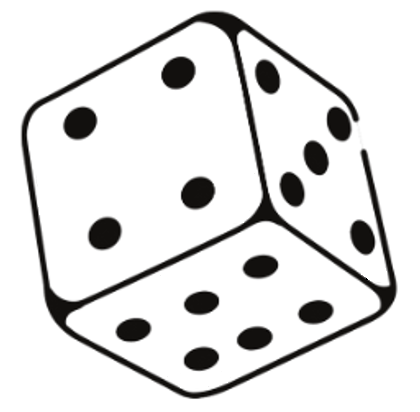 Stohastički pristup evoluciji populacije stanica
[Speaker Notes: Prvi pristup problemu evolucije stanica jest stohastički. 
Prednost ovog pristupa je to što je moguće pratiti dijeljenje pojedinih stanica i rezultirajuće kariotipe tih stanica  metoda nije aproksimativna 
Ovi aproksimativni izrazi vrijede u sluˇcaju kad je missegregacija rijedak dogadaj, to jest kad je p0 << 1]
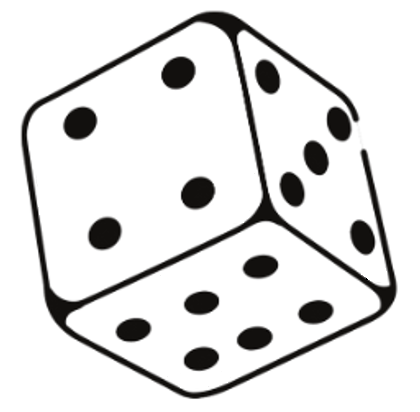 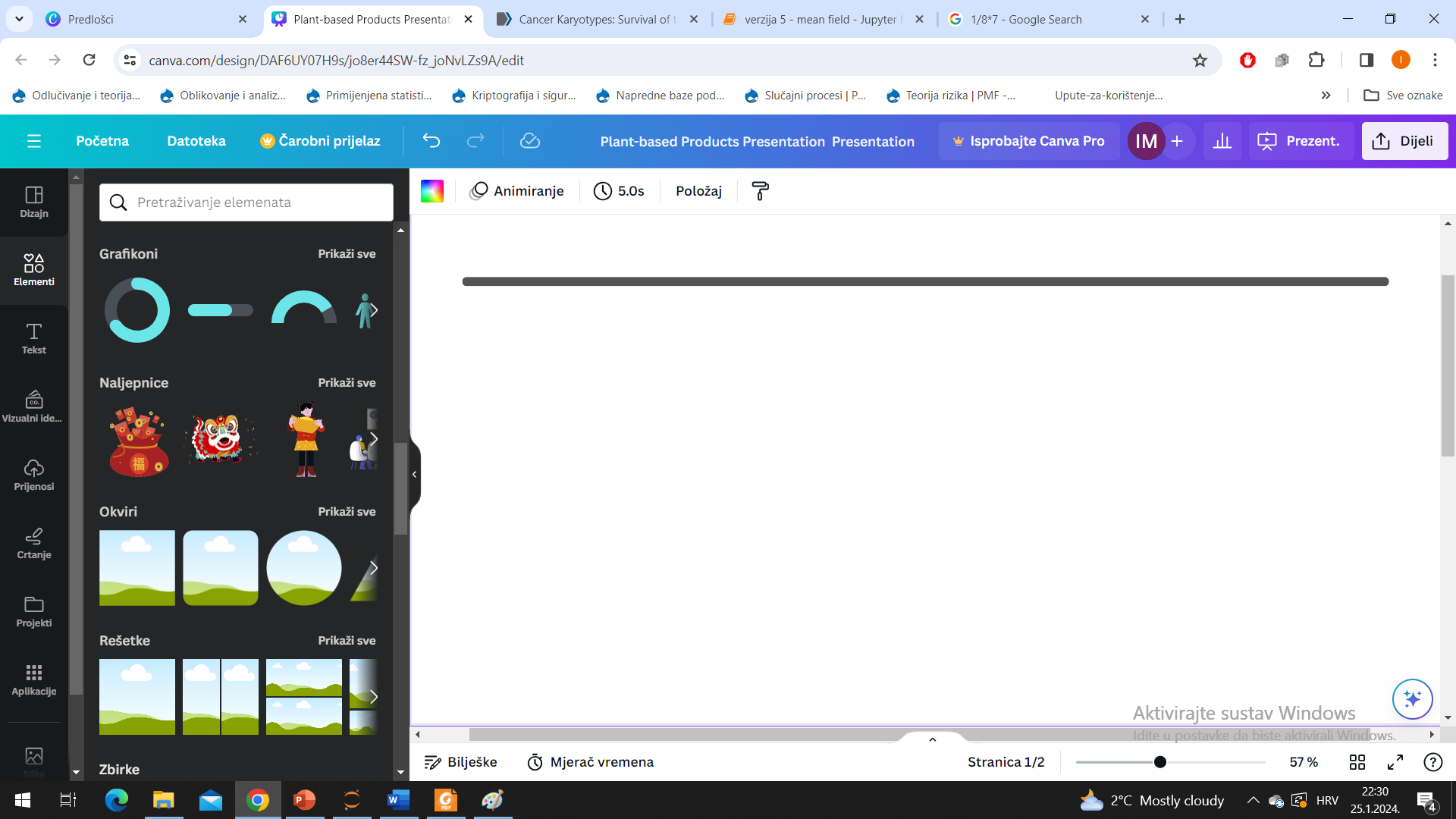 Stohastički pristup evoluciji populacije stanica
NEDOSTATAK
ovisnost o ishodu
nemogućnost praćenja velikog broja stanica
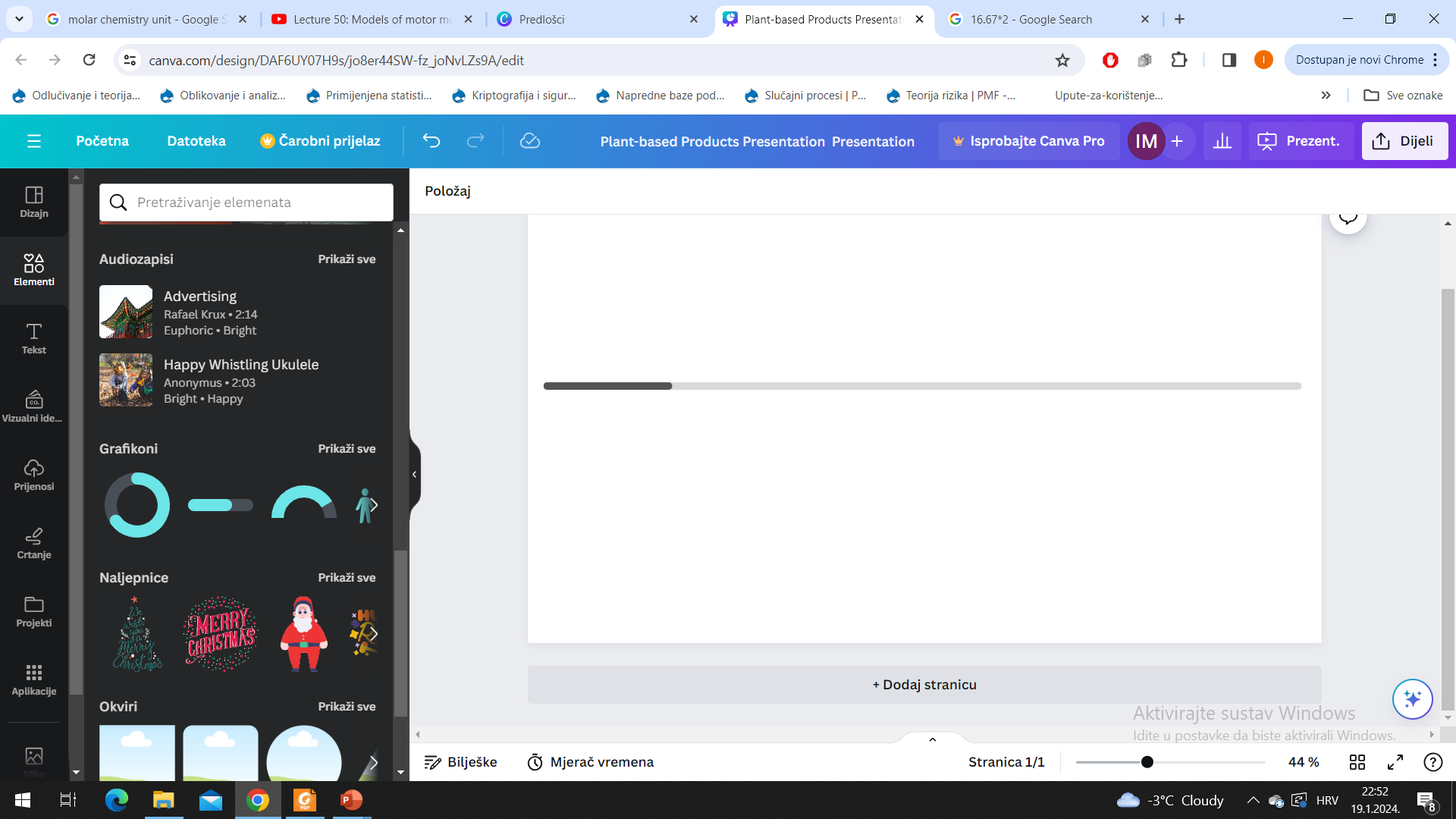 Pristup srednjeg polja
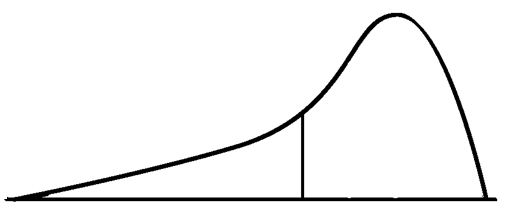 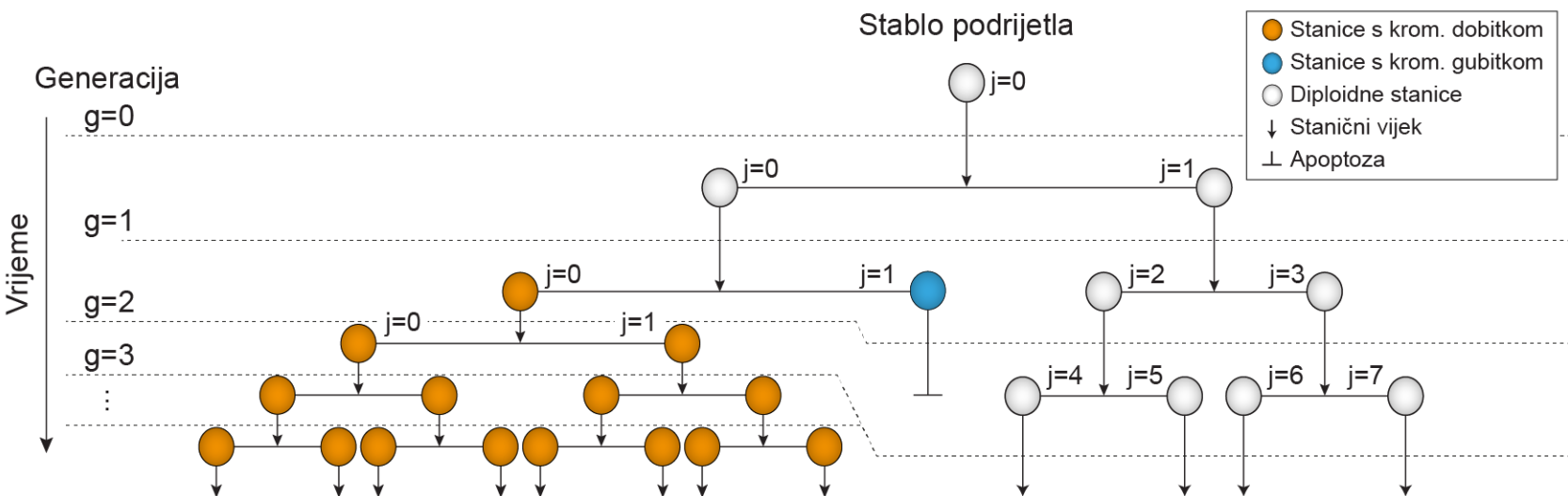 Pristup srednjeg polja
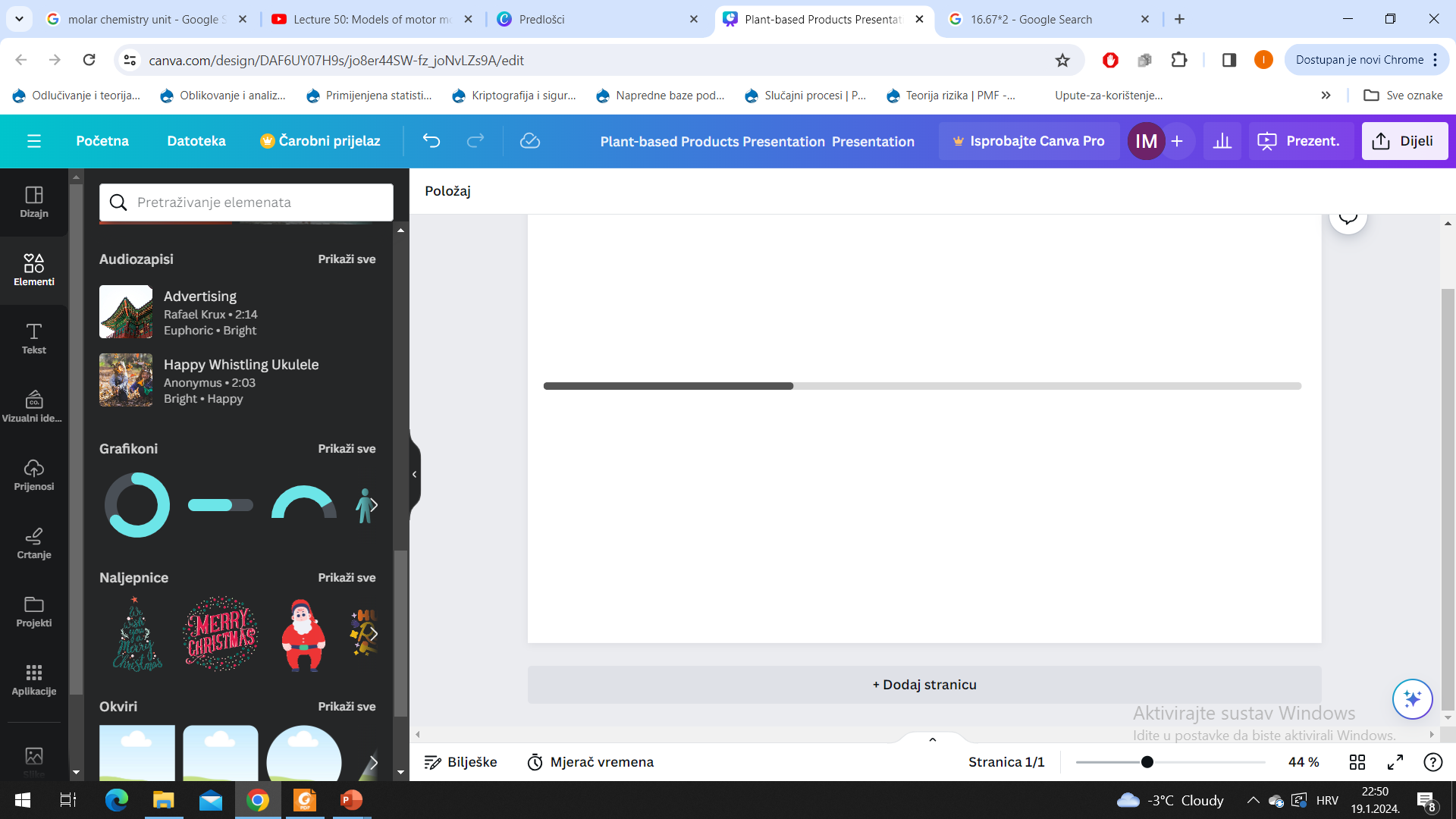 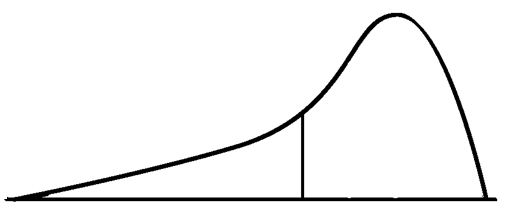 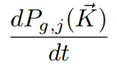 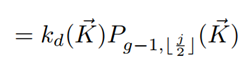 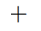 [Speaker Notes: Stanice u generaciji g pojave se kao rezultat dijeljenja stanica u prethodnoj generaciji g-1, ali i nestaju prilikom njihovediobe ili apoptoze. Prvi ˇclan u jednadˇzbi (2) opisuje ispravnu diobu stanice u prethodnoj generaciji g-1 s kariotipom K⃗ .Drugi i tre´ci ˇclanovi u jednadˇzbi opisuju sluˇcajeve kad se roditeljske stanice s kariotipom K⃗ ± ⃗ei missegregiraju na naˇcinda izgube ili dobiju jednu kopiju i-tog kromosoma. Pri tome nastanu dvije stanice, jedna od kojih ima kariotip K⃗ . Zadnjiˇclan opisuje podjelu ili apoptozu stanica u generaciji g na poziciji j. Pojavljuje se s negativnim predznakom jer smanjujevjerojatnost da se u generaciji g na poziciji j nadu stanice - ti procesi dovode do nestajanja stanica iz generacije.]
Pristup srednjeg polja
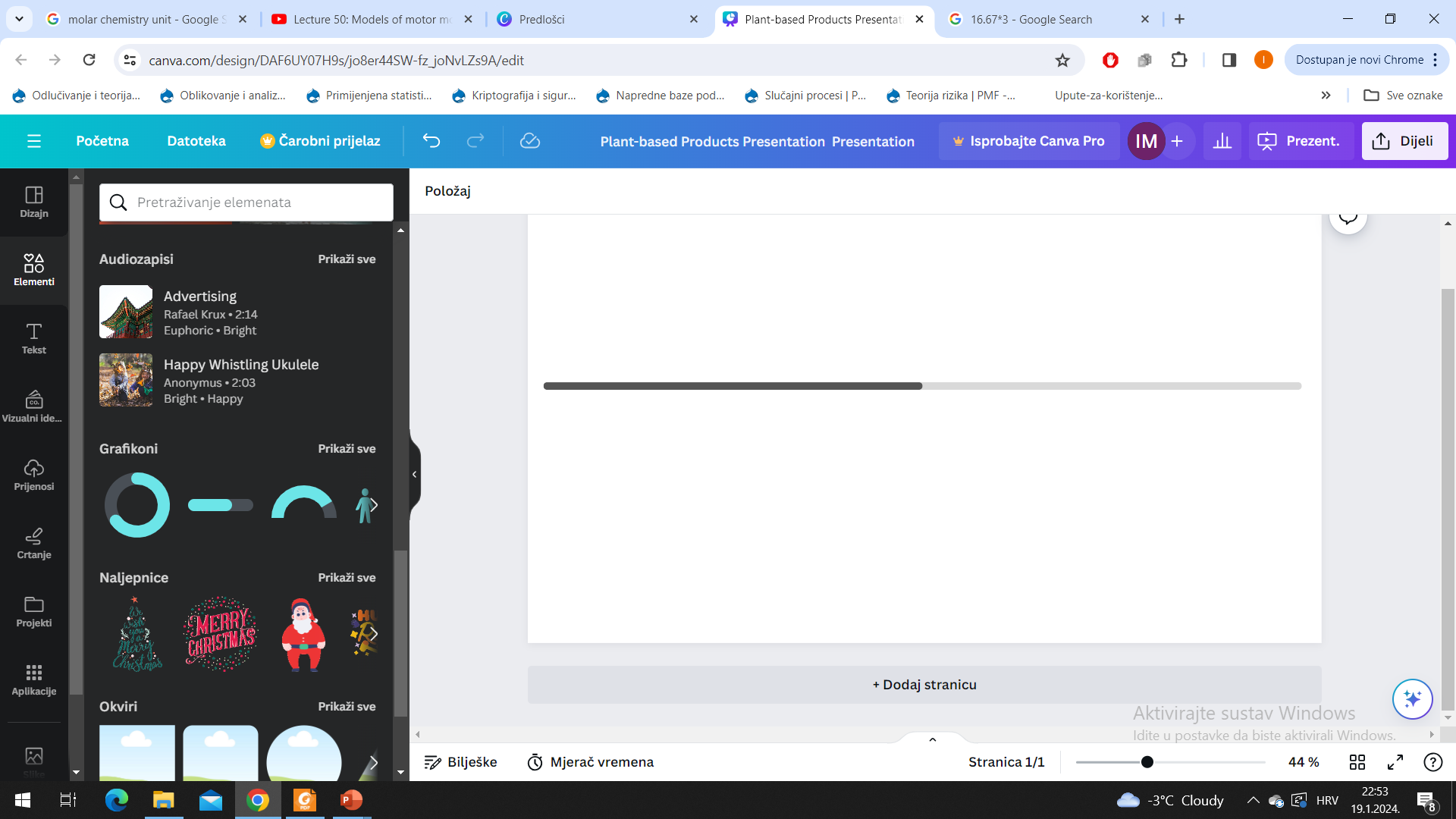 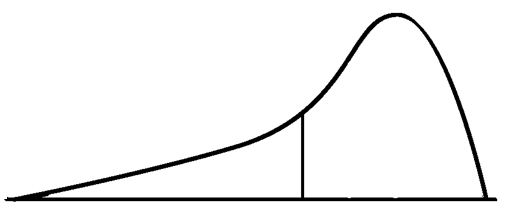 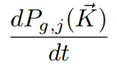 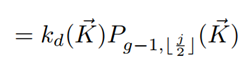 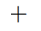 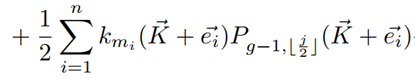 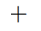 [Speaker Notes: Stanice u generaciji g pojave se kao rezultat dijeljenja stanica u prethodnoj generaciji g-1, ali i nestaju prilikom njihovediobe ili apoptoze. Prvi ˇclan u jednadˇzbi (2) opisuje ispravnu diobu stanice u prethodnoj generaciji g-1 s kariotipom K⃗ .Drugi i tre´ci ˇclanovi u jednadˇzbi opisuju sluˇcajeve kad se roditeljske stanice s kariotipom K⃗ ± ⃗ei missegregiraju na naˇcinda izgube ili dobiju jednu kopiju i-tog kromosoma. Pri tome nastanu dvije stanice, jedna od kojih ima kariotip K⃗ . Zadnjiˇclan opisuje podjelu ili apoptozu stanica u generaciji g na poziciji j. Pojavljuje se s negativnim predznakom jer smanjujevjerojatnost da se u generaciji g na poziciji j nadu stanice - ti procesi dovode do nestajanja stanica iz generacije.]
Pristup srednjeg polja
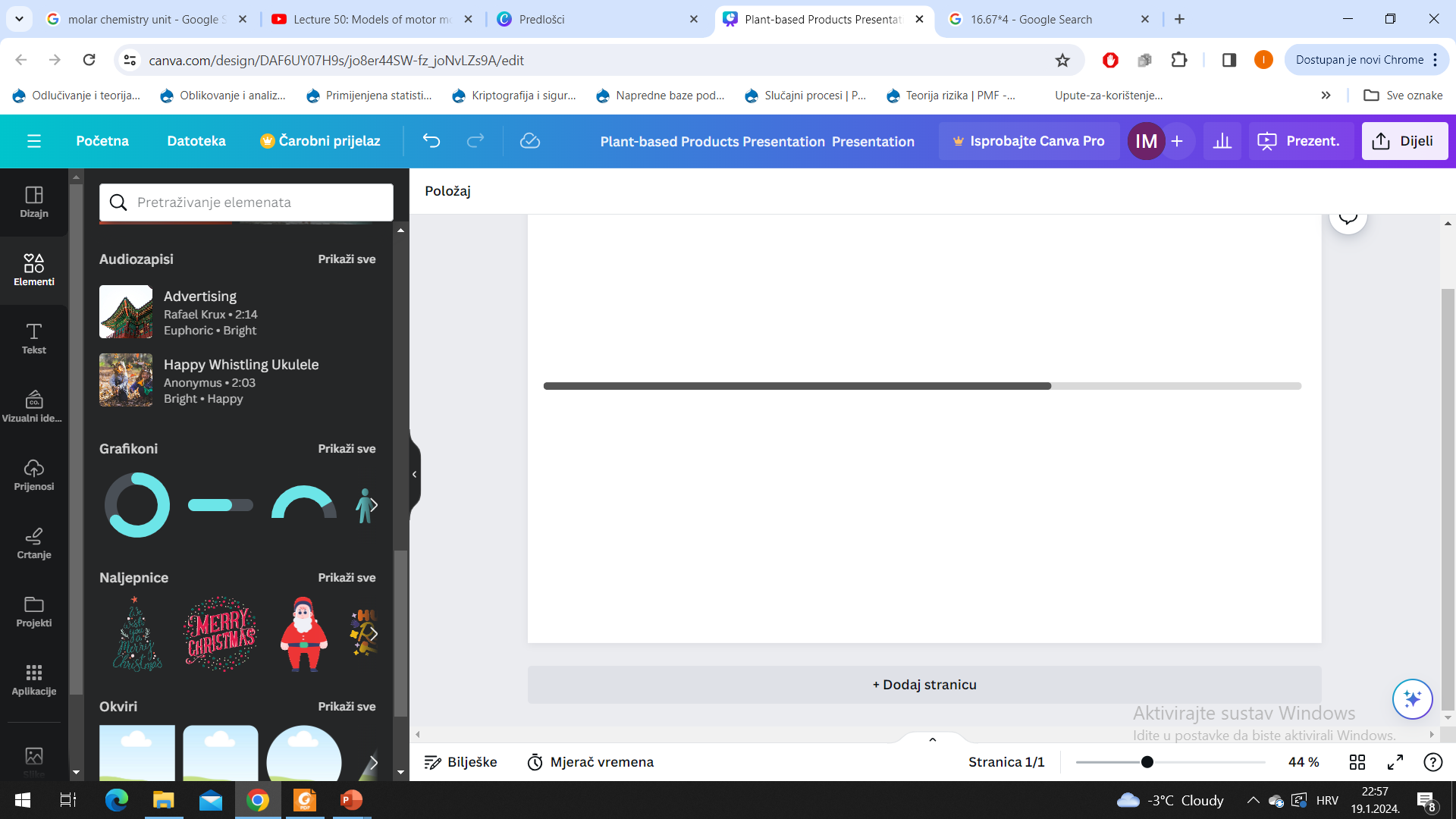 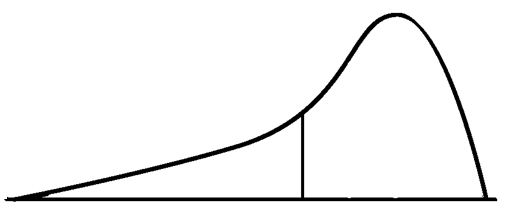 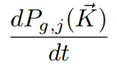 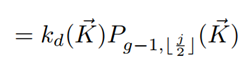 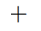 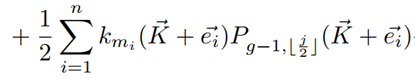 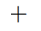 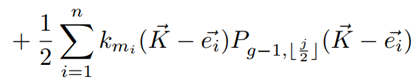 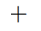 [Speaker Notes: Stanice u generaciji g pojave se kao rezultat dijeljenja stanica u prethodnoj generaciji g-1, ali i nestaju prilikom njihovediobe ili apoptoze. Prvi ˇclan u jednadˇzbi (2) opisuje ispravnu diobu stanice u prethodnoj generaciji g-1 s kariotipom K⃗ .Drugi i tre´ci ˇclanovi u jednadˇzbi opisuju sluˇcajeve kad se roditeljske stanice s kariotipom K⃗ ± ⃗ei missegregiraju na naˇcinda izgube ili dobiju jednu kopiju i-tog kromosoma. Pri tome nastanu dvije stanice, jedna od kojih ima kariotip K⃗ . Zadnjiˇclan opisuje podjelu ili apoptozu stanica u generaciji g na poziciji j. Pojavljuje se s negativnim predznakom jer smanjujevjerojatnost da se u generaciji g na poziciji j nadu stanice - ti procesi dovode do nestajanja stanica iz generacije.]
Pristup srednjeg polja
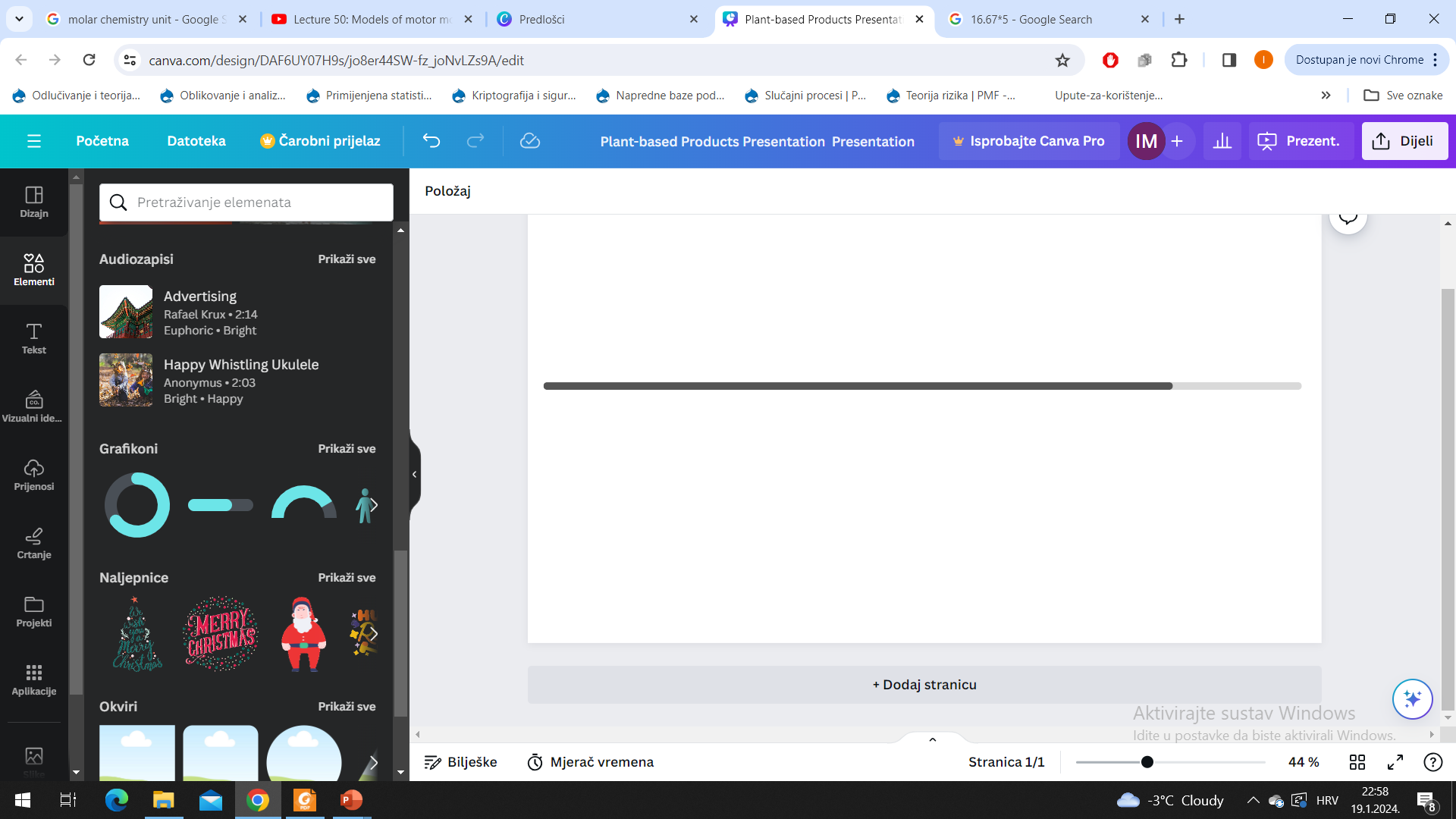 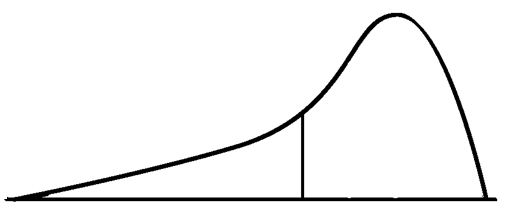 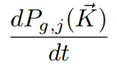 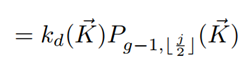 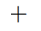 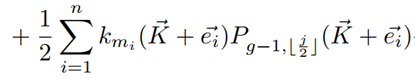 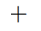 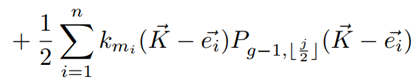 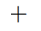 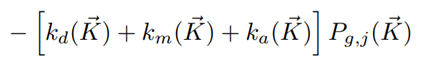 [Speaker Notes: Stanice u generaciji g pojave se kao rezultat dijeljenja stanica u prethodnoj generaciji g-1, ali i nestaju prilikom njihovediobe ili apoptoze. Prvi ˇclan u jednadˇzbi (2) opisuje ispravnu diobu stanice u prethodnoj generaciji g-1 s kariotipom K⃗ .Drugi i tre´ci ˇclanovi u jednadˇzbi opisuju sluˇcajeve kad se roditeljske stanice s kariotipom K⃗ ± ⃗ei missegregiraju na naˇcinda izgube ili dobiju jednu kopiju i-tog kromosoma. Pri tome nastanu dvije stanice, jedna od kojih ima kariotip K⃗ . Zadnjiˇclan opisuje podjelu ili apoptozu stanica u generaciji g na poziciji j. Pojavljuje se s negativnim predznakom jer smanjujevjerojatnost da se u generaciji g na poziciji j nadu stanice - ti procesi dovode do nestajanja stanica iz generacije.]
Pristup srednjeg polja
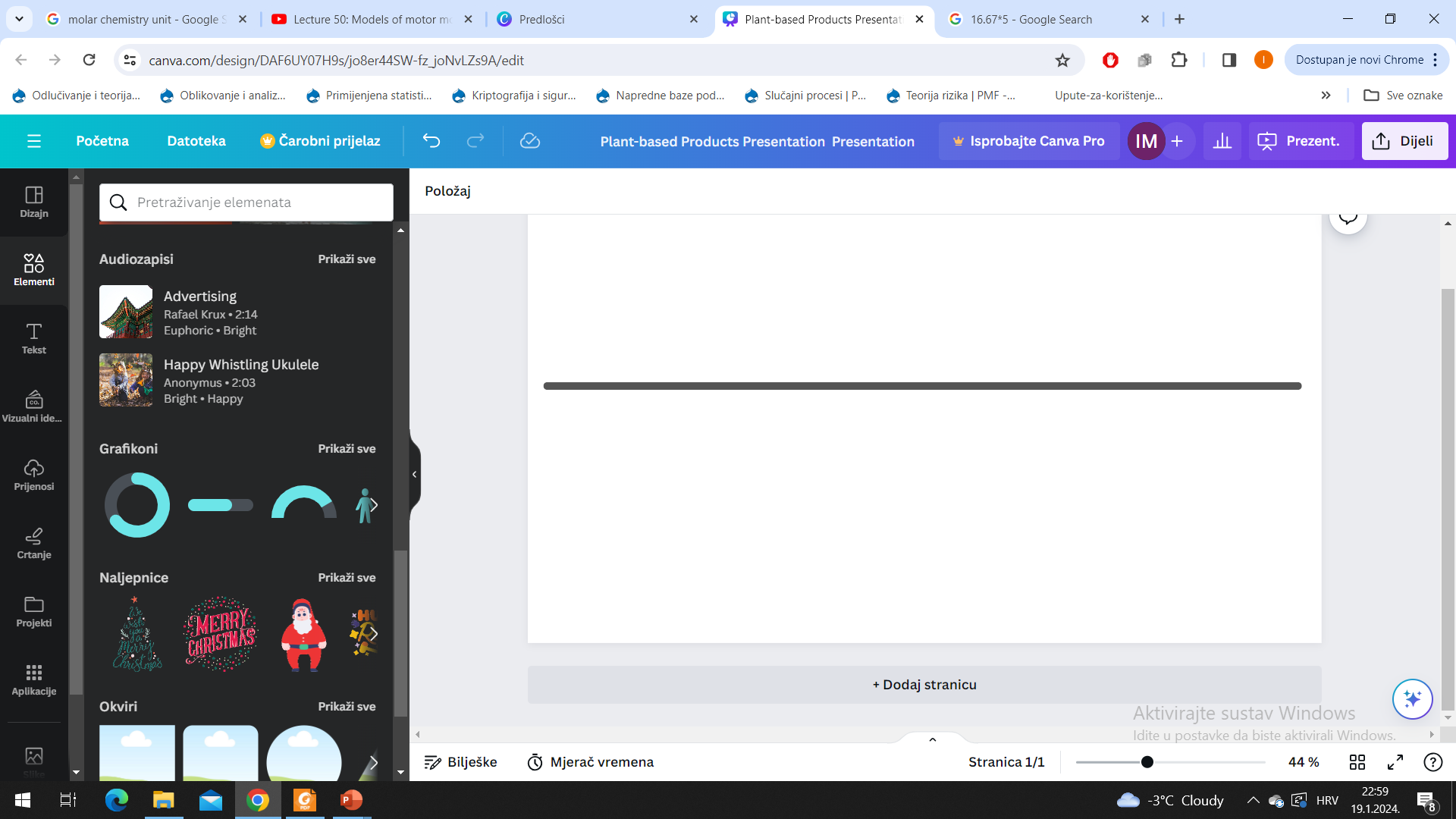 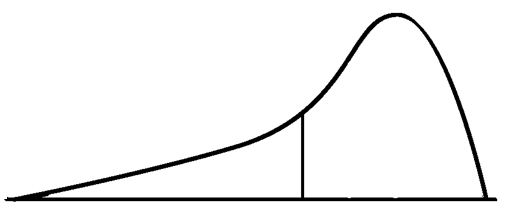 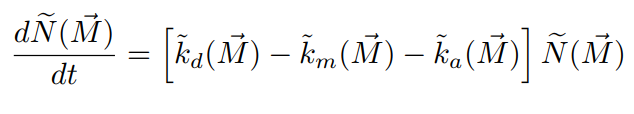 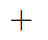 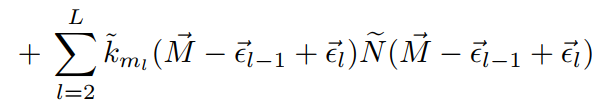 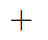 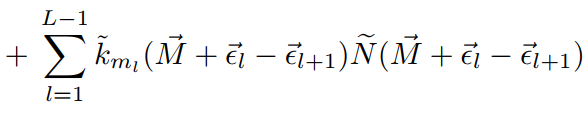 [Speaker Notes: Stanice u generaciji g pojave se kao rezultat dijeljenja stanica u prethodnoj generaciji g-1, ali i nestaju prilikom njihovediobe ili apoptoze. Prvi  član u jednadžbi (2) opisuje ispravnu diobu stanice u prethodnoj generaciji g-1 s kariotipom K⃗ .Drugi i tre´ci ˇclanovi u jednadˇzbi opisuju sluˇcajeve kad se roditeljske stanice s kariotipom K⃗ ± ⃗ei missegregiraju na naˇcinda izgube ili dobiju jednu kopiju i-tog kromosoma. Pri tome nastanu dvije stanice, jedna od kojih ima kariotip K⃗ . Zadnjiˇclan opisuje podjelu ili apoptozu stanica u generaciji g na poziciji j. Pojavljuje se s negativnim predznakom jer smanjujevjerojatnost da se u generaciji g na poziciji j nadu stanice - ti procesi dovode do nestajanja stanica iz generacije.]
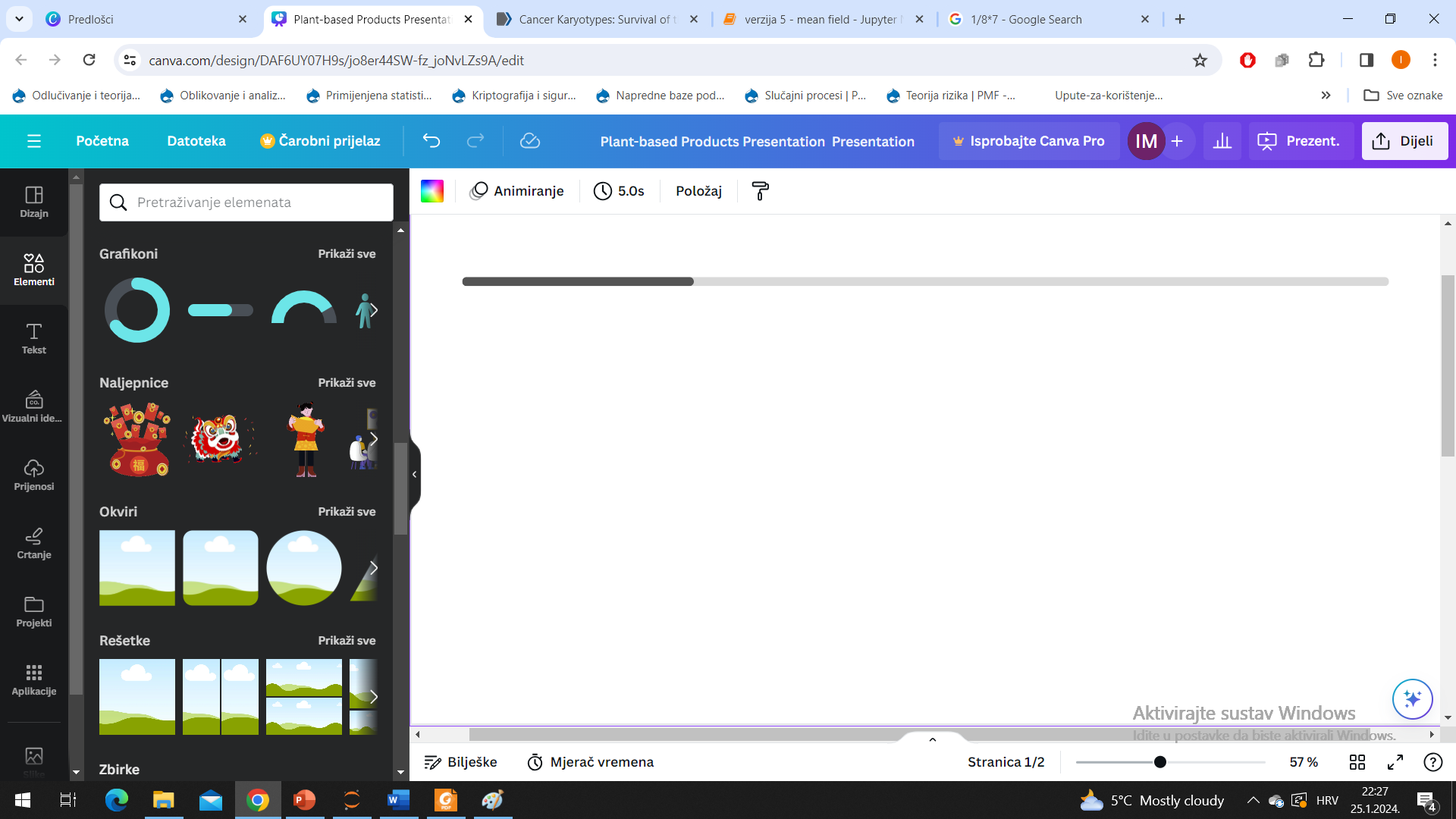 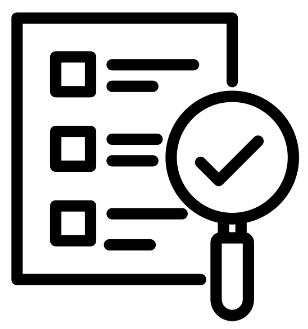 Rezultati
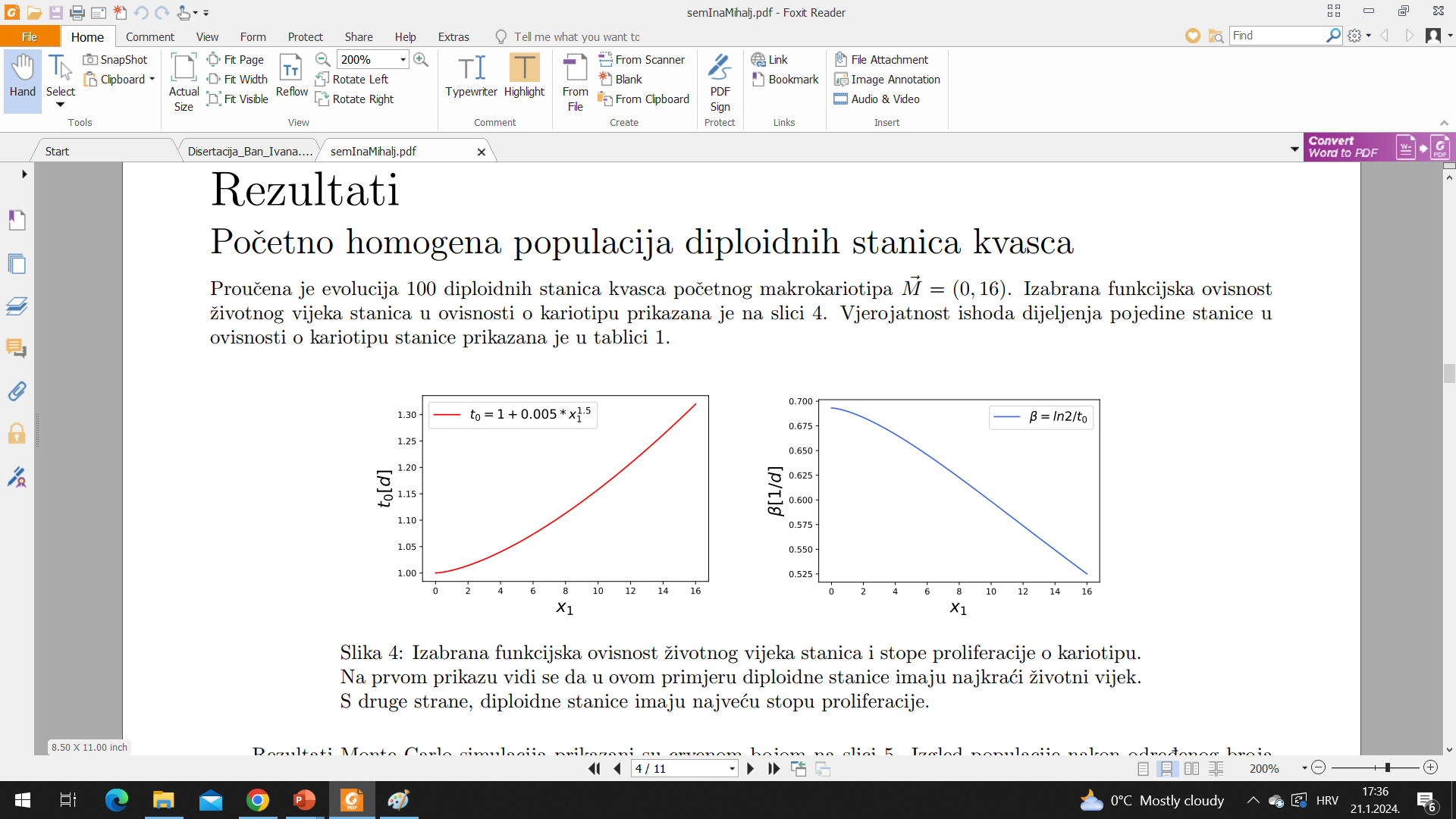 [Speaker Notes: Stanice u generaciji g pojave se kao rezultat dijeljenja stanica u prethodnoj generaciji g-1, ali i nestaju prilikom njihovediobe ili apoptoze. Prvi  član u jednadžbi (2) opisuje ispravnu diobu stanice u prethodnoj generaciji g-1 s kariotipom K⃗ .Drugi i tre´ci ˇclanovi u jednadˇzbi opisuju sluˇcajeve kad se roditeljske stanice s kariotipom K⃗ ± ⃗ei missegregiraju na naˇcinda izgube ili dobiju jednu kopiju i-tog kromosoma. Pri tome nastanu dvije stanice, jedna od kojih ima kariotip K⃗ . Zadnjiˇclan opisuje podjelu ili apoptozu stanica u generaciji g na poziciji j. Pojavljuje se s negativnim predznakom jer smanjujevjerojatnost da se u generaciji g na poziciji j nadu stanice - ti procesi dovode do nestajanja stanica iz generacije.]
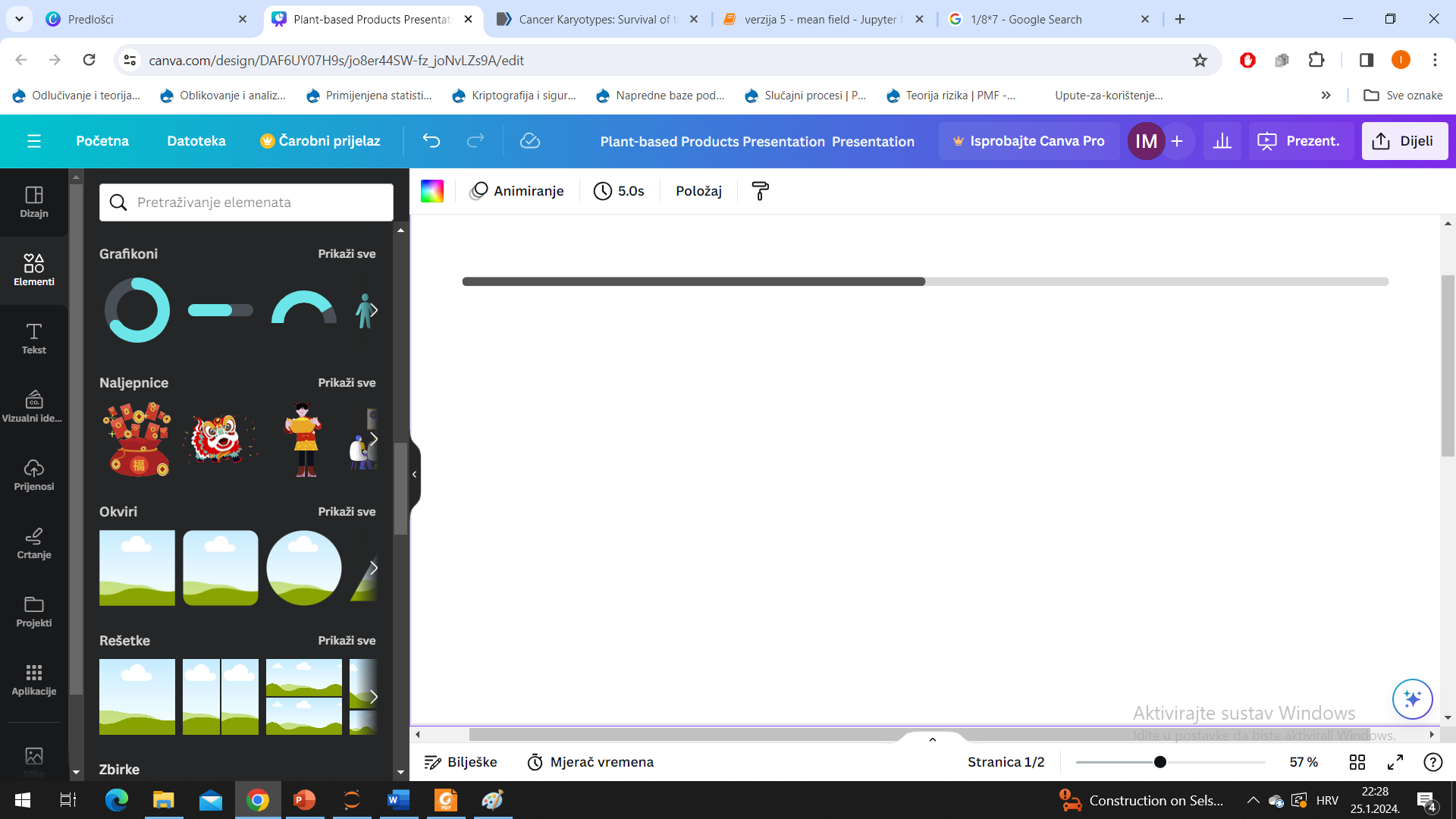 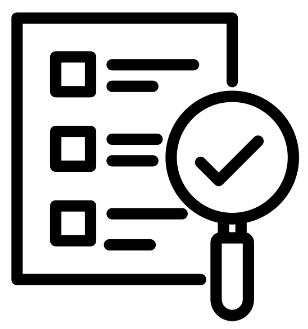 Rezultati
početno diploidna populacija
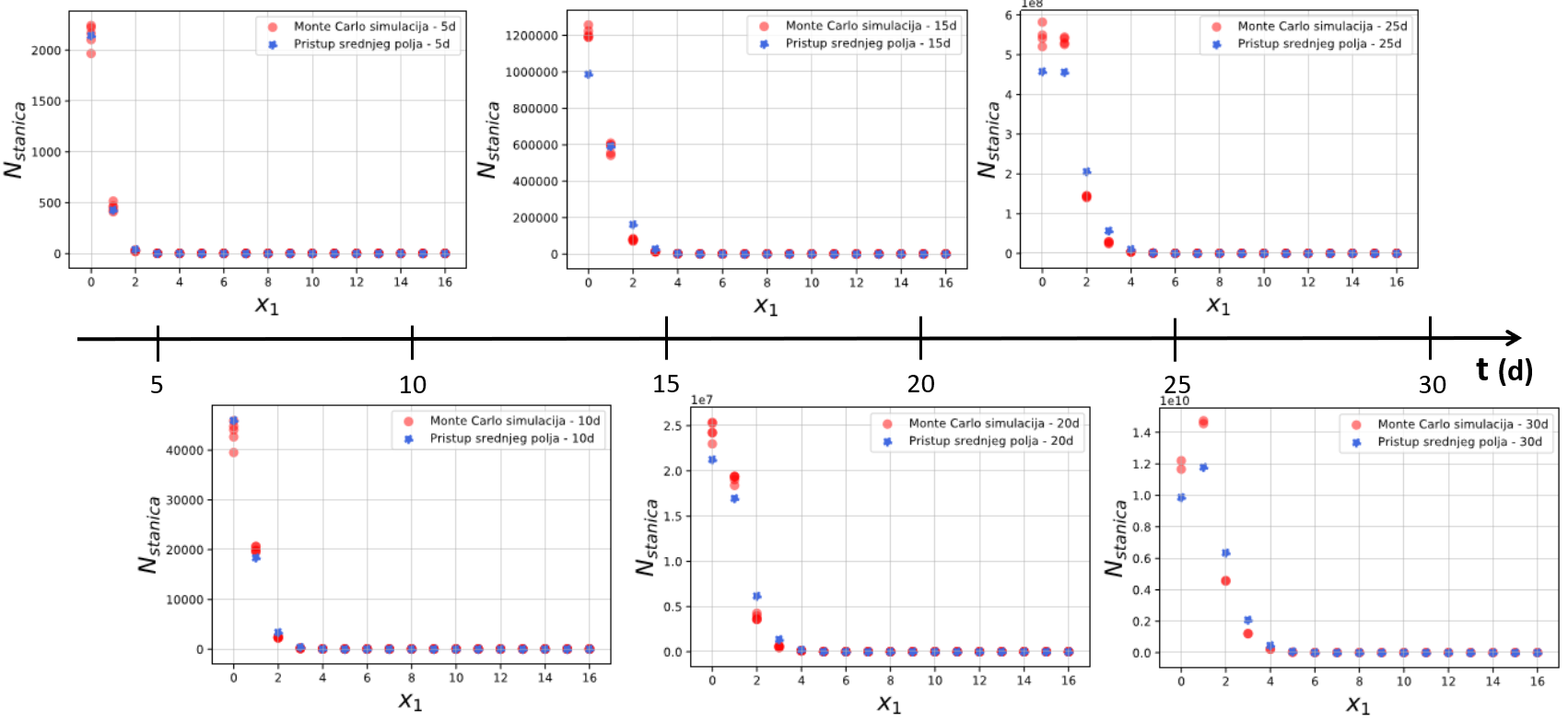 [Speaker Notes: Stanice u generaciji g pojave se kao rezultat dijeljenja stanica u prethodnoj generaciji g-1, ali i nestaju prilikom njihovediobe ili apoptoze. Prvi  član u jednadžbi (2) opisuje ispravnu diobu stanice u prethodnoj generaciji g-1 s kariotipom K⃗ .Drugi i tre´ci ˇclanovi u jednadˇzbi opisuju sluˇcajeve kad se roditeljske stanice s kariotipom K⃗ ± ⃗ei missegregiraju na naˇcinda izgube ili dobiju jednu kopiju i-tog kromosoma. Pri tome nastanu dvije stanice, jedna od kojih ima kariotip K⃗ . Zadnjiˇclan opisuje podjelu ili apoptozu stanica u generaciji g na poziciji j. Pojavljuje se s negativnim predznakom jer smanjujevjerojatnost da se u generaciji g na poziciji j nadu stanice - ti procesi dovode do nestajanja stanica iz generacije.]
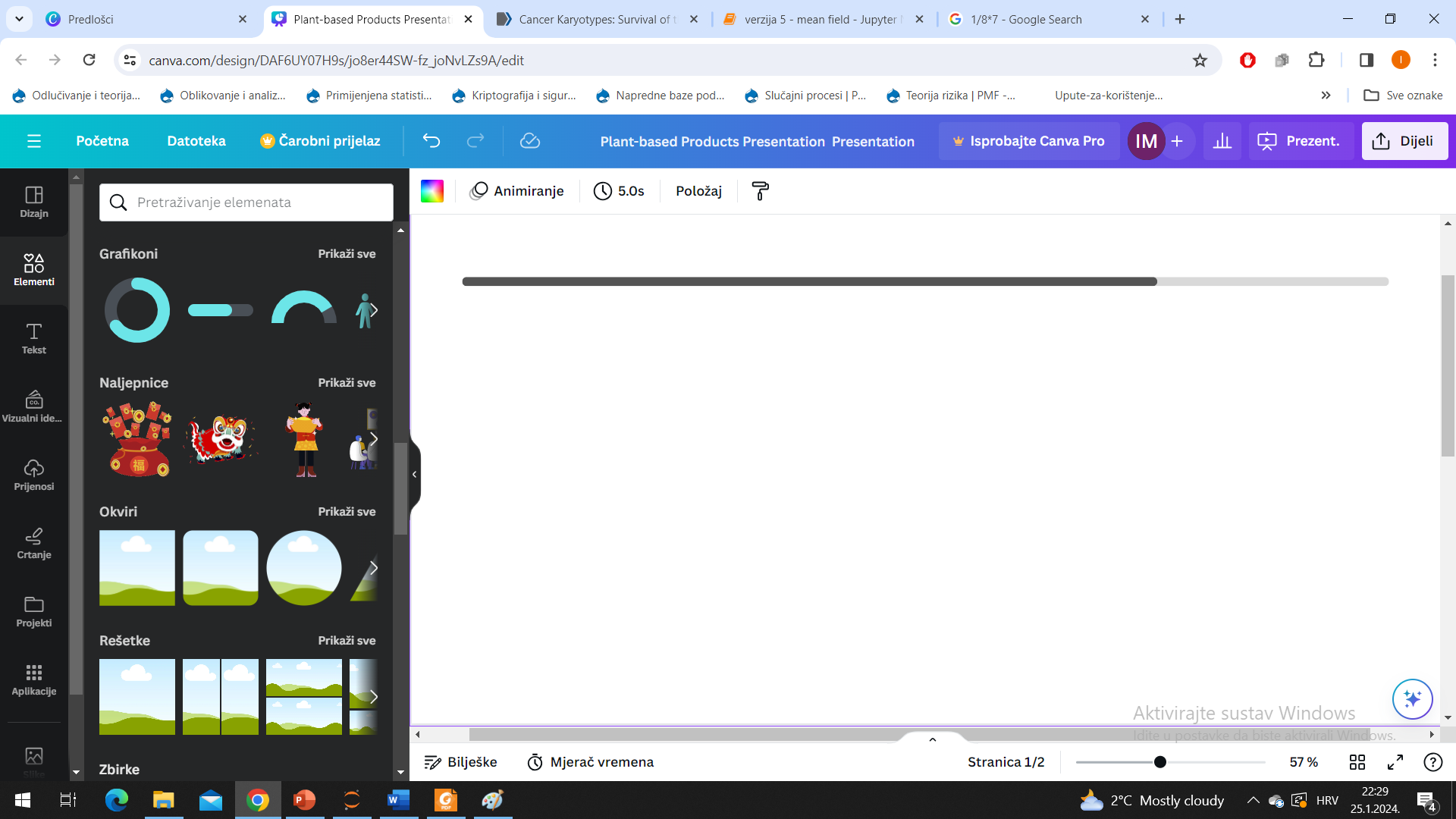 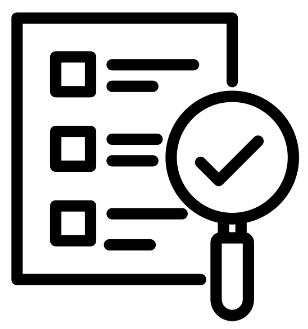 Rezultati
početno diploidna populacija
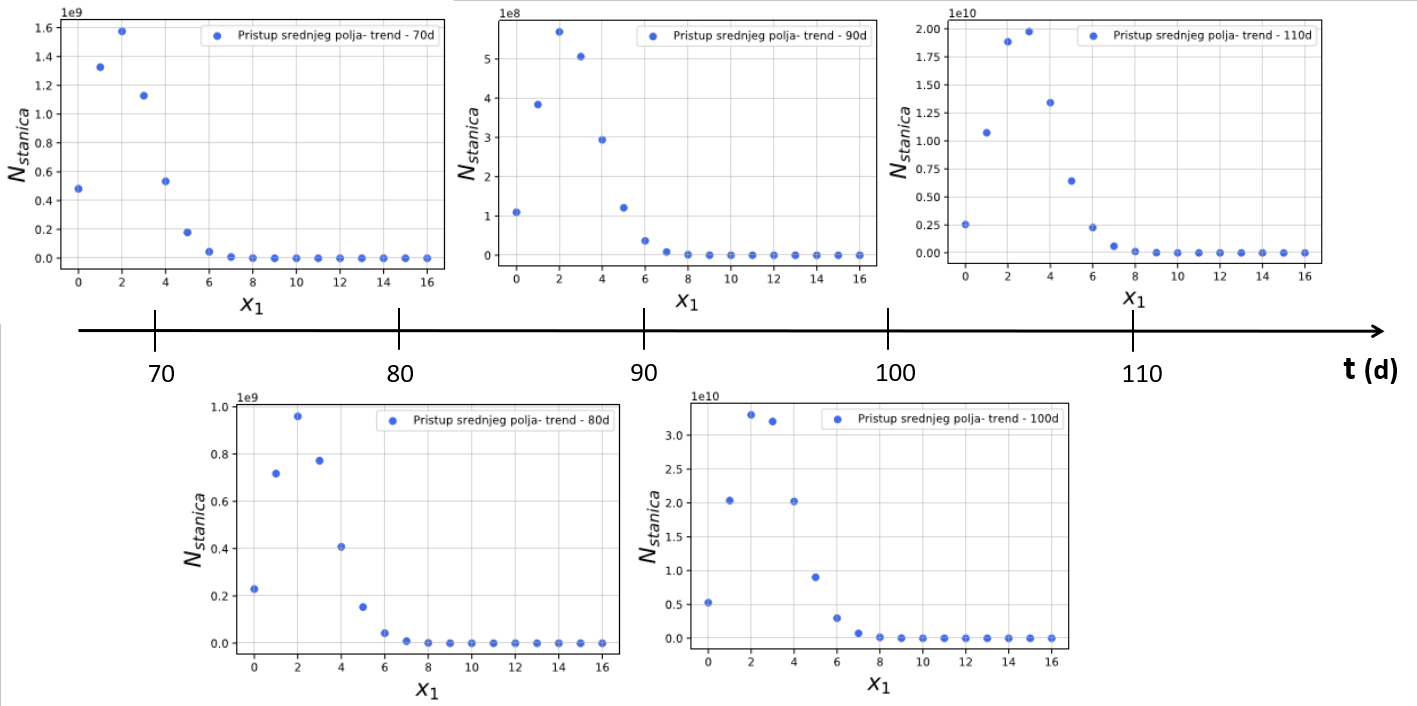 [Speaker Notes: Stanice u generaciji g pojave se kao rezultat dijeljenja stanica u prethodnoj generaciji g-1, ali i nestaju prilikom njihovediobe ili apoptoze. Prvi  član u jednadžbi (2) opisuje ispravnu diobu stanice u prethodnoj generaciji g-1 s kariotipom K⃗ .Drugi i tre´ci ˇclanovi u jednadˇzbi opisuju sluˇcajeve kad se roditeljske stanice s kariotipom K⃗ ± ⃗ei missegregiraju na naˇcinda izgube ili dobiju jednu kopiju i-tog kromosoma. Pri tome nastanu dvije stanice, jedna od kojih ima kariotip K⃗ . Zadnjiˇclan opisuje podjelu ili apoptozu stanica u generaciji g na poziciji j. Pojavljuje se s negativnim predznakom jer smanjujevjerojatnost da se u generaciji g na poziciji j nadu stanice - ti procesi dovode do nestajanja stanica iz generacije.]
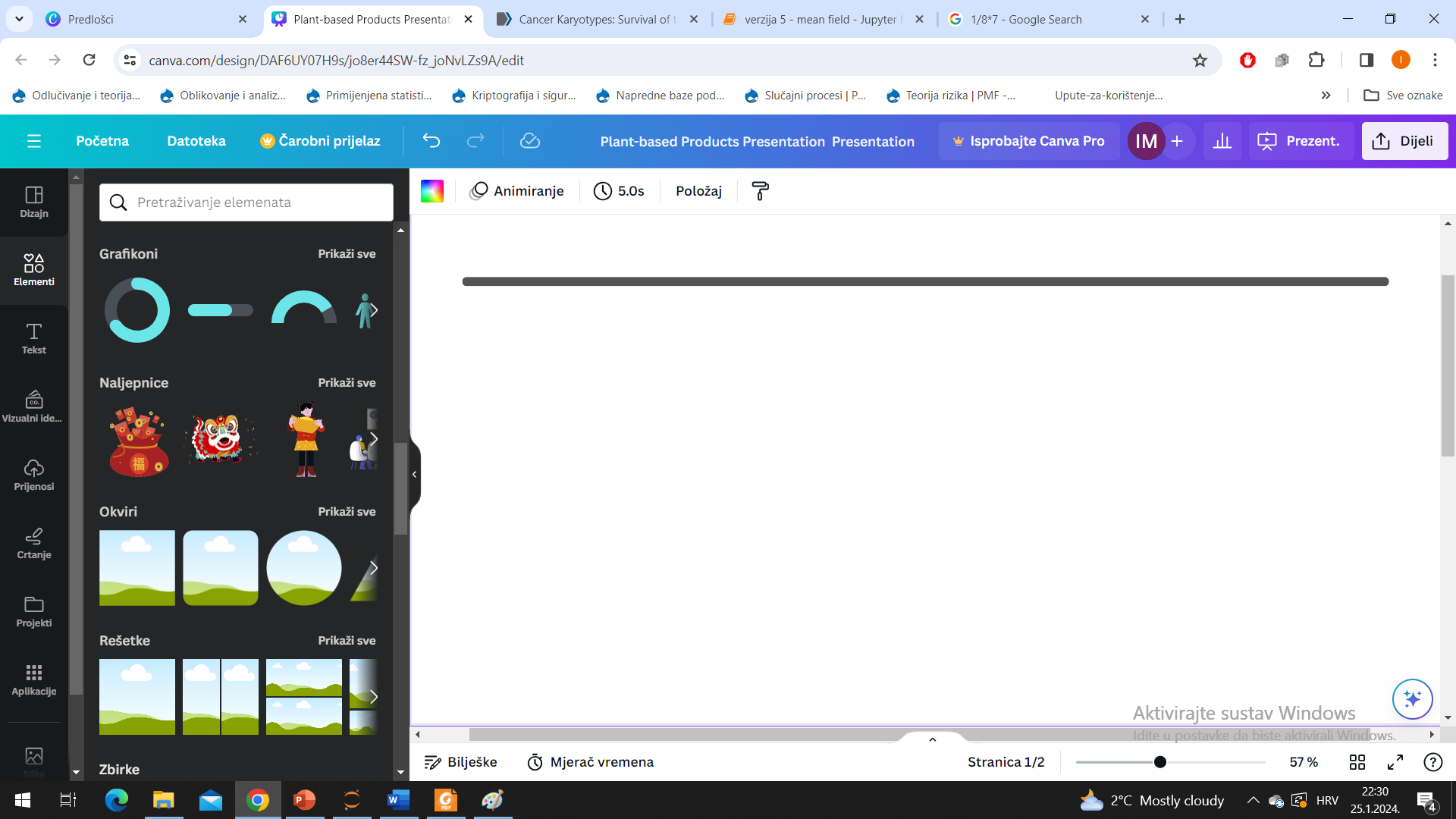 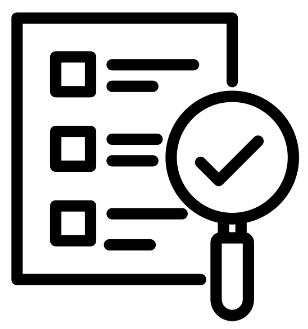 Rezultati
početno haploidna populacija
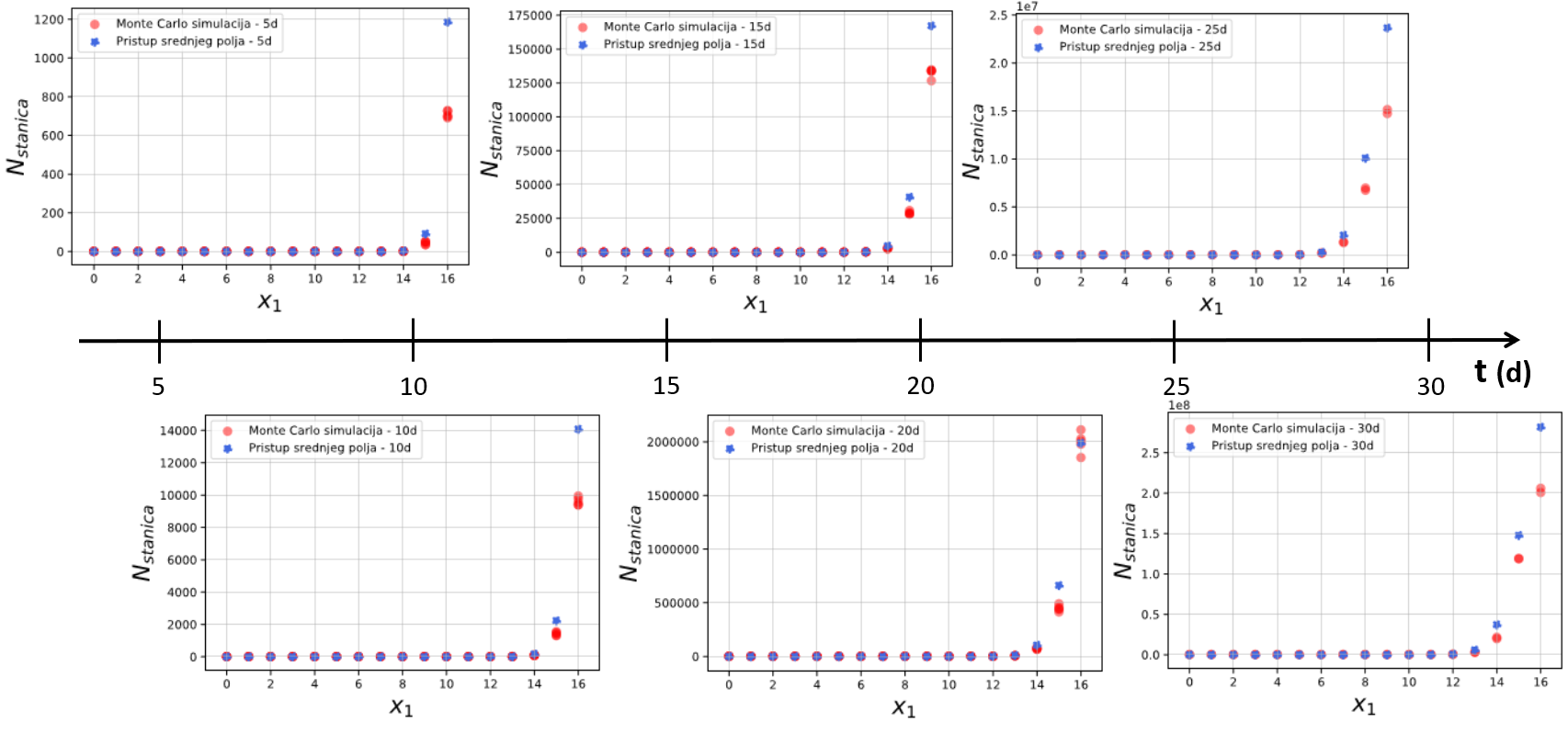 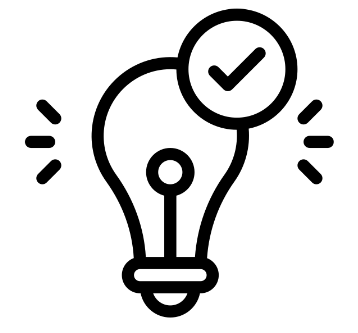 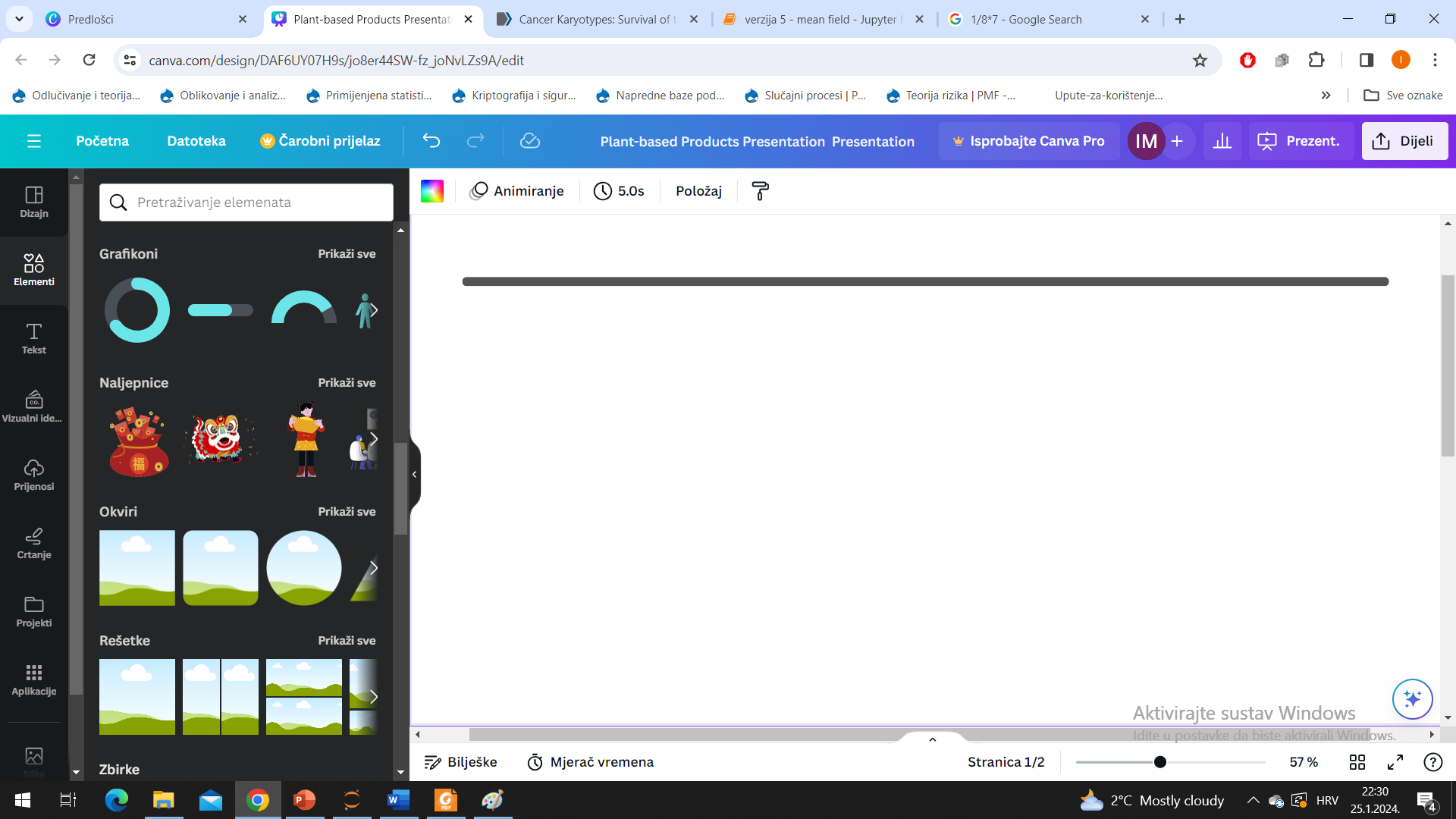 Zaključak
prilagodba organizama na okolinu
†
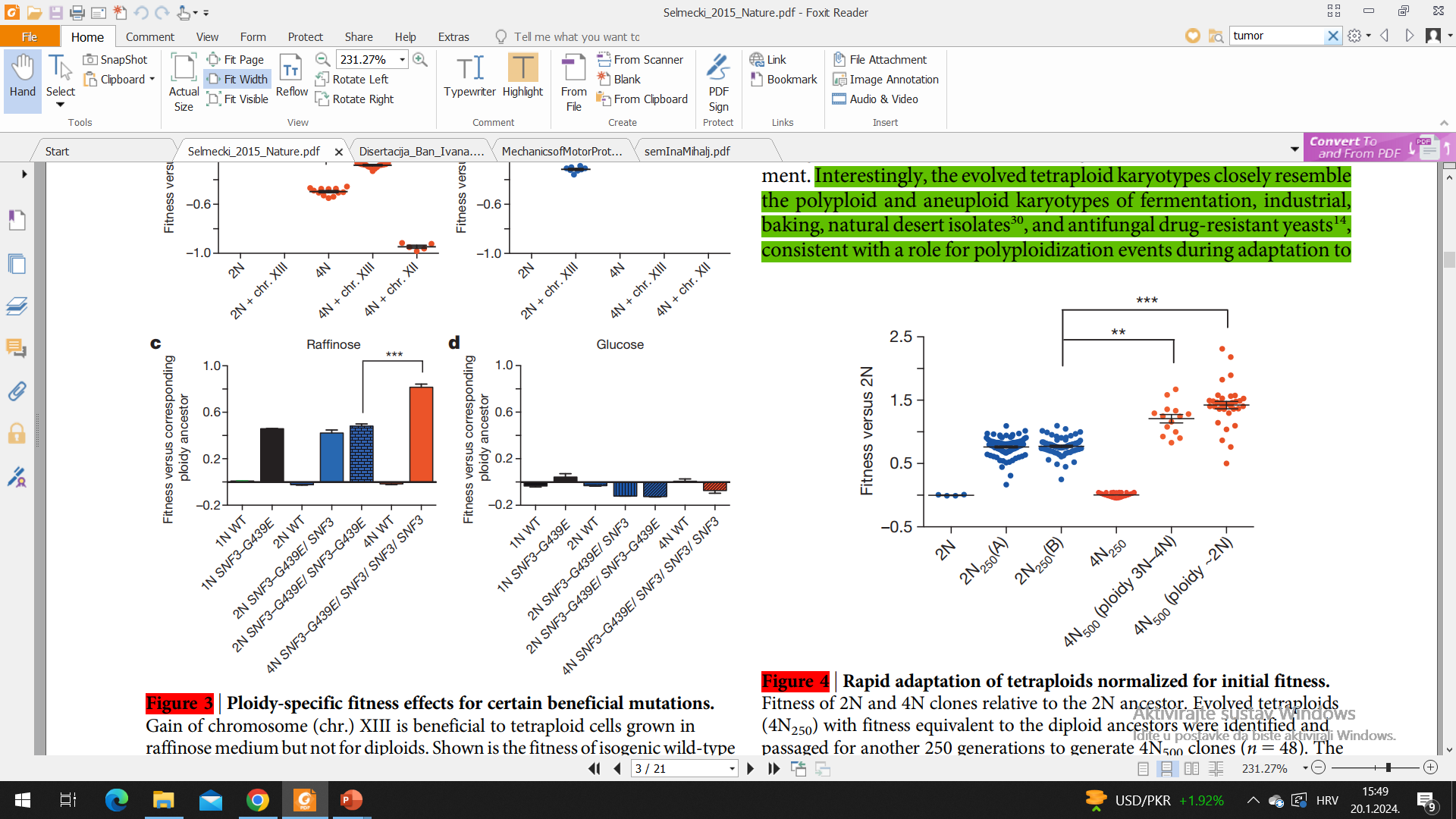 L=2 (II)  L=6 (IIIIII)
† Selmecki, A., Maruvka, Y., Richmond, P. et al. Polyploidy can drive rapid adaptation in yeast. Nature 519, 349–352 (2015).
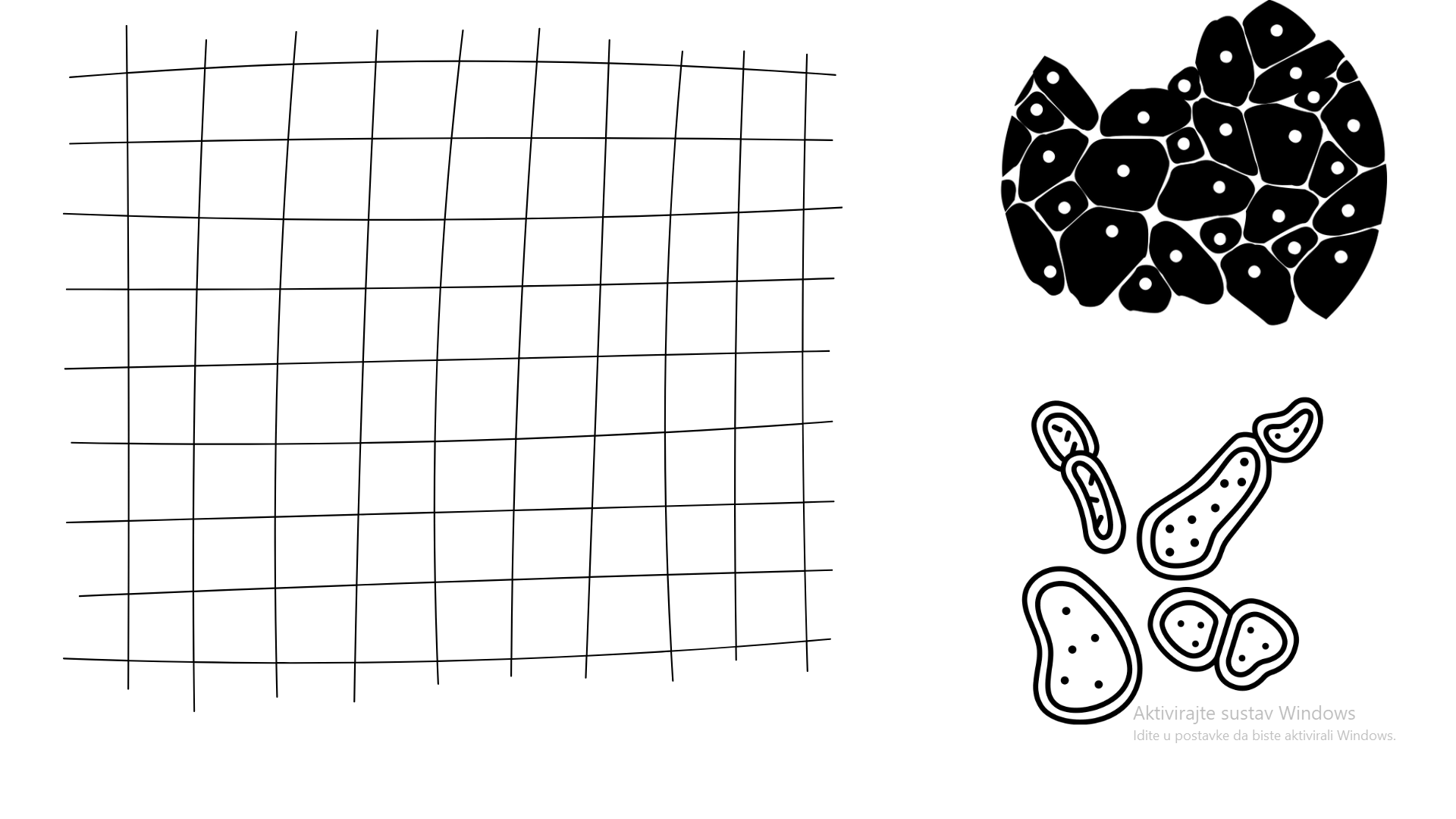 HVALA!
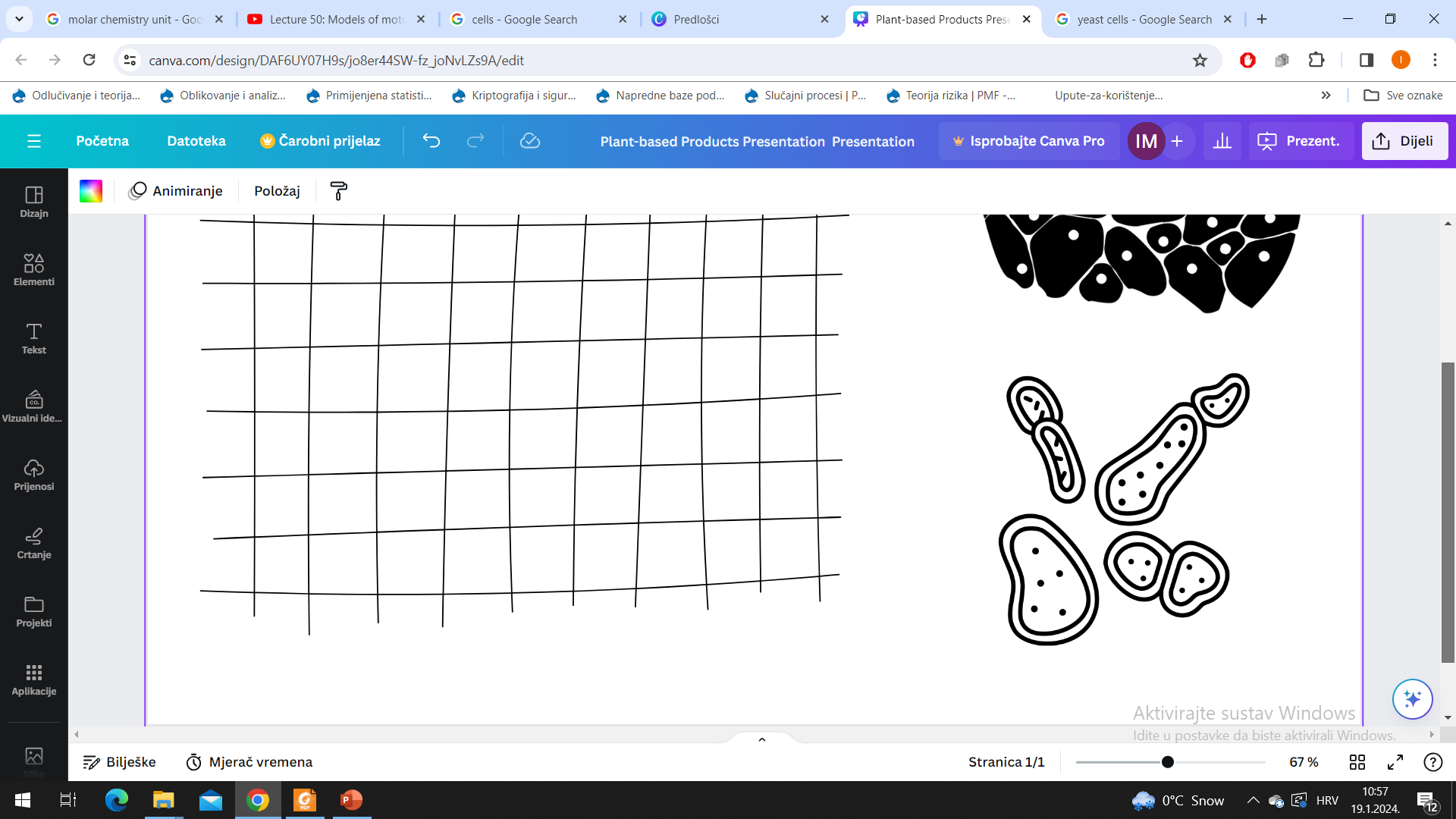 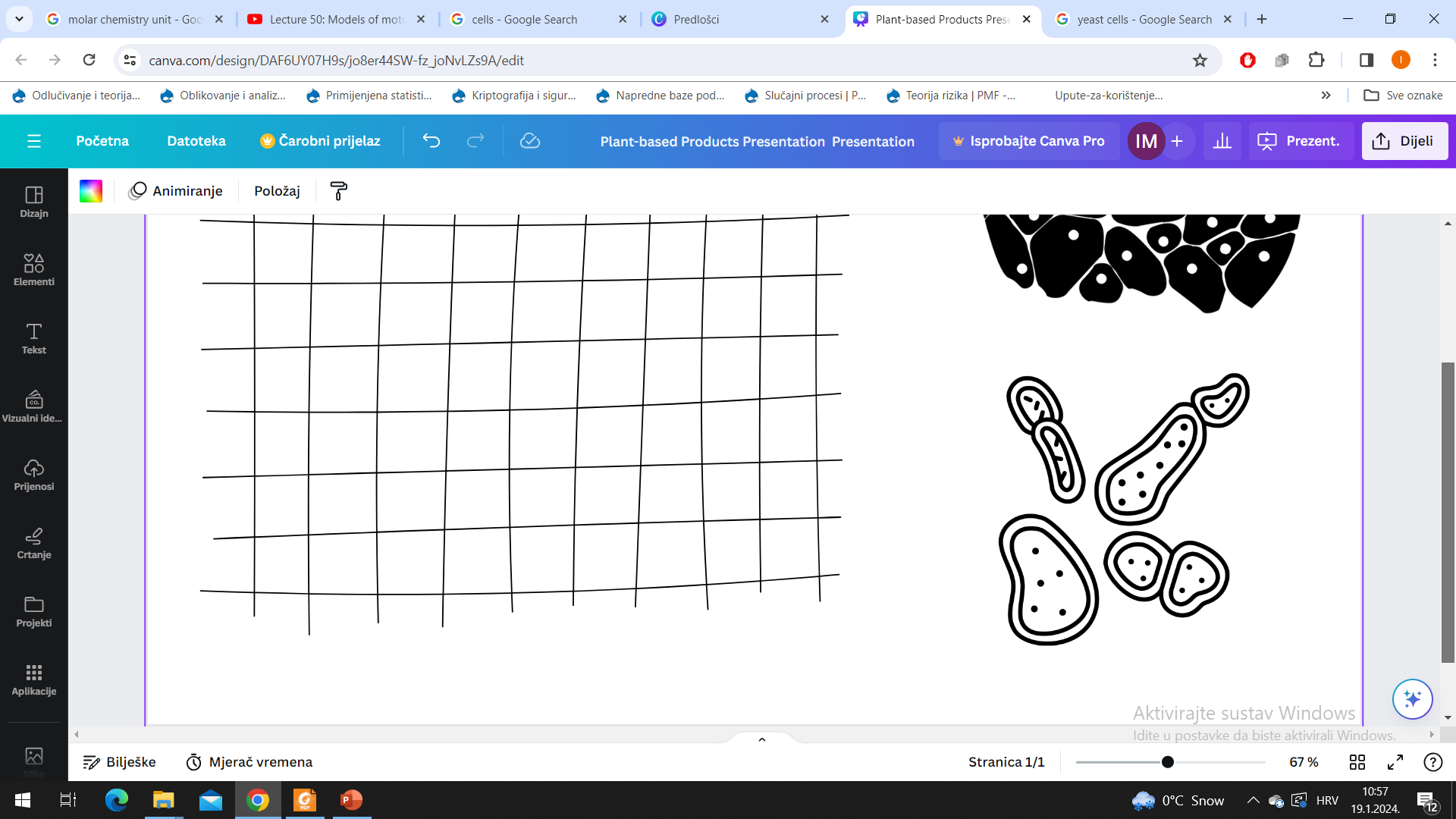 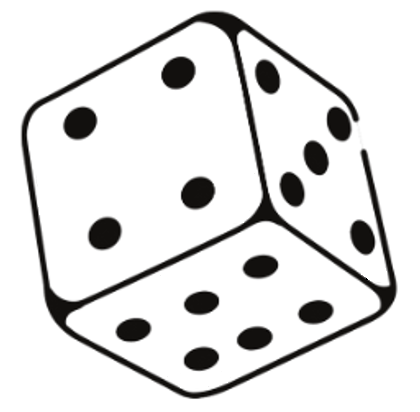 Tehnikalije
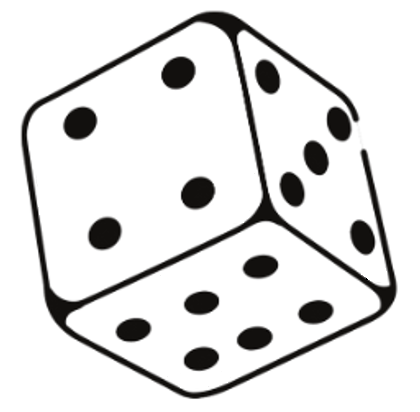 Tehnikalije
NEDOSTATAK
ovisnost o ishodu
nemogućnost praćenja velikog broja stanica
˜
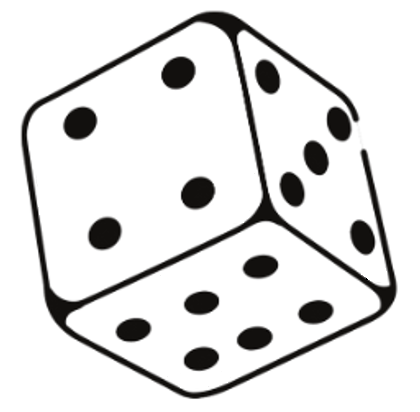 Tehnikalije
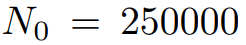 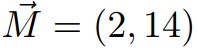 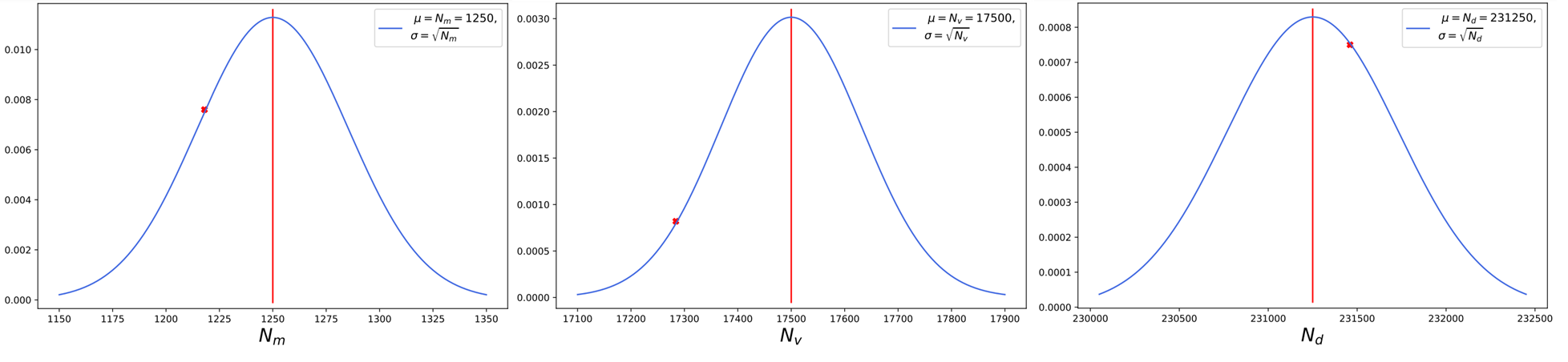 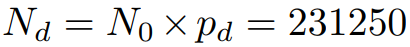 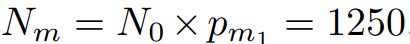 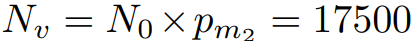 [Speaker Notes: zadržava se stohastičnost procesa i proces se ubrzava.]
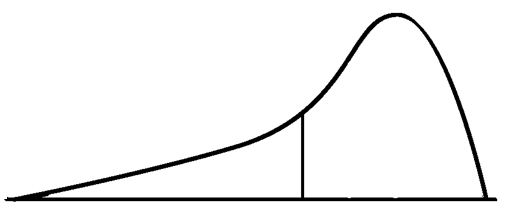 Tehnikalije
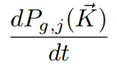 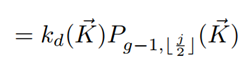 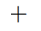 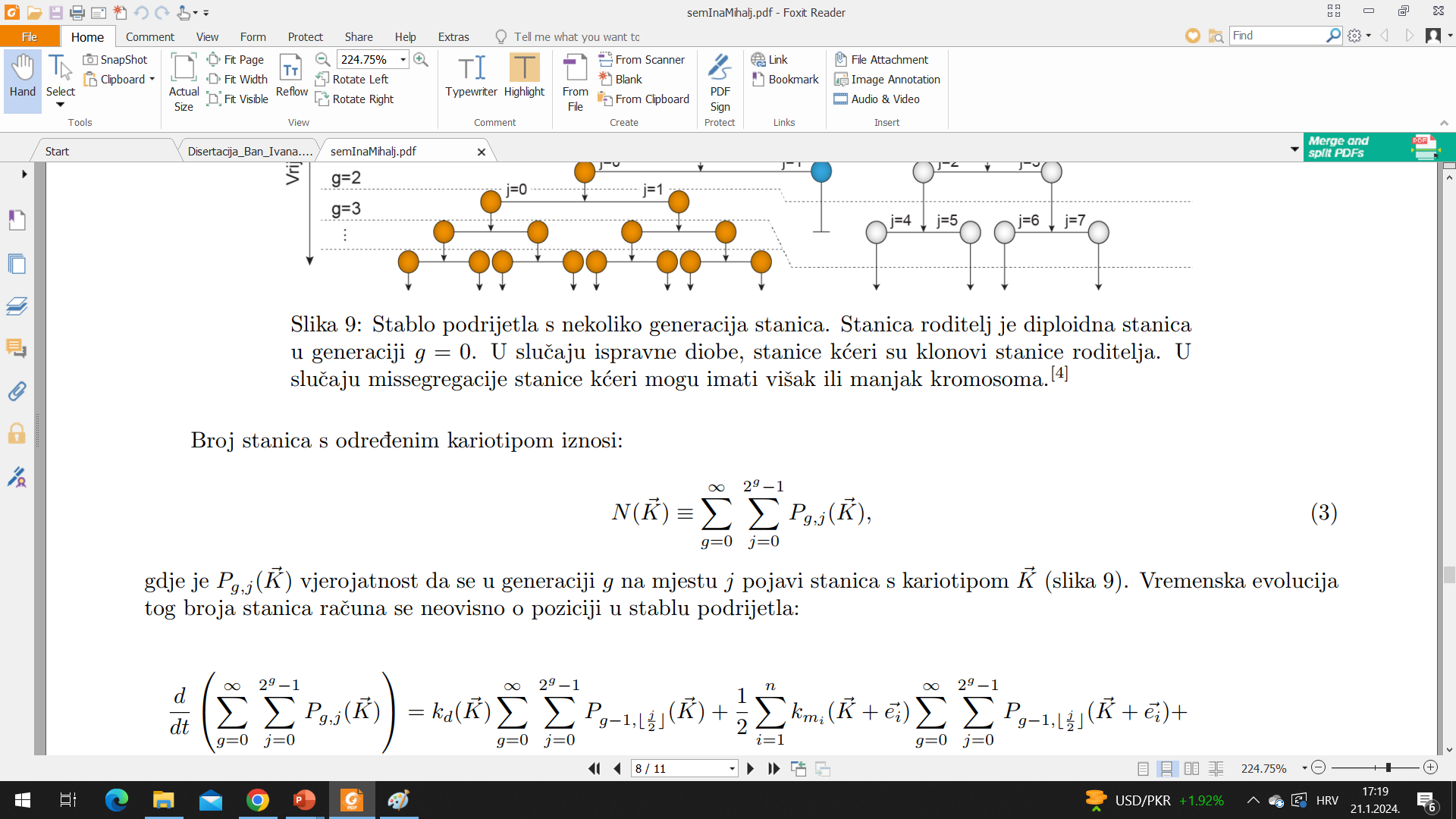 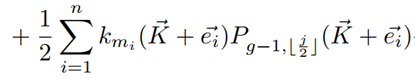 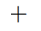 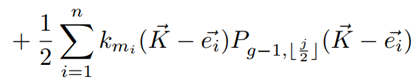 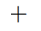 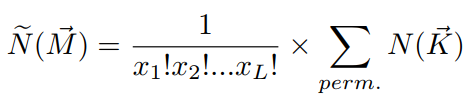 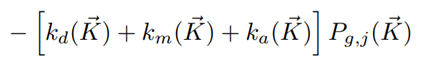 [Speaker Notes: Stanice u generaciji g pojave se kao rezultat dijeljenja stanica u prethodnoj generaciji g-1, ali i nestaju prilikom njihovediobe ili apoptoze. Prvi ˇclan u jednadˇzbi (2) opisuje ispravnu diobu stanice u prethodnoj generaciji g-1 s kariotipom K⃗ .Drugi i tre´ci ˇclanovi u jednadˇzbi opisuju sluˇcajeve kad se roditeljske stanice s kariotipom K⃗ ± ⃗ei missegregiraju na naˇcinda izgube ili dobiju jednu kopiju i-tog kromosoma. Pri tome nastanu dvije stanice, jedna od kojih ima kariotip K⃗ . Zadnjiˇclan opisuje podjelu ili apoptozu stanica u generaciji g na poziciji j. Pojavljuje se s negativnim predznakom jer smanjujevjerojatnost da se u generaciji g na poziciji j nadu stanice - ti procesi dovode do nestajanja stanica iz generacije.]
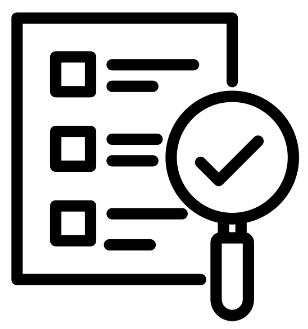 Tehnikalije
početno diploidna populacija
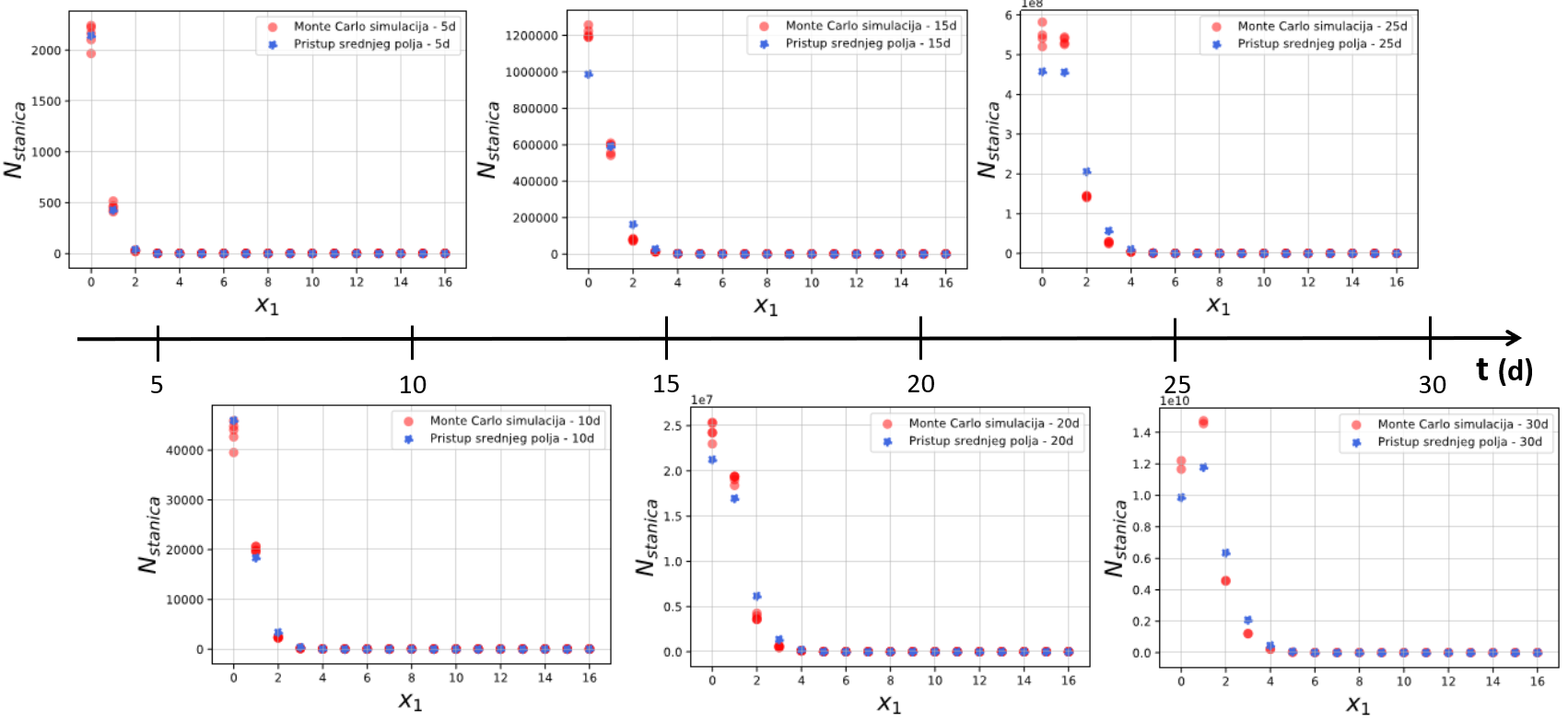 [Speaker Notes: Stanice u generaciji g pojave se kao rezultat dijeljenja stanica u prethodnoj generaciji g-1, ali i nestaju prilikom njihovediobe ili apoptoze. Prvi  član u jednadžbi (2) opisuje ispravnu diobu stanice u prethodnoj generaciji g-1 s kariotipom K⃗ .Drugi i tre´ci ˇclanovi u jednadˇzbi opisuju sluˇcajeve kad se roditeljske stanice s kariotipom K⃗ ± ⃗ei missegregiraju na naˇcinda izgube ili dobiju jednu kopiju i-tog kromosoma. Pri tome nastanu dvije stanice, jedna od kojih ima kariotip K⃗ . Zadnjiˇclan opisuje podjelu ili apoptozu stanica u generaciji g na poziciji j. Pojavljuje se s negativnim predznakom jer smanjujevjerojatnost da se u generaciji g na poziciji j nadu stanice - ti procesi dovode do nestajanja stanica iz generacije.]
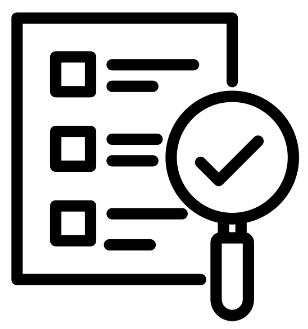 Tehnikalije
početno diploidna populacija, 50 ishoda
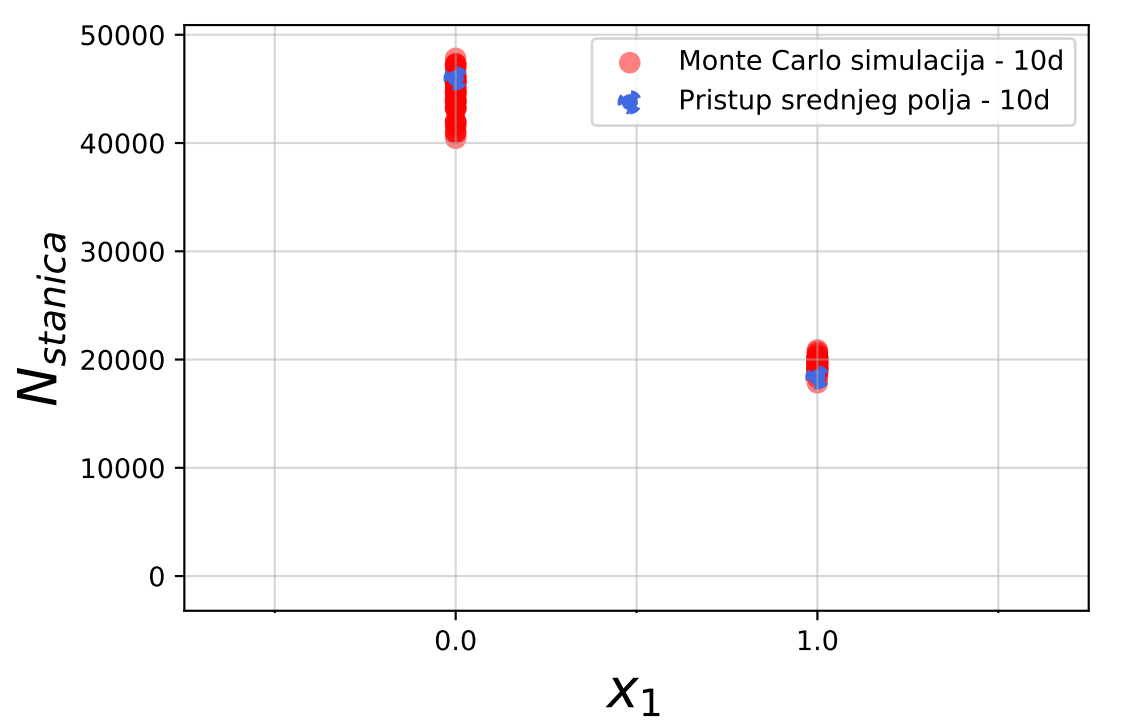 [Speaker Notes: Stanice u generaciji g pojave se kao rezultat dijeljenja stanica u prethodnoj generaciji g-1, ali i nestaju prilikom njihovediobe ili apoptoze. Prvi  član u jednadžbi (2) opisuje ispravnu diobu stanice u prethodnoj generaciji g-1 s kariotipom K⃗ .Drugi i tre´ci ˇclanovi u jednadˇzbi opisuju sluˇcajeve kad se roditeljske stanice s kariotipom K⃗ ± ⃗ei missegregiraju na naˇcinda izgube ili dobiju jednu kopiju i-tog kromosoma. Pri tome nastanu dvije stanice, jedna od kojih ima kariotip K⃗ . Zadnjiˇclan opisuje podjelu ili apoptozu stanica u generaciji g na poziciji j. Pojavljuje se s negativnim predznakom jer smanjujevjerojatnost da se u generaciji g na poziciji j nadu stanice - ti procesi dovode do nestajanja stanica iz generacije.]
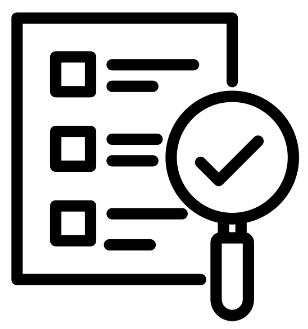 Tehnikalije
početno diploidna populacija
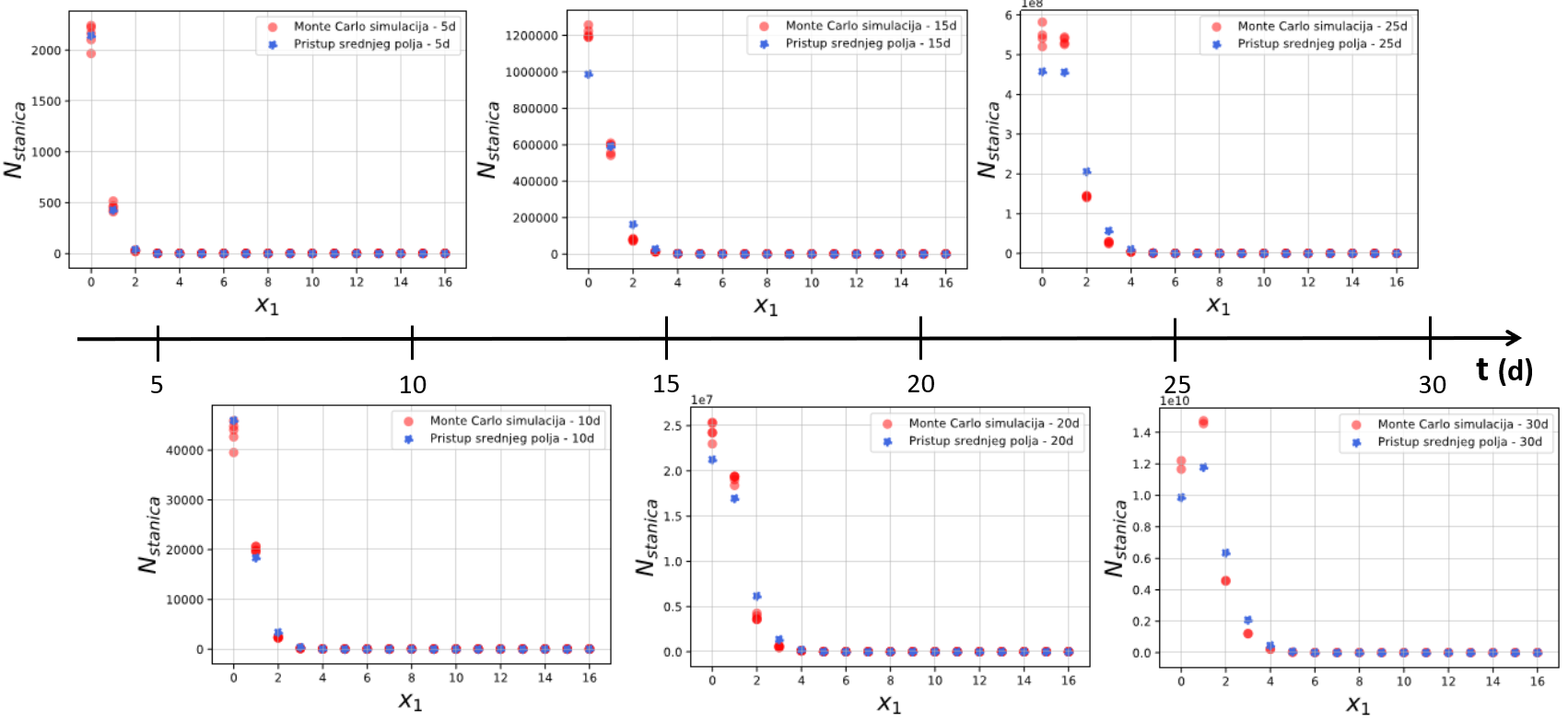 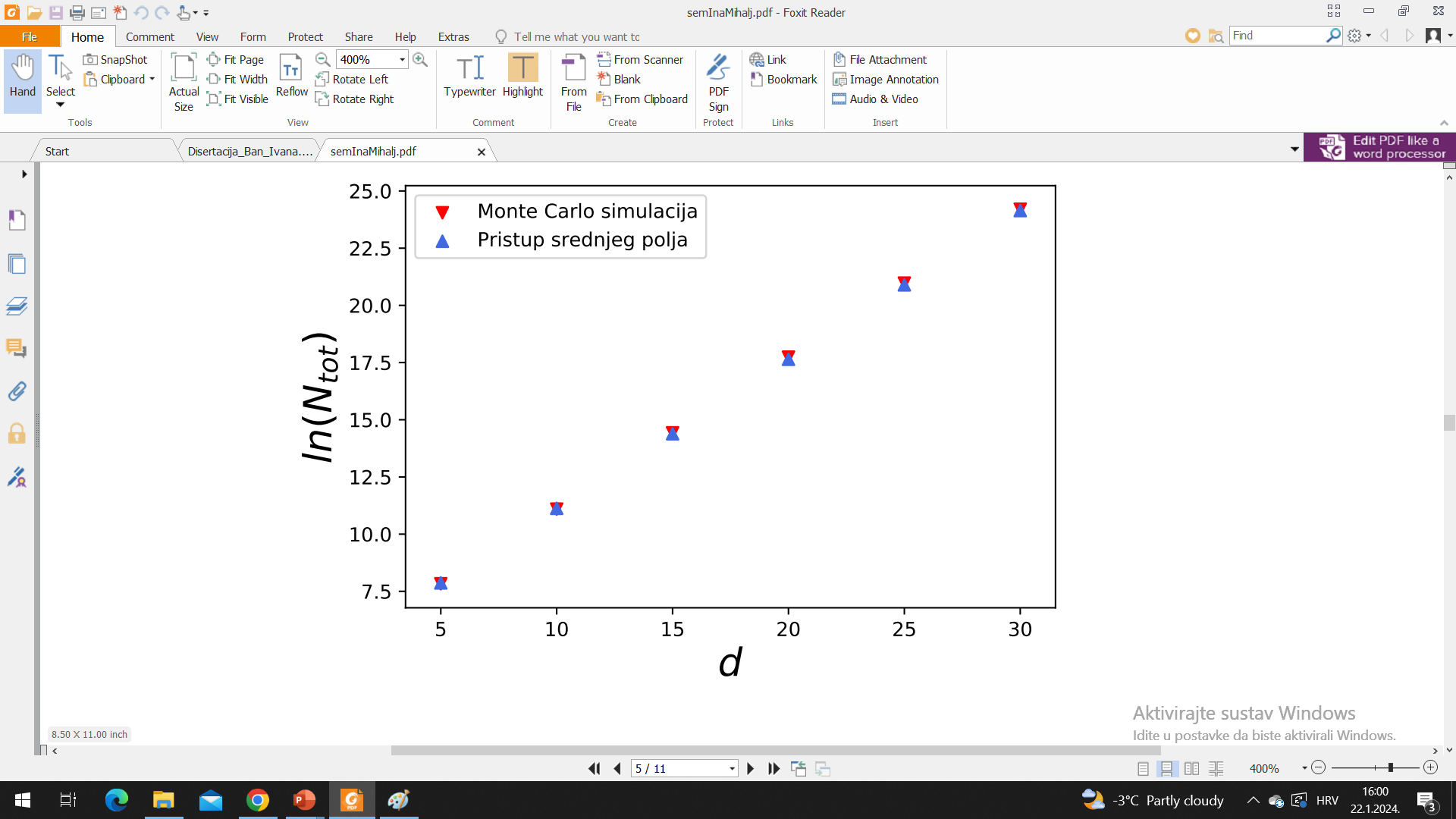 [Speaker Notes: Stanice u generaciji g pojave se kao rezultat dijeljenja stanica u prethodnoj generaciji g-1, ali i nestaju prilikom njihovediobe ili apoptoze. Prvi  član u jednadžbi (2) opisuje ispravnu diobu stanice u prethodnoj generaciji g-1 s kariotipom K⃗ .Drugi i tre´ci ˇclanovi u jednadˇzbi opisuju sluˇcajeve kad se roditeljske stanice s kariotipom K⃗ ± ⃗ei missegregiraju na naˇcinda izgube ili dobiju jednu kopiju i-tog kromosoma. Pri tome nastanu dvije stanice, jedna od kojih ima kariotip K⃗ . Zadnjiˇclan opisuje podjelu ili apoptozu stanica u generaciji g na poziciji j. Pojavljuje se s negativnim predznakom jer smanjujevjerojatnost da se u generaciji g na poziciji j nadu stanice - ti procesi dovode do nestajanja stanica iz generacije.]
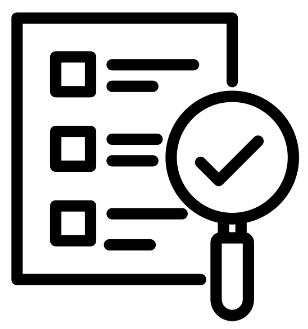 Tehnikalije
početno haploidna populacija
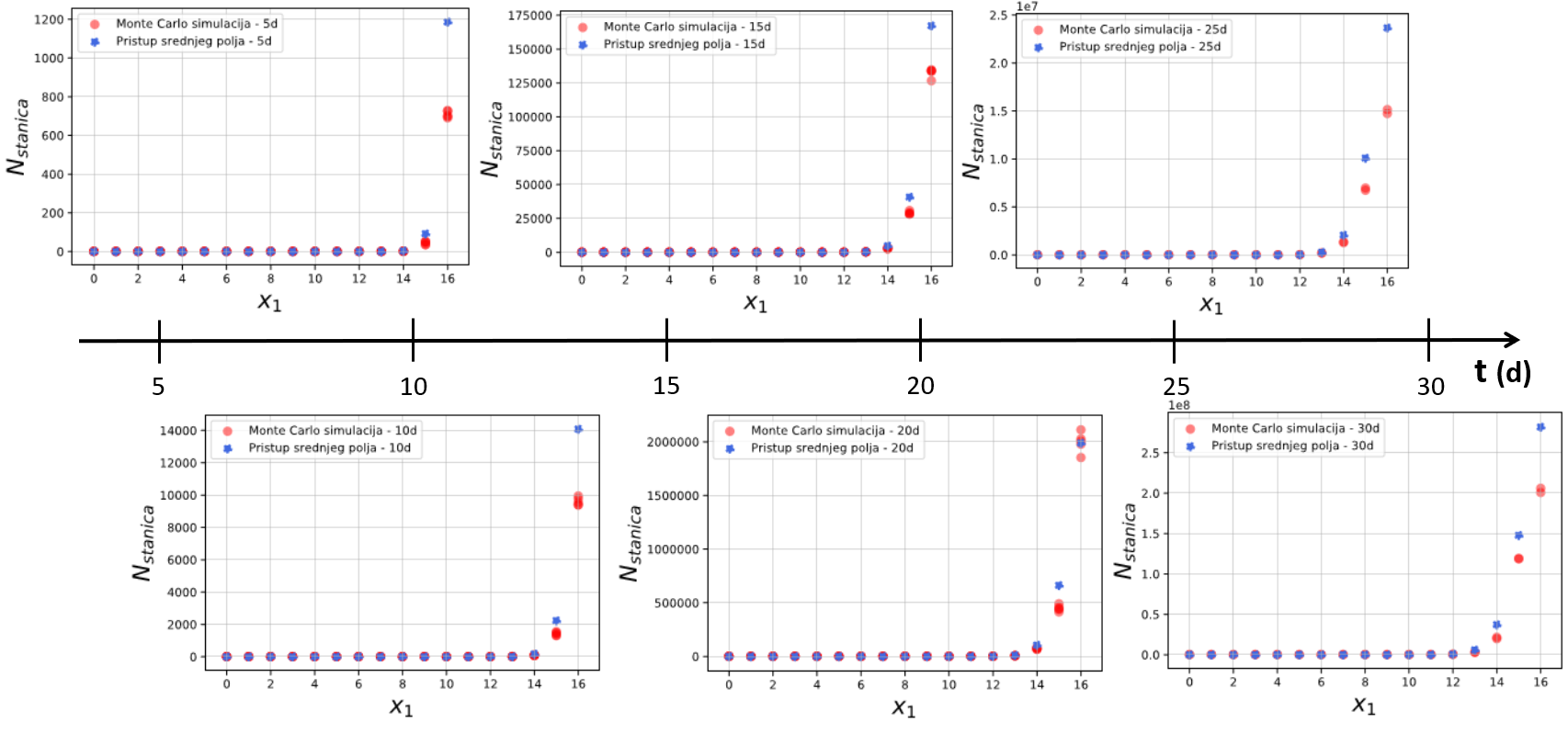 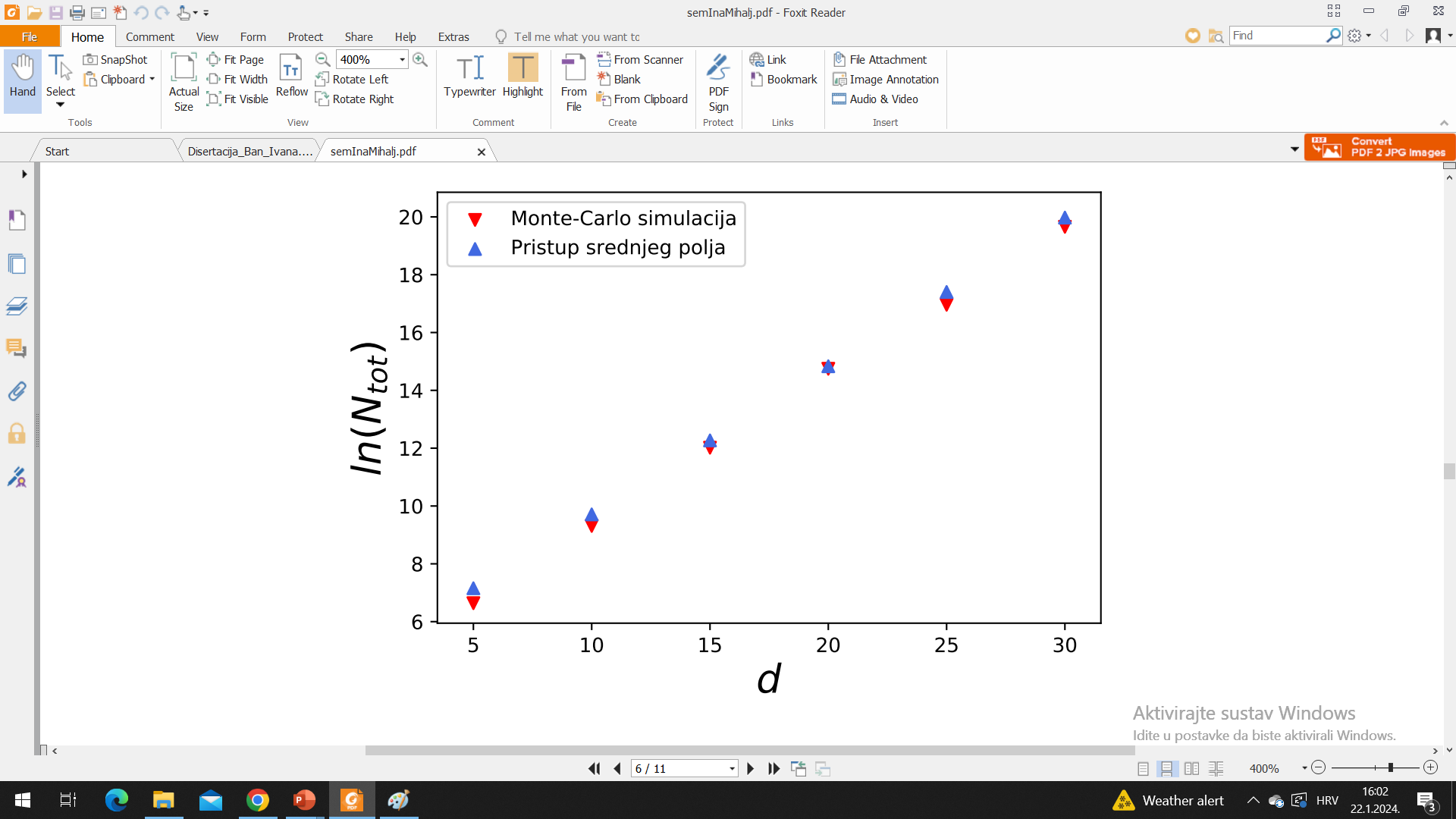 [Speaker Notes: Stanice u generaciji g pojave se kao rezultat dijeljenja stanica u prethodnoj generaciji g-1, ali i nestaju prilikom njihovediobe ili apoptoze. Prvi  član u jednadžbi (2) opisuje ispravnu diobu stanice u prethodnoj generaciji g-1 s kariotipom K⃗ .Drugi i tre´ci ˇclanovi u jednadˇzbi opisuju sluˇcajeve kad se roditeljske stanice s kariotipom K⃗ ± ⃗ei missegregiraju na naˇcinda izgube ili dobiju jednu kopiju i-tog kromosoma. Pri tome nastanu dvije stanice, jedna od kojih ima kariotip K⃗ . Zadnjiˇclan opisuje podjelu ili apoptozu stanica u generaciji g na poziciji j. Pojavljuje se s negativnim predznakom jer smanjujevjerojatnost da se u generaciji g na poziciji j nadu stanice - ti procesi dovode do nestajanja stanica iz generacije.]
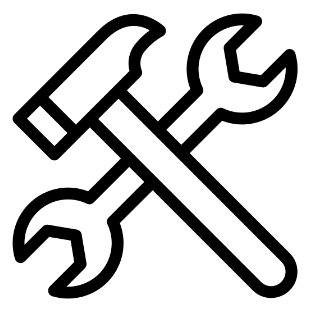 Tehnikalije
početno haploidna populacija
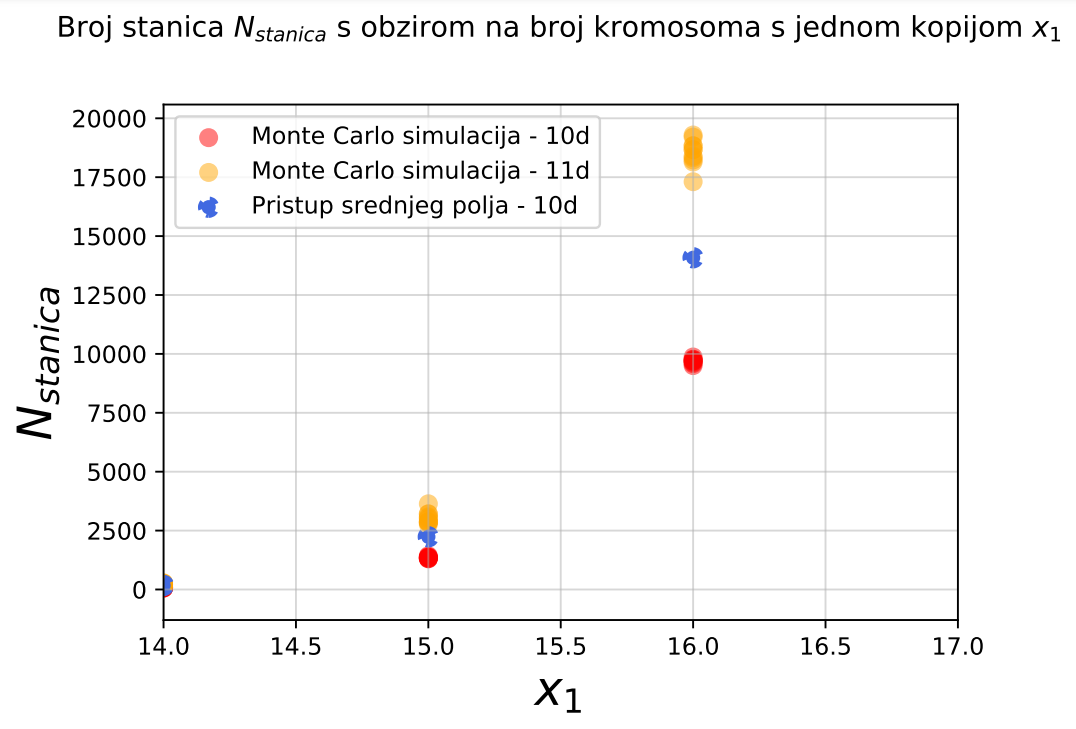 [Speaker Notes: Stanice u generaciji g pojave se kao rezultat dijeljenja stanica u prethodnoj generaciji g-1, ali i nestaju prilikom njihovediobe ili apoptoze. Prvi  član u jednadžbi (2) opisuje ispravnu diobu stanice u prethodnoj generaciji g-1 s kariotipom K⃗ .Drugi i tre´ci ˇclanovi u jednadˇzbi opisuju sluˇcajeve kad se roditeljske stanice s kariotipom K⃗ ± ⃗ei missegregiraju na naˇcinda izgube ili dobiju jednu kopiju i-tog kromosoma. Pri tome nastanu dvije stanice, jedna od kojih ima kariotip K⃗ . Zadnjiˇclan opisuje podjelu ili apoptozu stanica u generaciji g na poziciji j. Pojavljuje se s negativnim predznakom jer smanjujevjerojatnost da se u generaciji g na poziciji j nadu stanice - ti procesi dovode do nestajanja stanica iz generacije.]
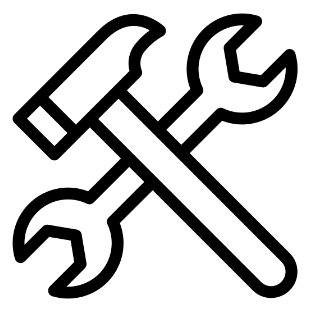 Tehnikalije
10(10d)&10(11d) avg
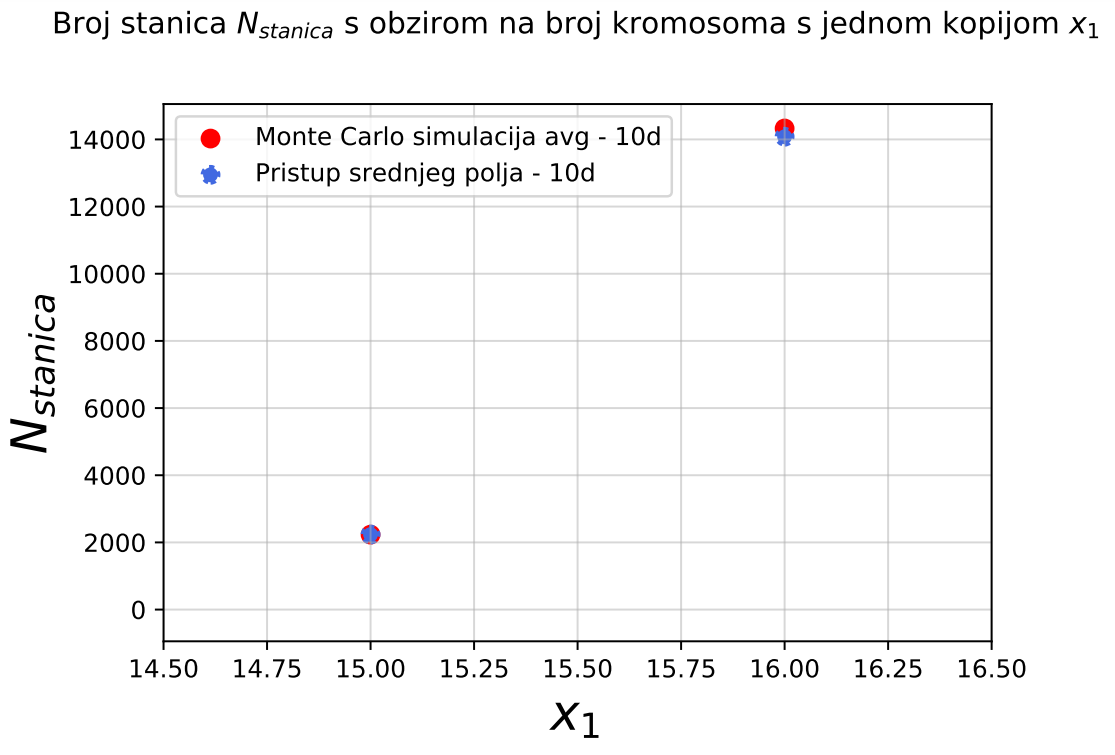 [Speaker Notes: Stanice u generaciji g pojave se kao rezultat dijeljenja stanica u prethodnoj generaciji g-1, ali i nestaju prilikom njihovediobe ili apoptoze. Prvi  član u jednadžbi (2) opisuje ispravnu diobu stanice u prethodnoj generaciji g-1 s kariotipom K⃗ .Drugi i tre´ci ˇclanovi u jednadˇzbi opisuju sluˇcajeve kad se roditeljske stanice s kariotipom K⃗ ± ⃗ei missegregiraju na naˇcinda izgube ili dobiju jednu kopiju i-tog kromosoma. Pri tome nastanu dvije stanice, jedna od kojih ima kariotip K⃗ . Zadnjiˇclan opisuje podjelu ili apoptozu stanica u generaciji g na poziciji j. Pojavljuje se s negativnim predznakom jer smanjujevjerojatnost da se u generaciji g na poziciji j nadu stanice - ti procesi dovode do nestajanja stanica iz generacije.]